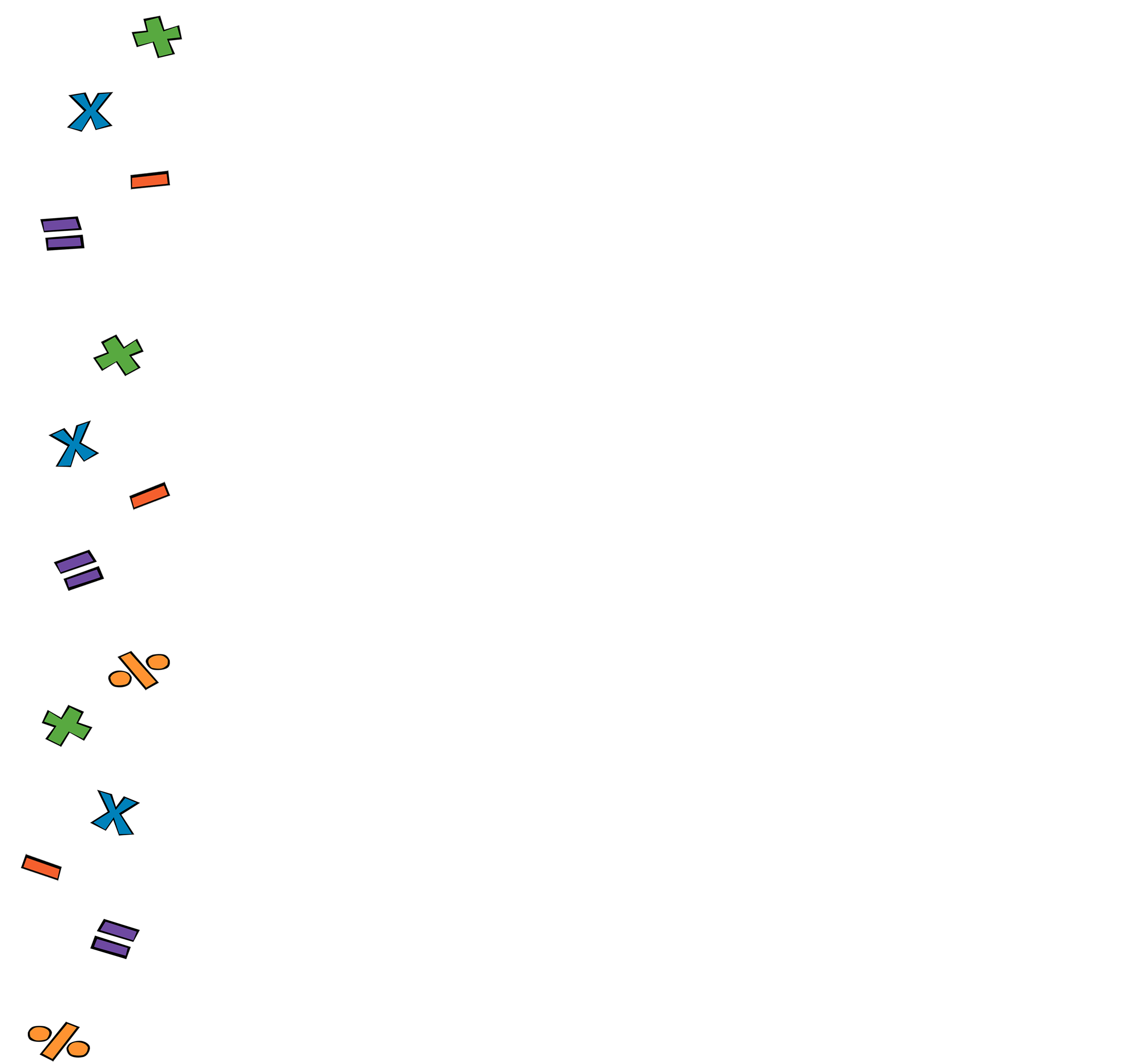 QUADRATICS
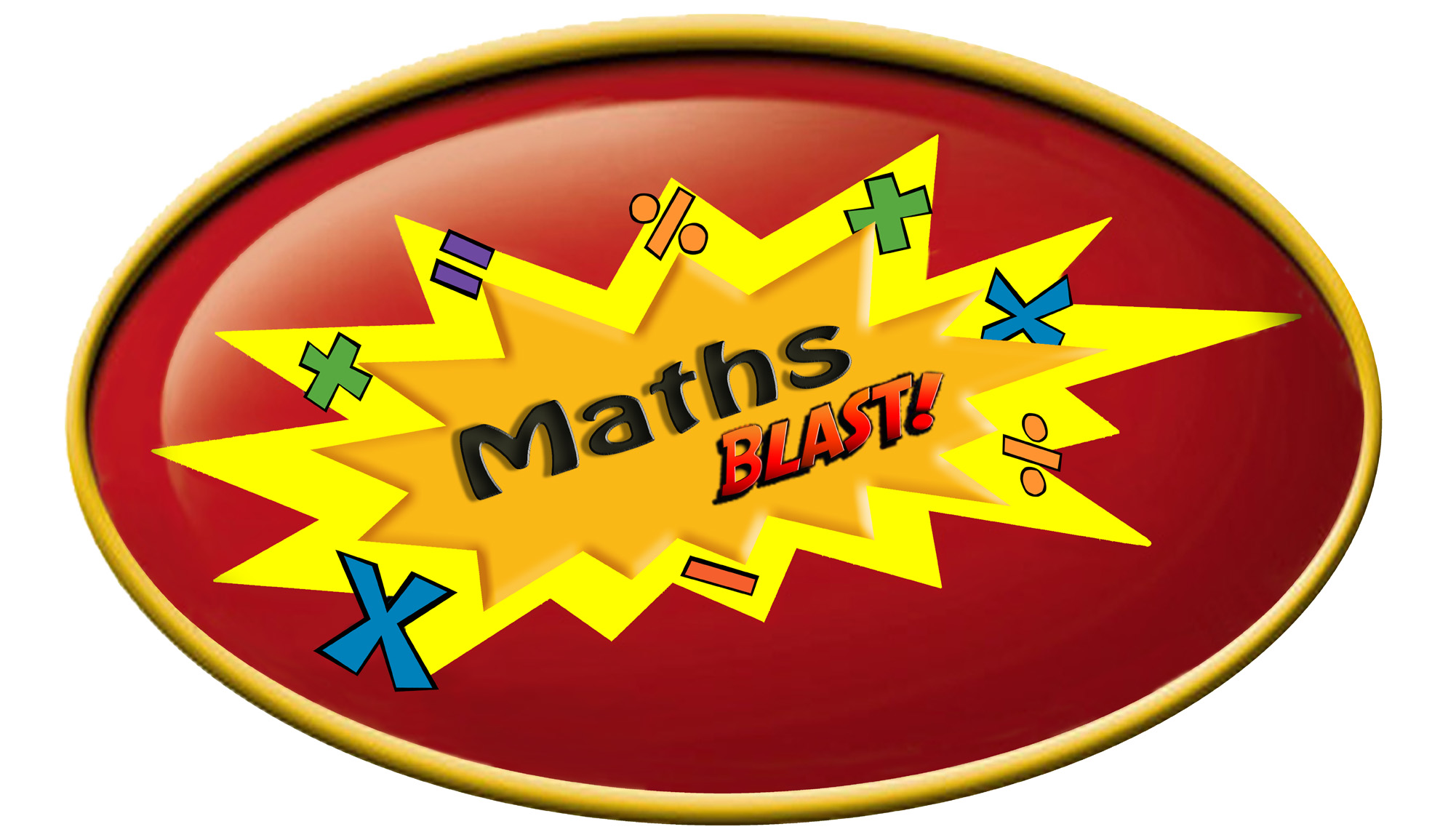 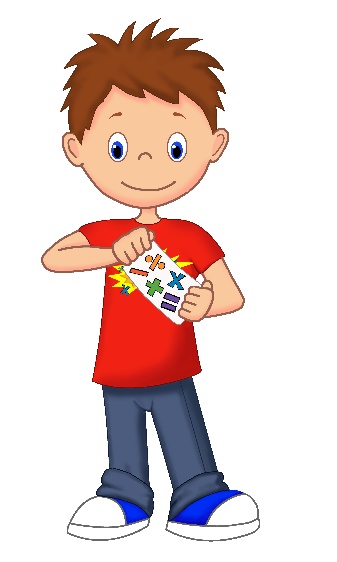 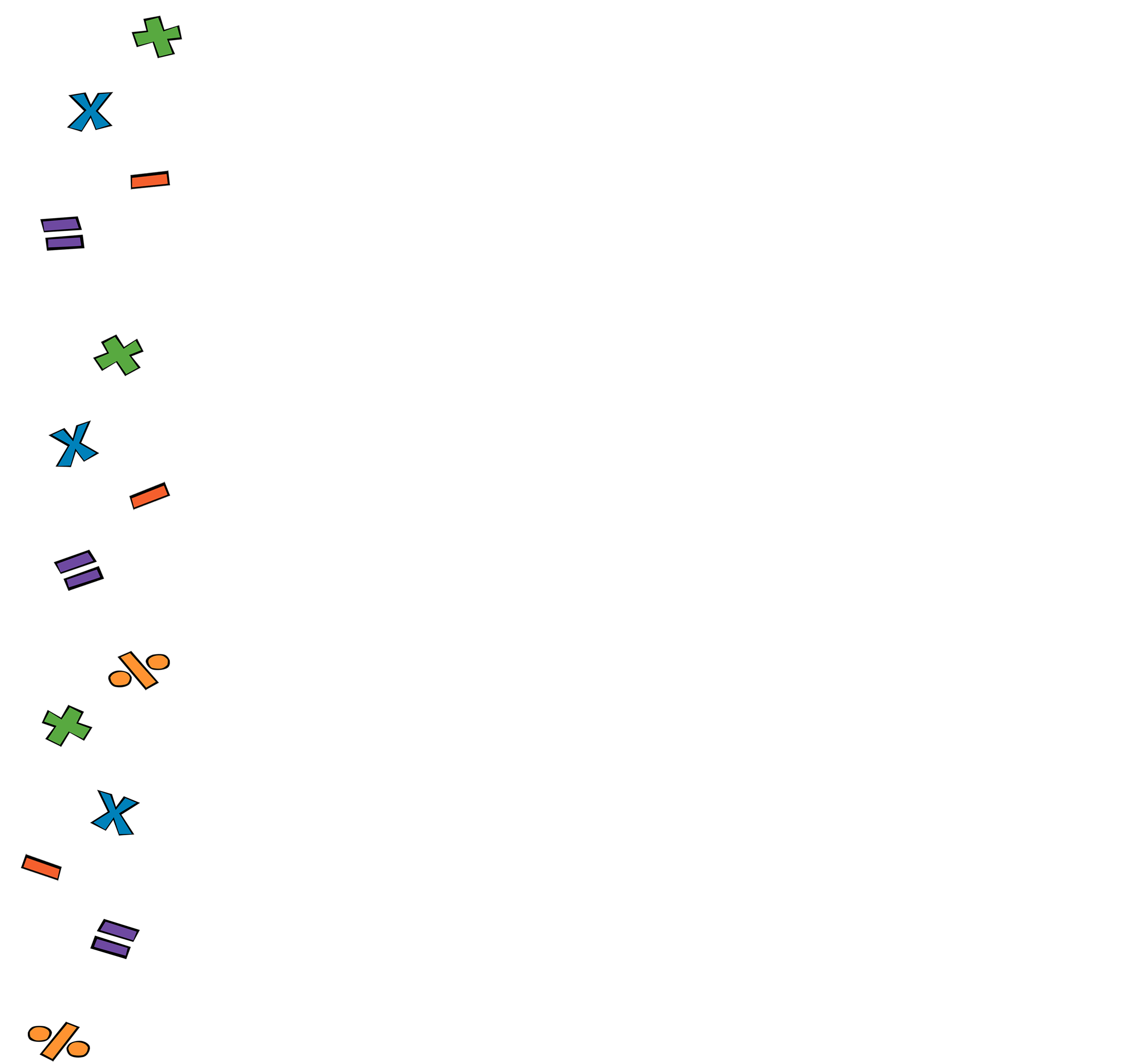 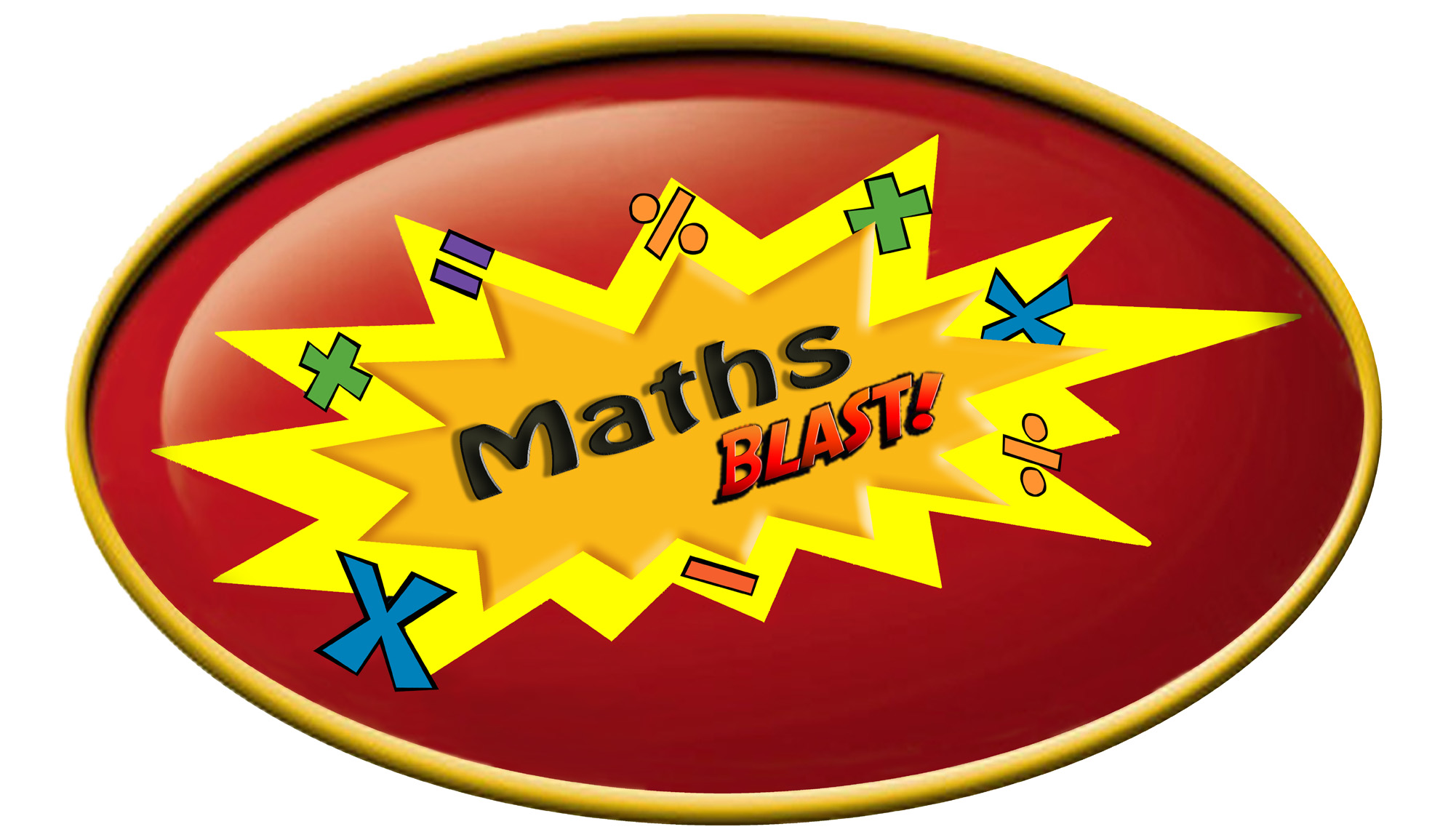 Prerequisites
Before watching this series, we recommend you’re familiar with: 

Basic Algebraic Notation
Indices
Expanding Brackets
Factorsing by Taking out Common Factors
Solving Linear Equations
Plotting Coordinates
Sketching Linear Graphs
Algebraic Fractions
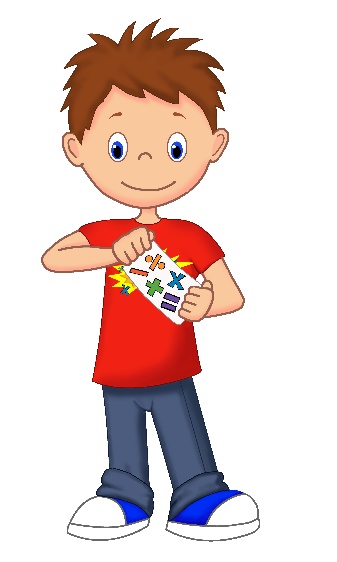 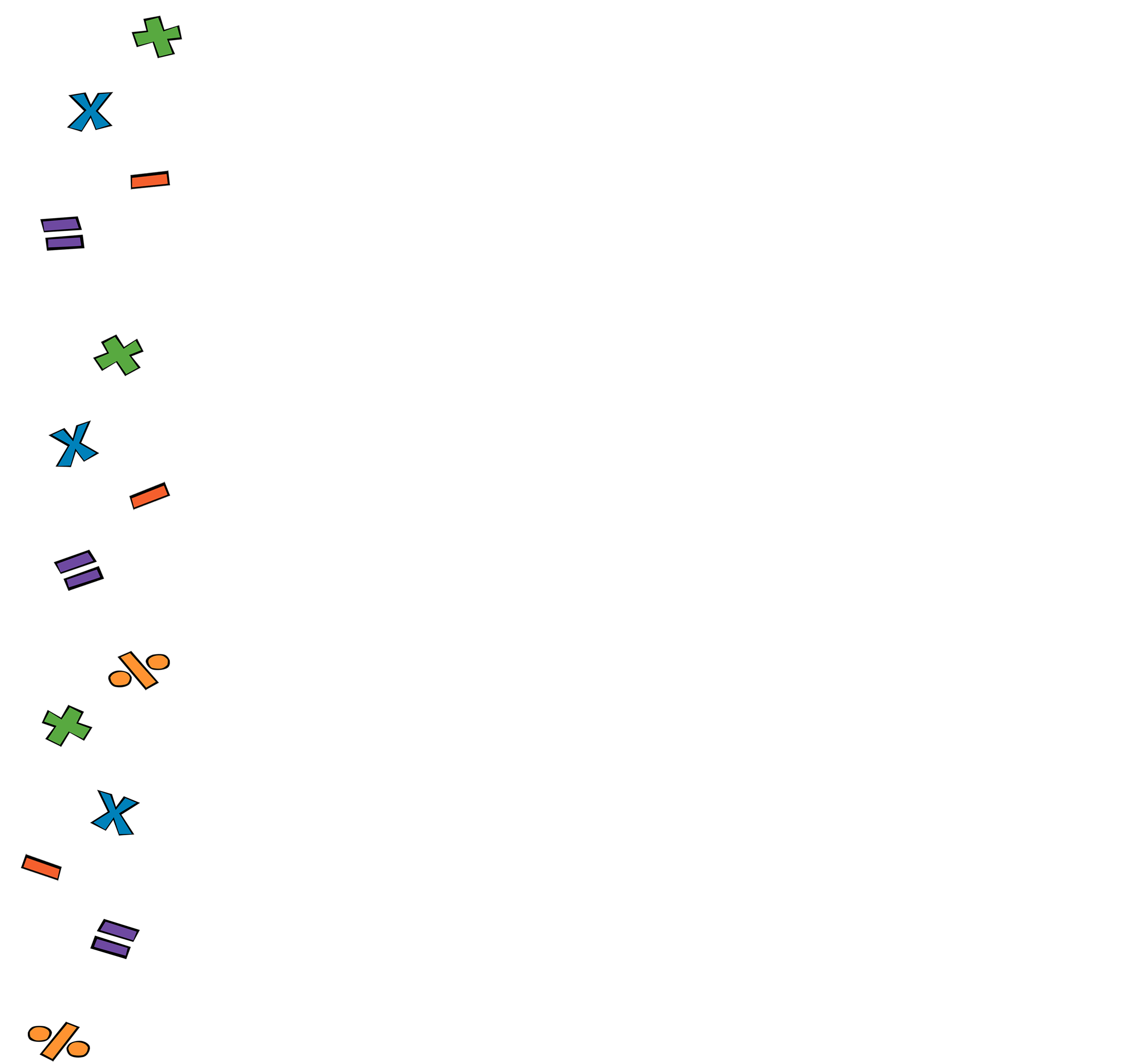 QUADRATICS
Video 1: Factorising Quadratic Expressions
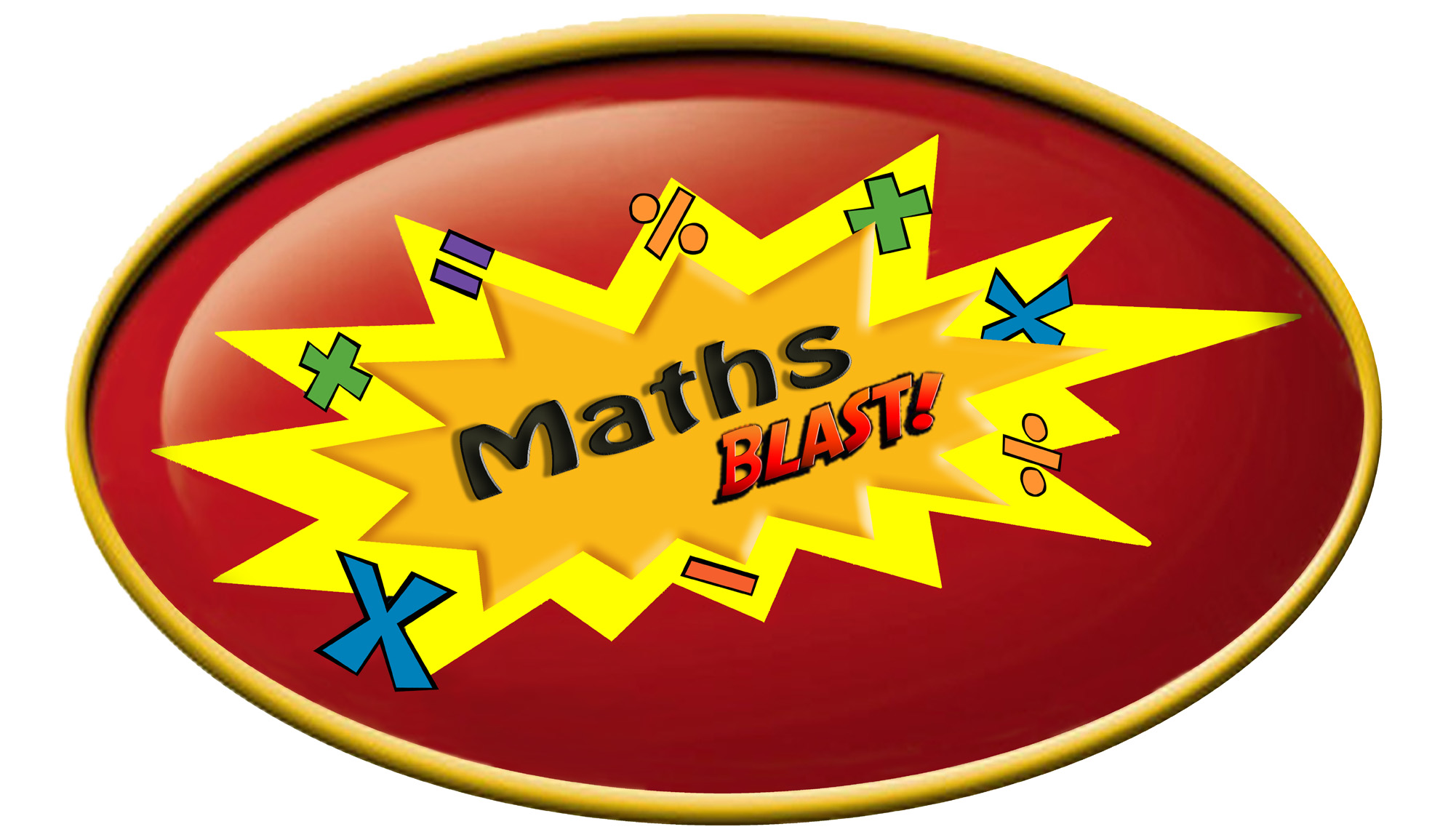 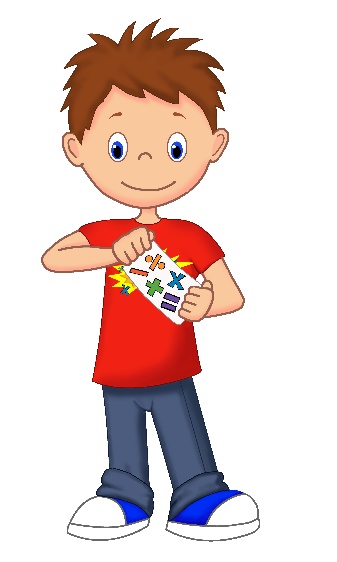 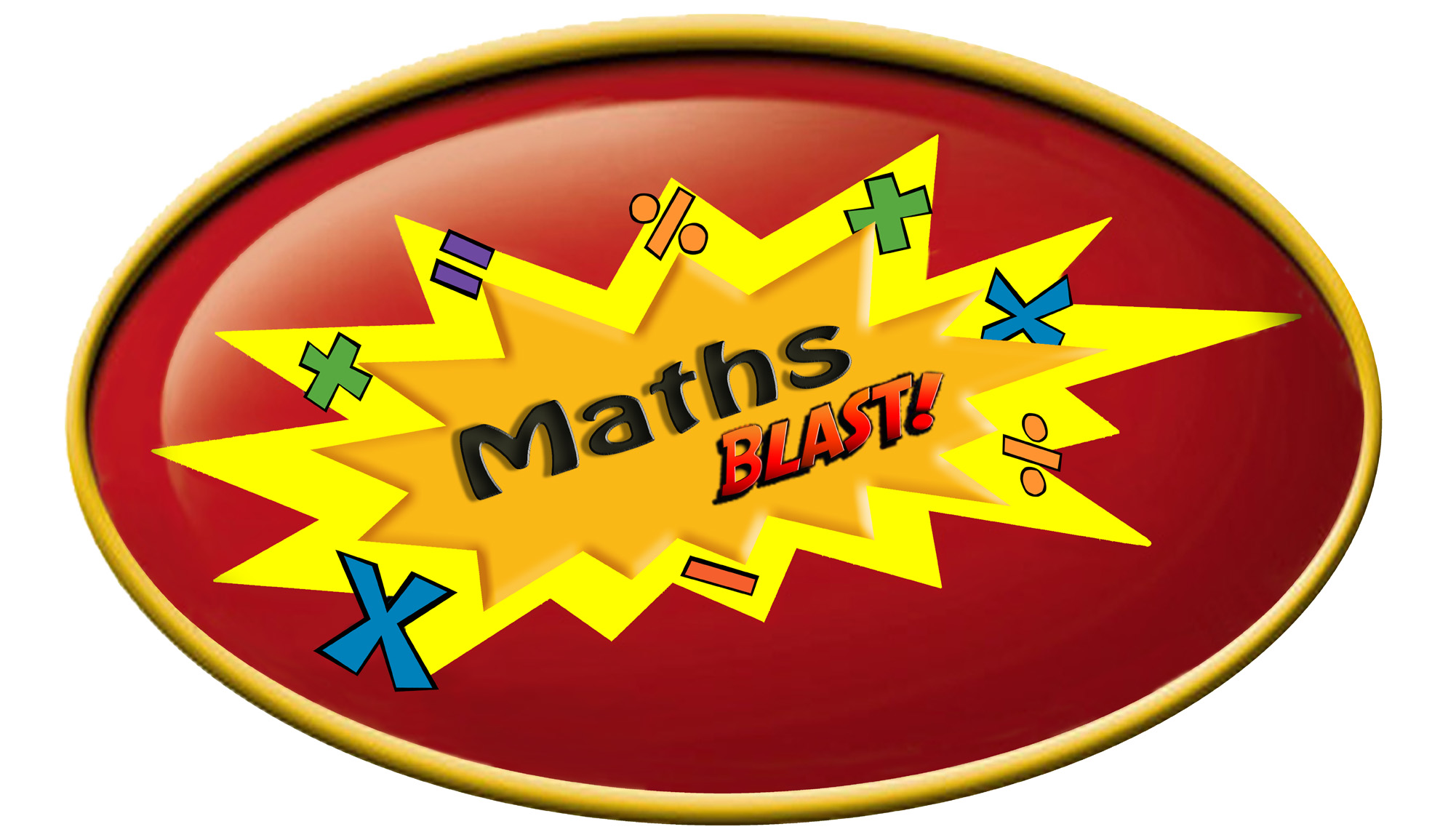 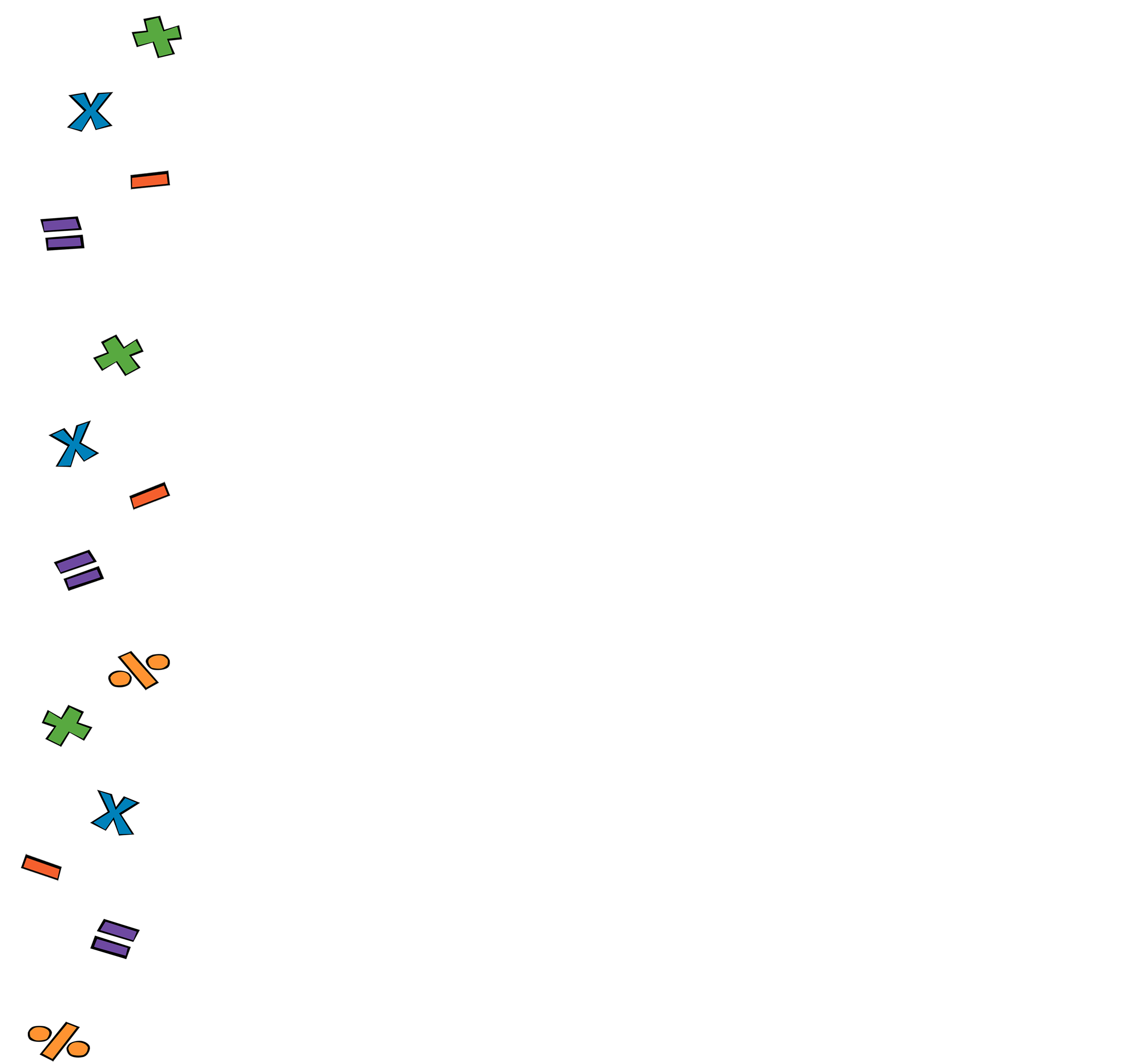 Video 1: Factorising Quadratic Expressions
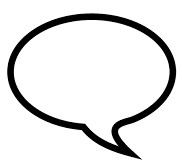 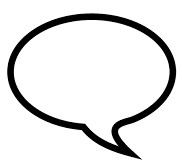 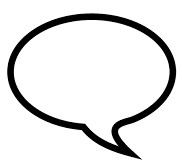 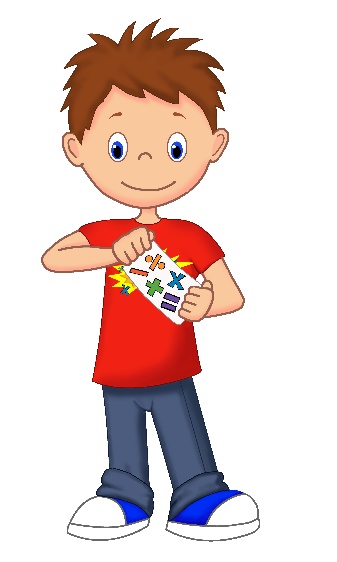 Factorise 3x out of the first 2 terms and 1 out of the second 2
Factorise the whole bracket (x – 2) out
Use -6 and 1 !
Factorised!!!
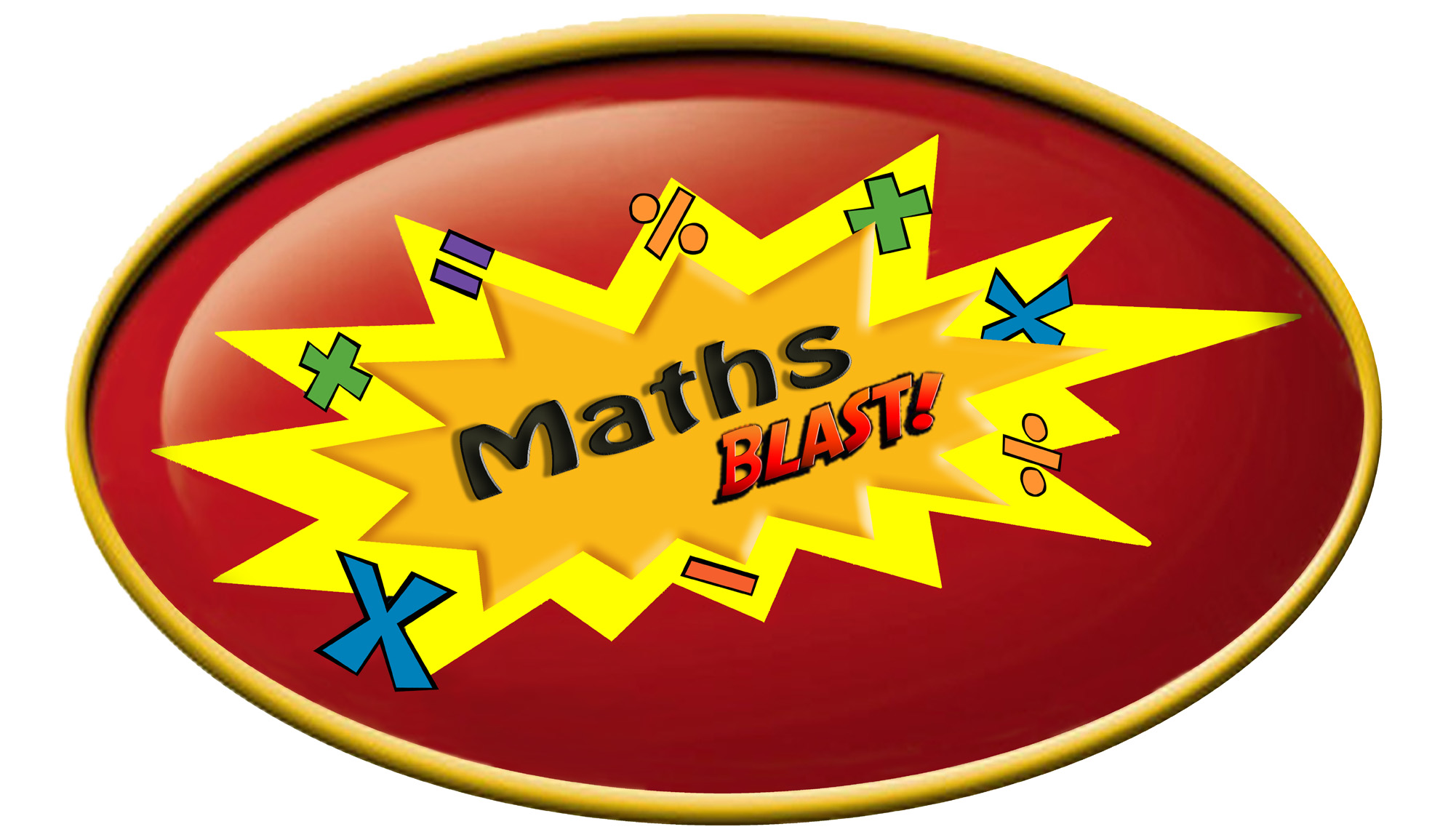 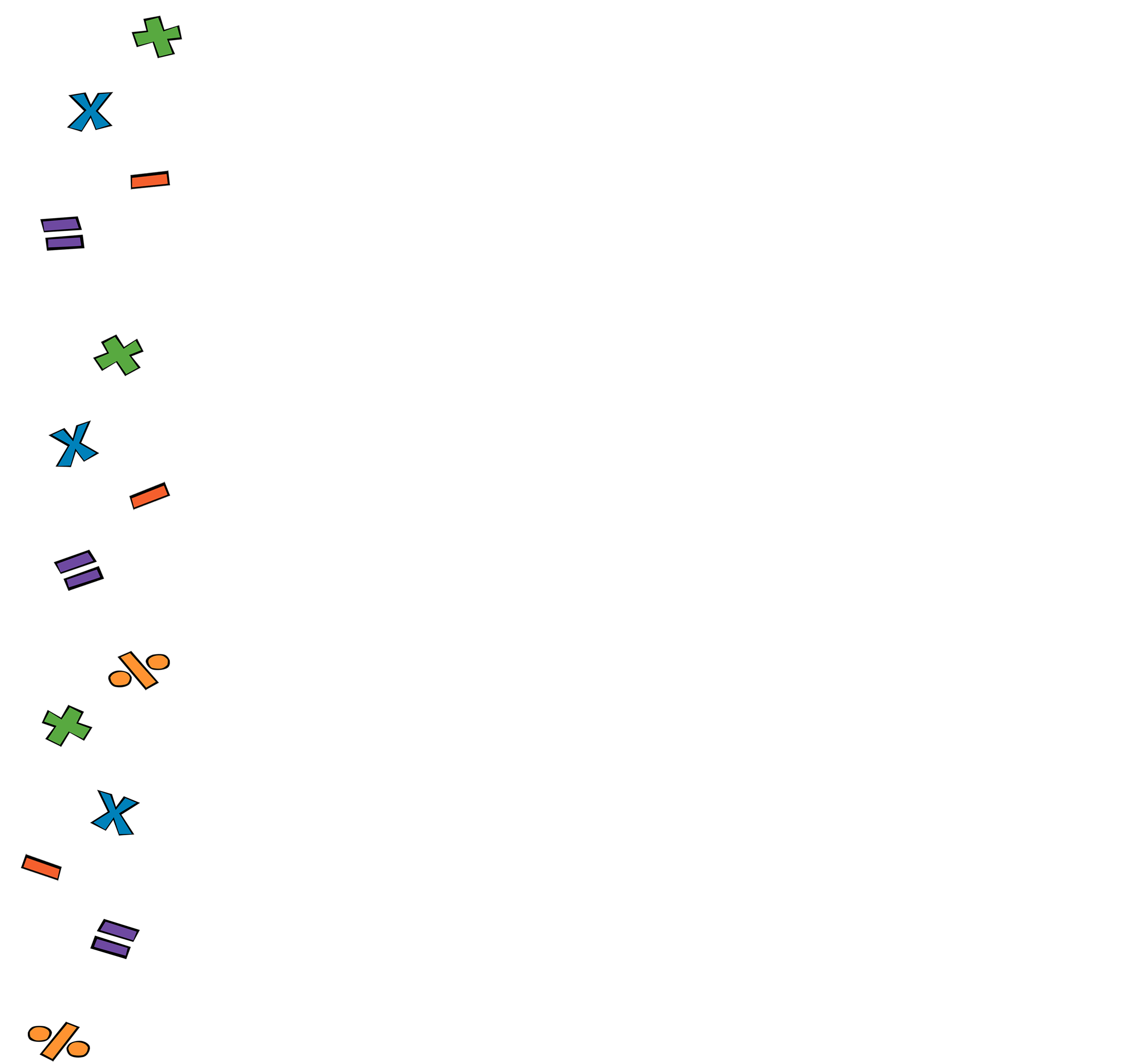 Video 1: Factorising Quadratic Expressions
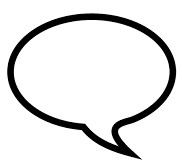 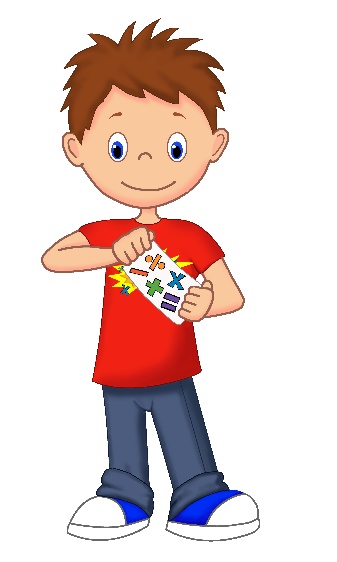 You try!
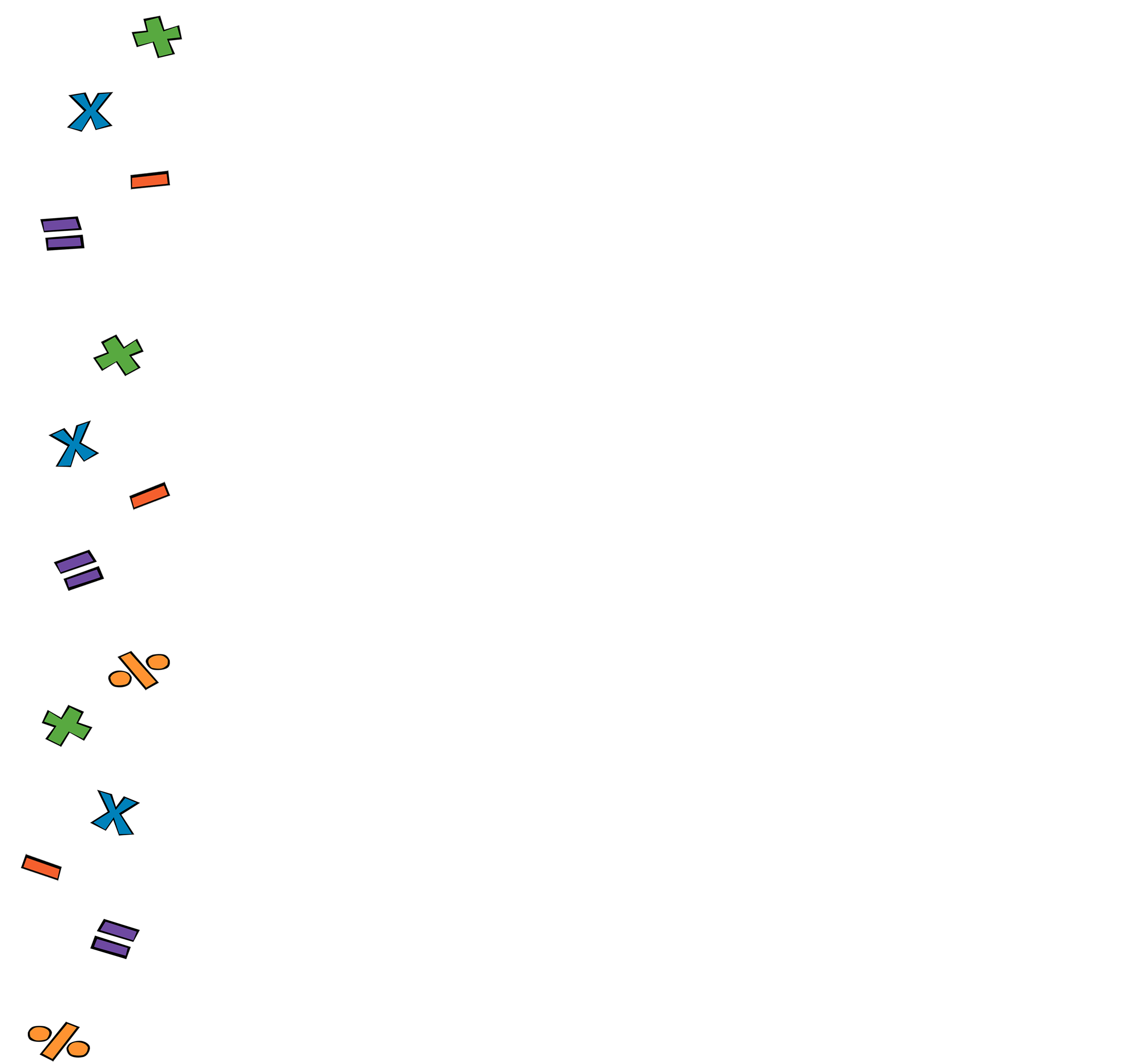 QUADRATICS
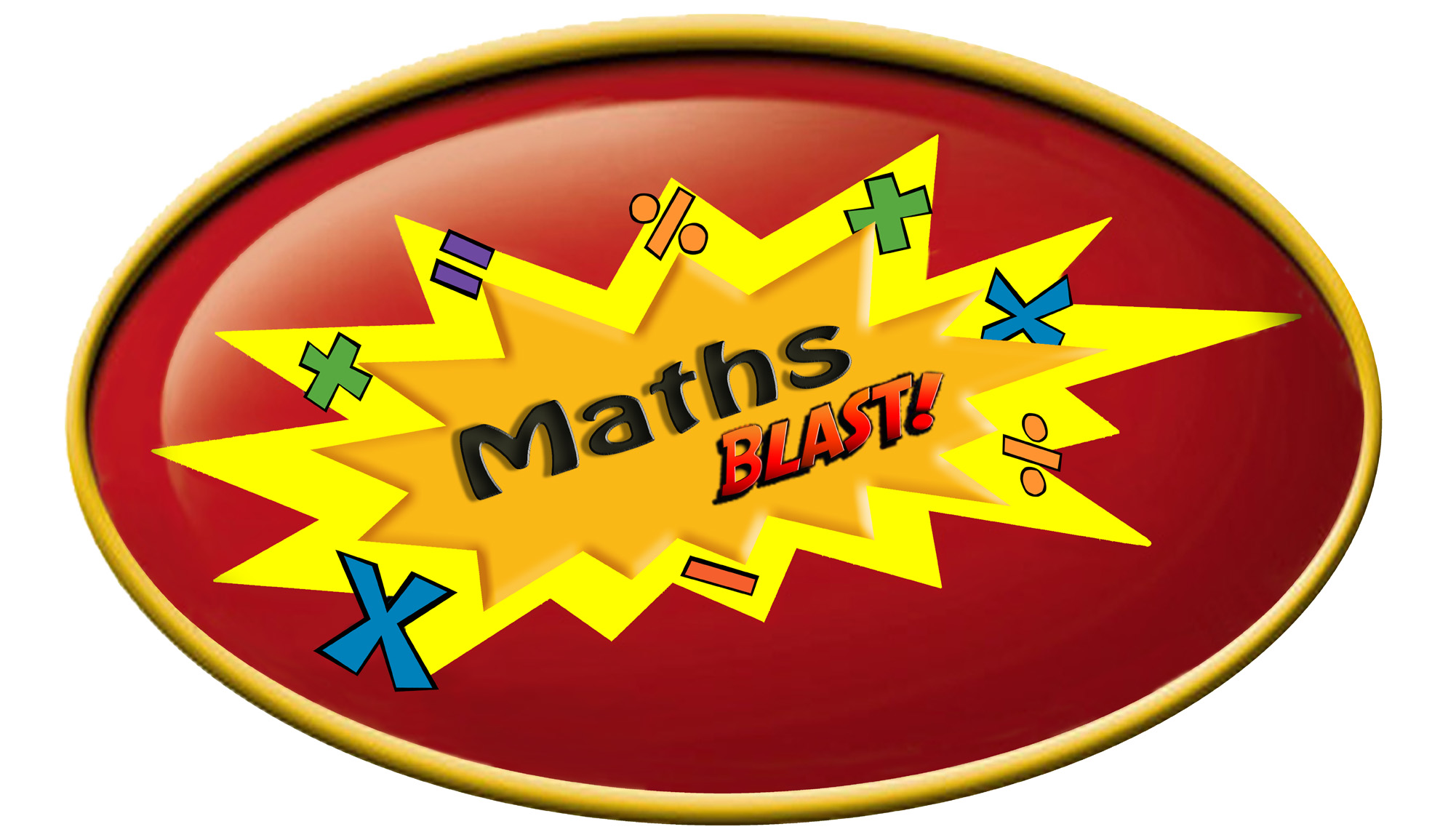 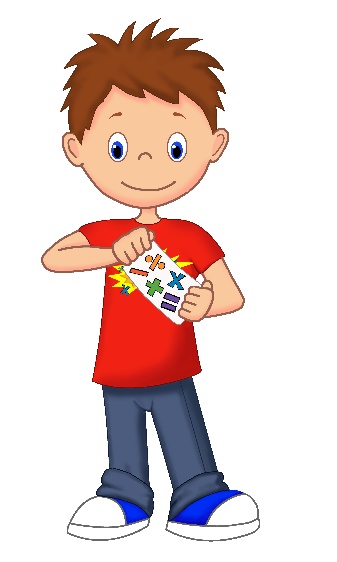 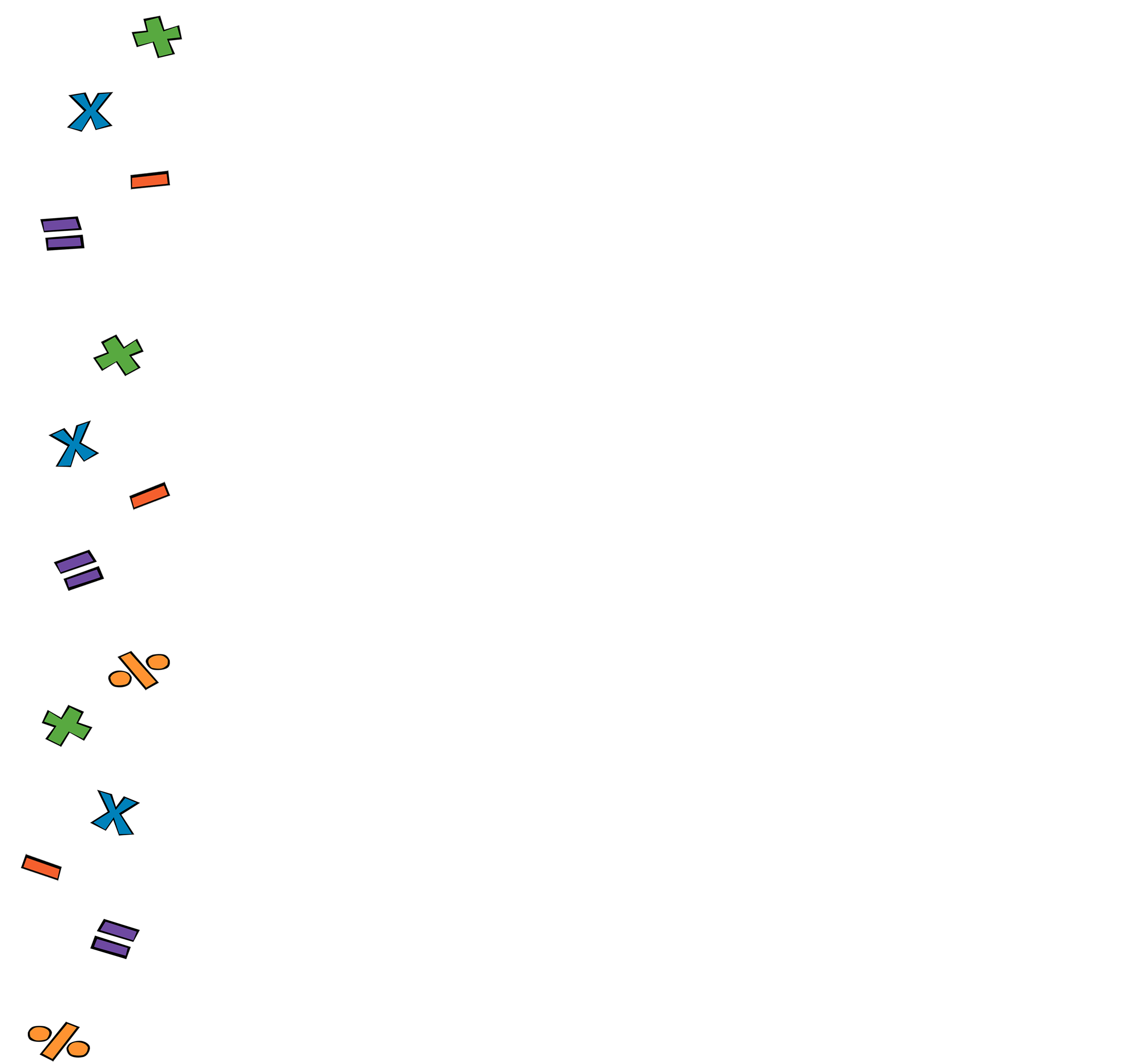 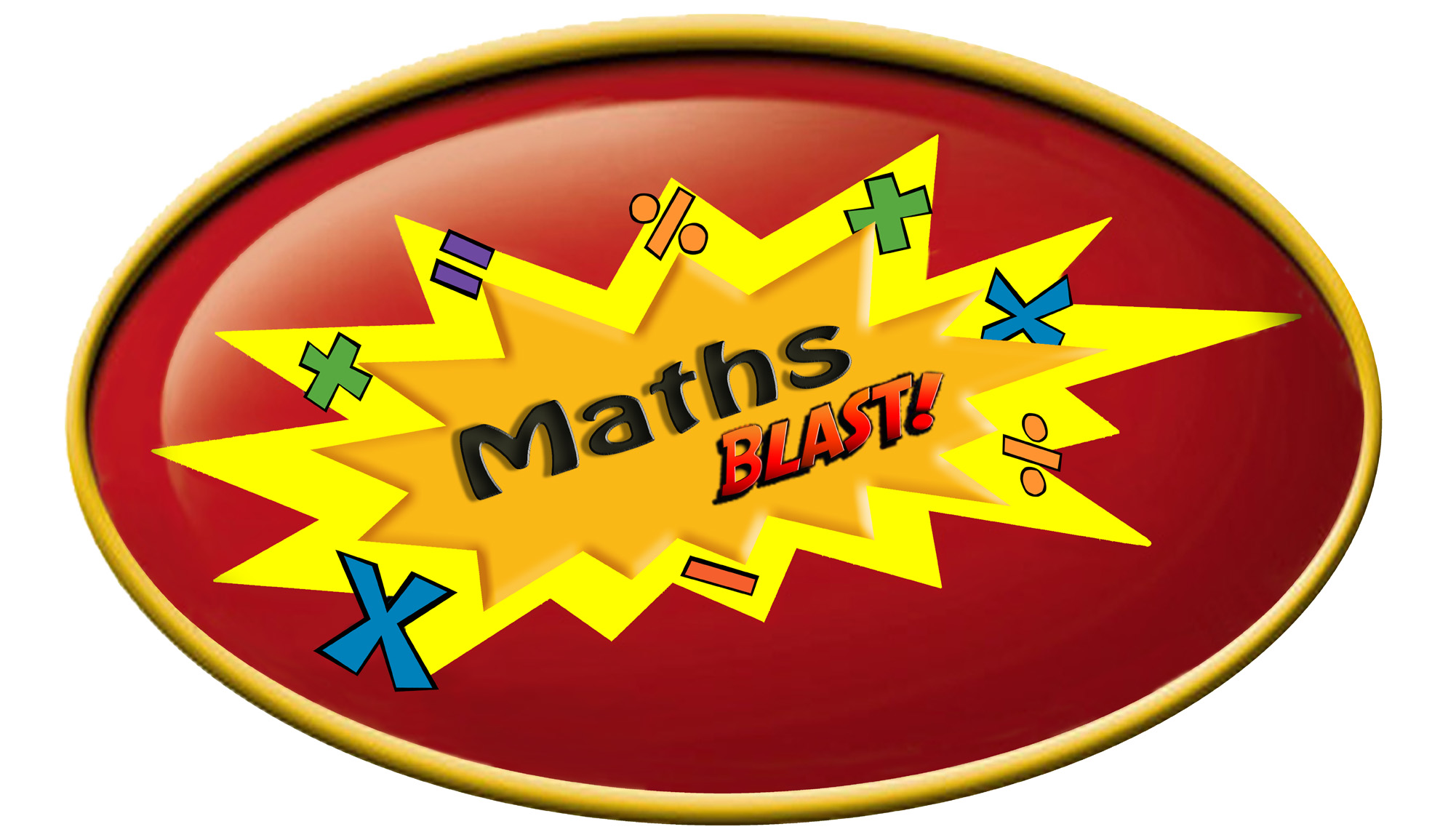 Prerequisites
Before watching this series, we recommend you’re familiar with: 

Basic Algebraic Notation
Indices
Expanding Brackets
Factorsing by Taking out Common Factors
Solving Linear Equations
Plotting Coordinates
Sketching Linear Graphs
Algebraic Fractions
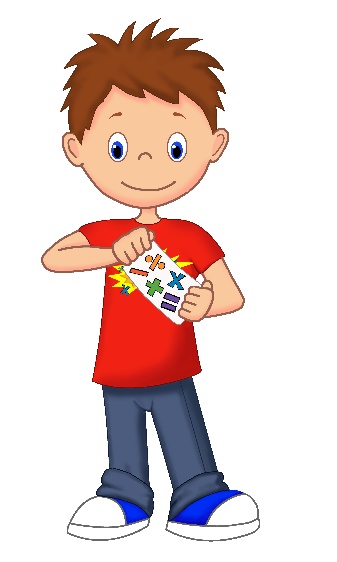 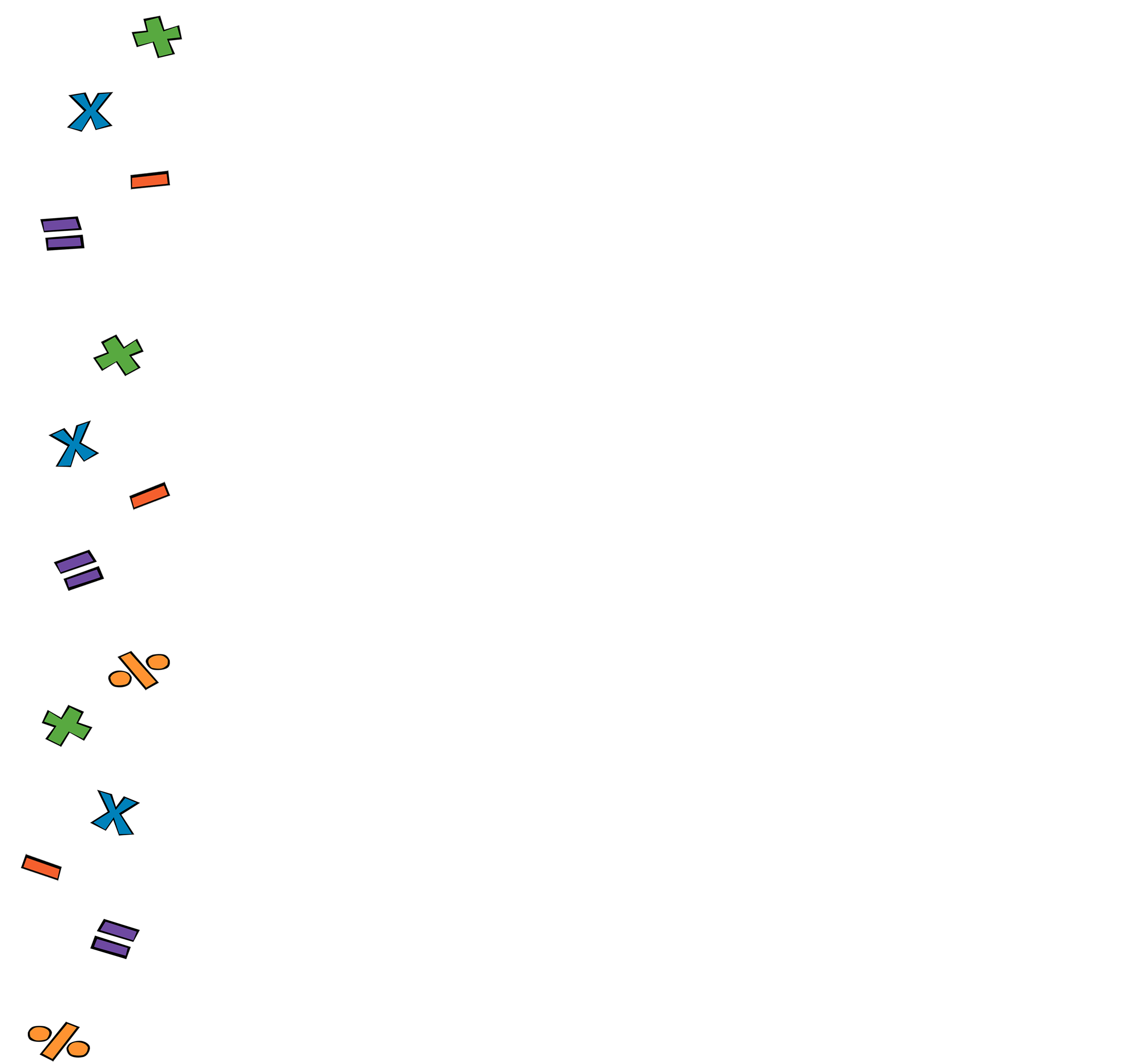 QUADRATICS
Video 2: Incomplete Quadratics
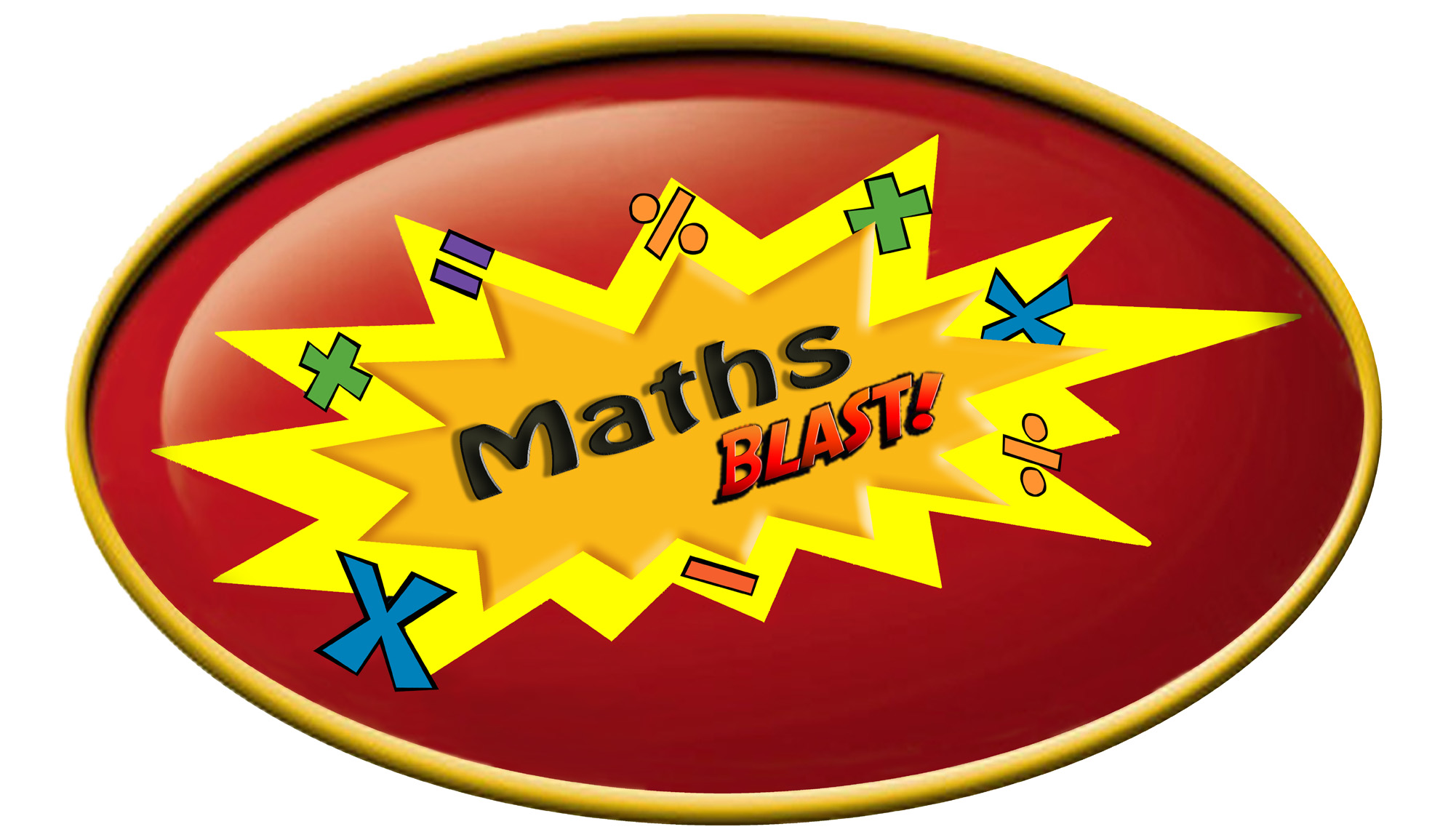 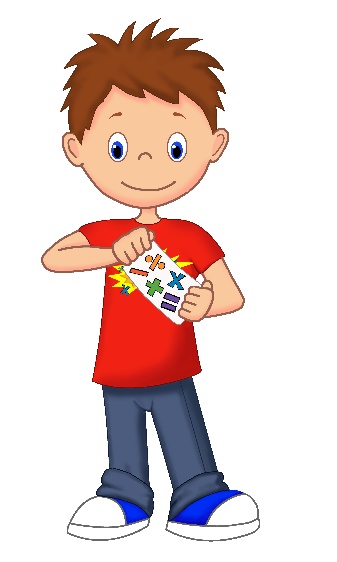 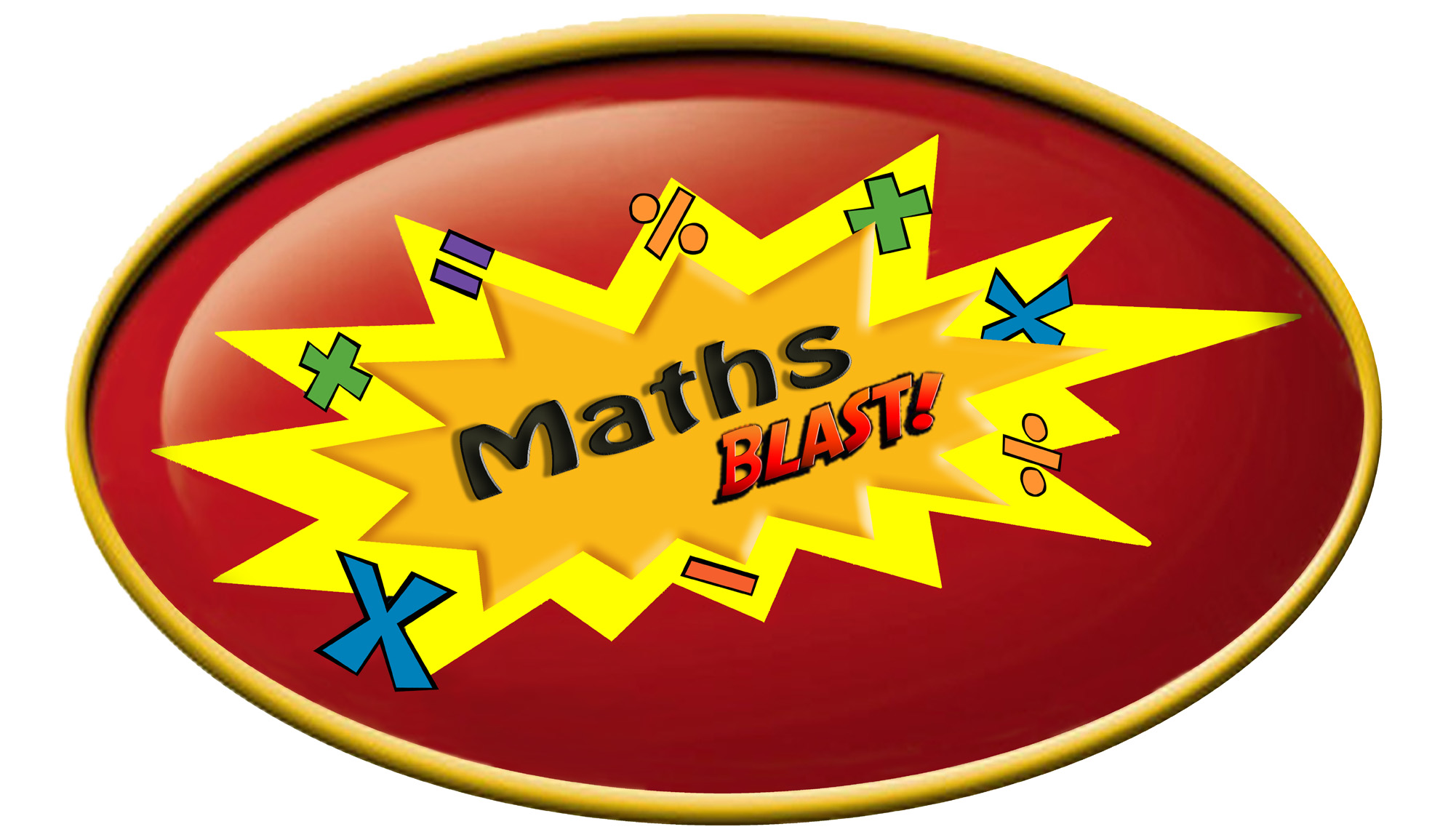 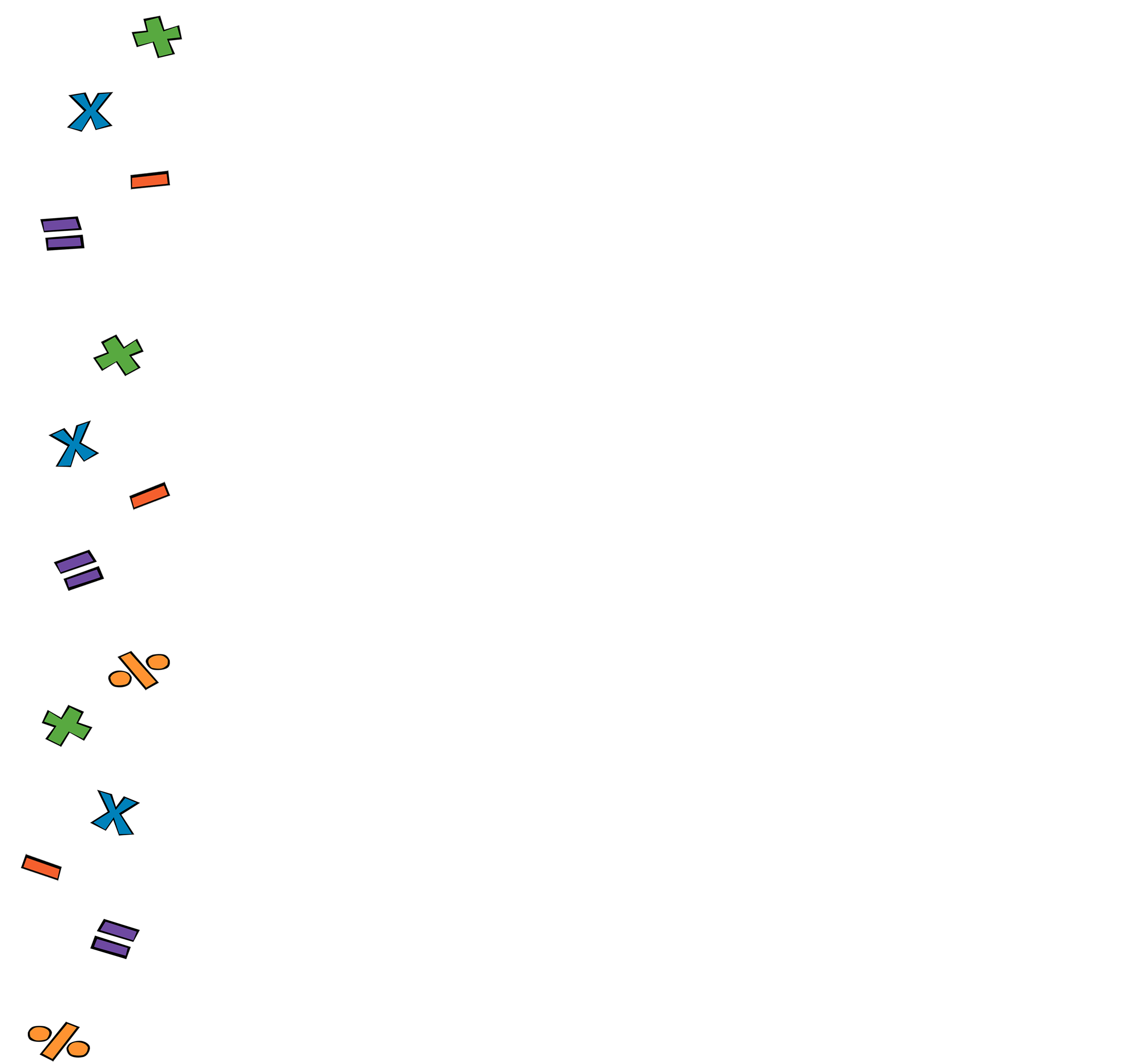 Video 2: Incomplete Quadratics
Case 1: Missing the Constant
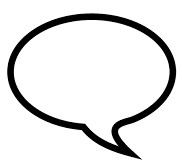 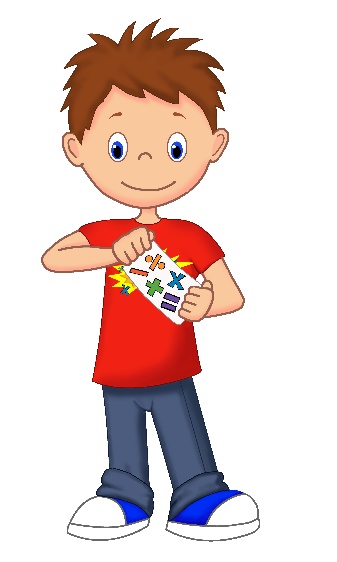 Just take out the common factors
Factorised!!!
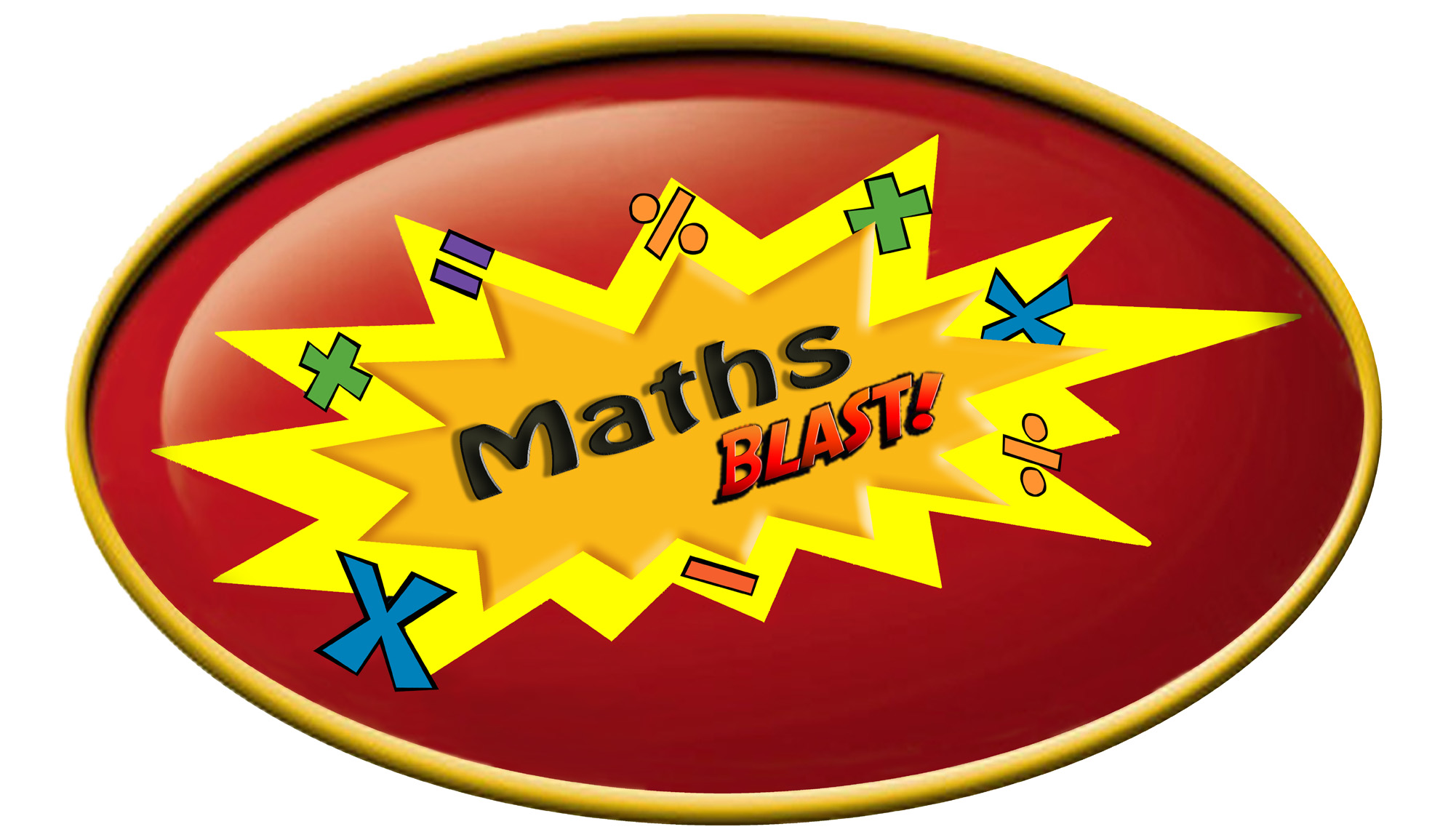 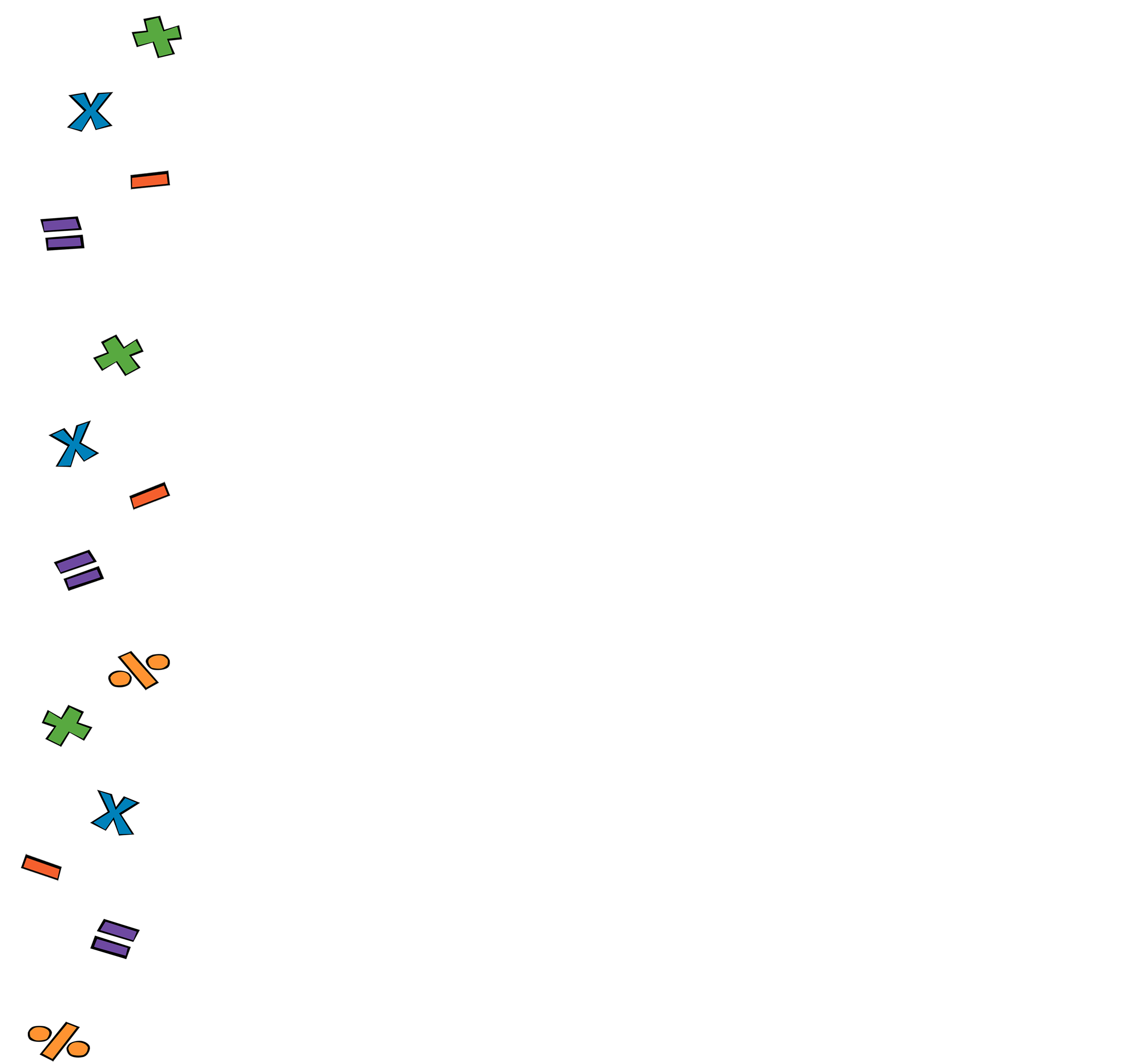 Video 2: Incomplete Quadratics
Case 2: Missing the Linear Term
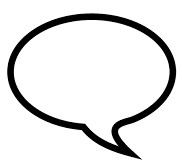 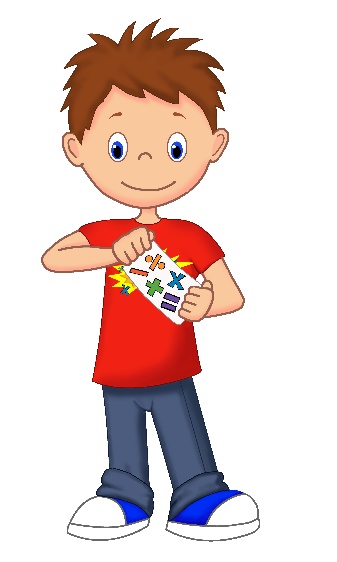 May be impossible to factorise!
Nothing to Factorise here!!!
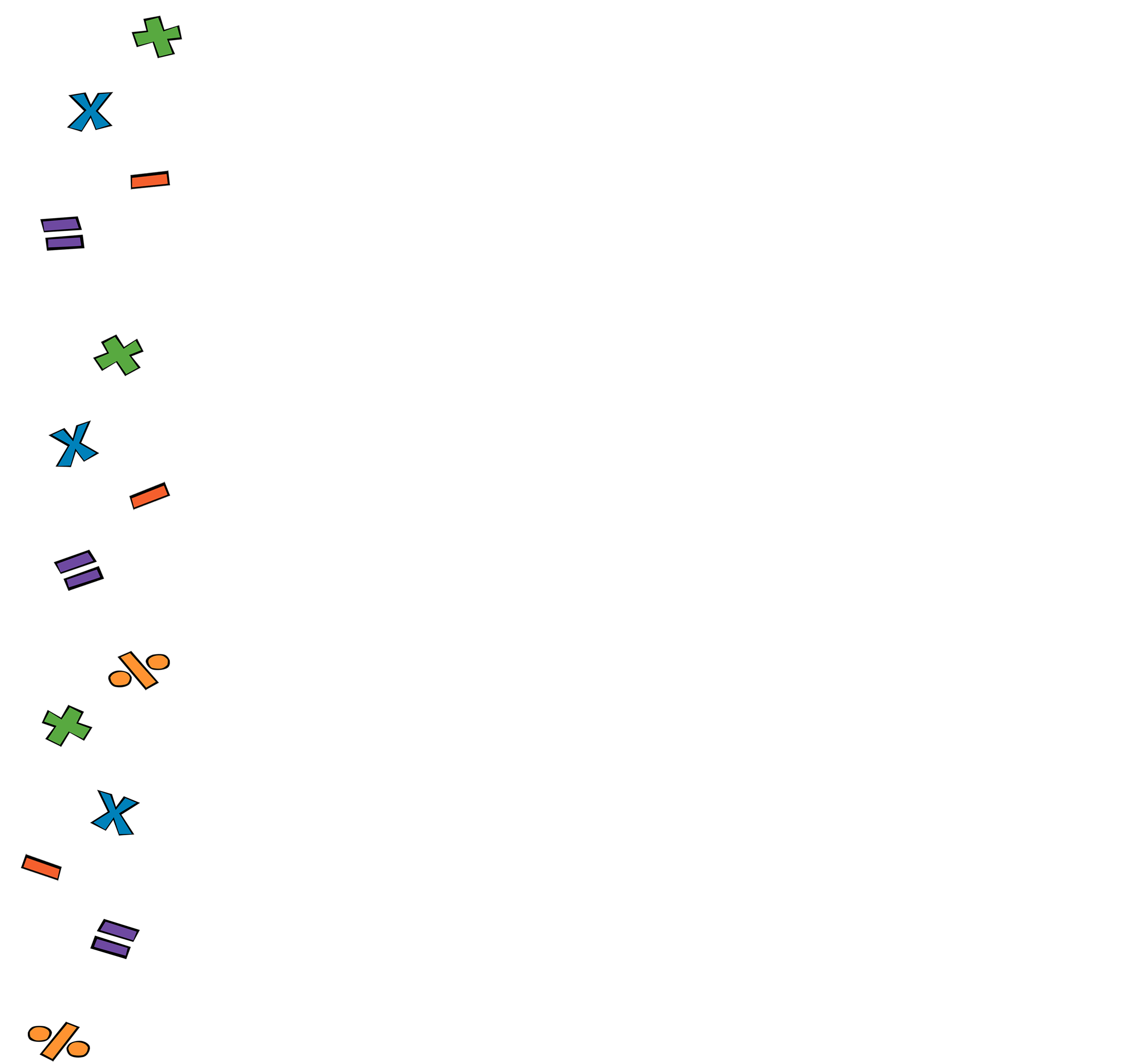 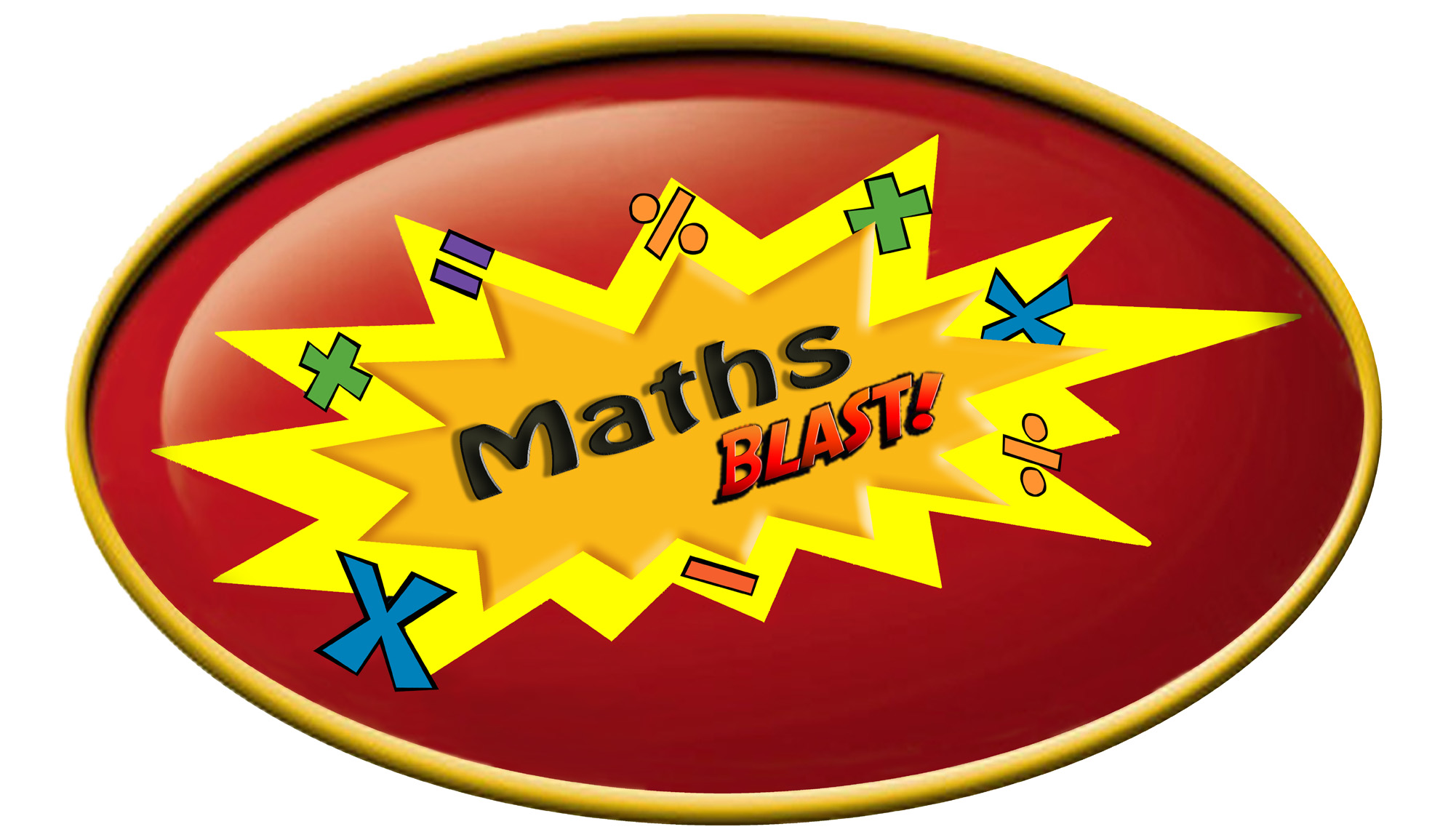 Video 2: Incomplete Quadratics
Case 2: Missing the Linear Term
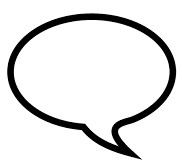 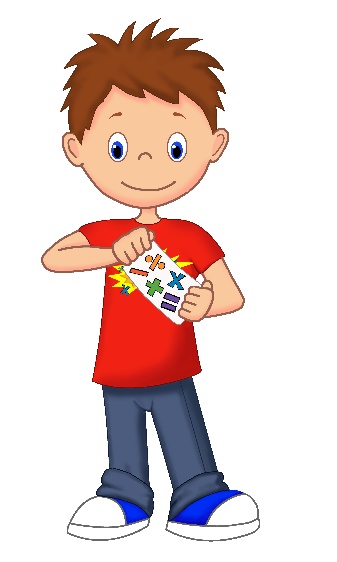 May be the Difference of Two Squares
Factorised!!!
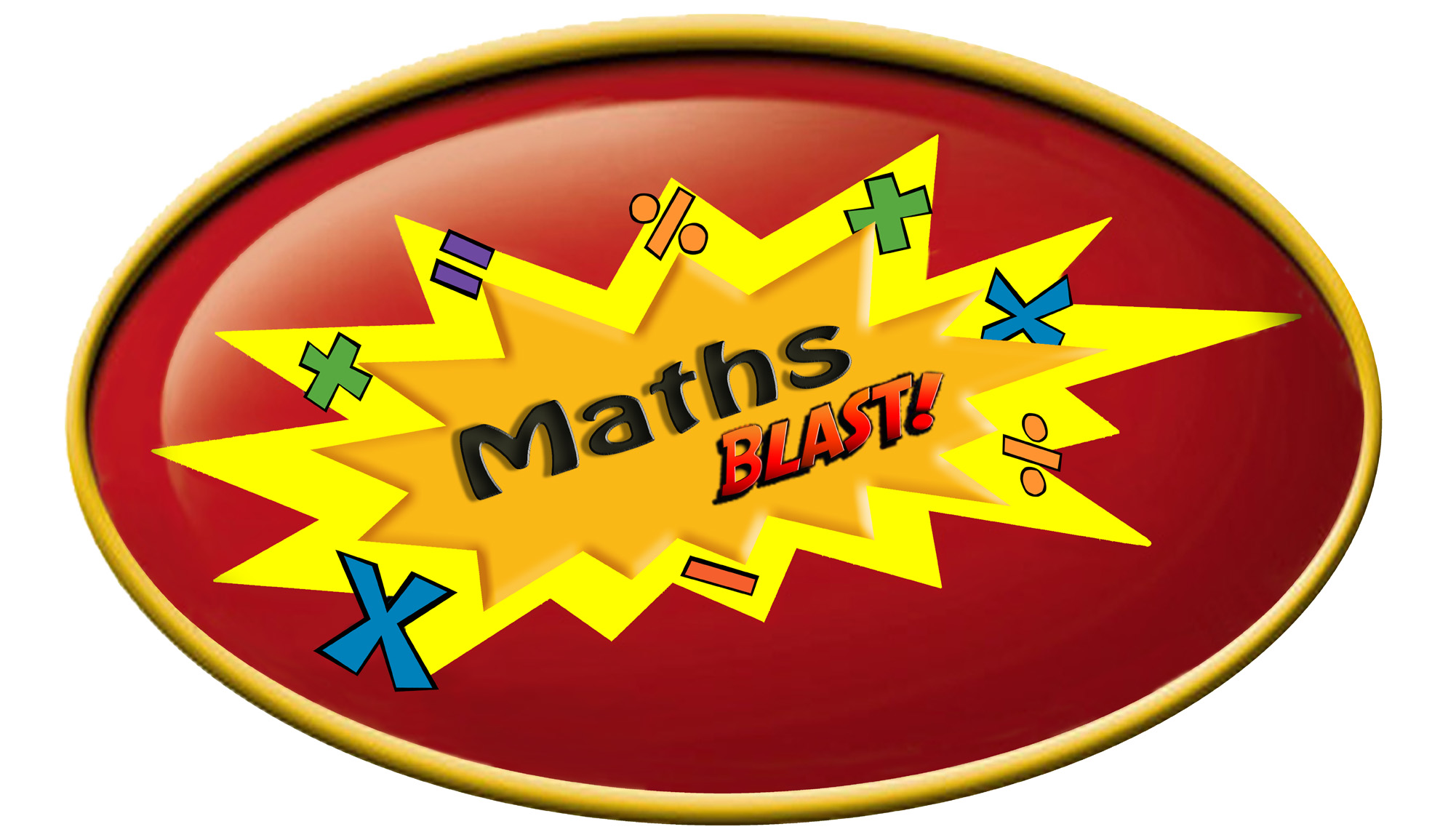 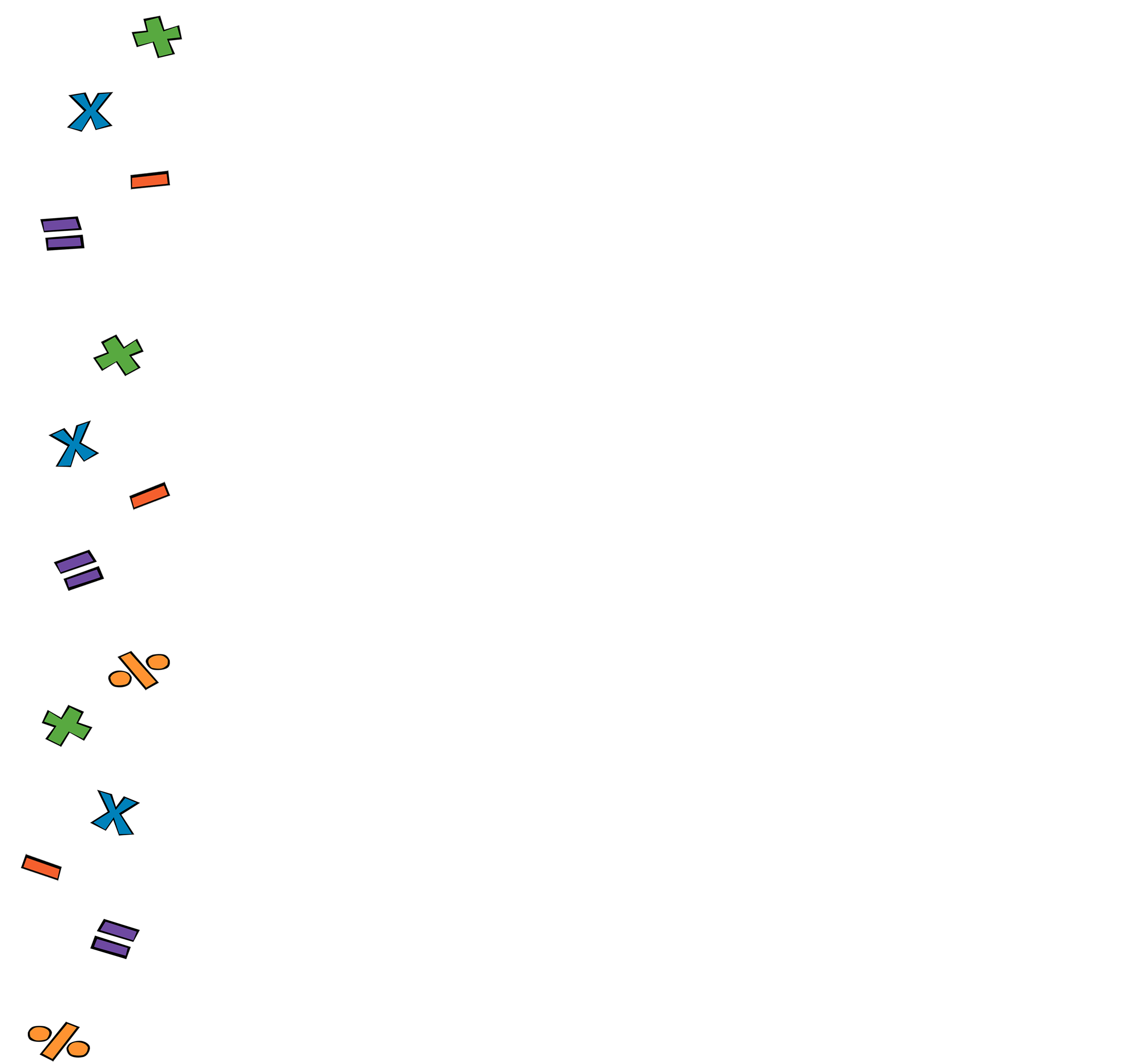 Video 2: Factorising Incomplete Quadratics
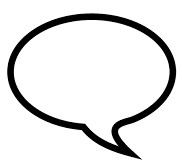 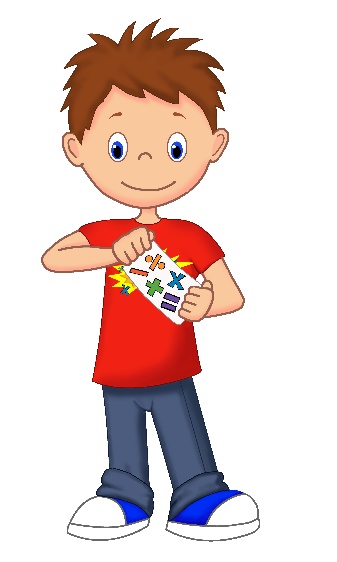 You try!
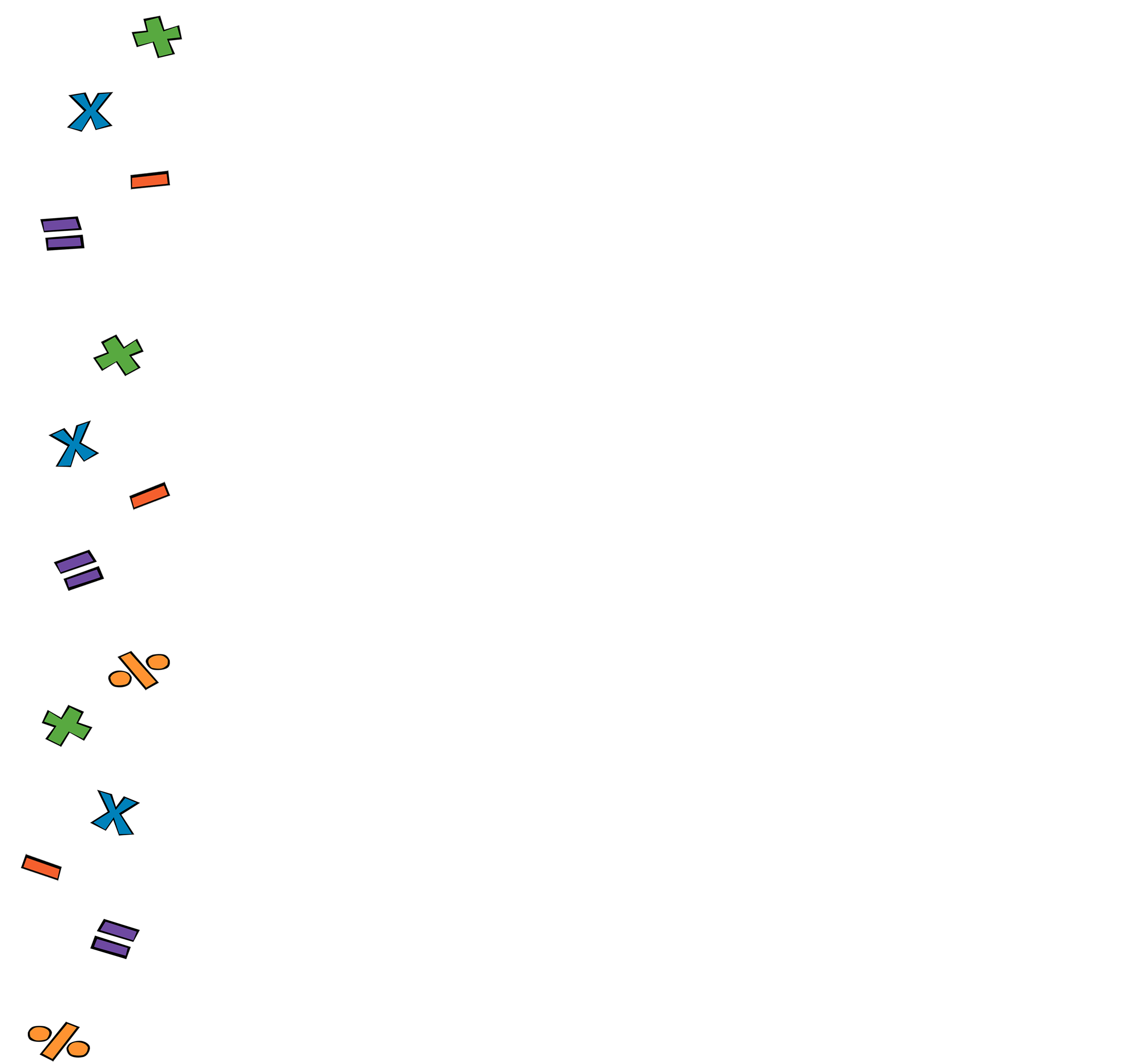 QUADRATICS
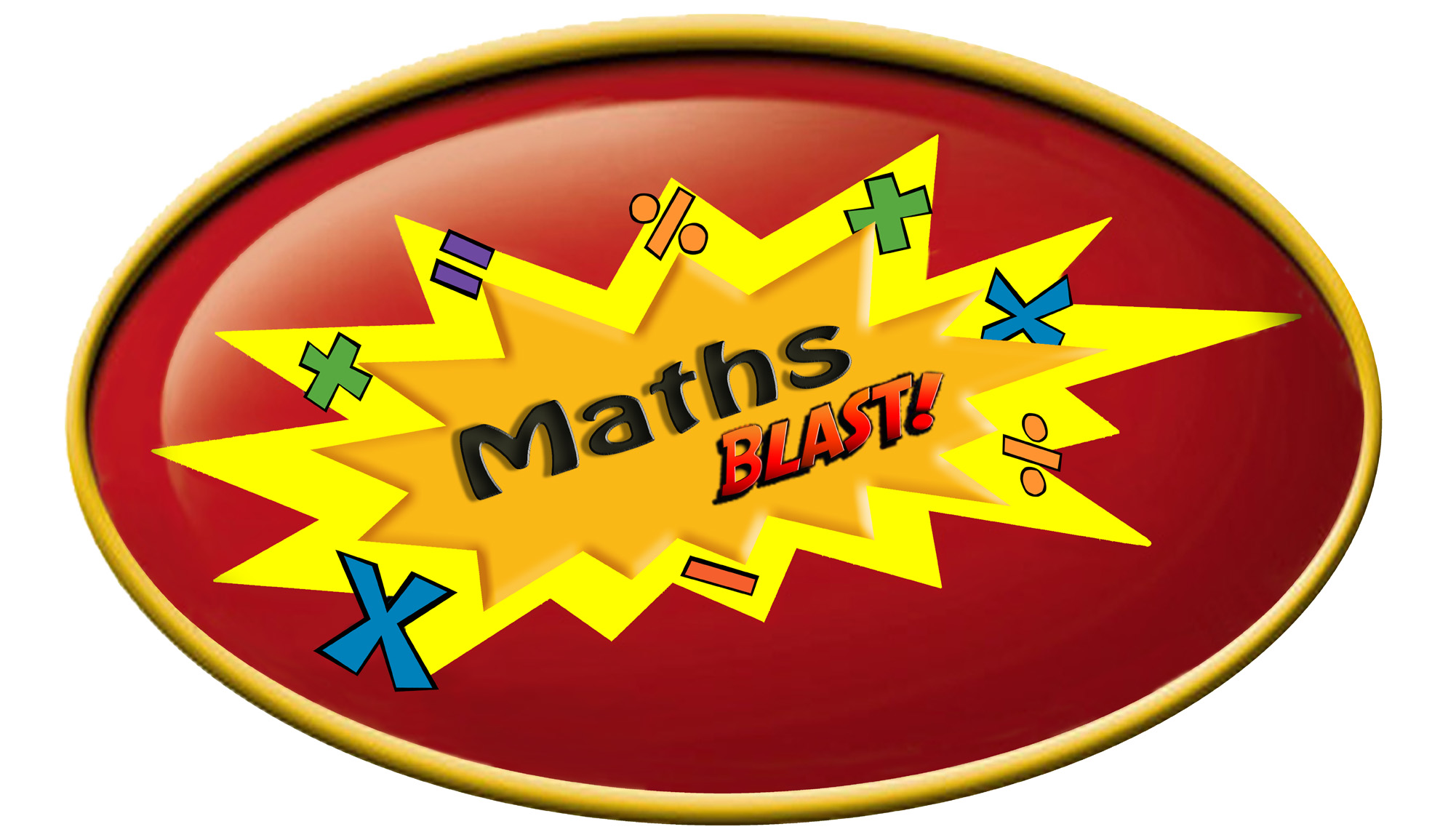 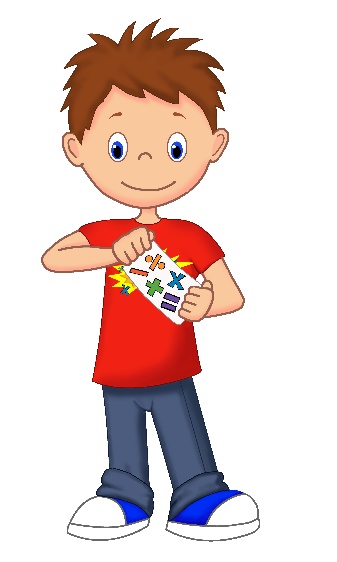 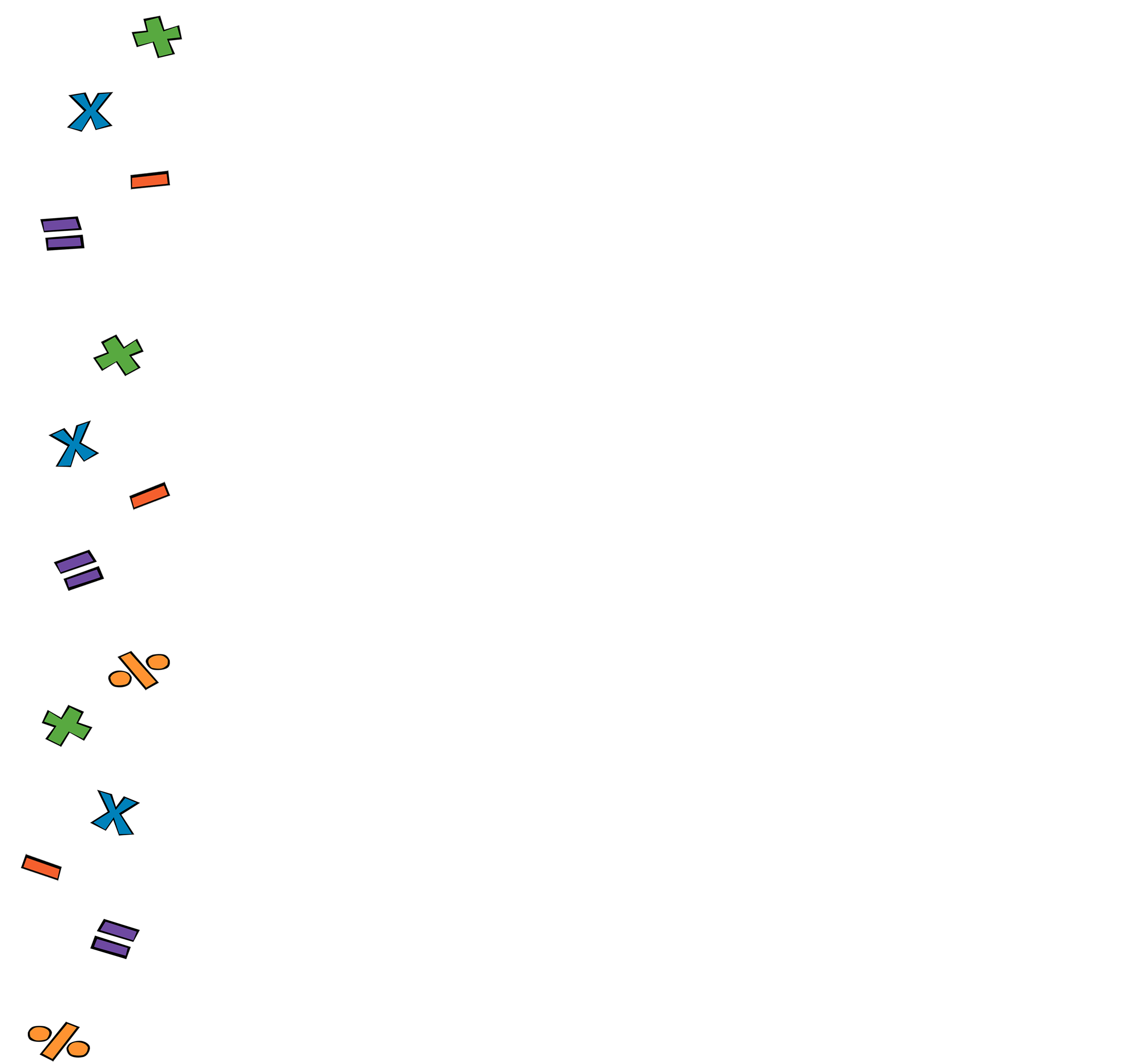 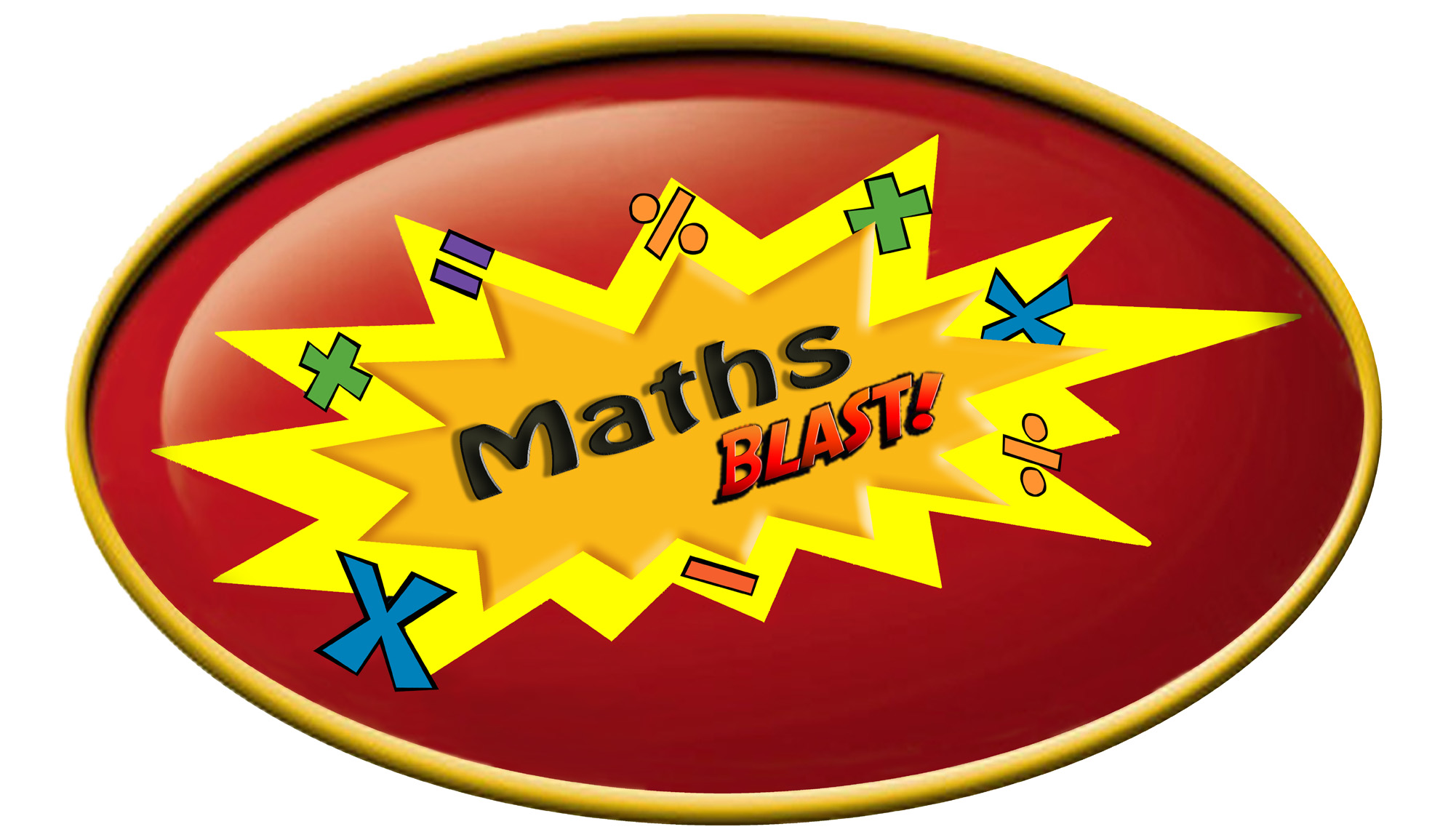 Prerequisites
Before watching this series, we recommend you’re familiar with: 

Basic Algebraic Notation
Indices
Expanding Brackets
Factorsing by Taking out Common Factors
Solving Linear Equations
Plotting Coordinates
Sketching Linear Graphs
Algebraic Fractions
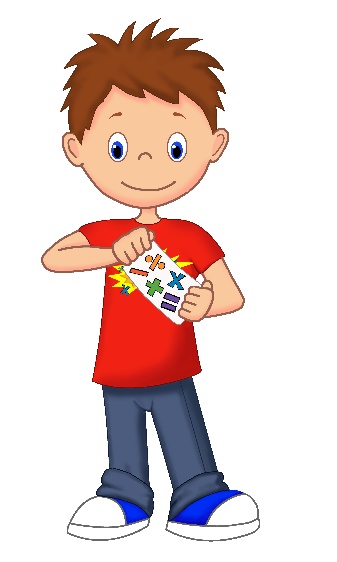 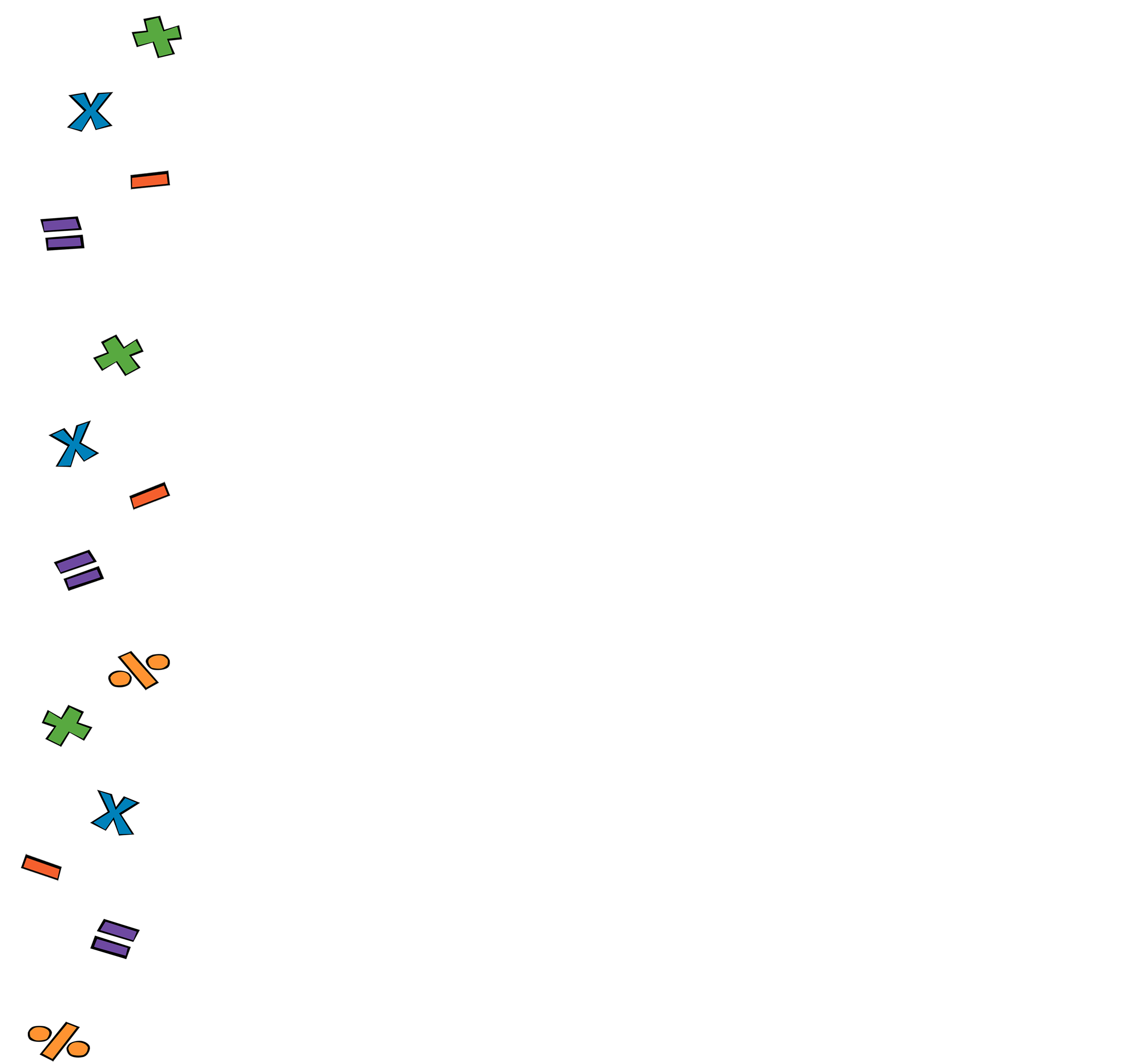 QUADRATICS
Video 3: Solve by Factorising
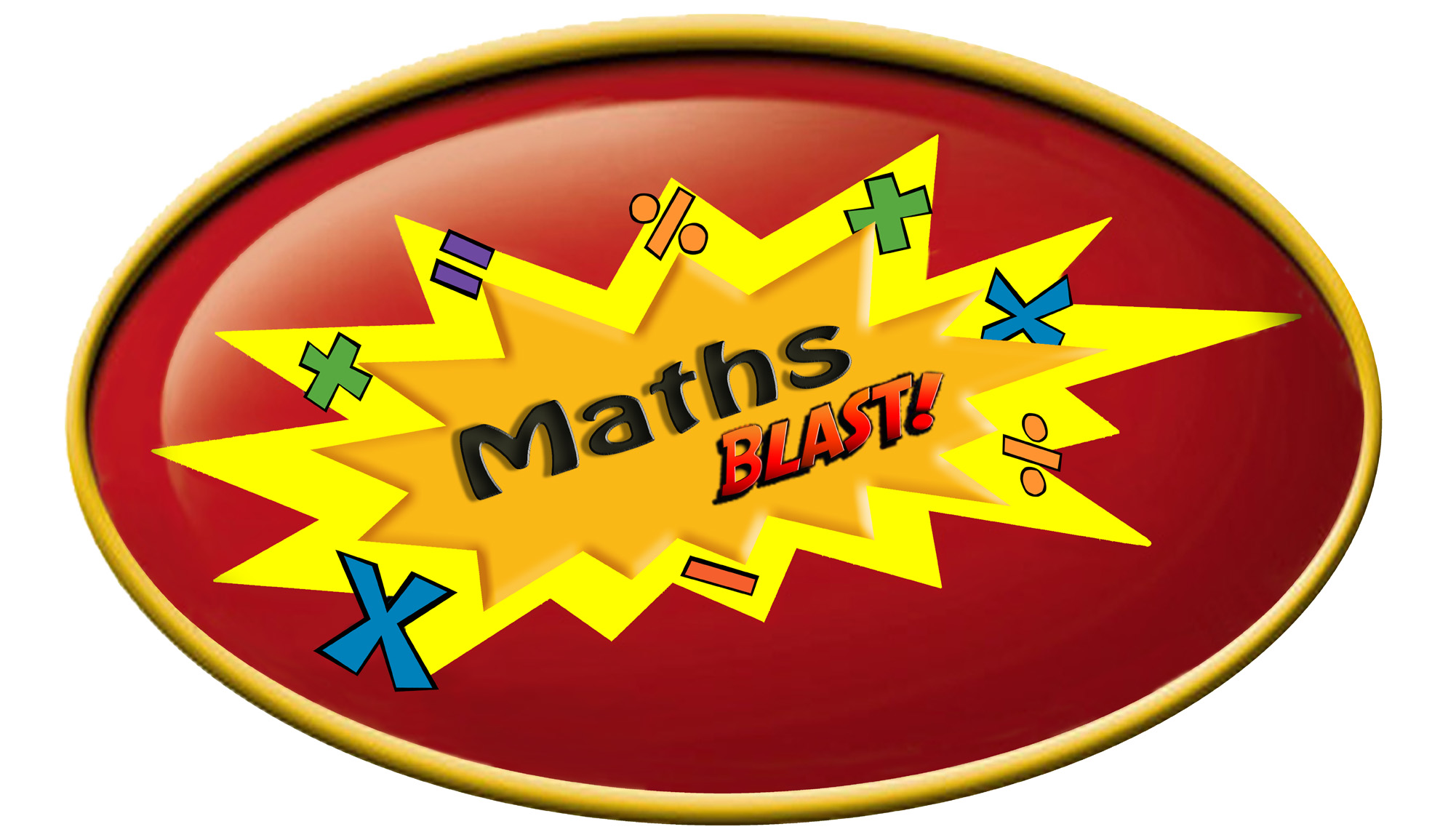 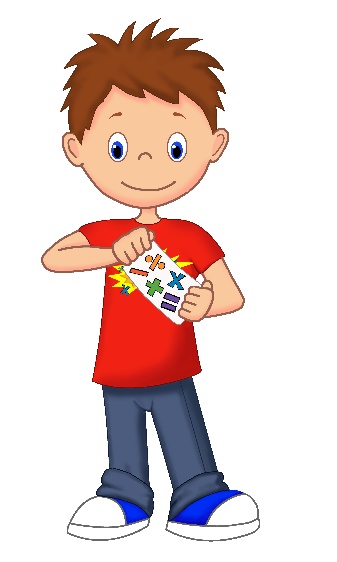 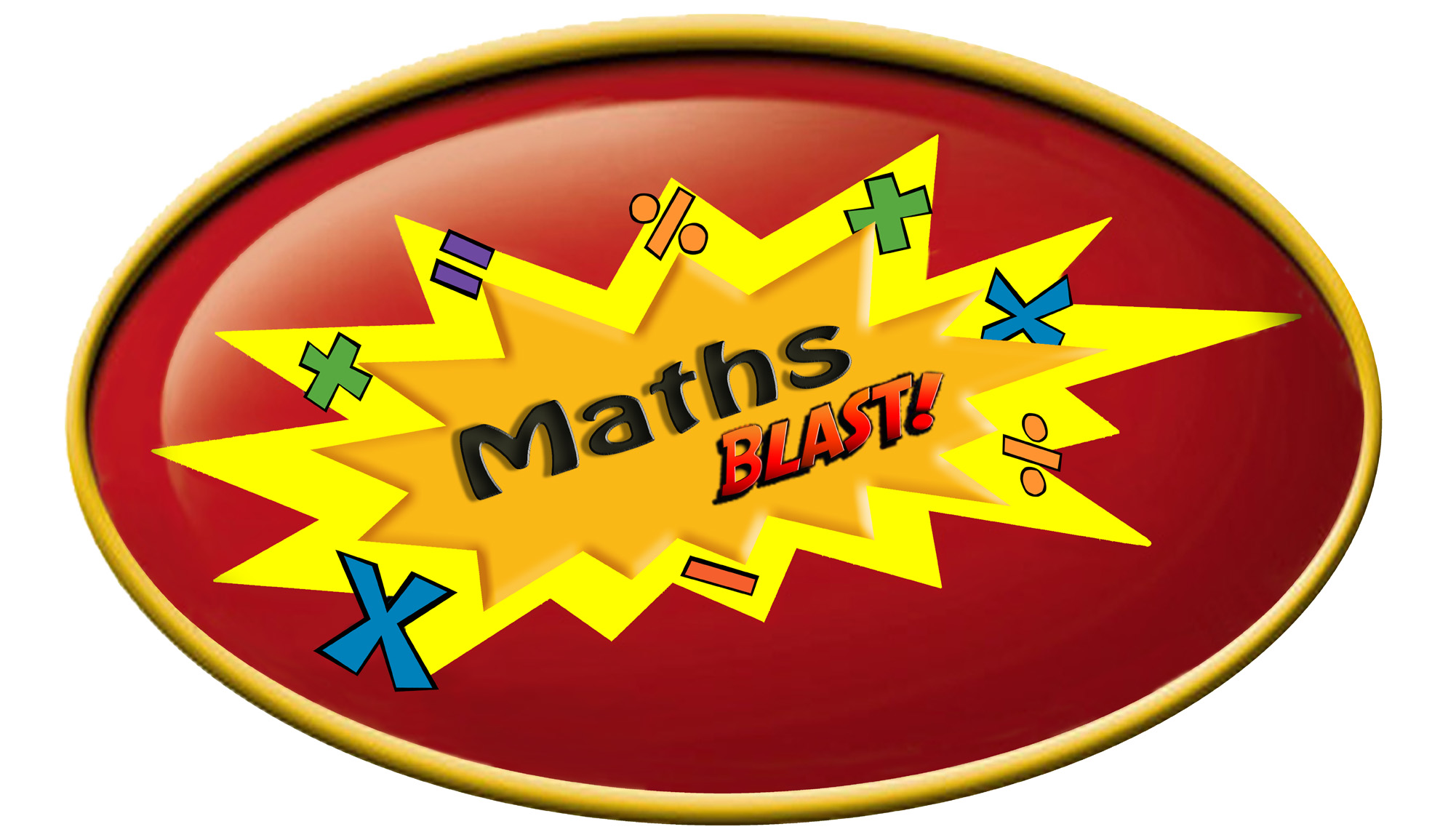 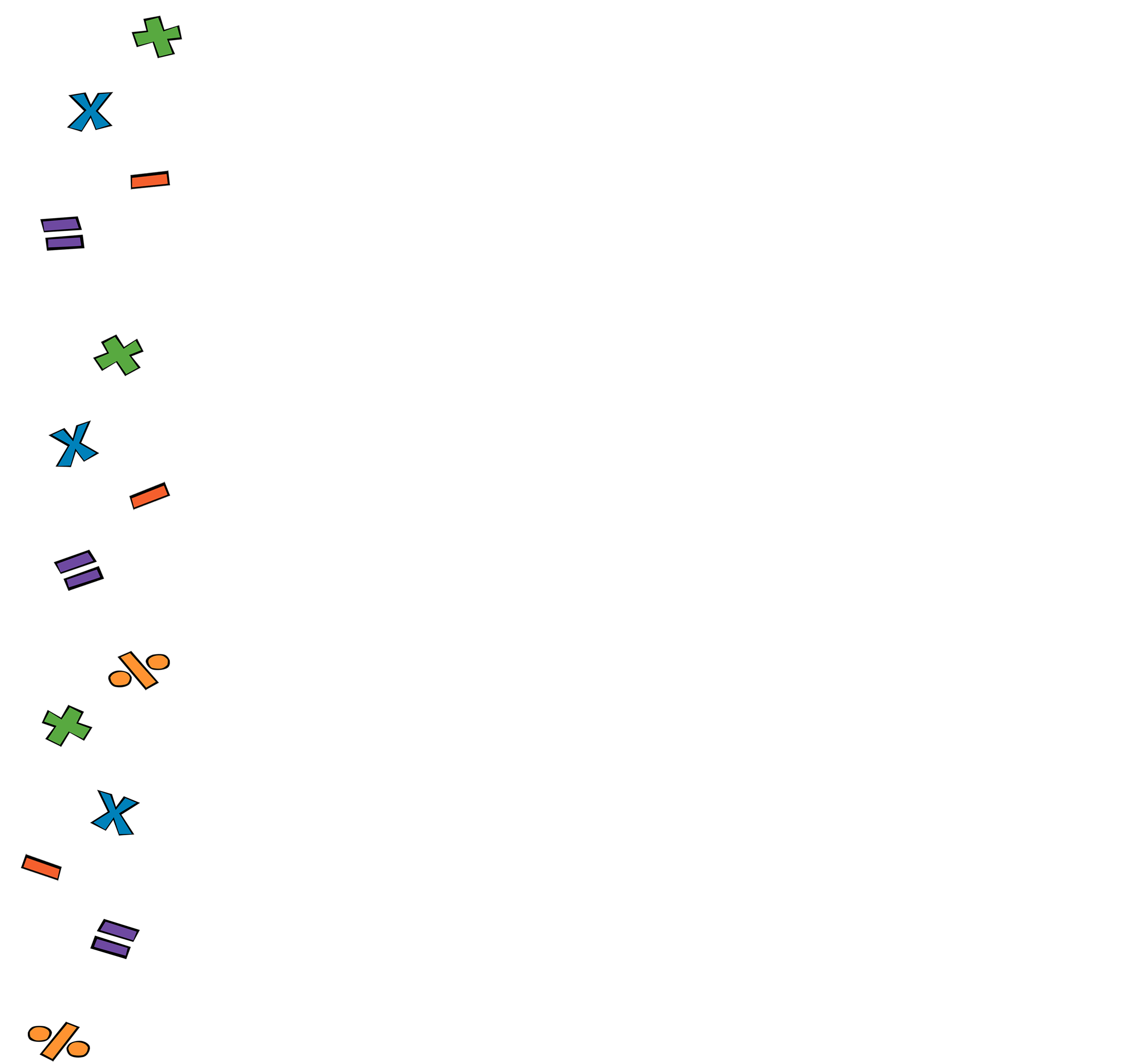 Video 3: Solve by Factorising
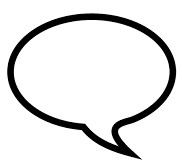 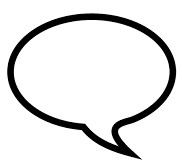 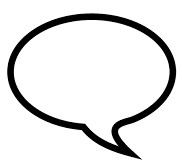 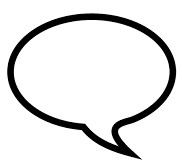 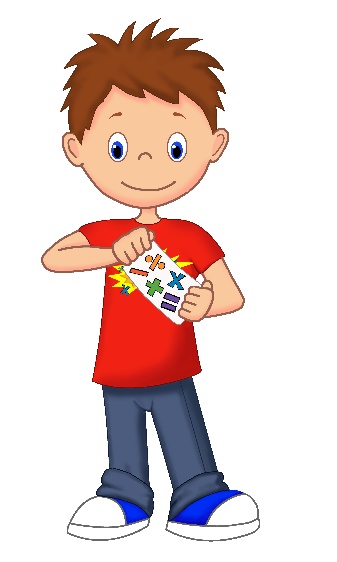 Move everything to the LHS and order the trinomial
Factorise!
Use +3 and +4
A product is zero when one of the factors is zero
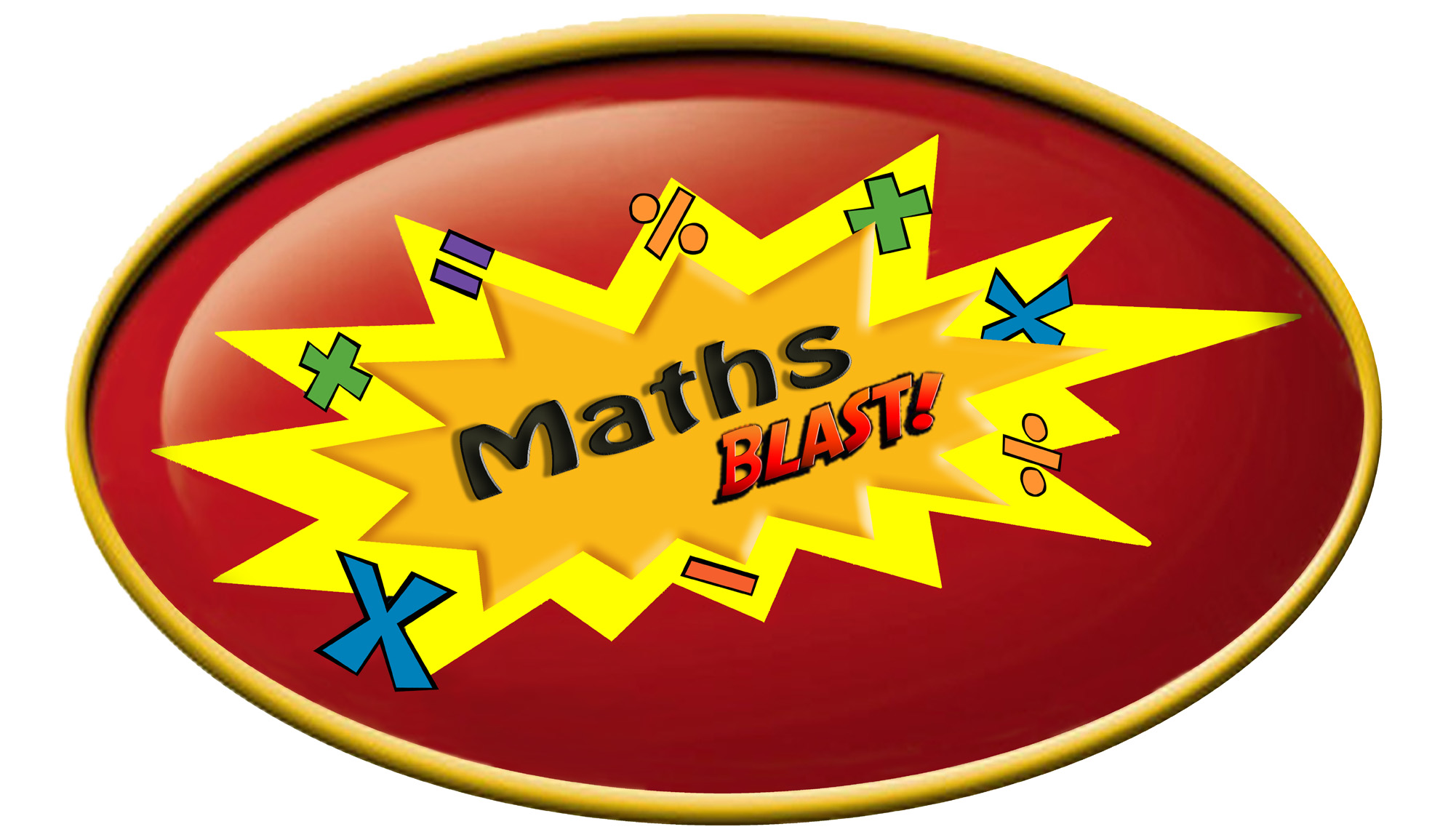 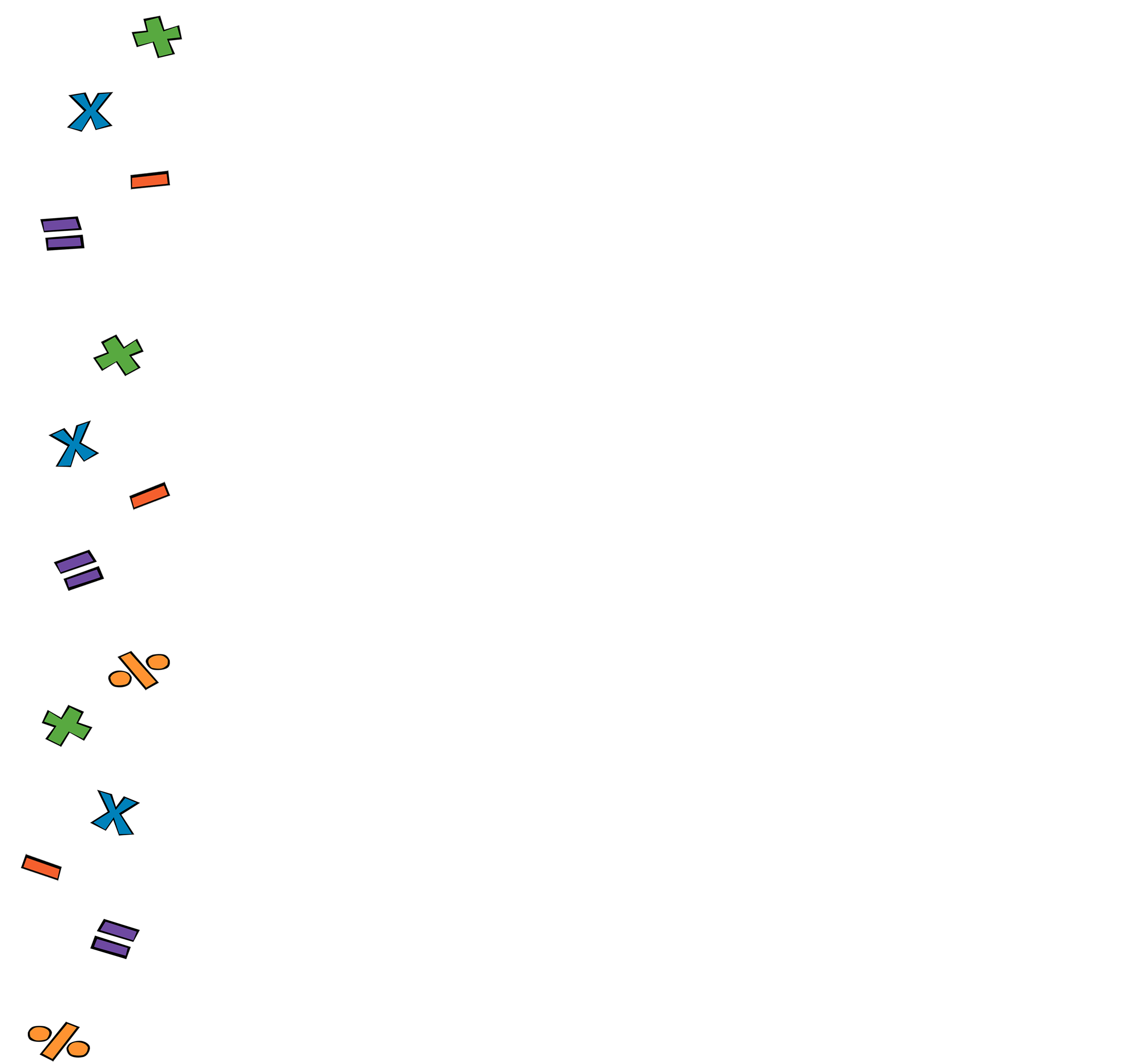 Video 3: Solve Quadratic by Factorising
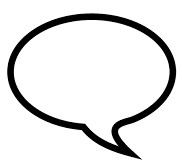 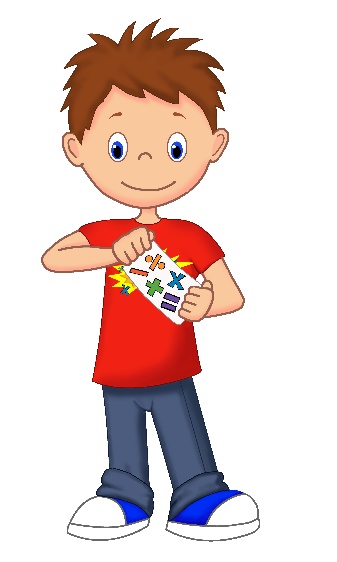 You try!
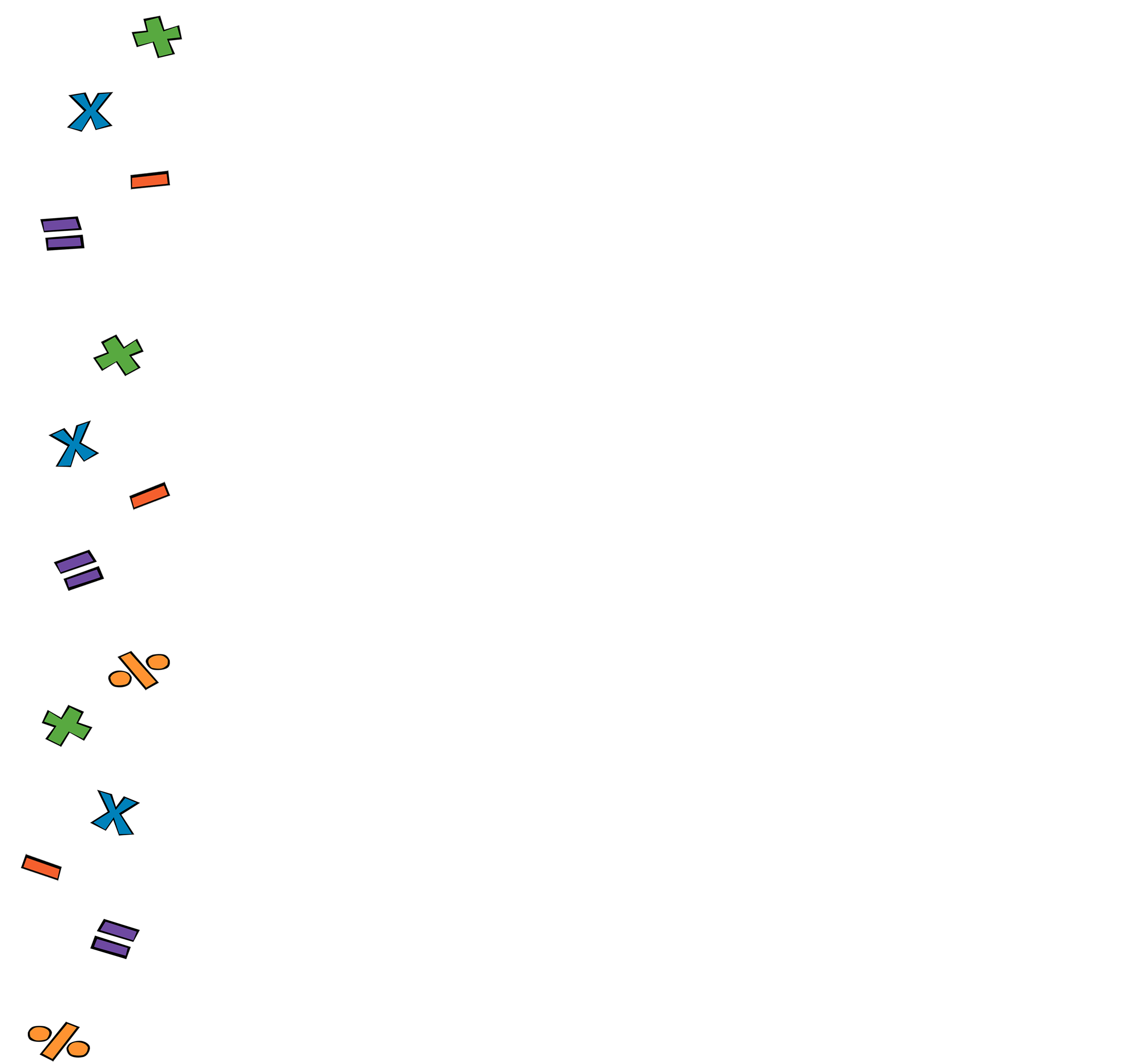 QUADRATICS
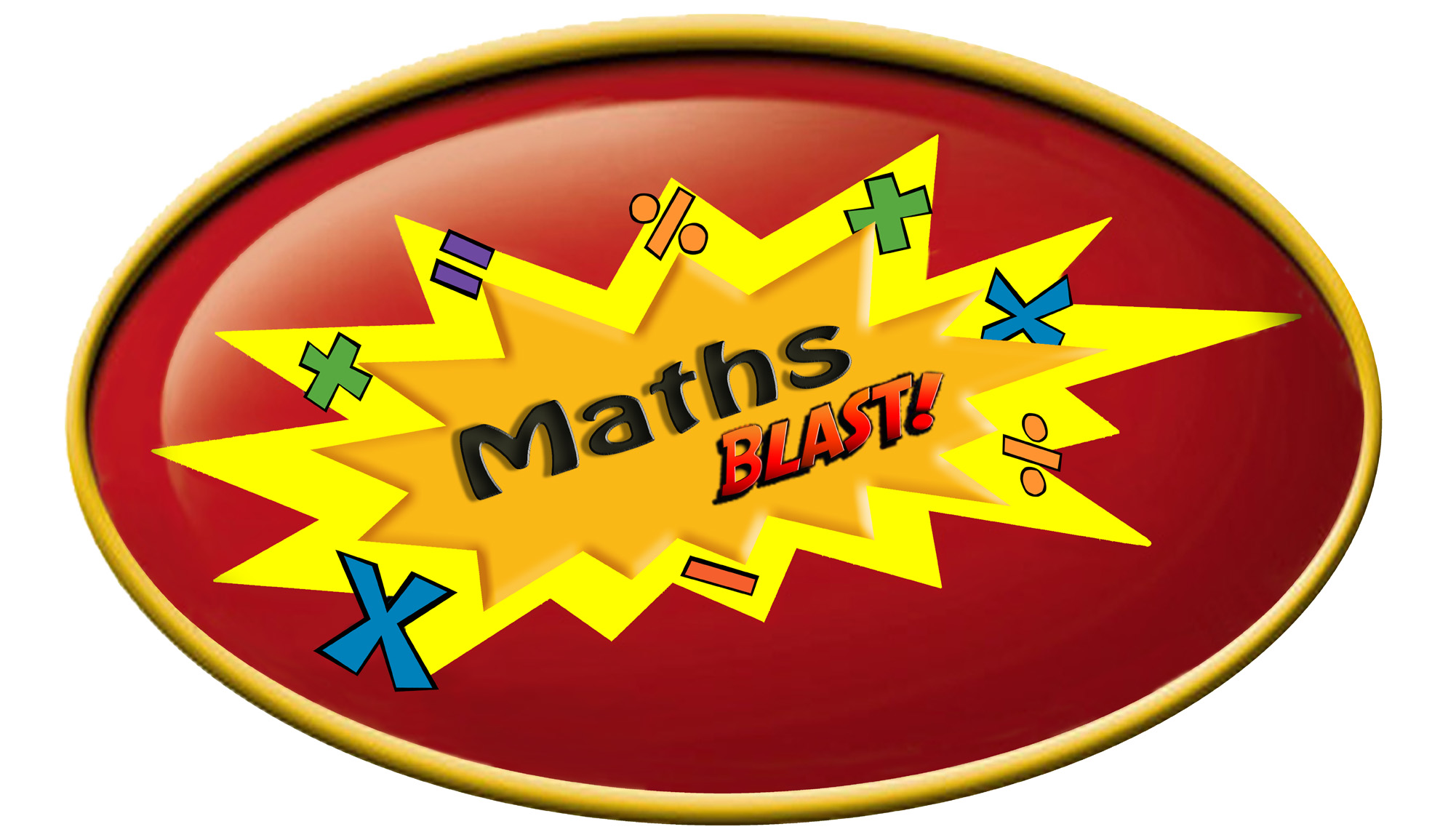 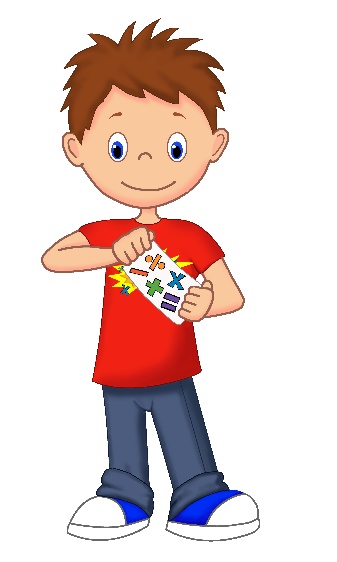 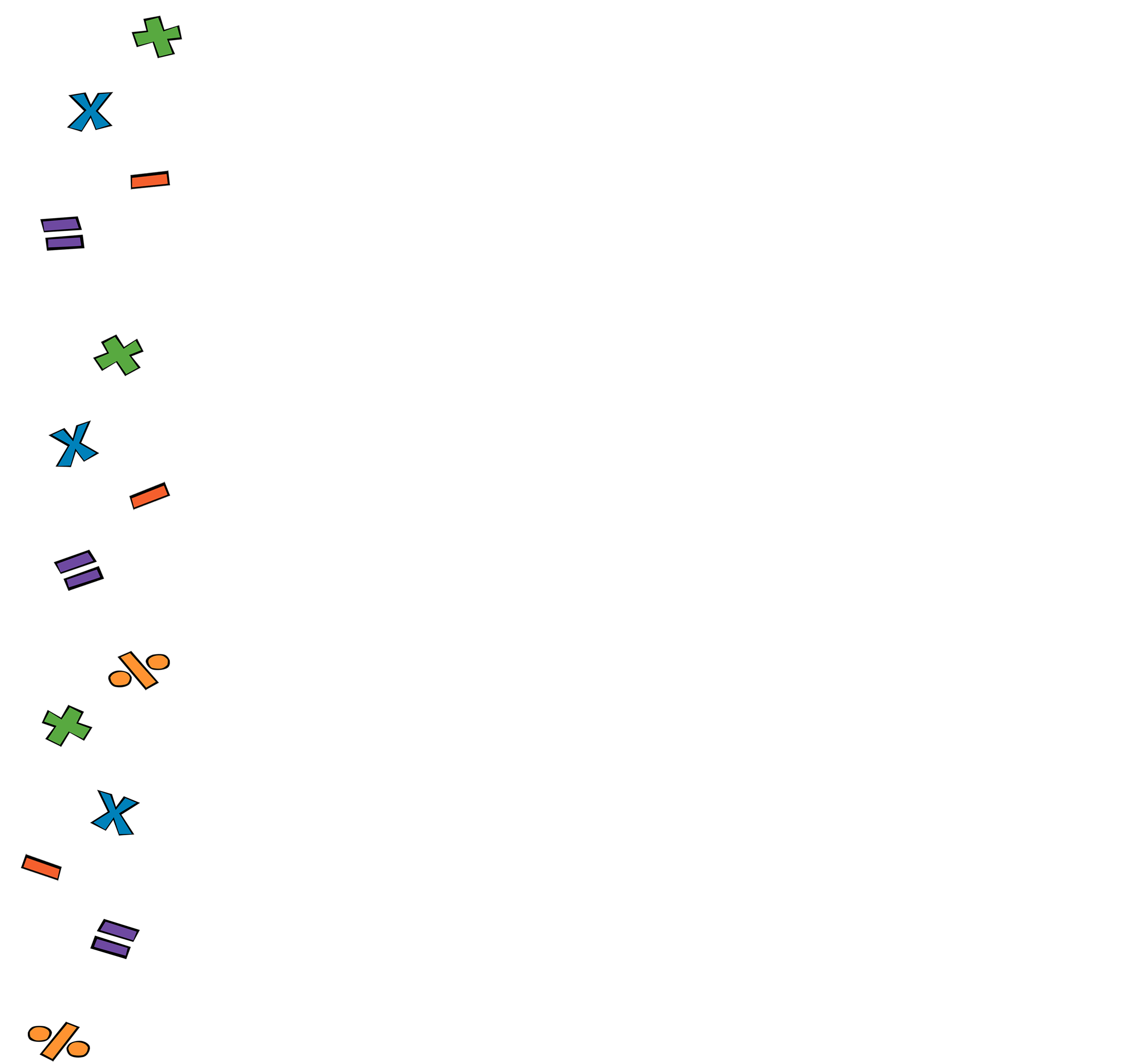 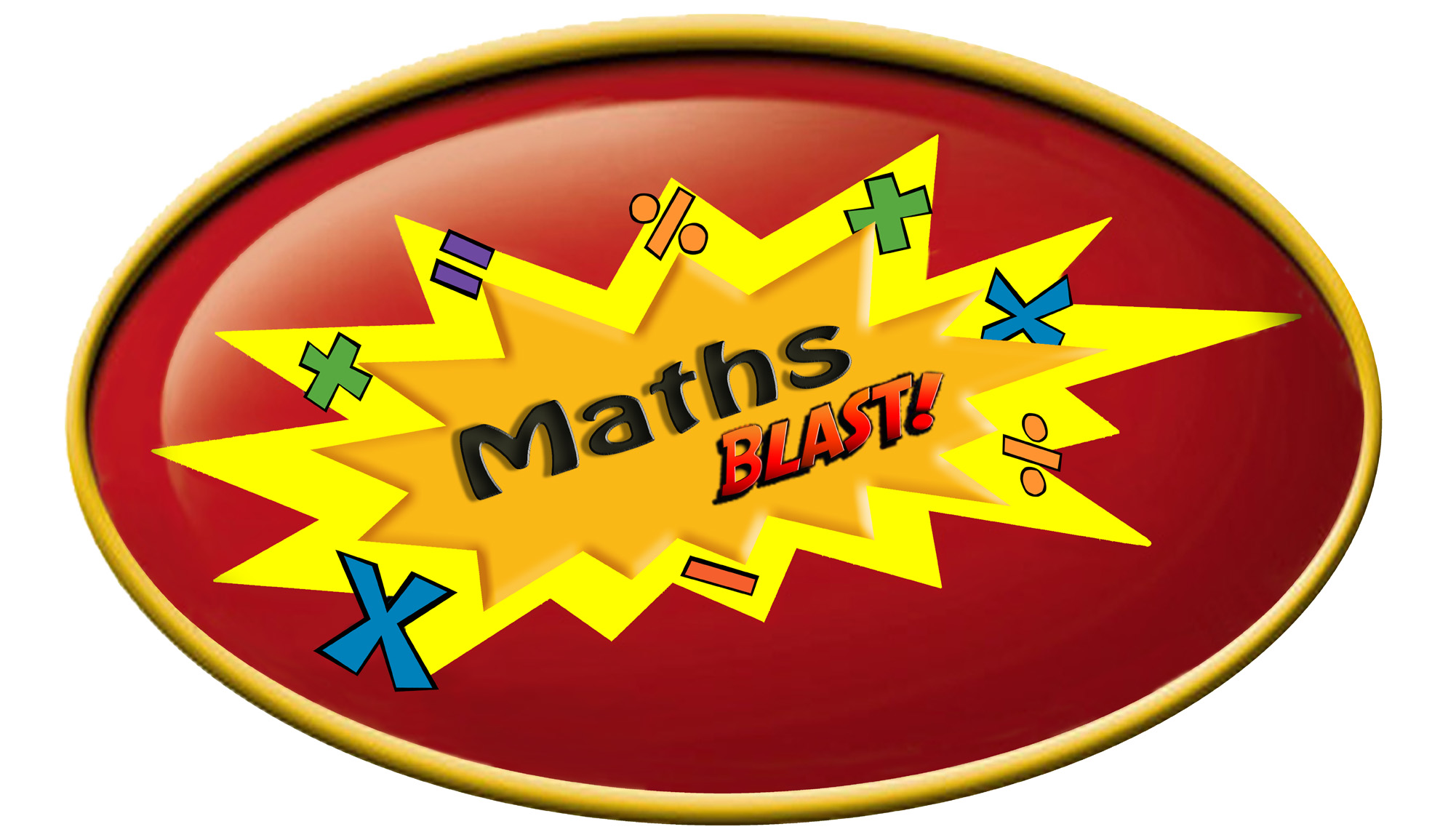 Prerequisites
Before watching this series, we recommend you’re familiar with: 

Basic Algebraic Notation
Indices
Expanding Brackets
Factorsing by Taking out Common Factors
Solving Linear Equations
Plotting Coordinates
Sketching Linear Graphs
Algebraic Fractions
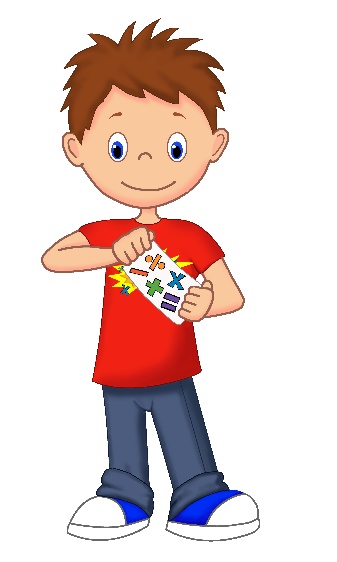 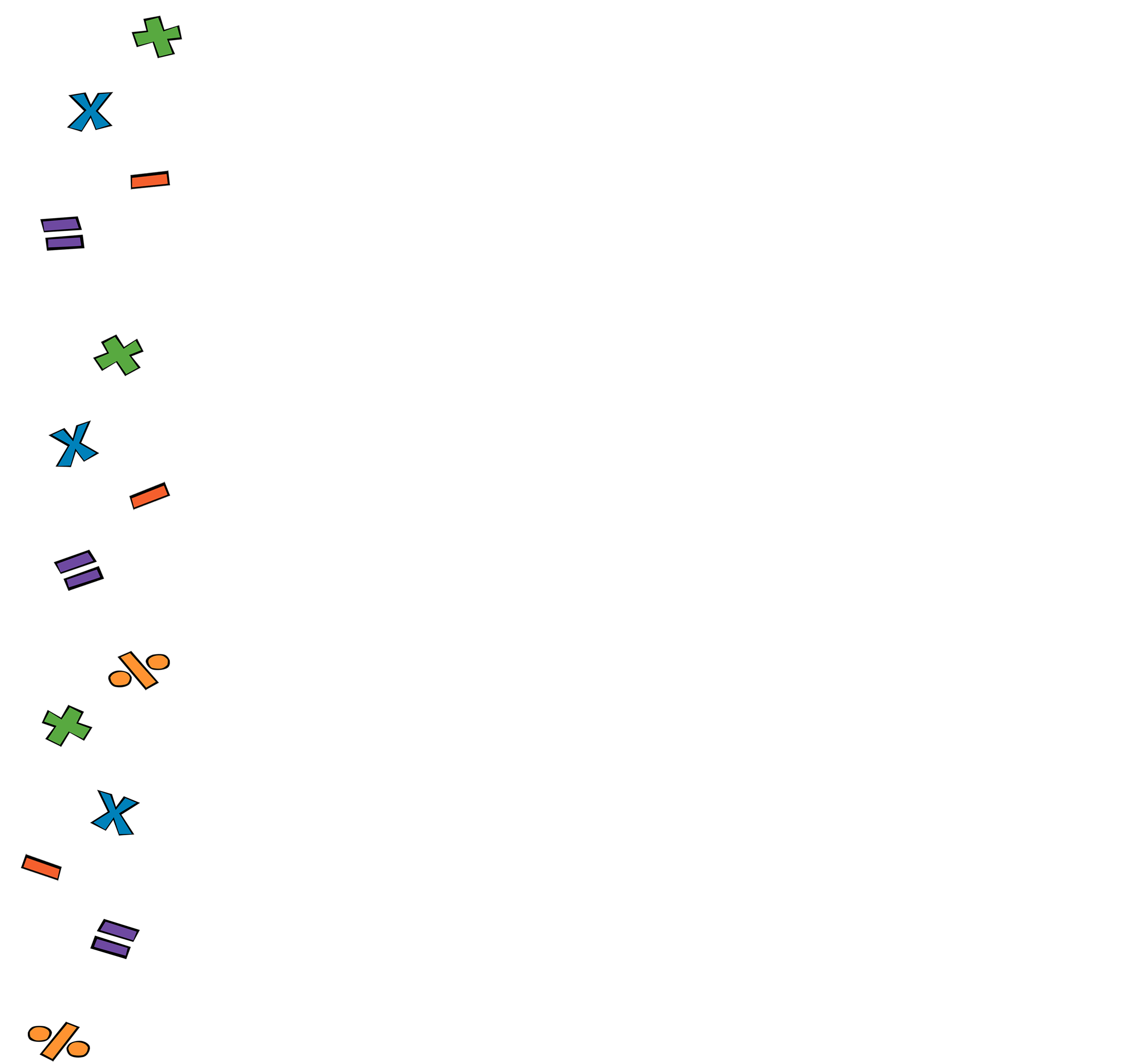 QUADRATICS
Video 4: Solve incomplete quadratics by Factorising
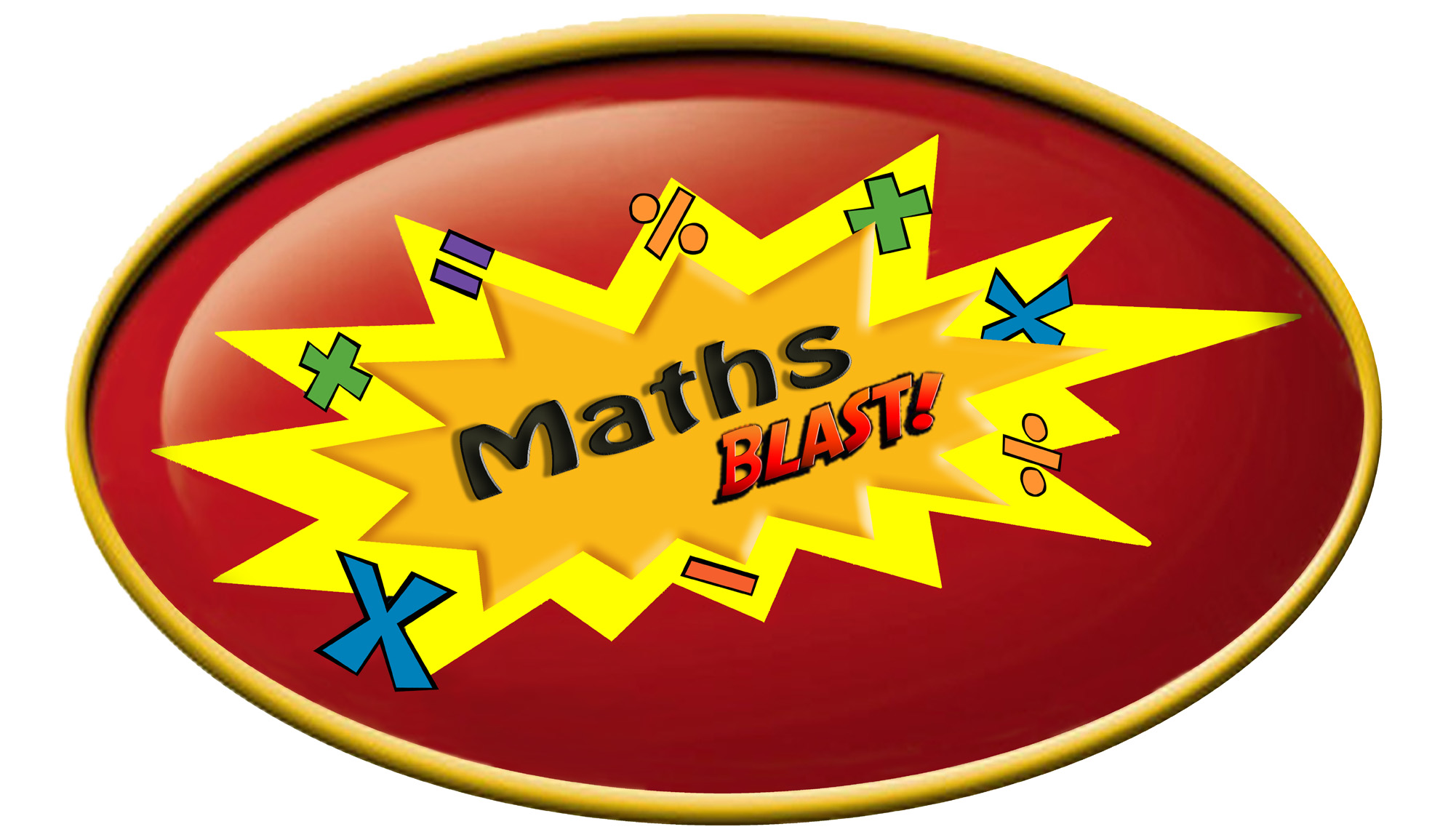 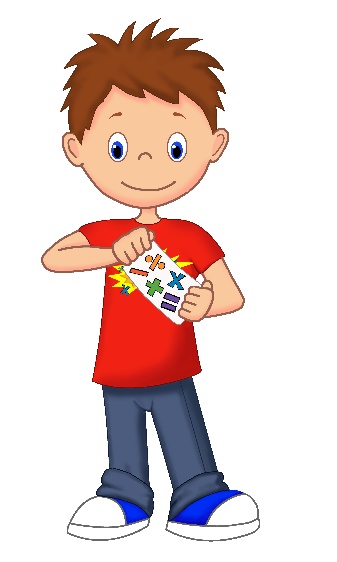 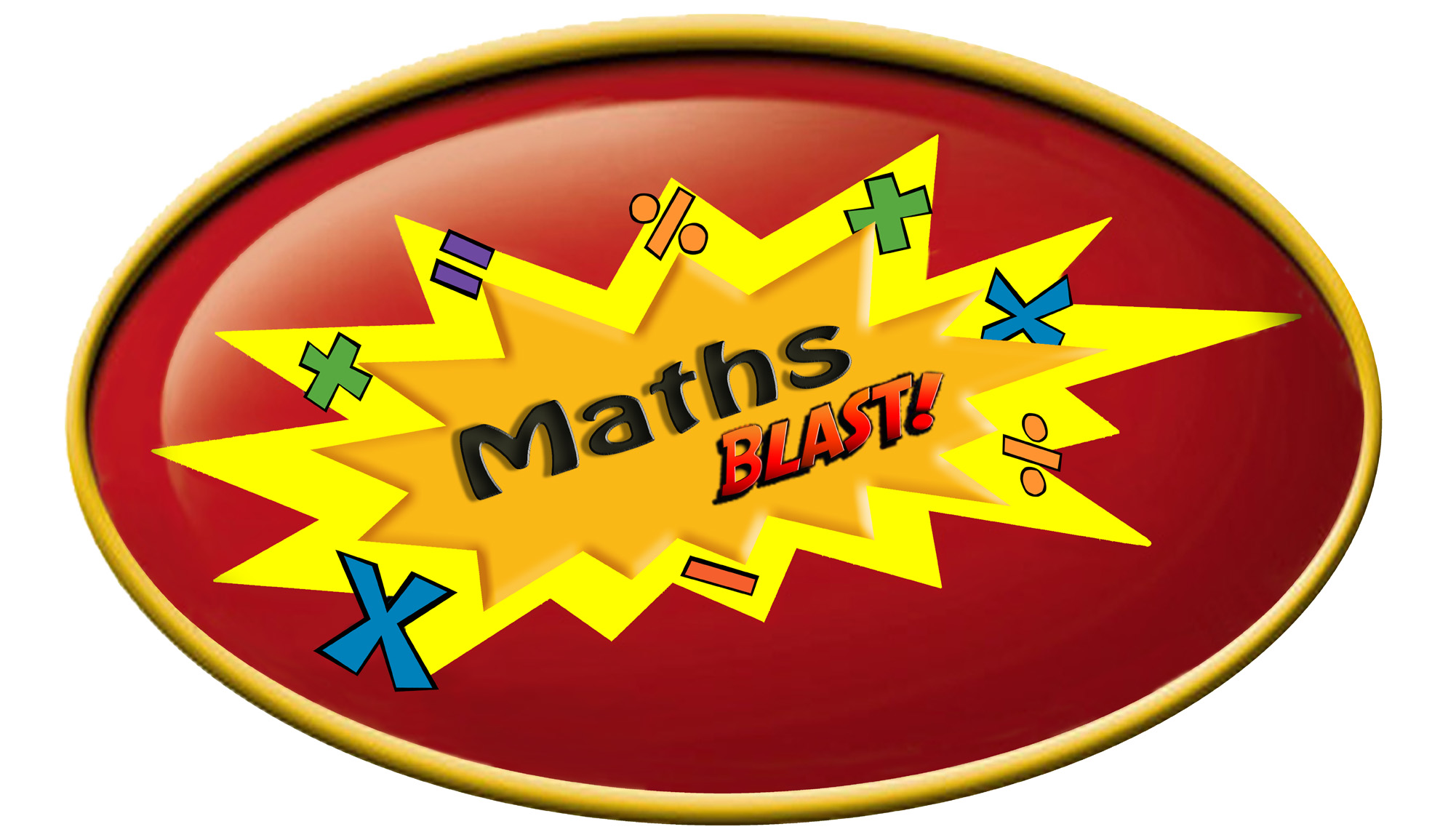 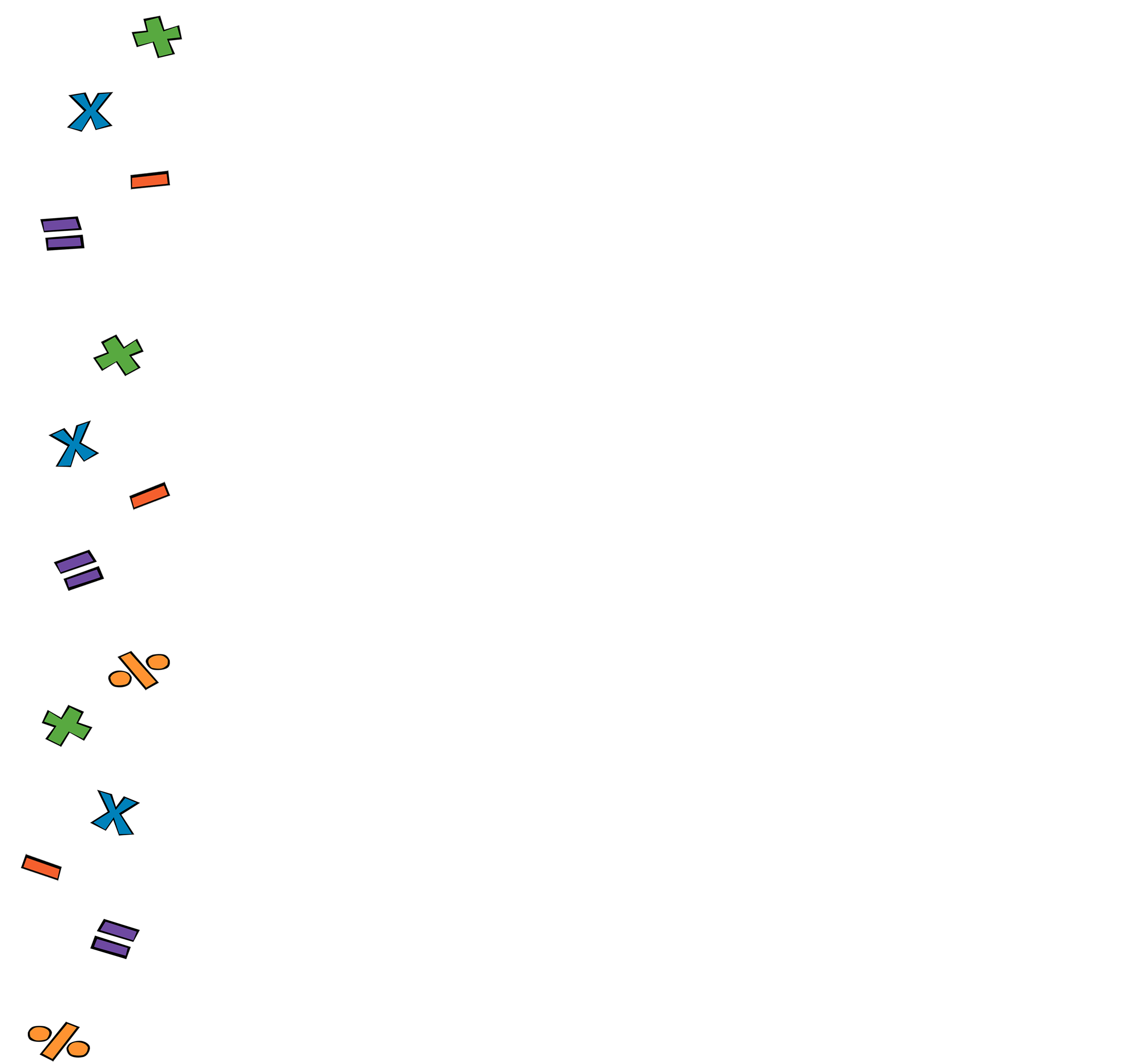 Video 4: Solve Incomplete Quadratics by factoring
Case 1: Missing the Constant
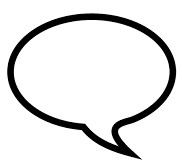 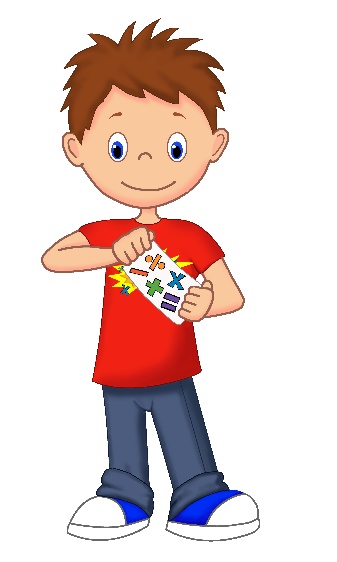 One solution is always zero
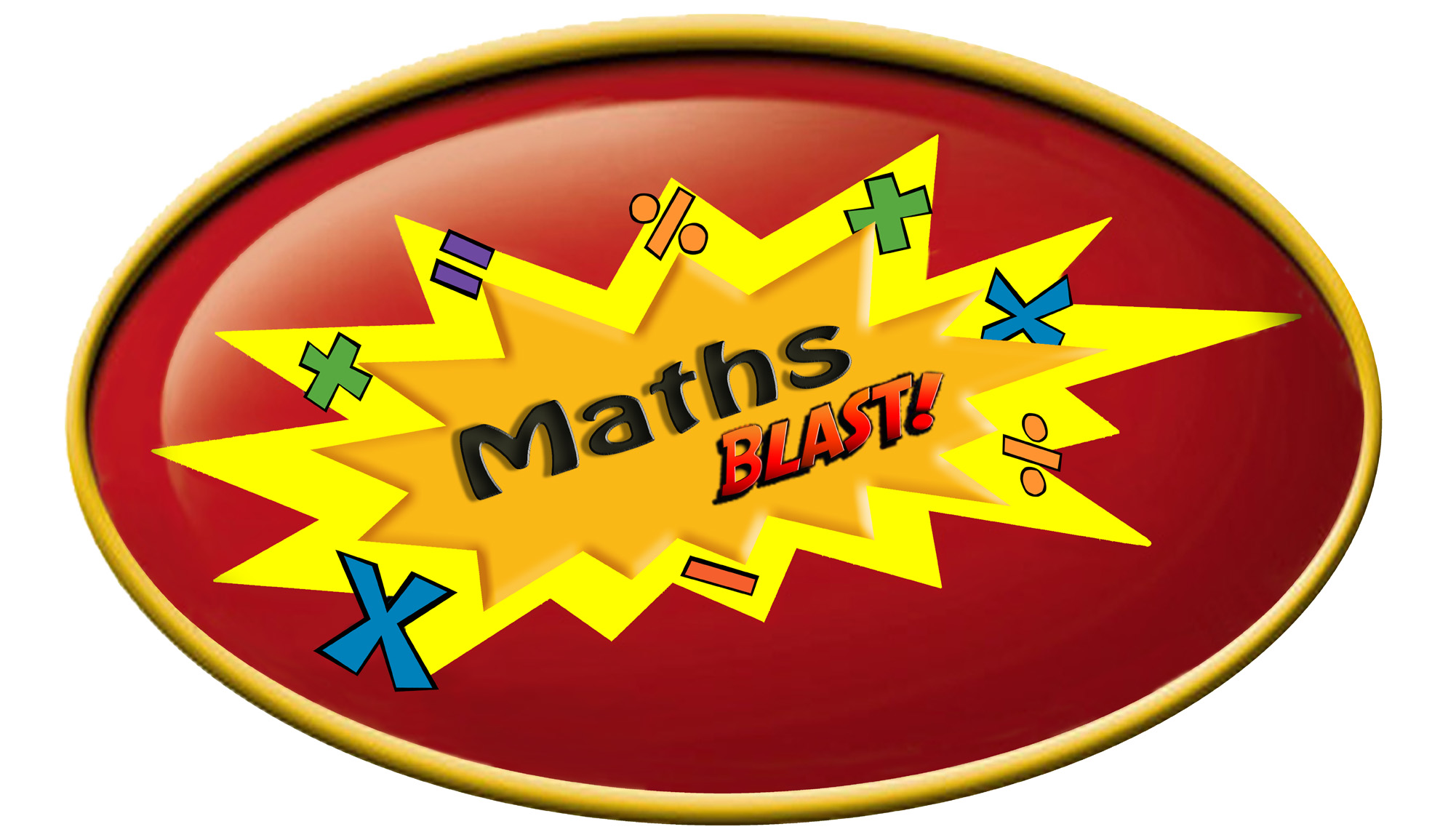 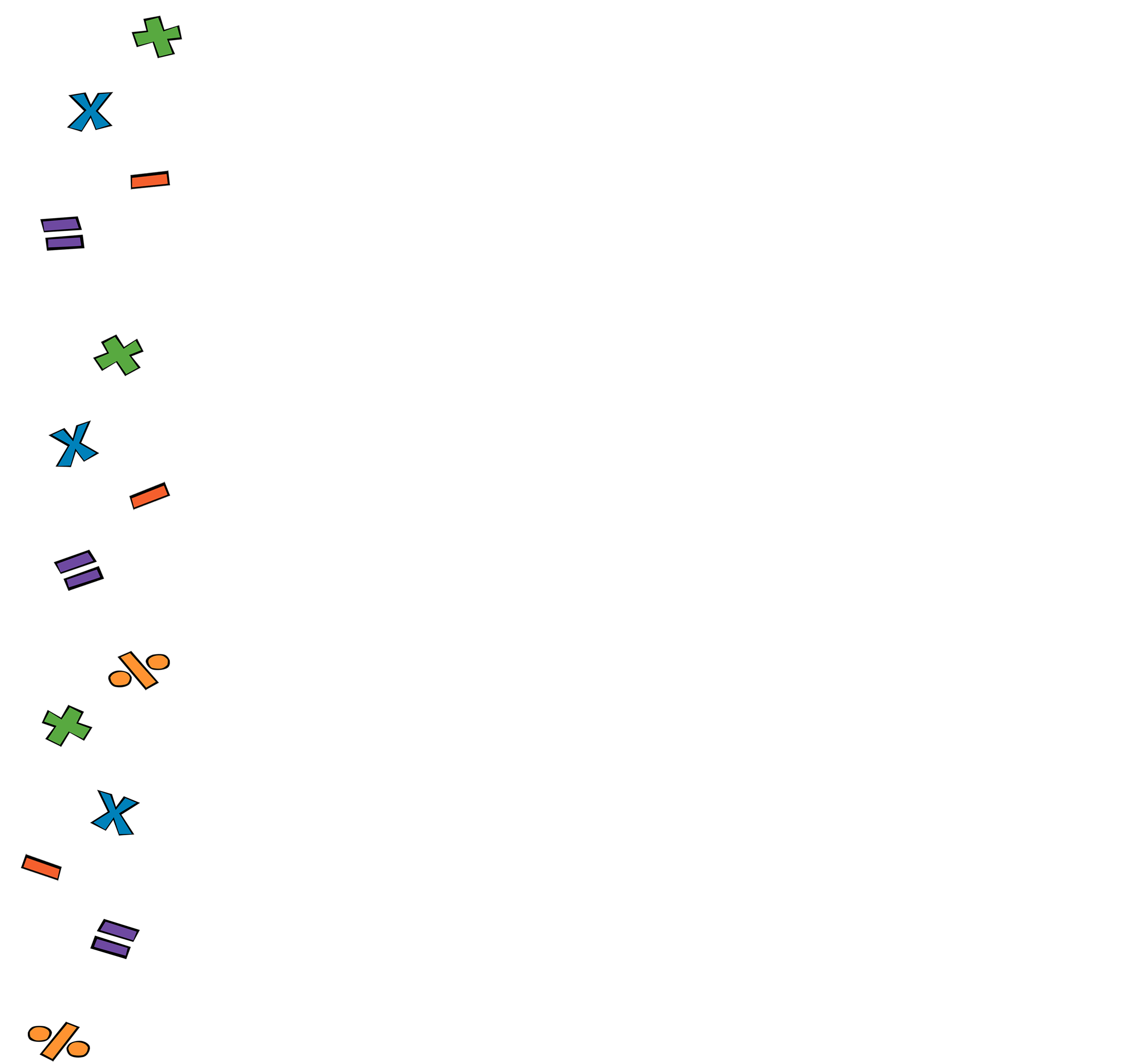 Video 4: Solve Incomplete Quadratics by factoring
Case 2: Missing the Linear Term
(Must be Difference of 2 Squares)
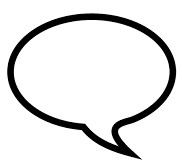 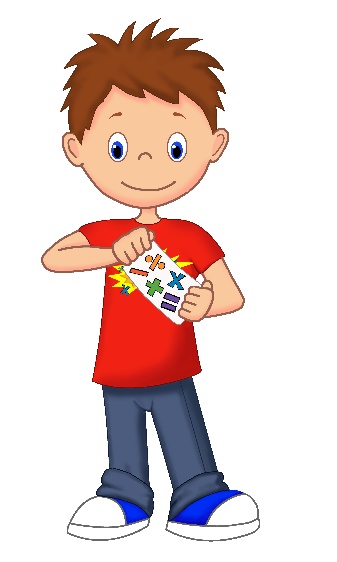 Solutions are equal and opposite
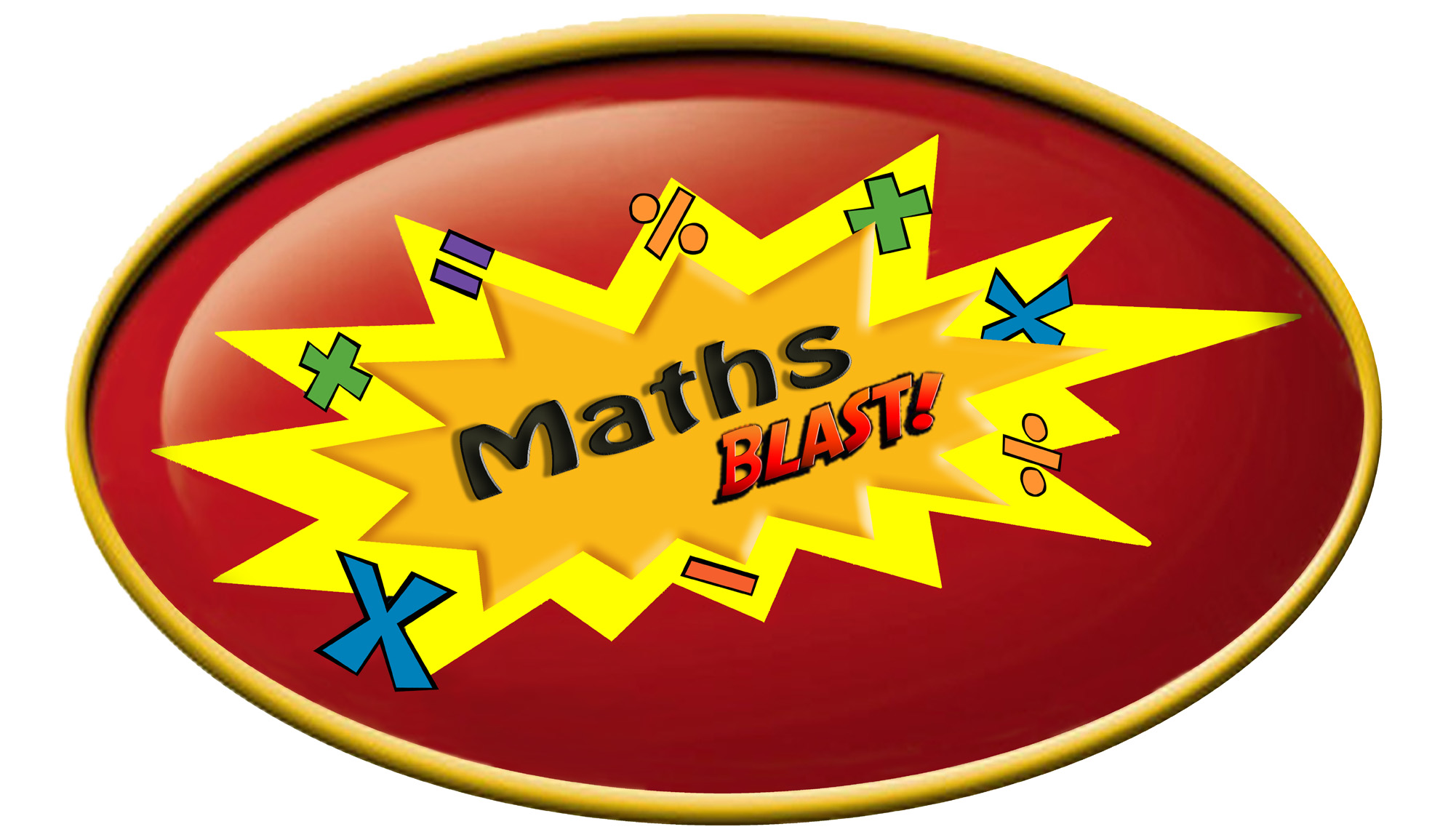 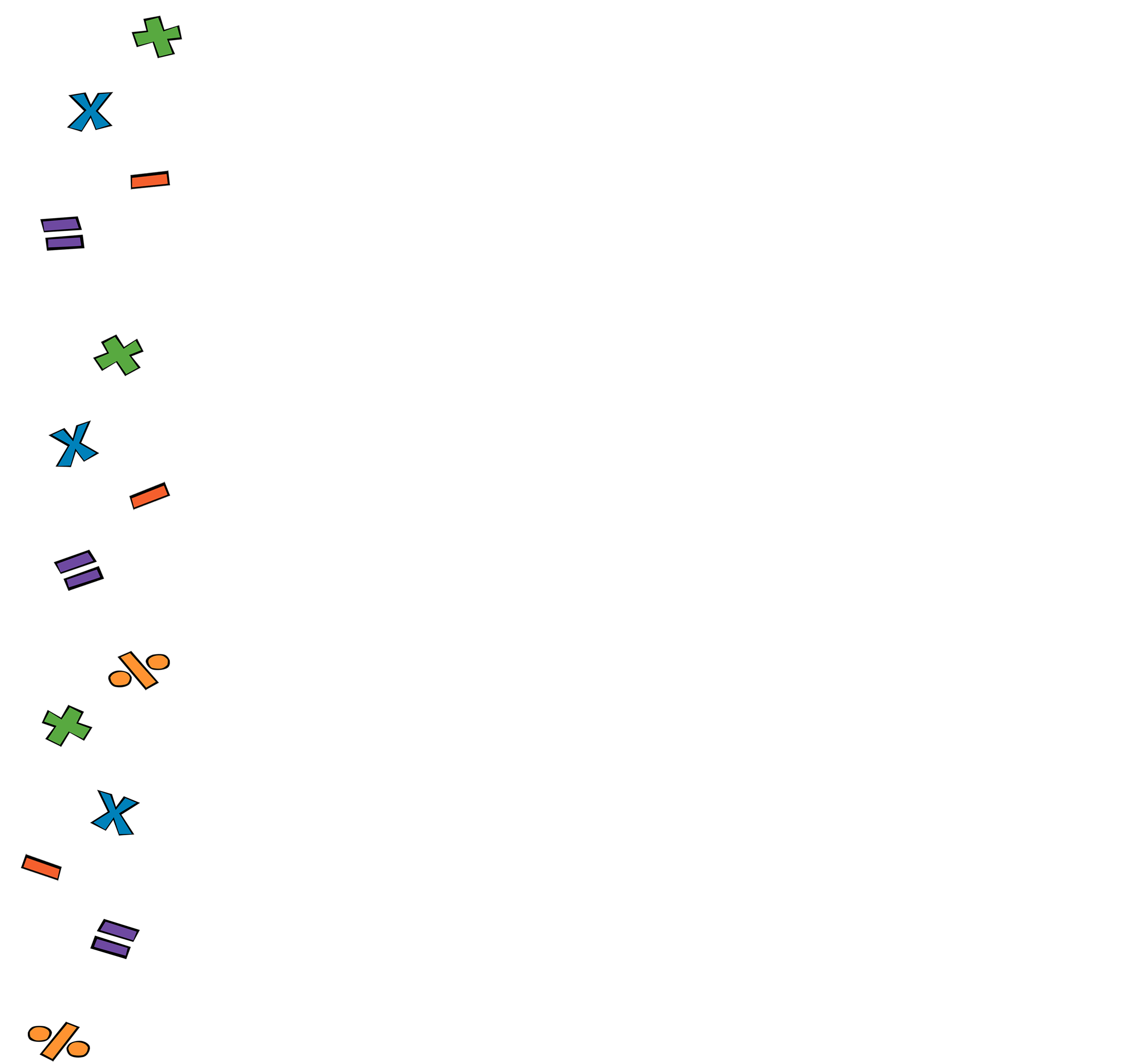 Video 4: Solve Incomplete Quadratics by Factorising
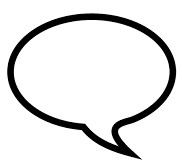 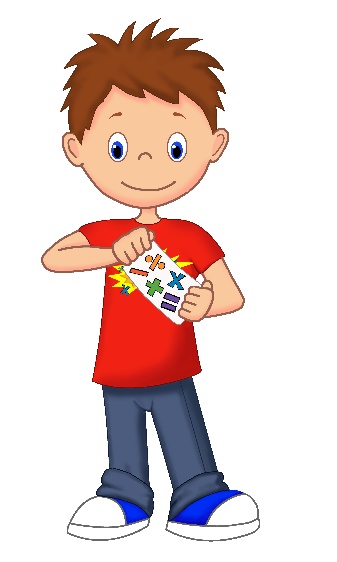 You try!
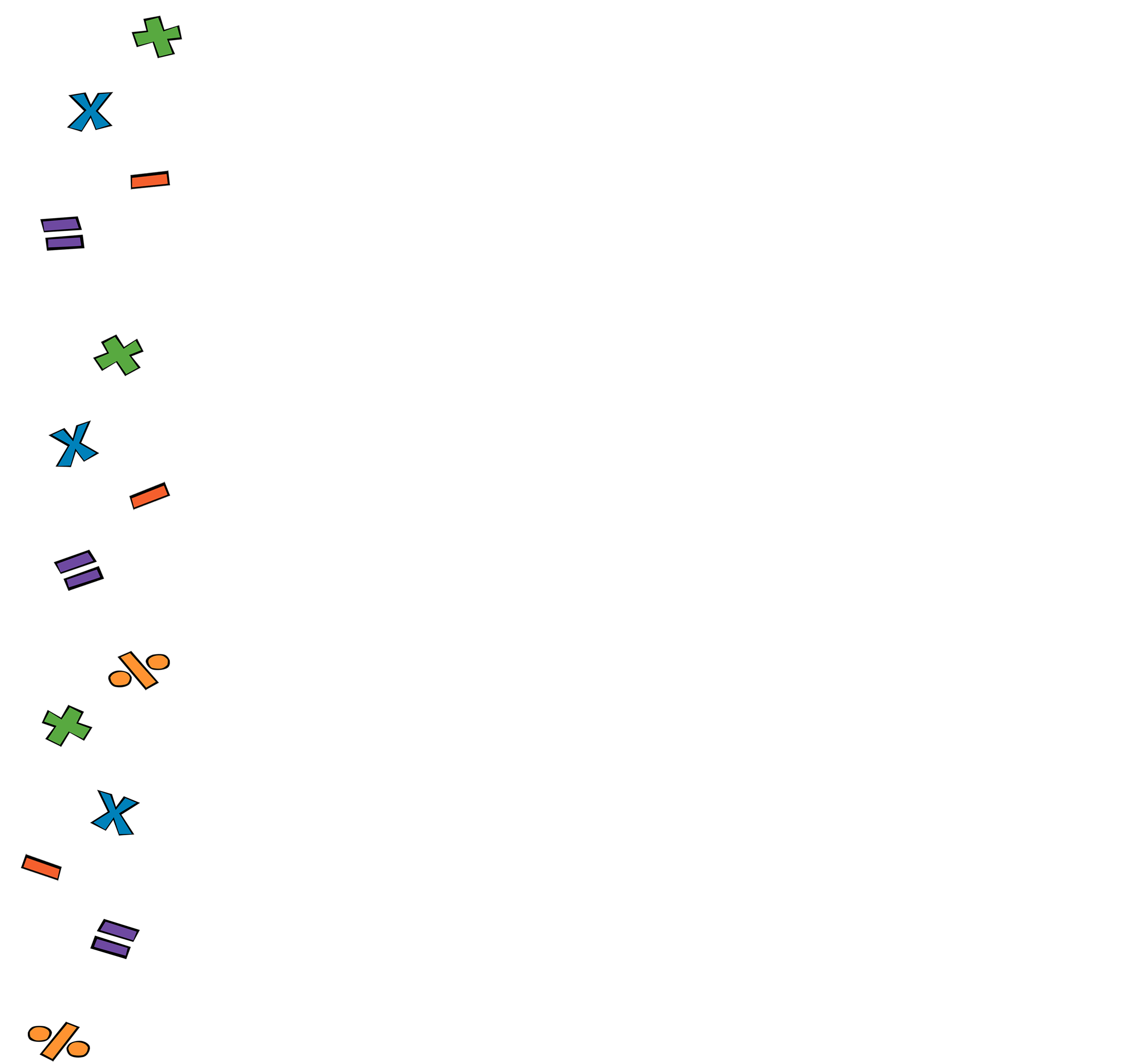 QUADRATICS
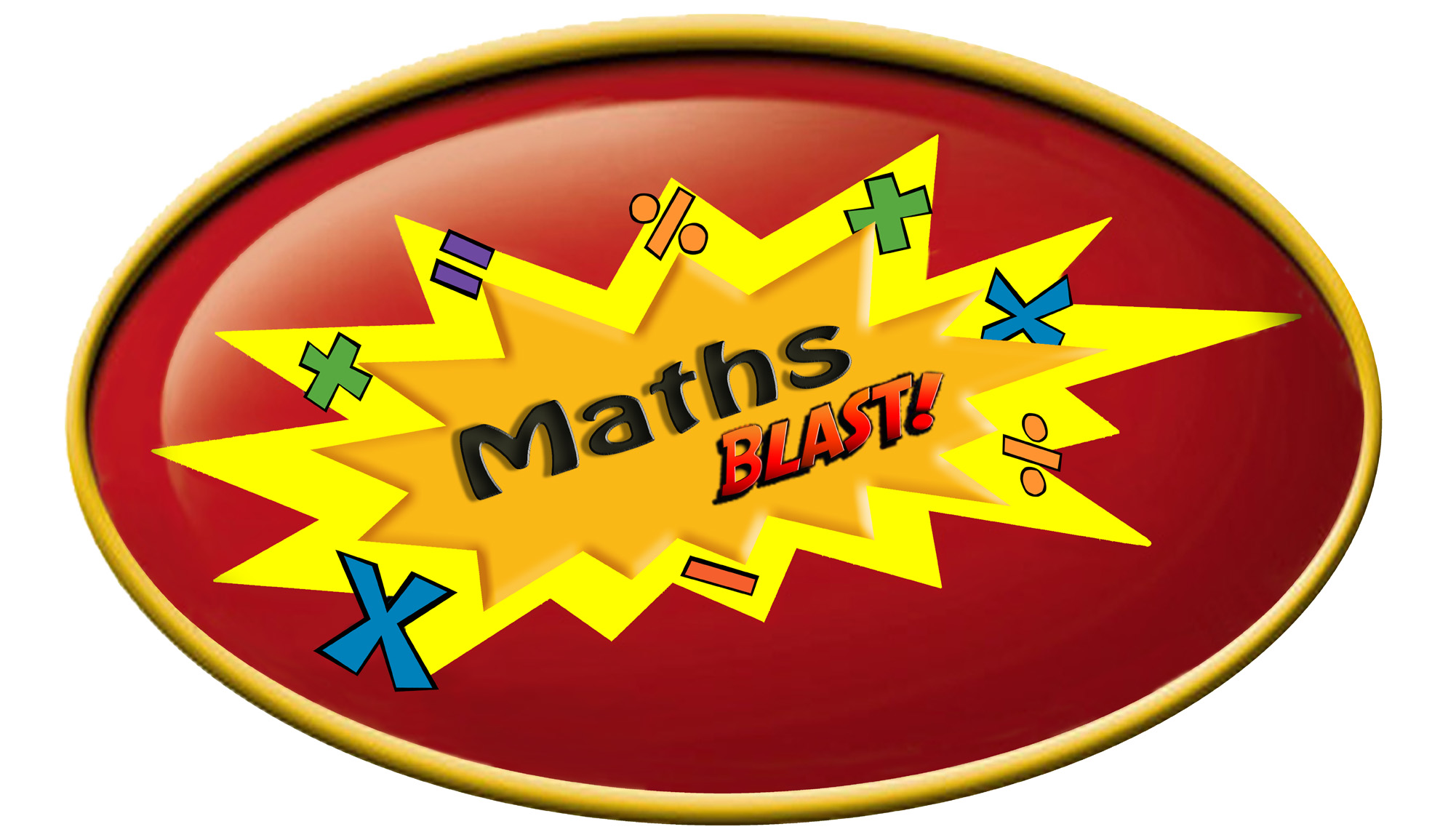 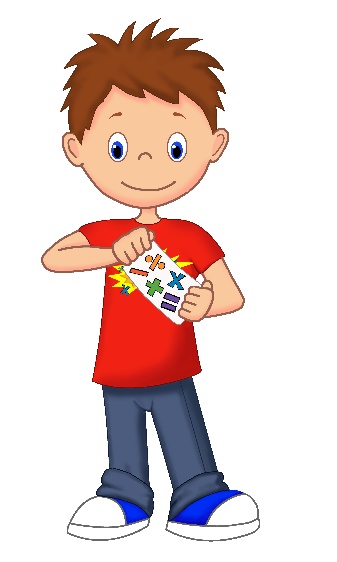 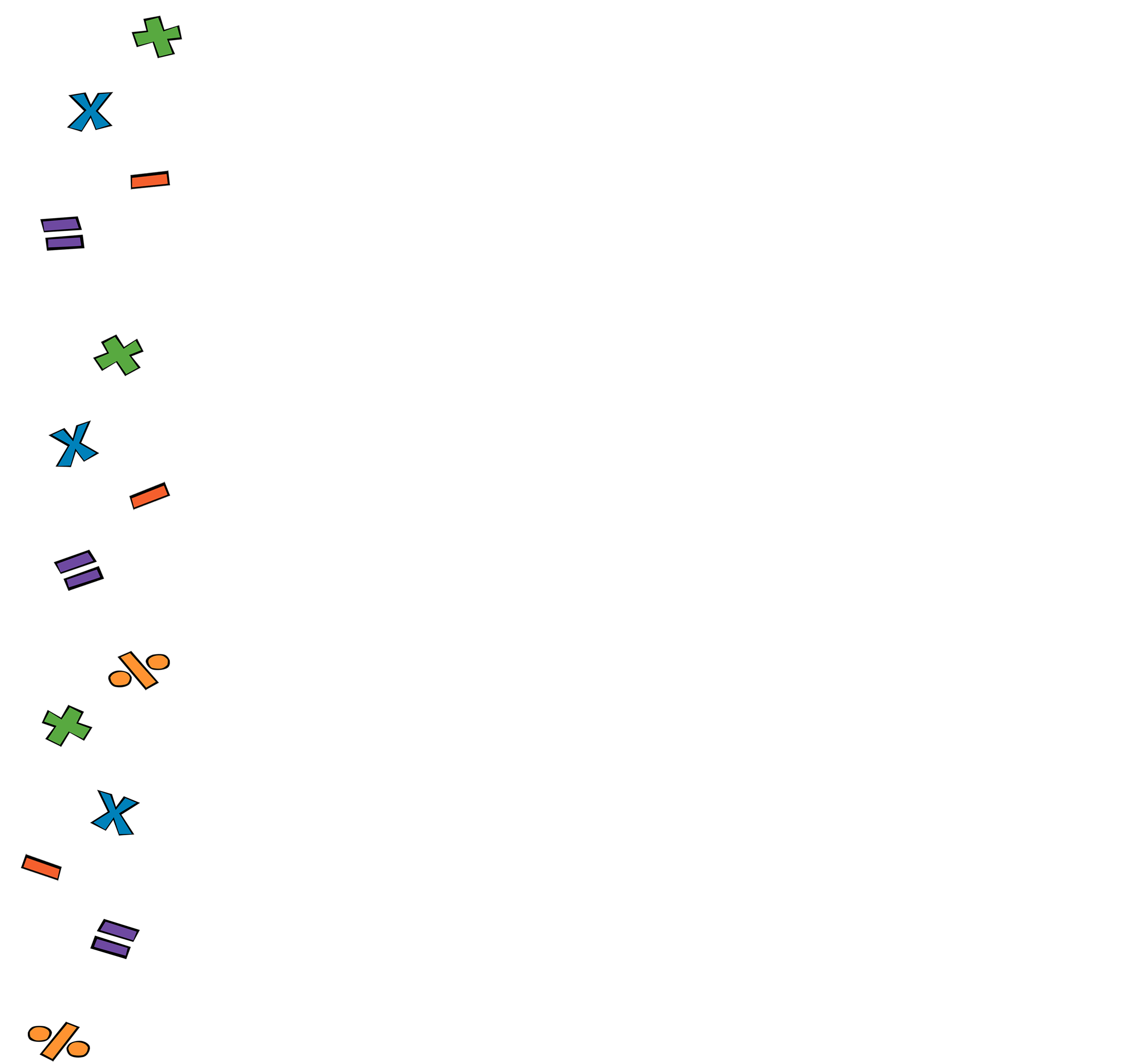 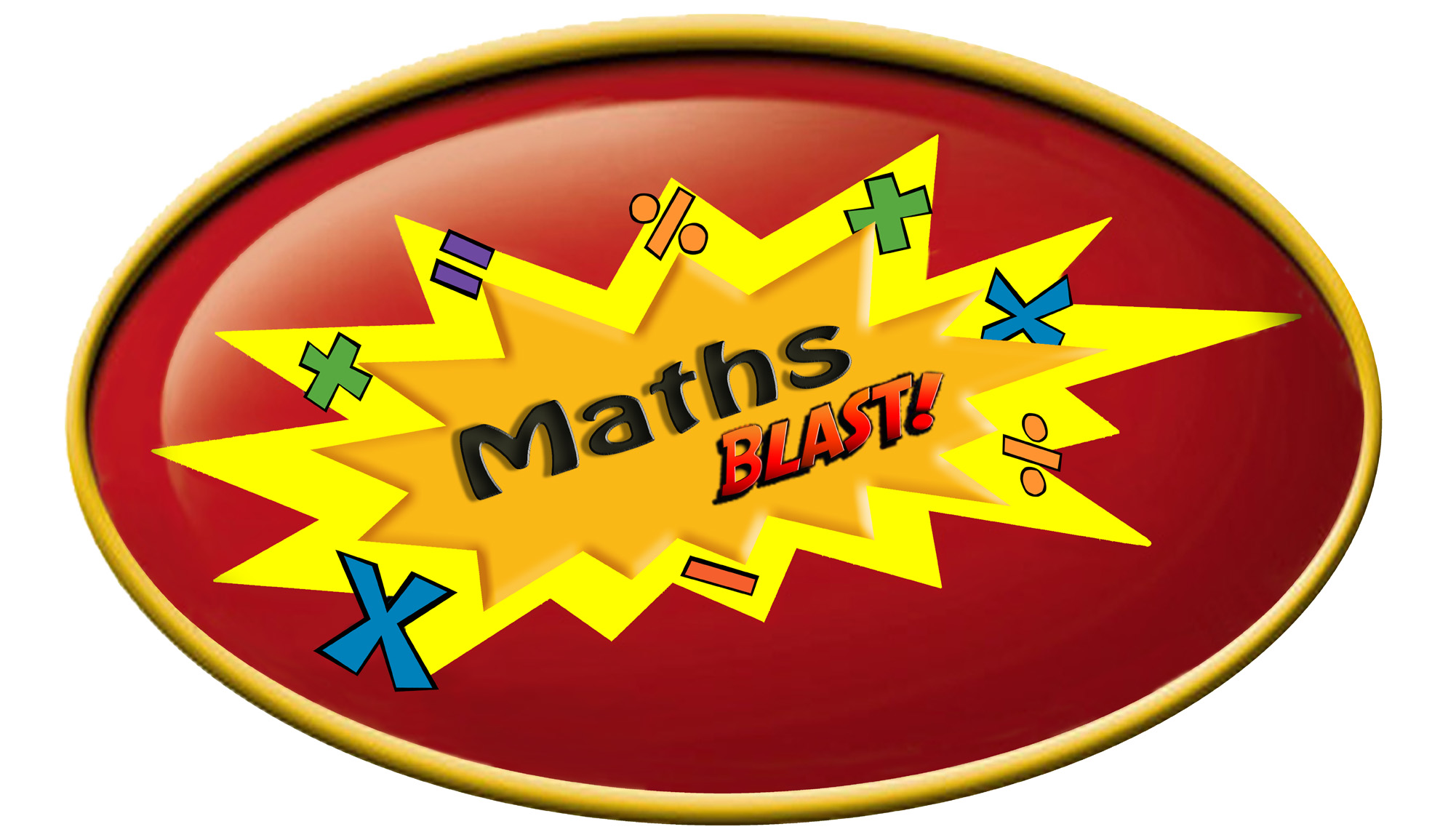 Prerequisites
Before watching this series, we recommend you’re familiar with: 

Basic Algebraic Notation
Indices
Expanding Brackets
Factorsing by Taking out Common Factors
Solving Linear Equations
Plotting Coordinates
Sketching Linear Graphs
Algebraic Fractions
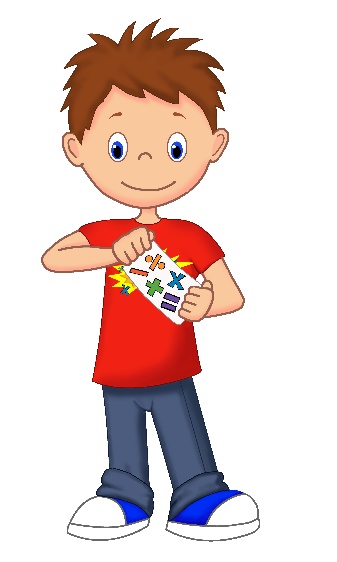 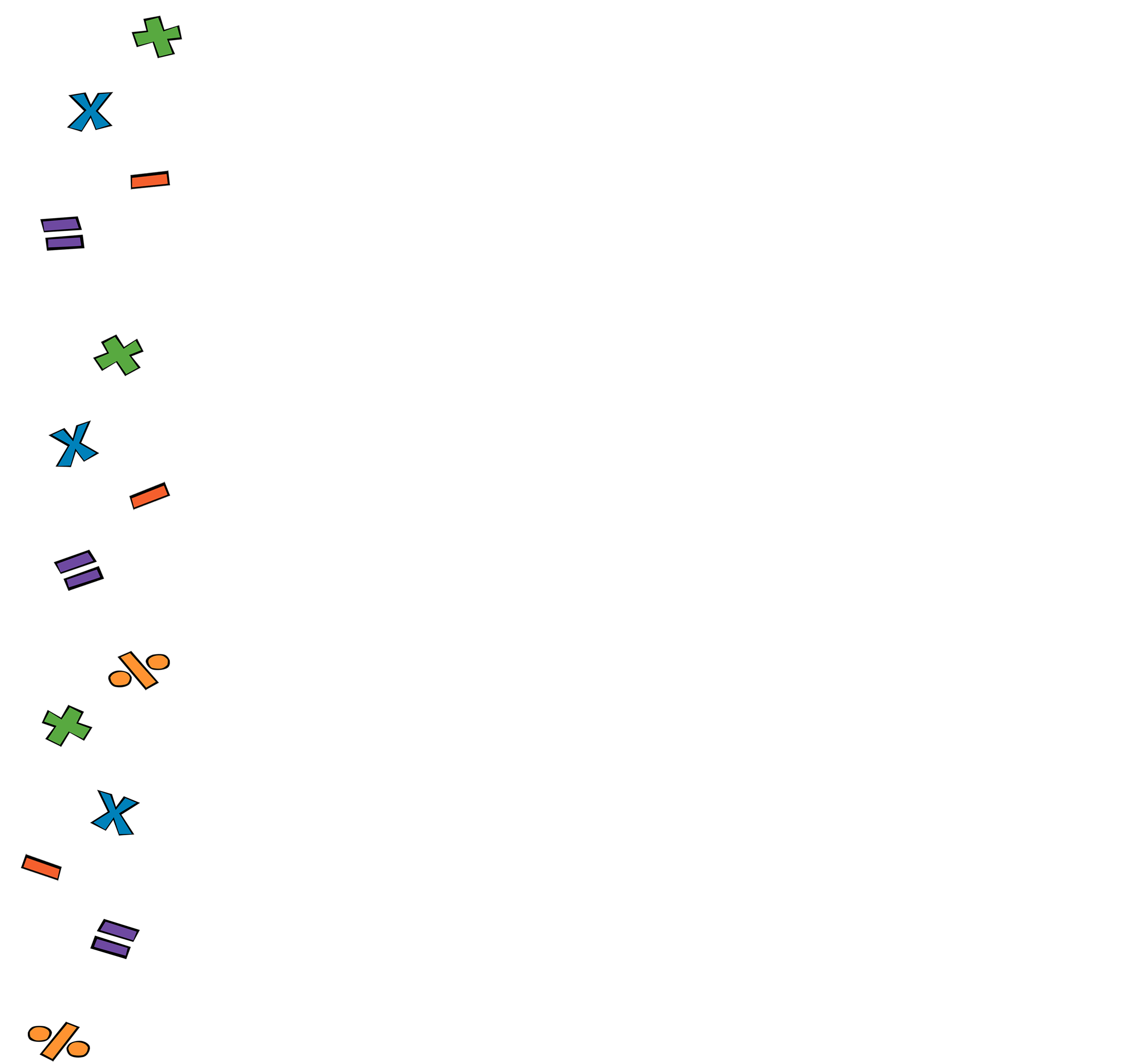 QUADRATICS
Video 5: Other Way of Solving Quadratics
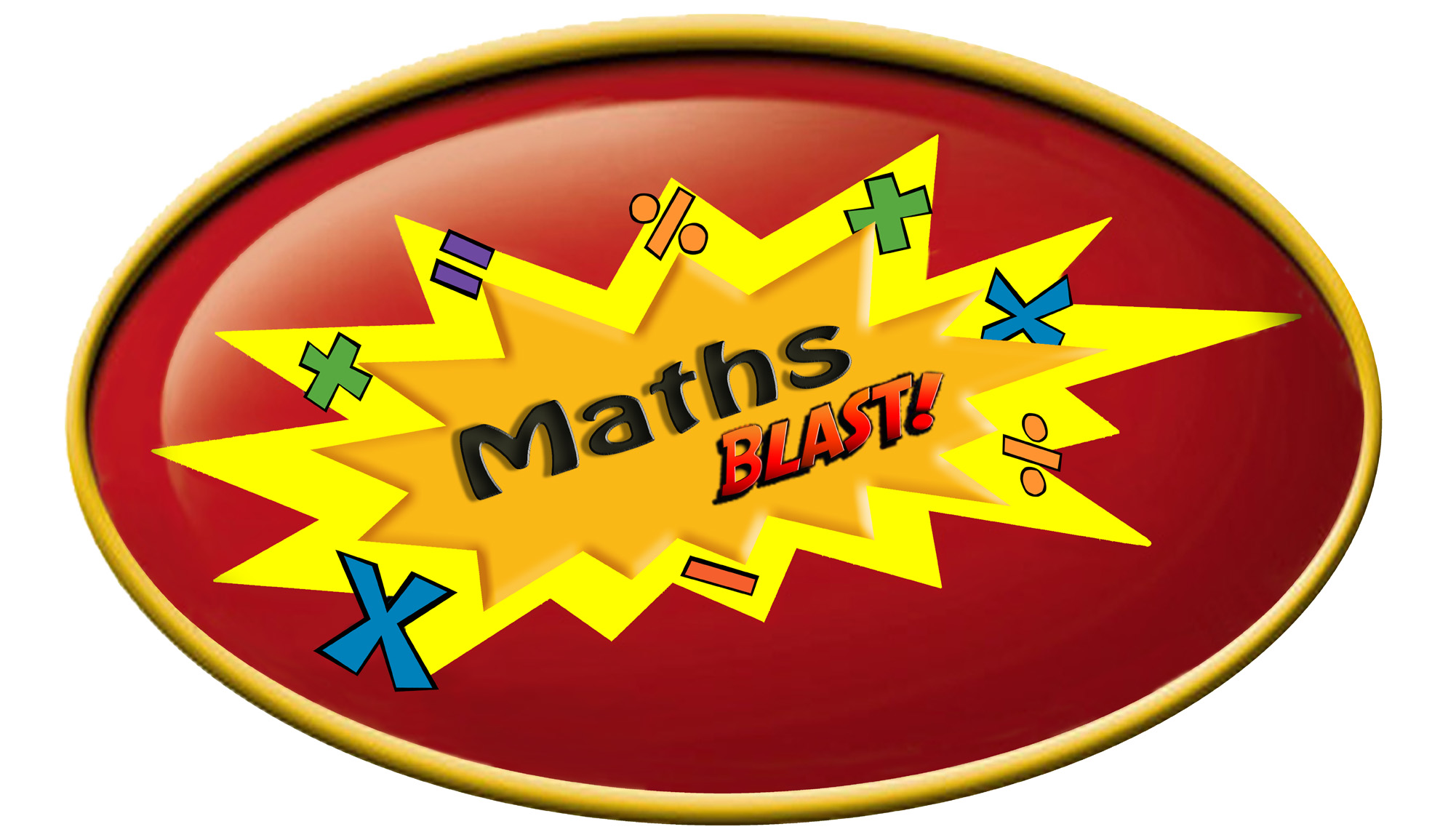 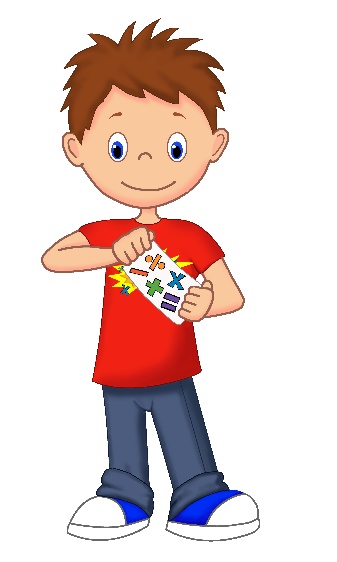 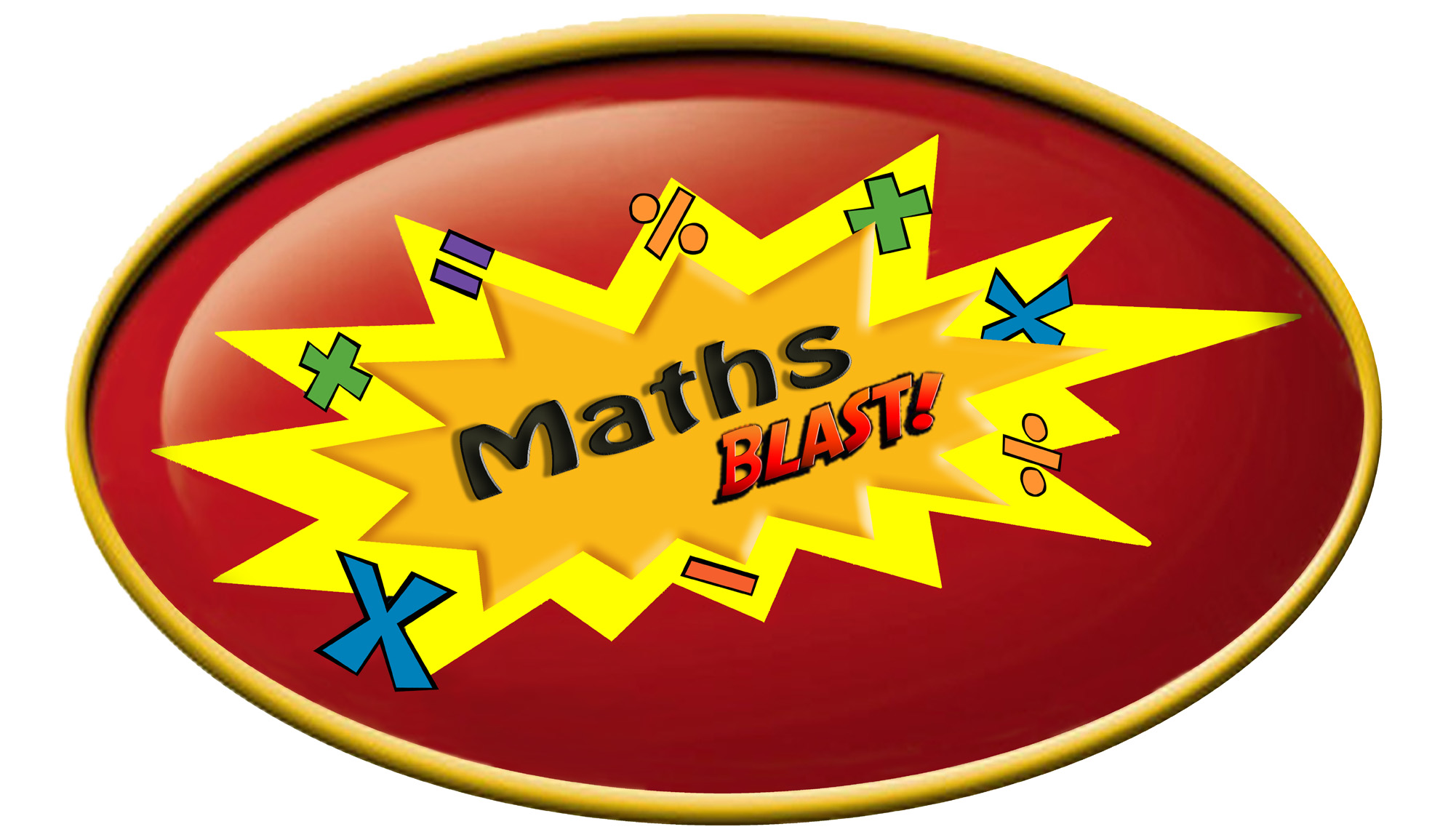 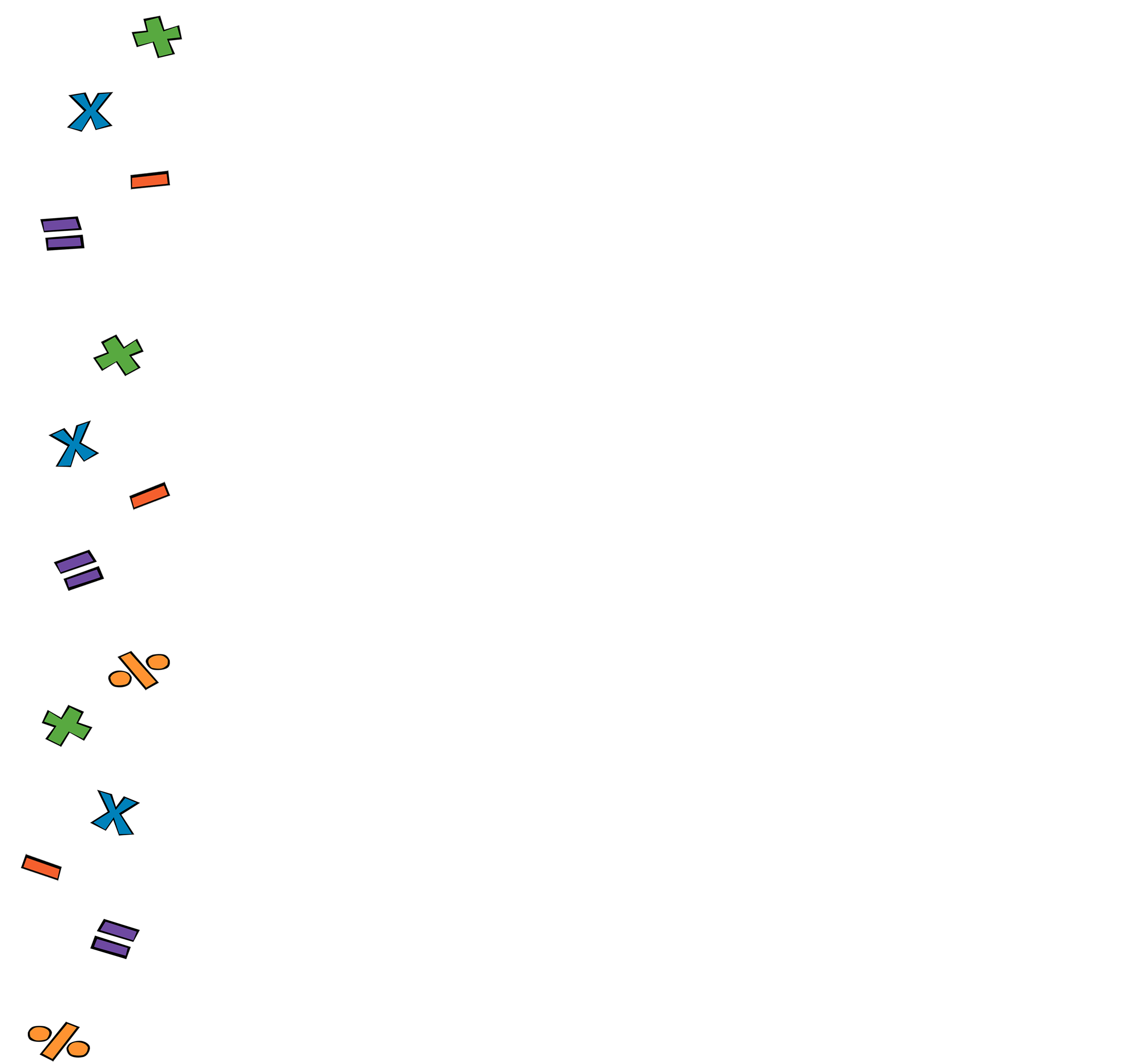 Video 5: Other Way of Solving
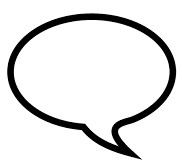 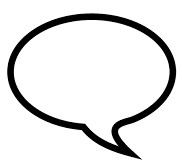 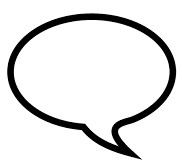 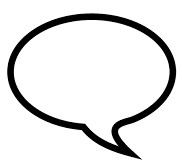 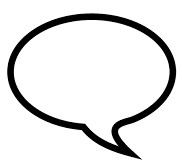 Method also works if you don’t have a perfect square
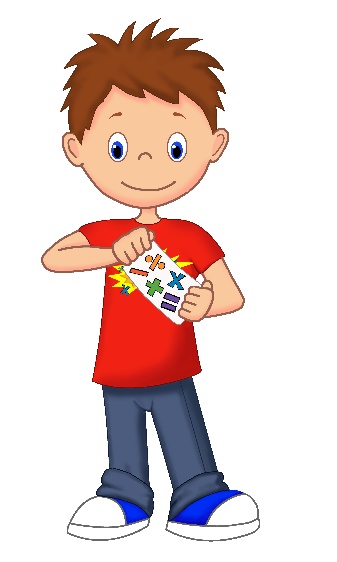 Single “x” term so treat like linear
Take square root of both sides
Still get equal and opposite solutions
But not if the number is positive!
Impossible!!!
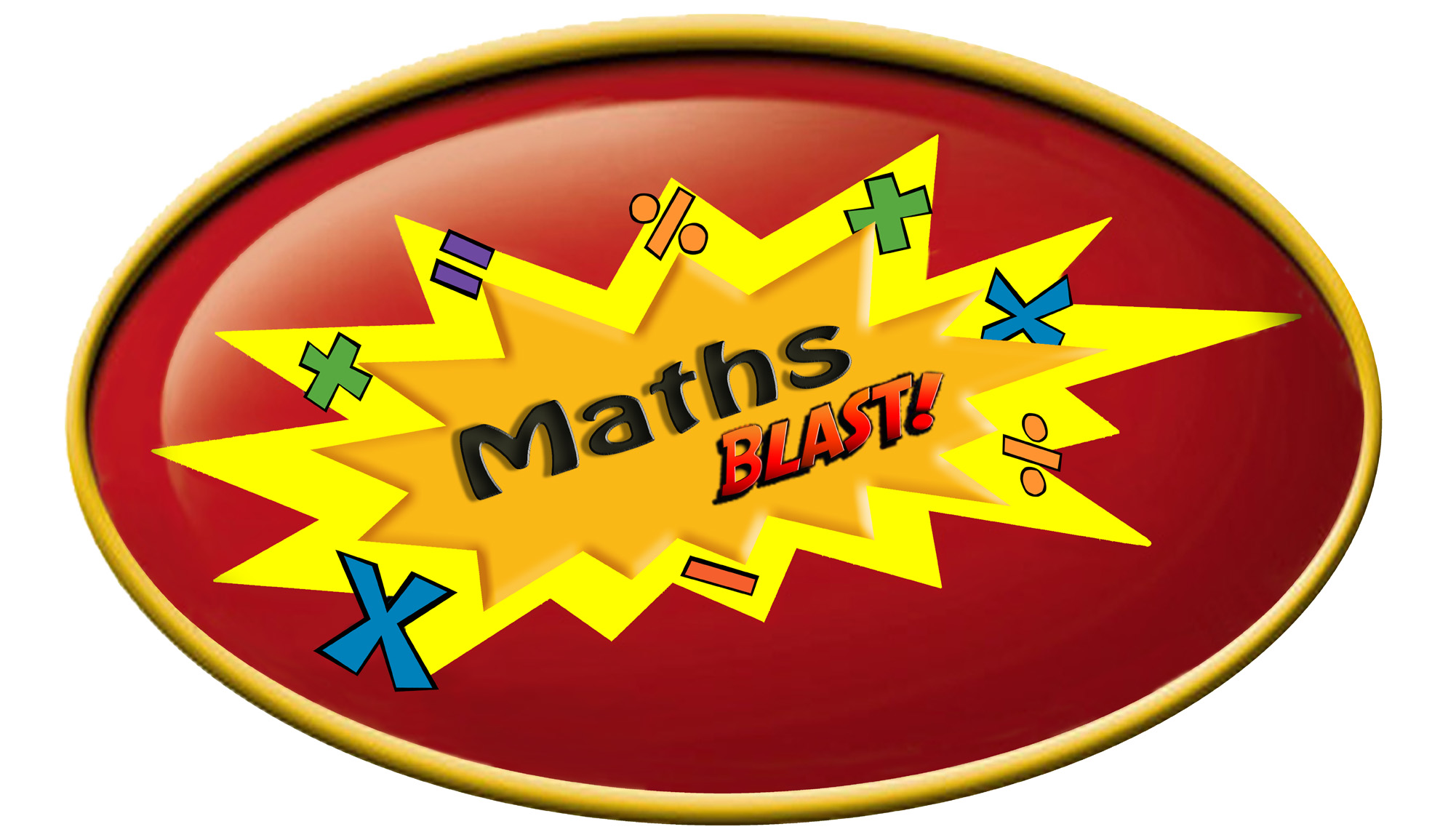 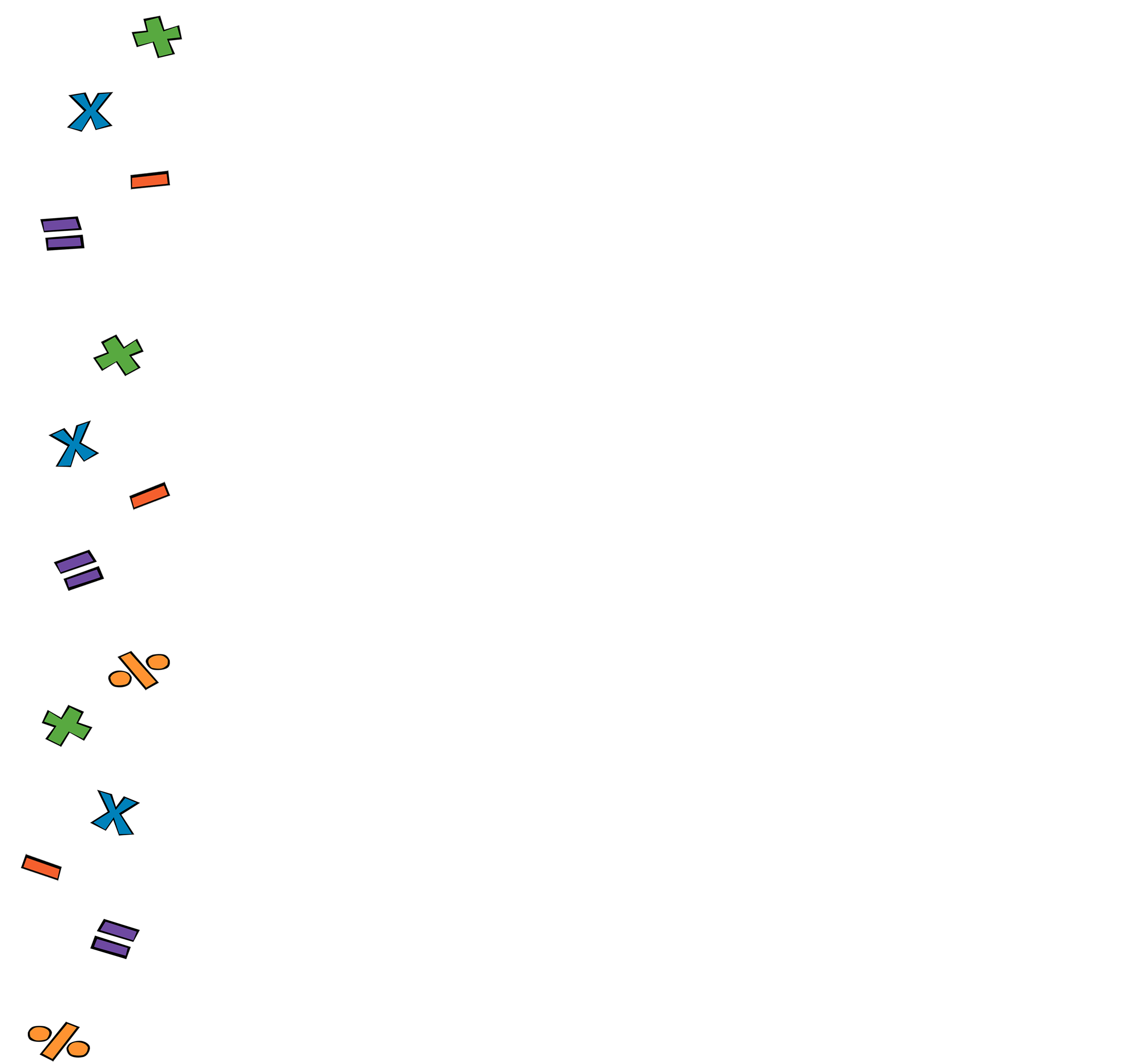 Video 5: Other way of Solving
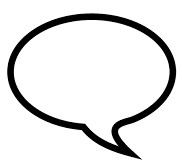 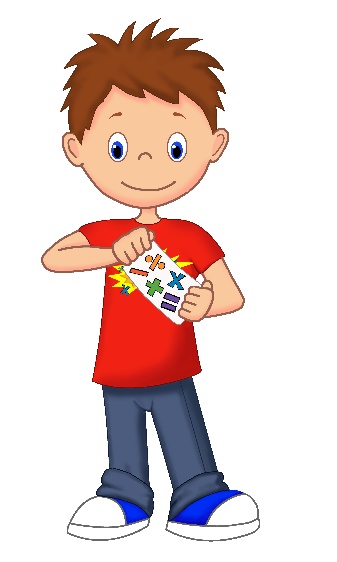 You try!
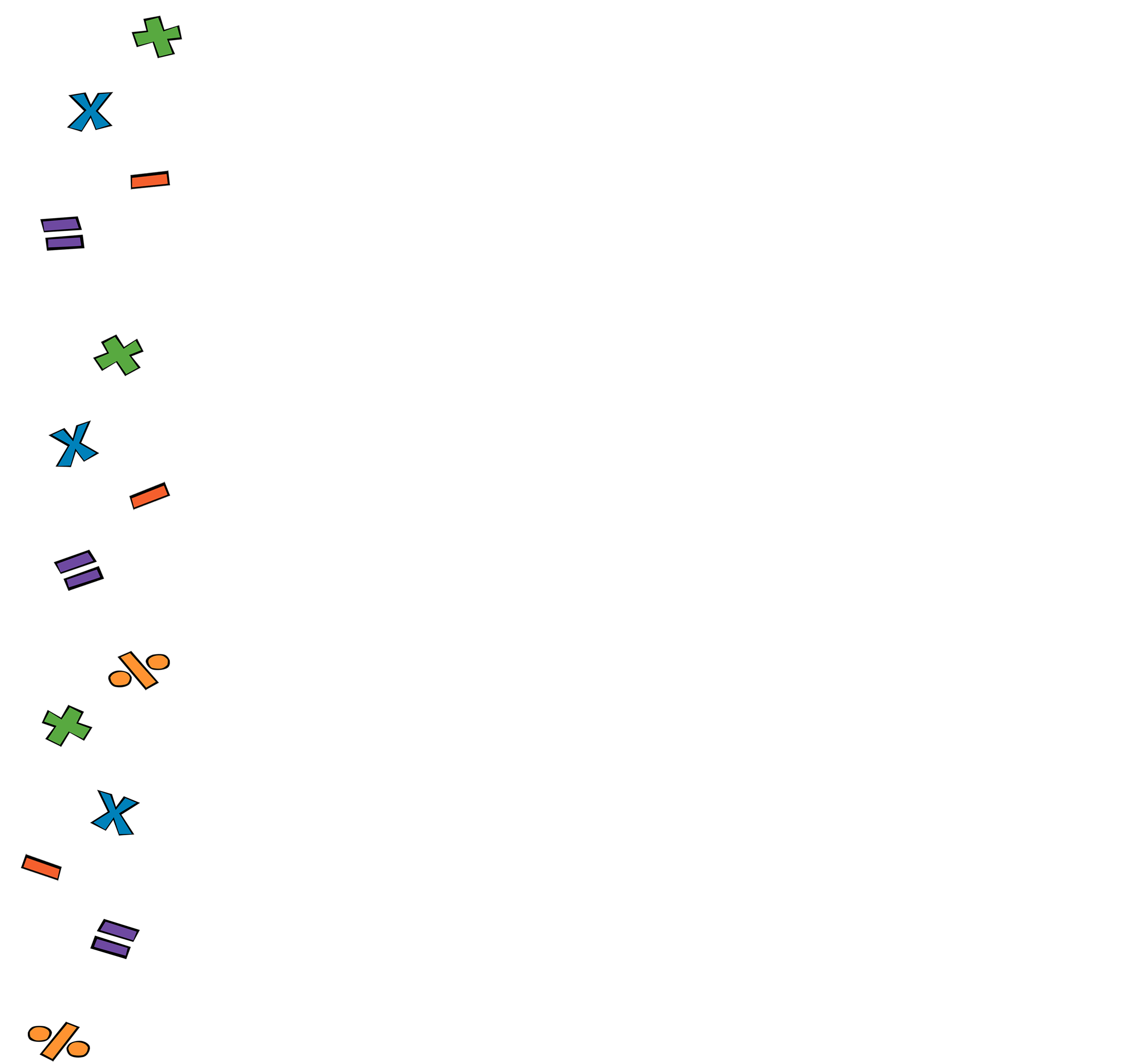 QUADRATICS
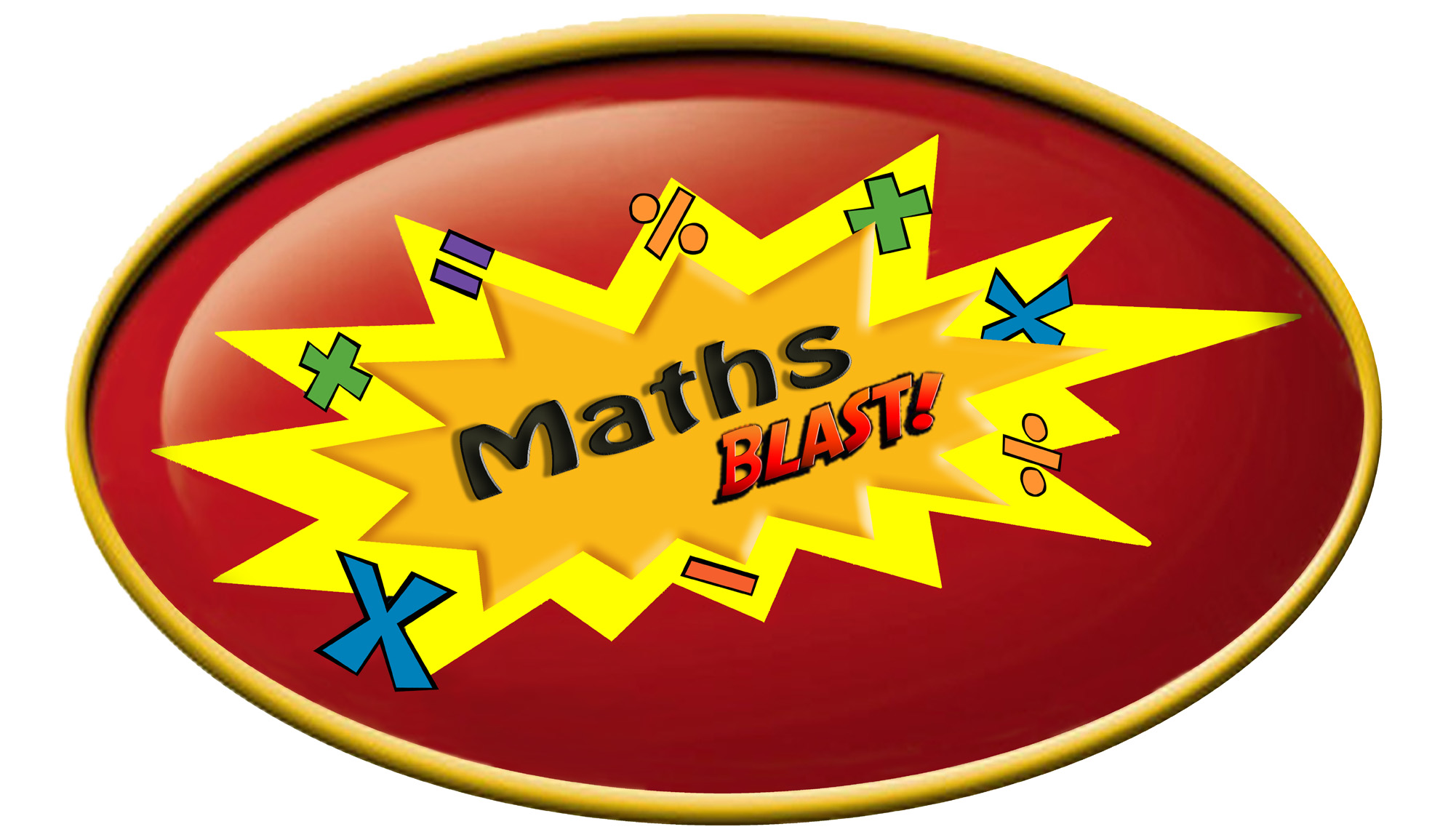 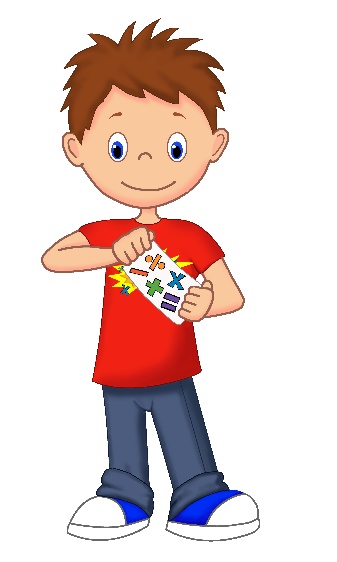 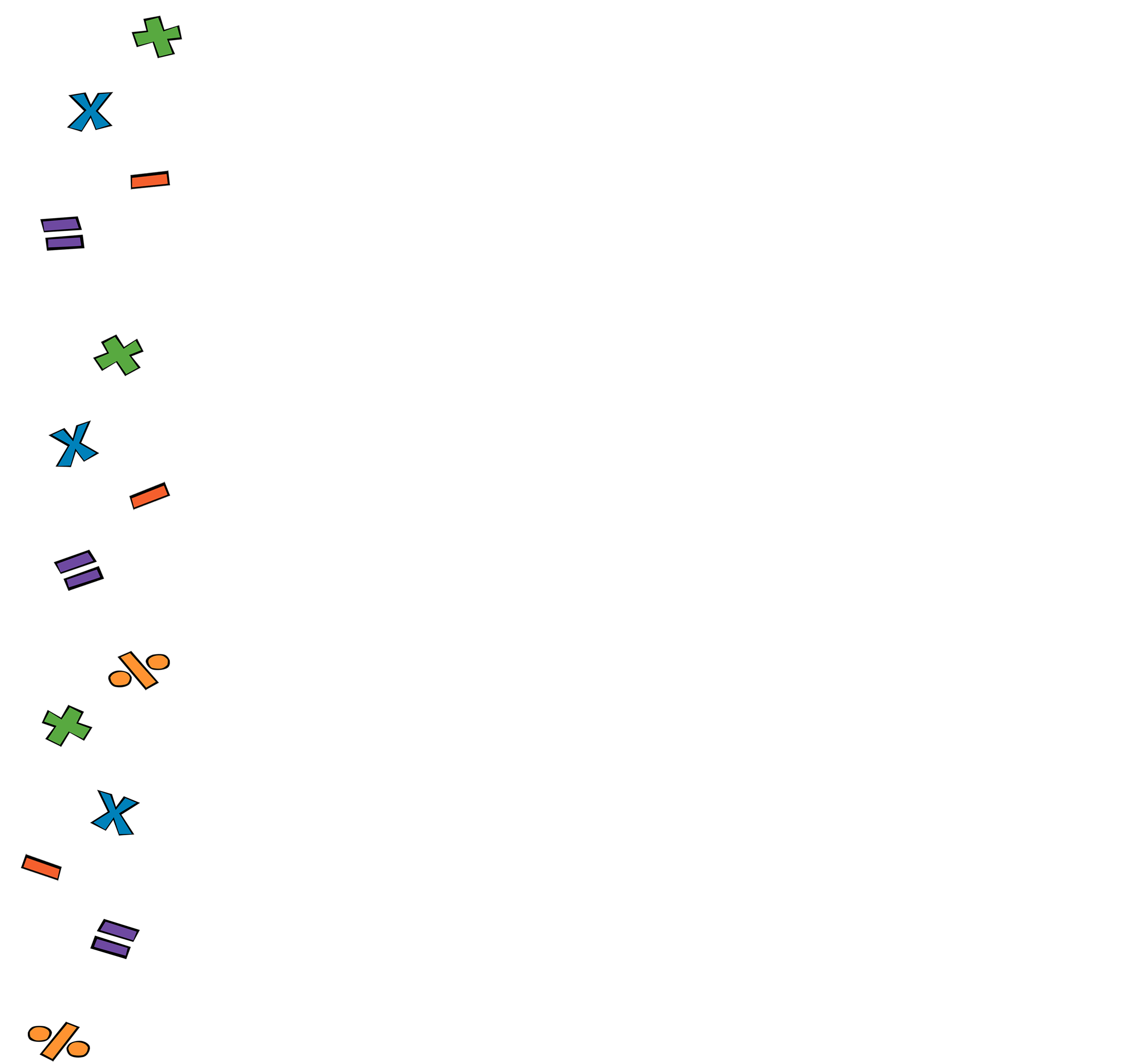 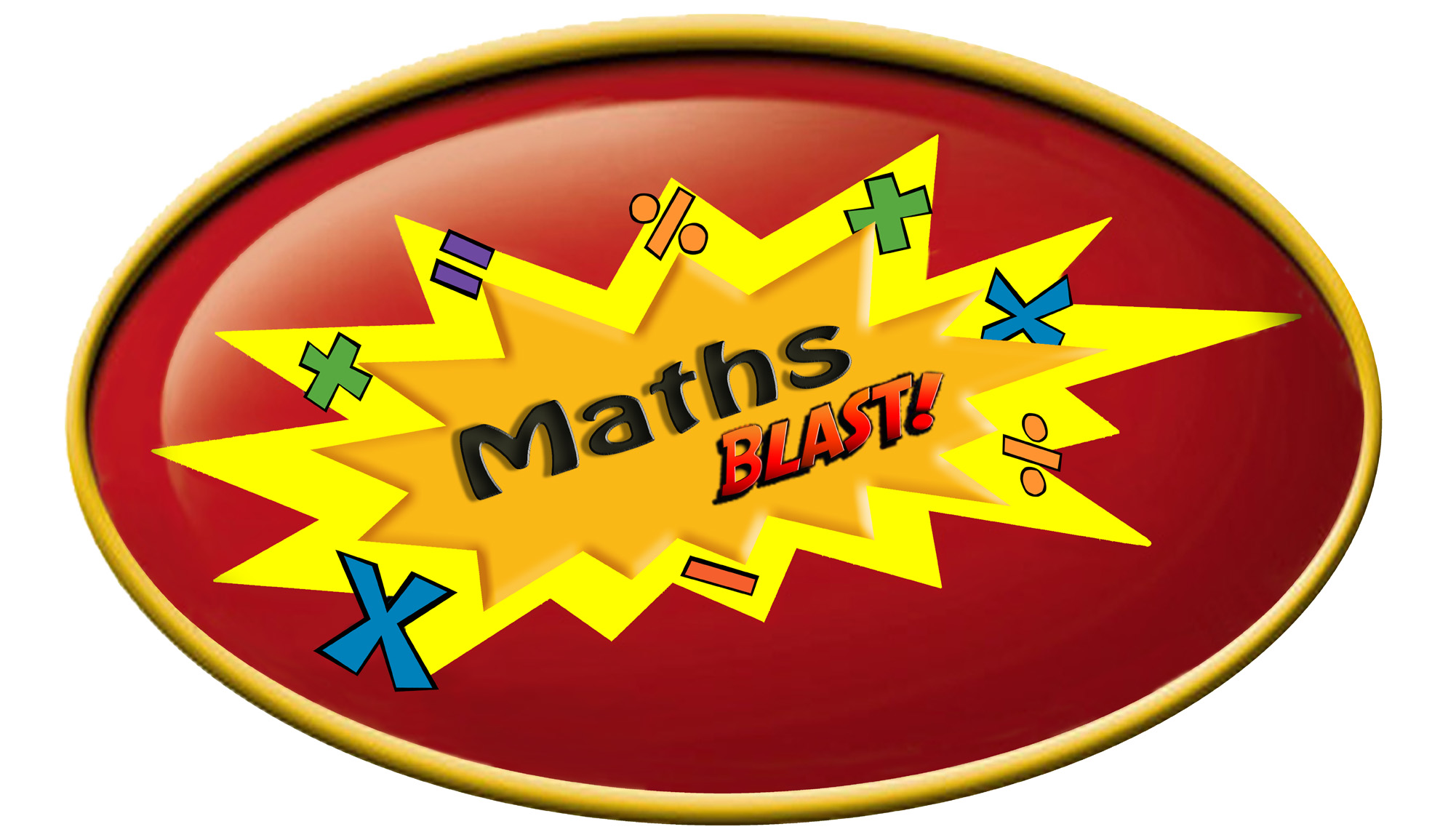 Prerequisites
Before watching this series, we recommend you’re familiar with: 

Basic Algebraic Notation
Indices
Expanding Brackets
Factorsing by Taking out Common Factors
Solving Linear Equations
Plotting Coordinates
Sketching Linear Graphs
Algebraic Fractions
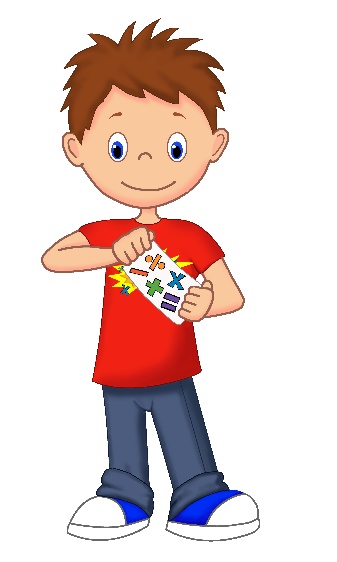 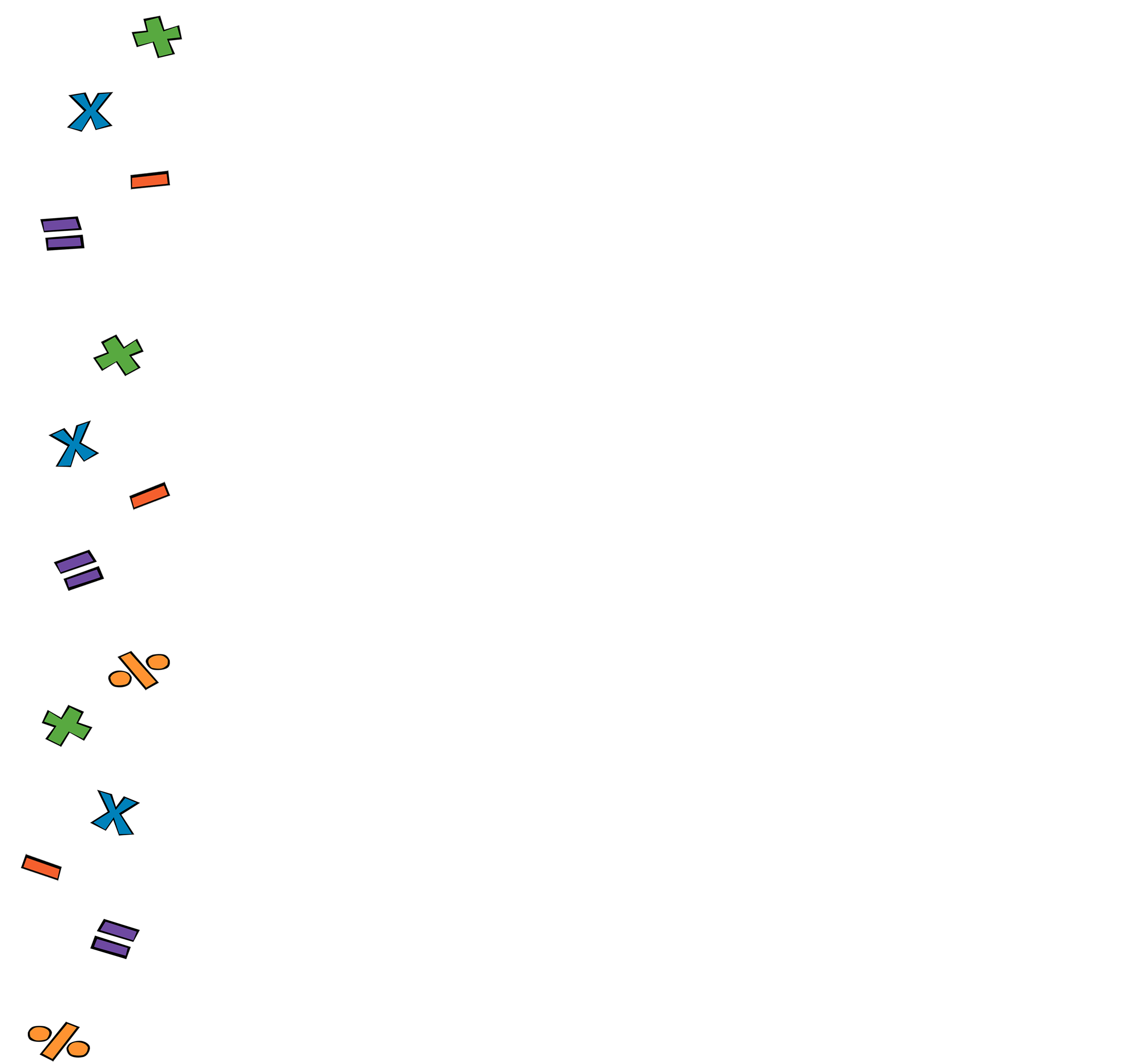 QUADRATICS
Video 6: Completing the square
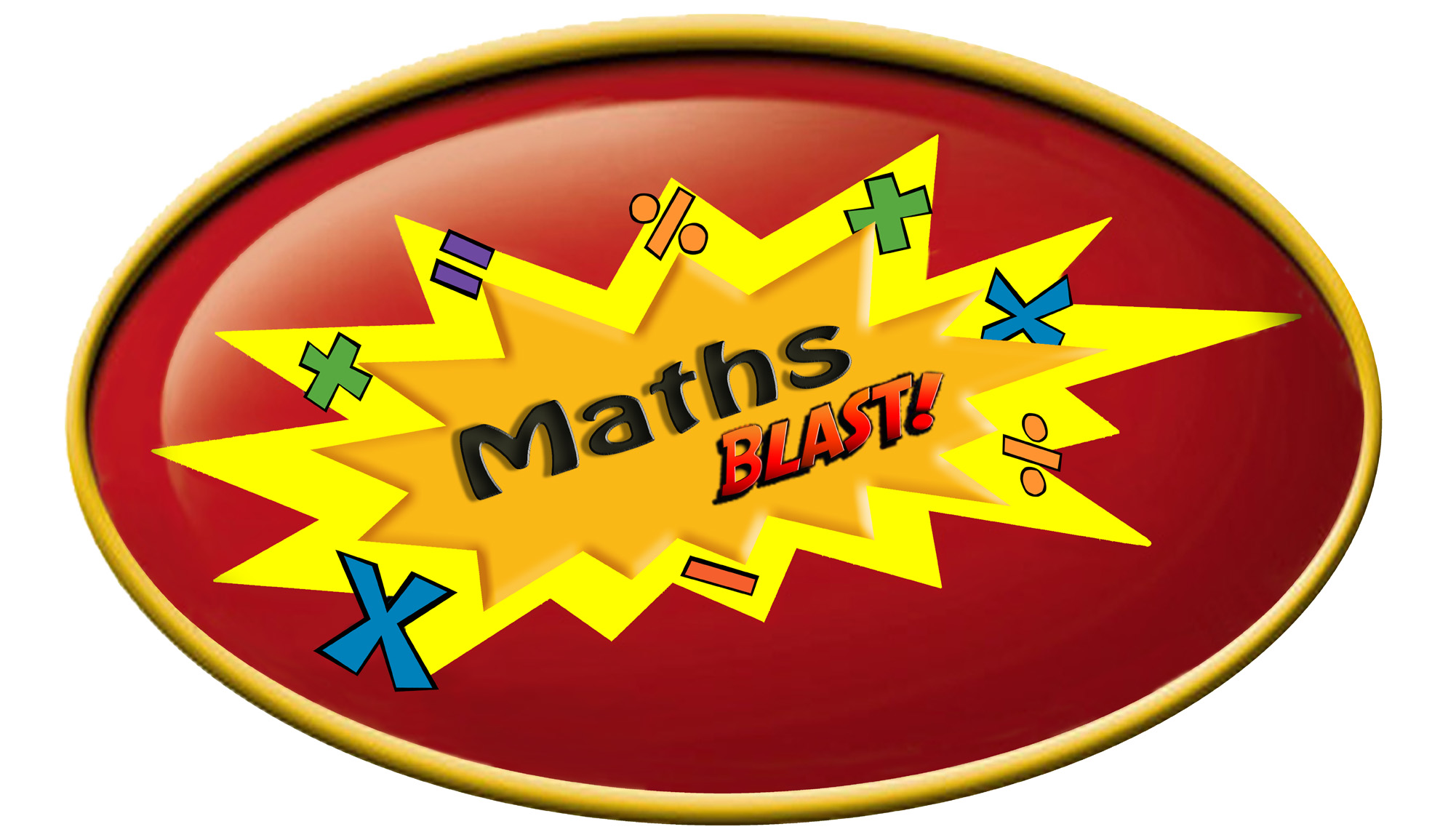 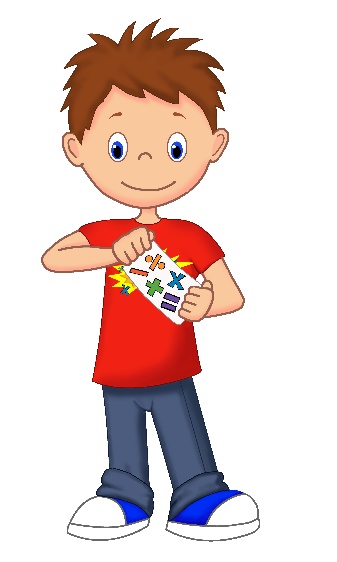 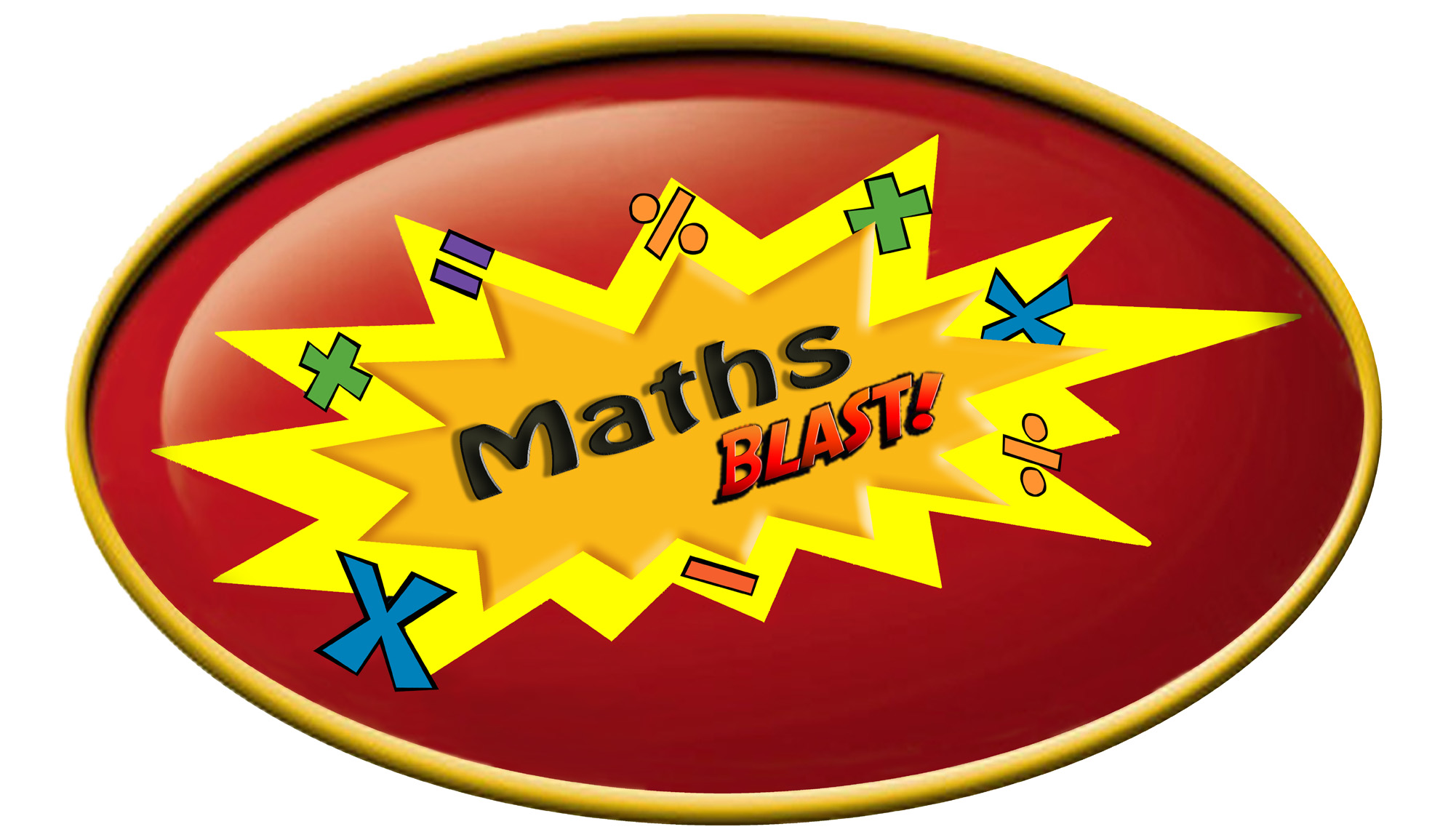 Video 6: Completing the Square
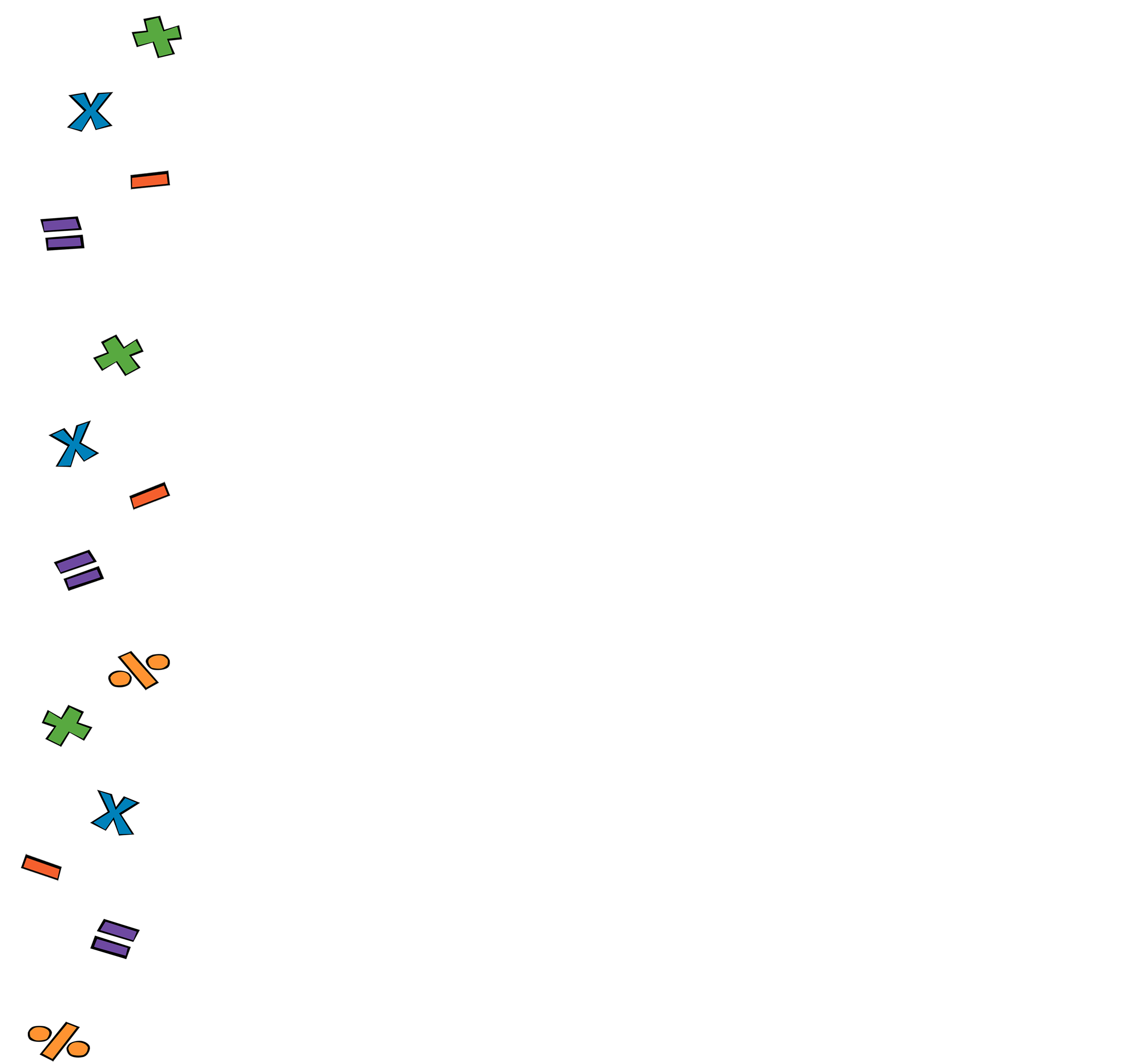 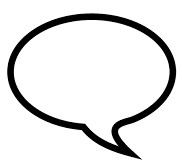 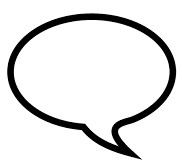 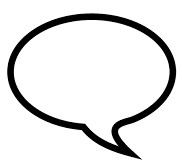 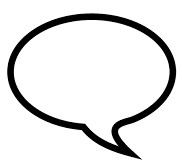 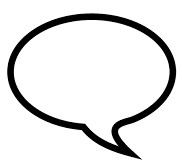 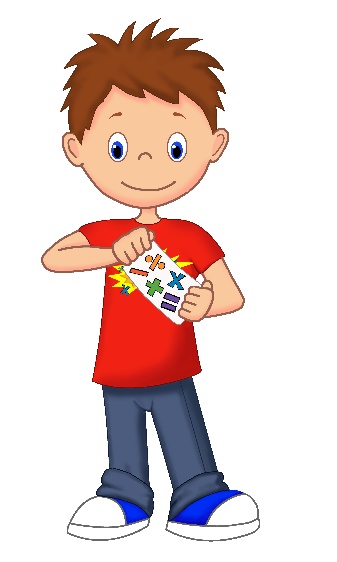 Subtract 1
Extend method of previous video to complete quadratics
We must go on a bit of a detour!
Now you can proceed as for the previous video
Take the square root of both sides
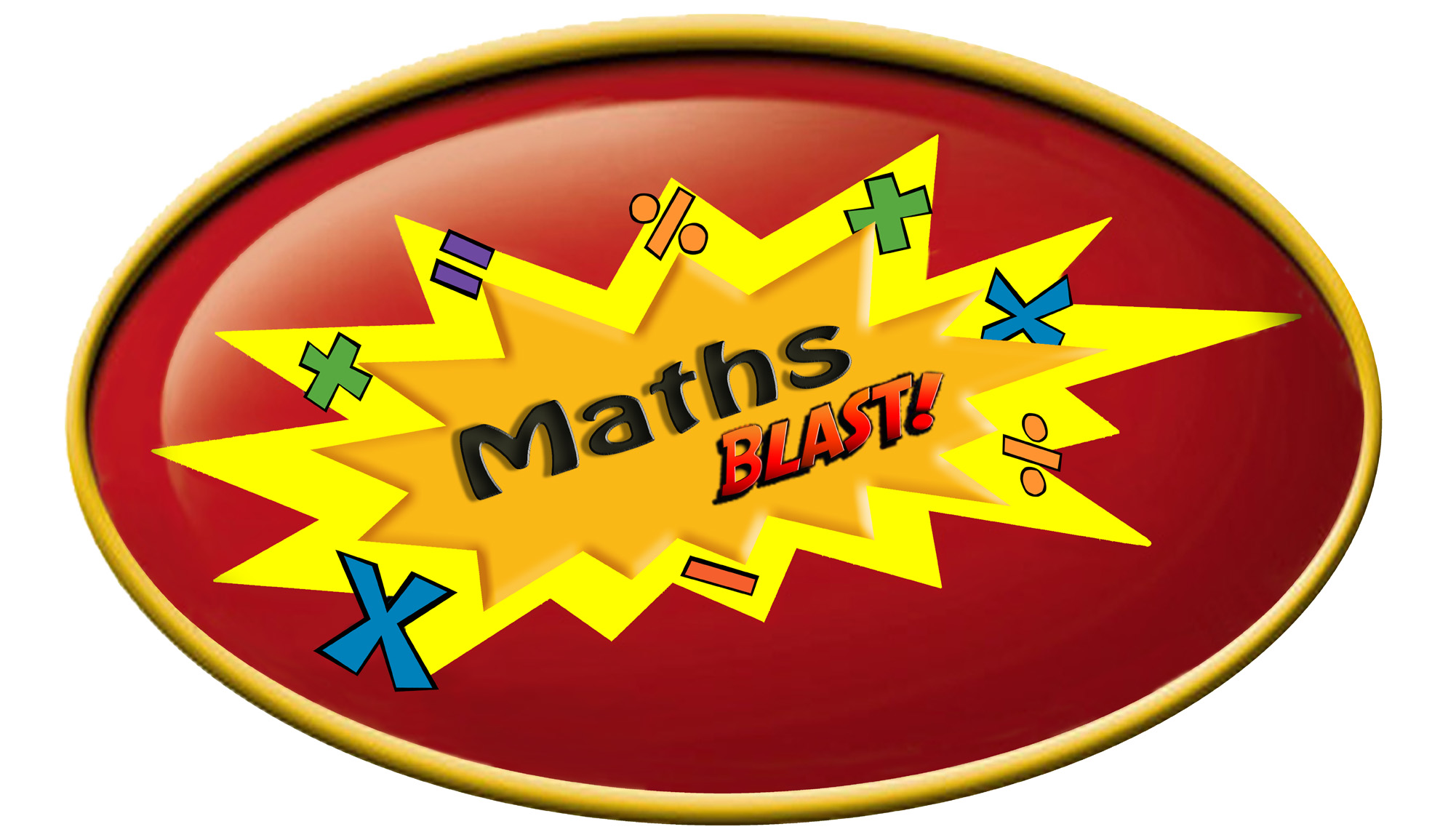 Video 6: Completing the Square
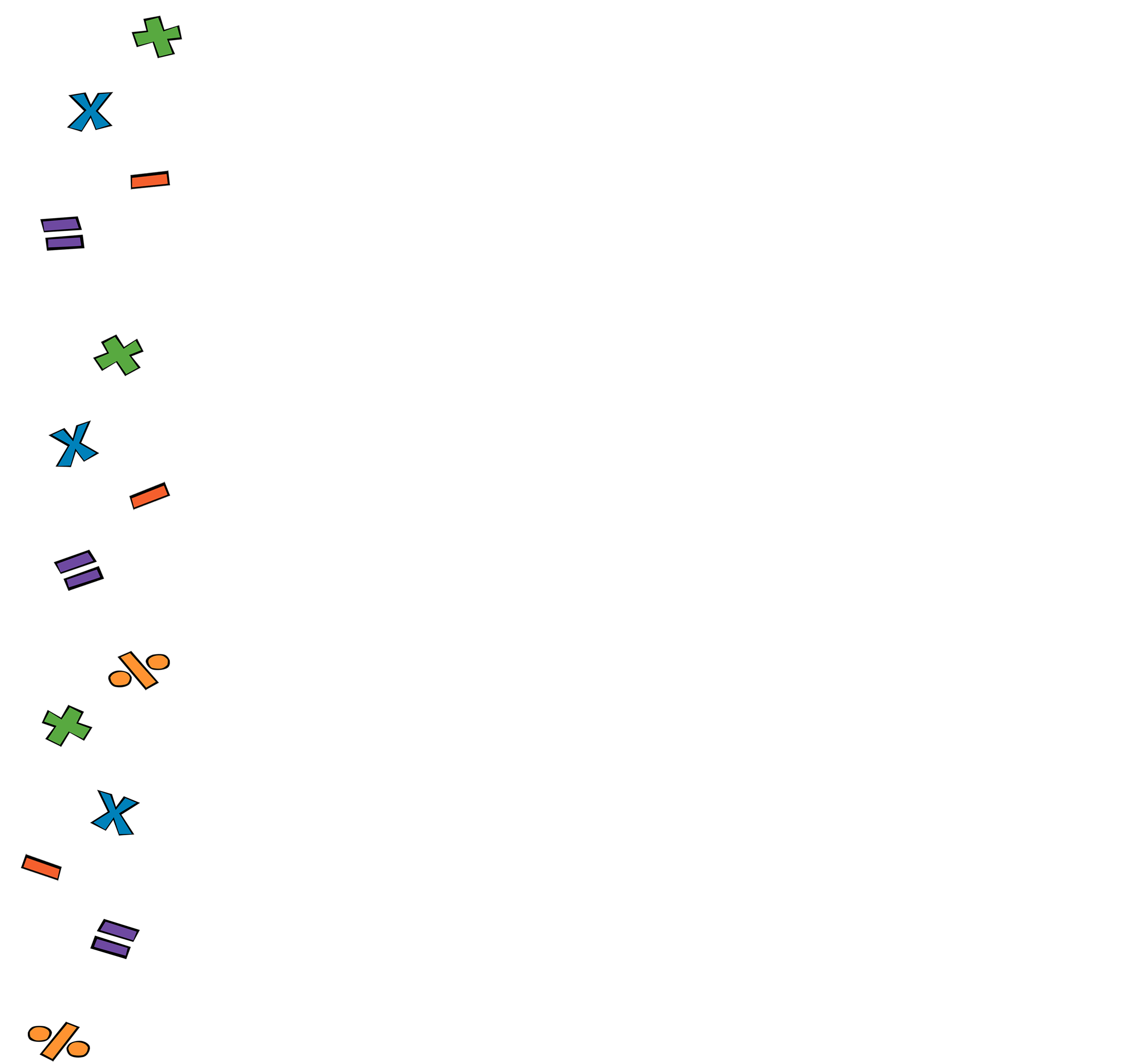 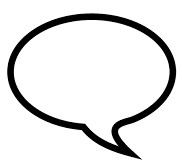 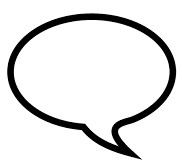 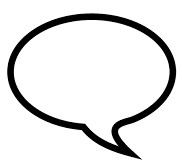 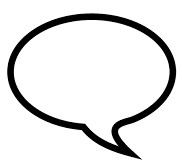 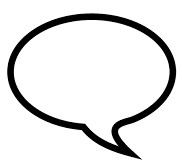 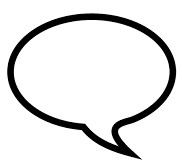 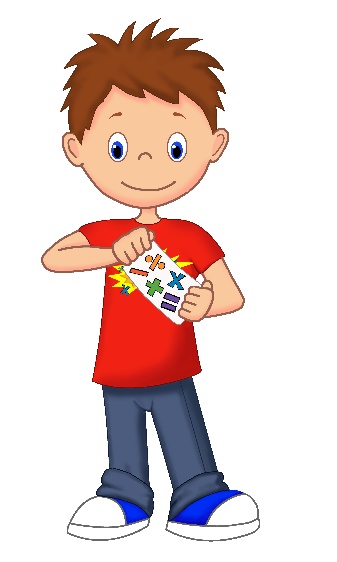 Start by dividing by the coefficient of x2
Finish as for the previous example
As you can tell this is quite laborious!
Luckily, you don’t have to this every time!
Now complete the square
Let’s look at another example
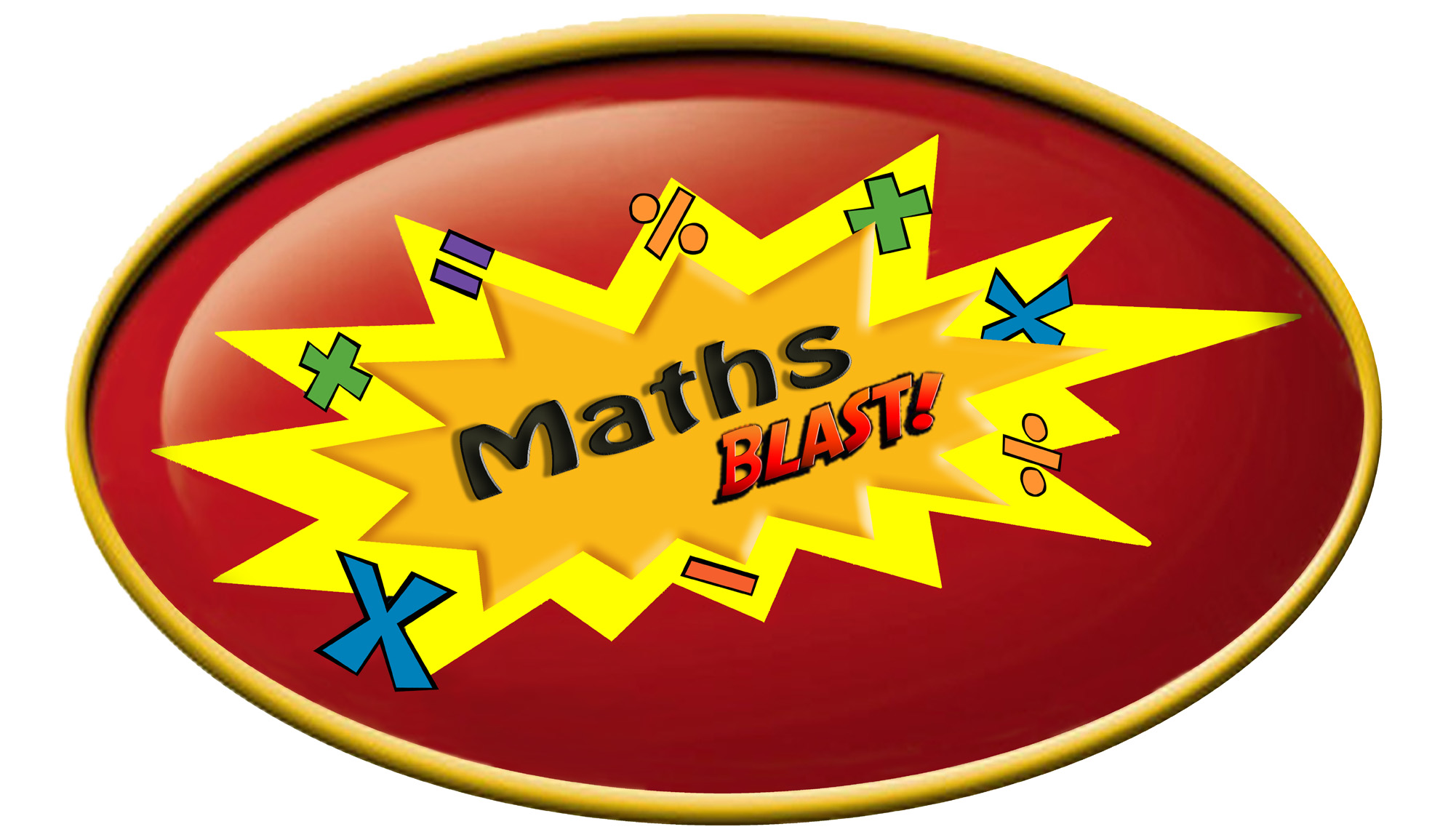 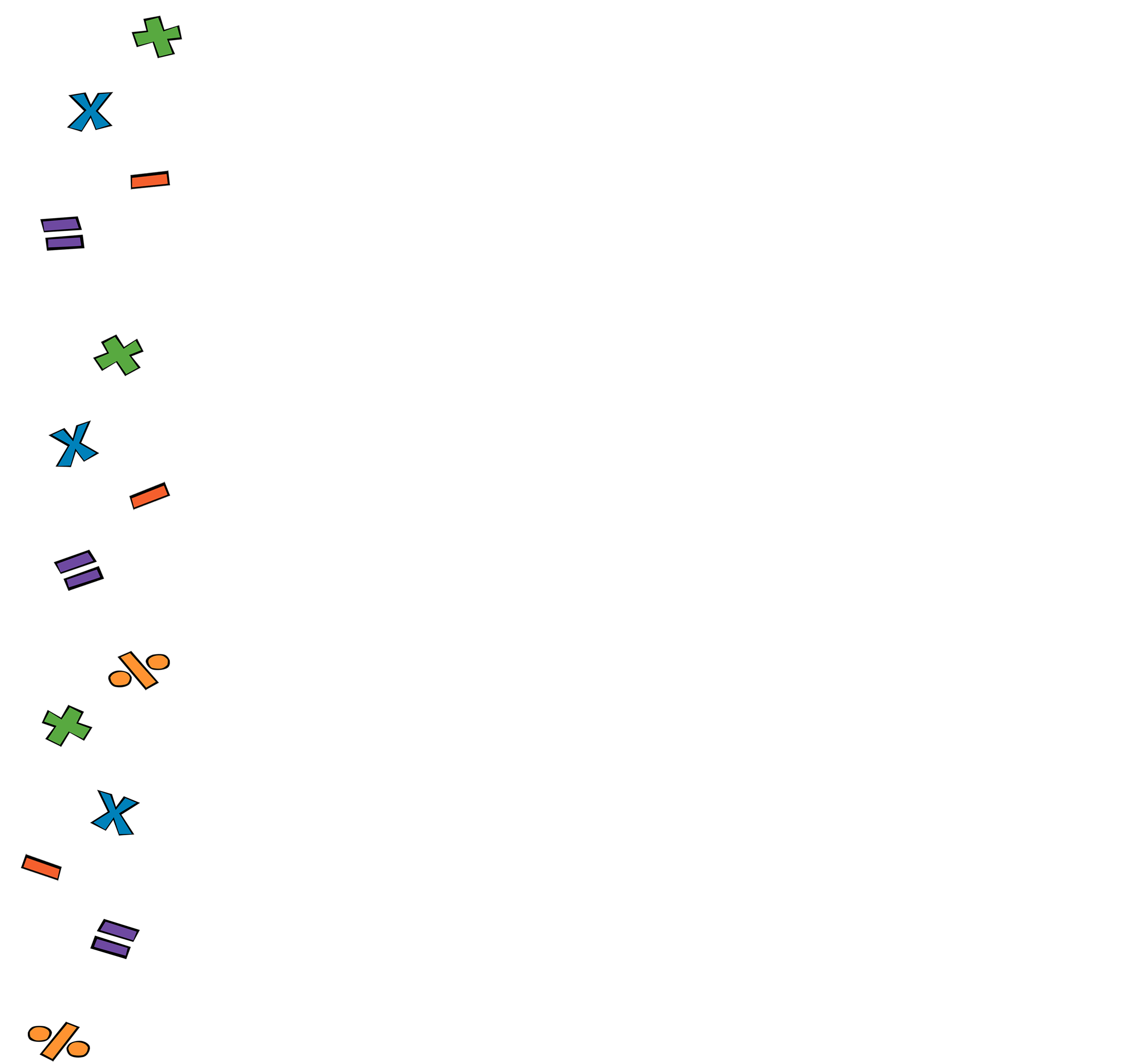 Video 6: Completing The Square
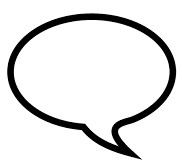 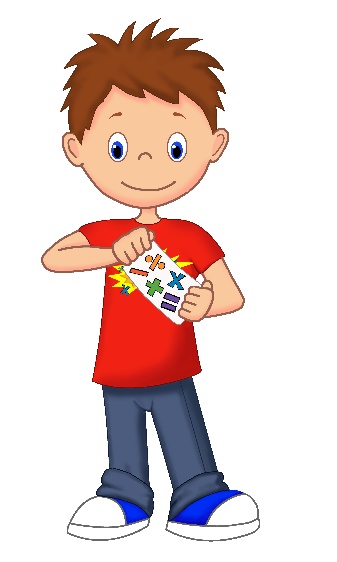 You try!
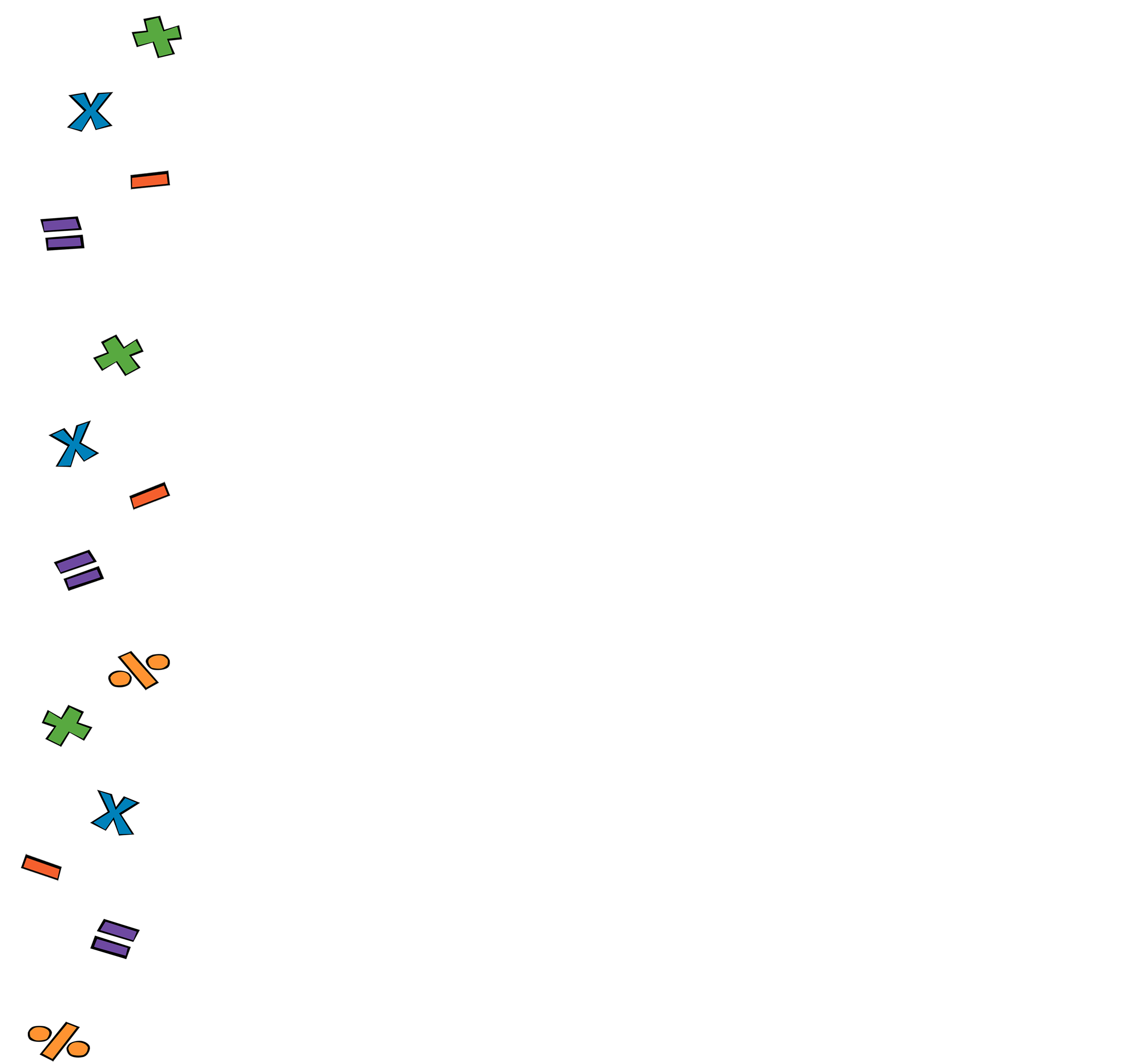 QUADRATICS
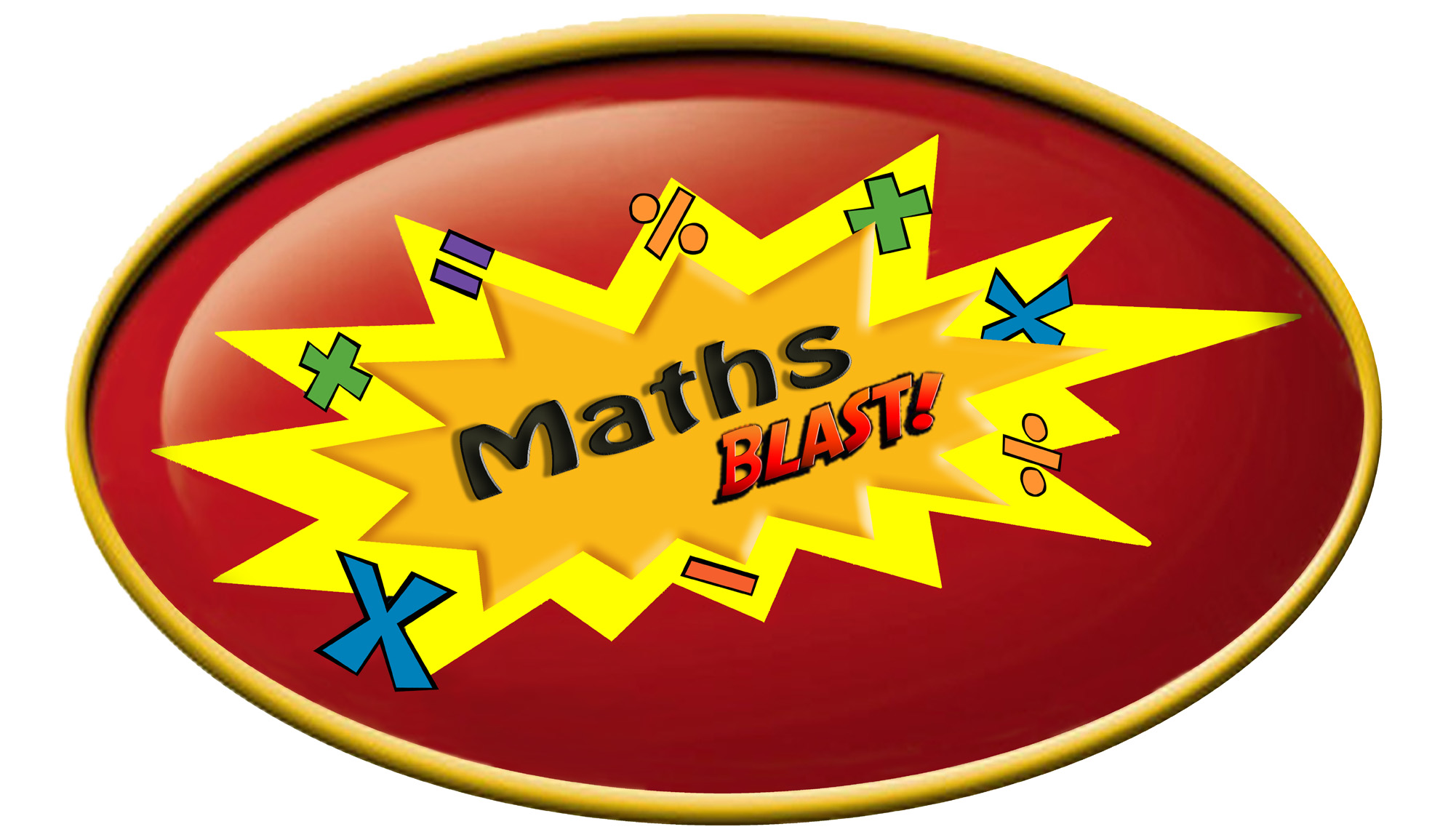 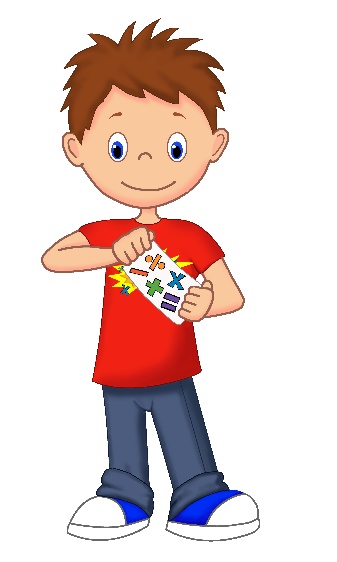 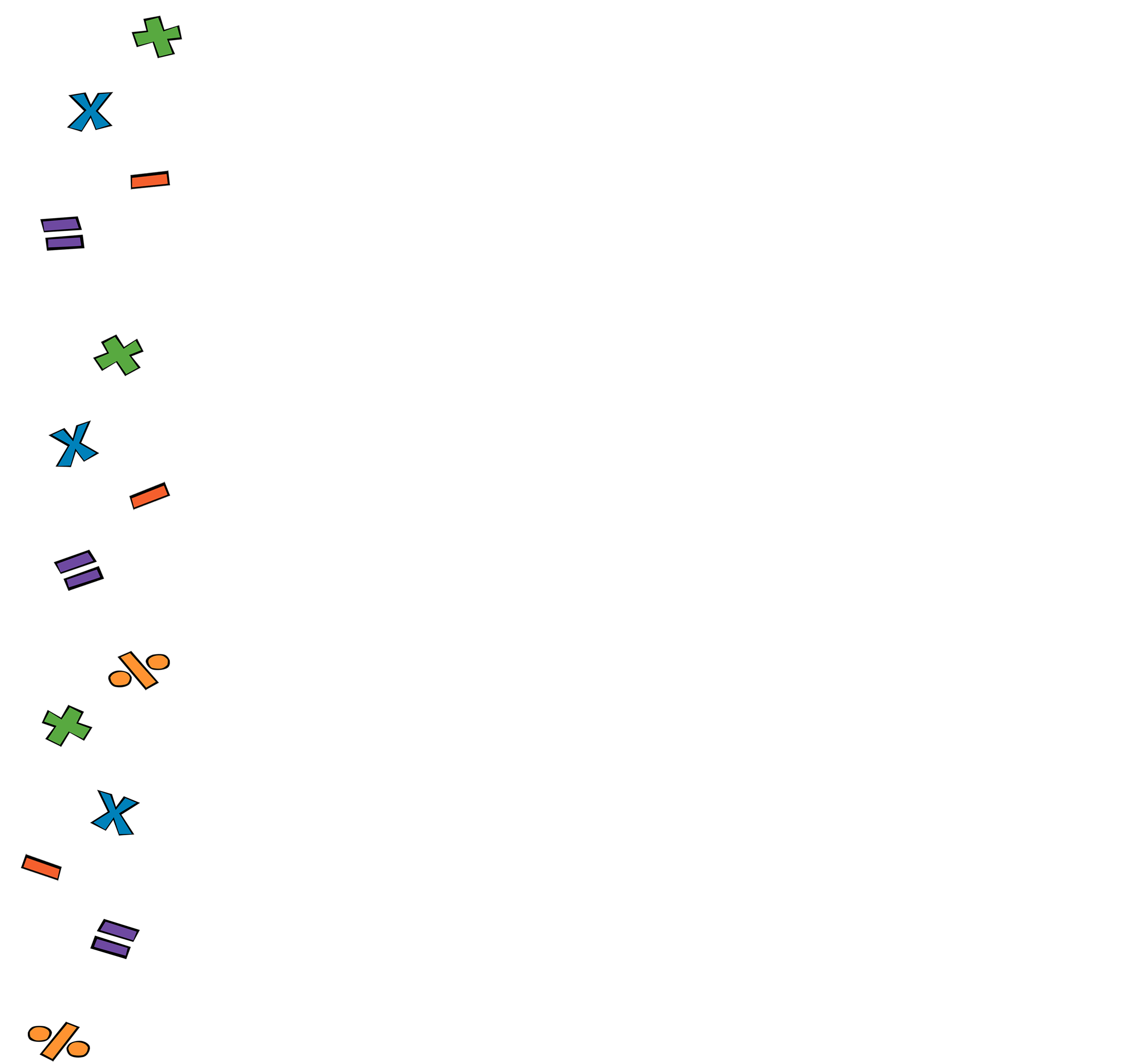 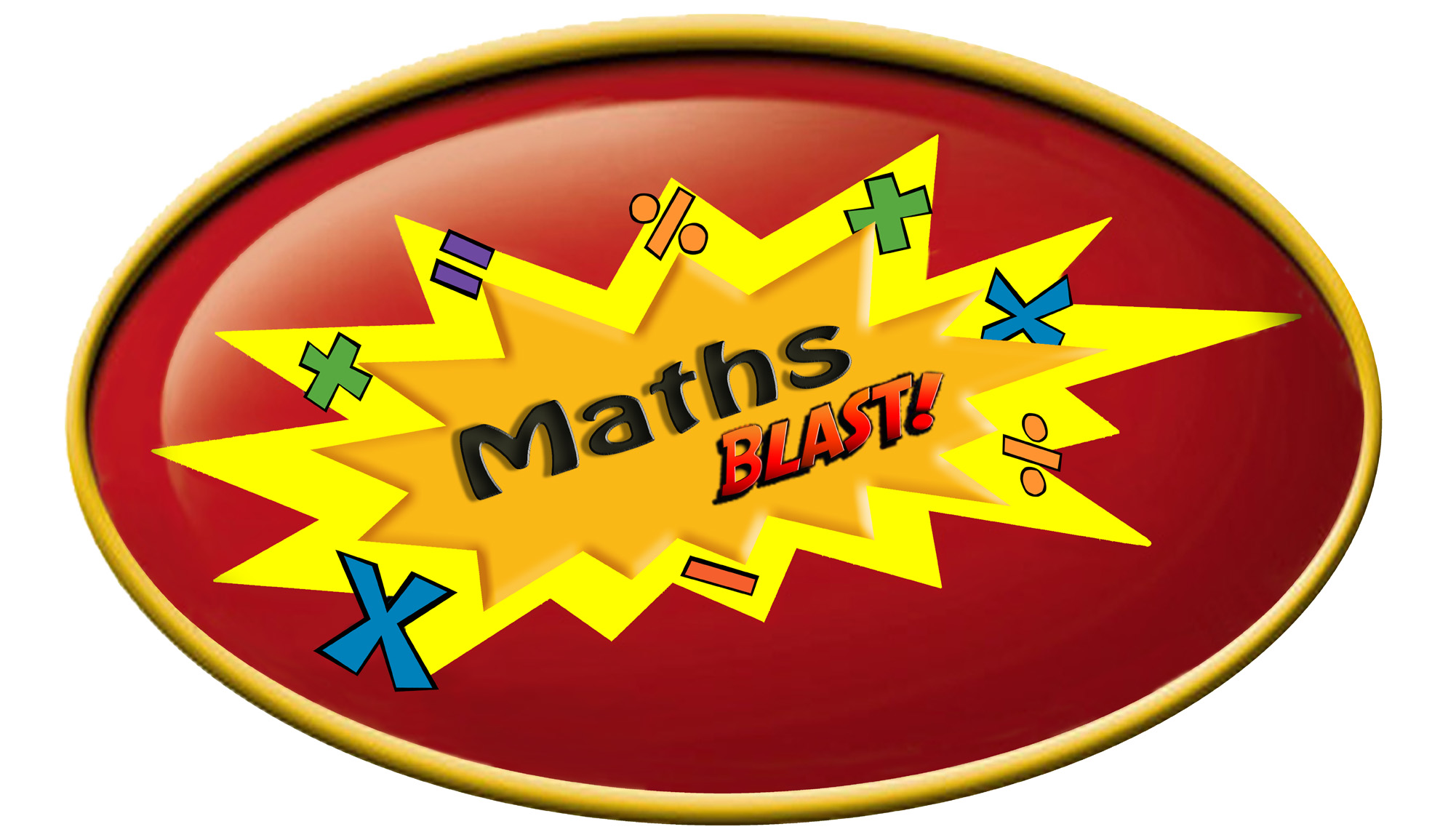 Prerequisites
Before watching this series, we recommend you’re familiar with: 

Basic Algebraic Notation
Indices
Expanding Brackets
Factorsing by Taking out Common Factors
Solving Linear Equations
Plotting Coordinates
Sketching Linear Graphs
Algebraic Fractions
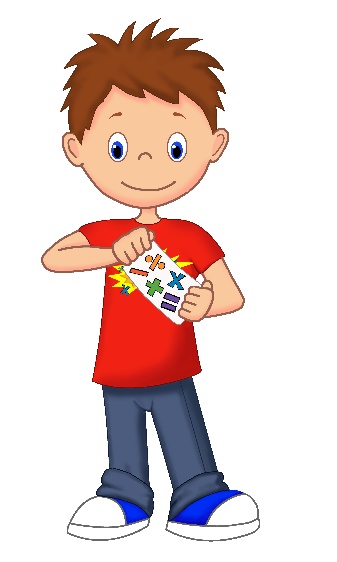 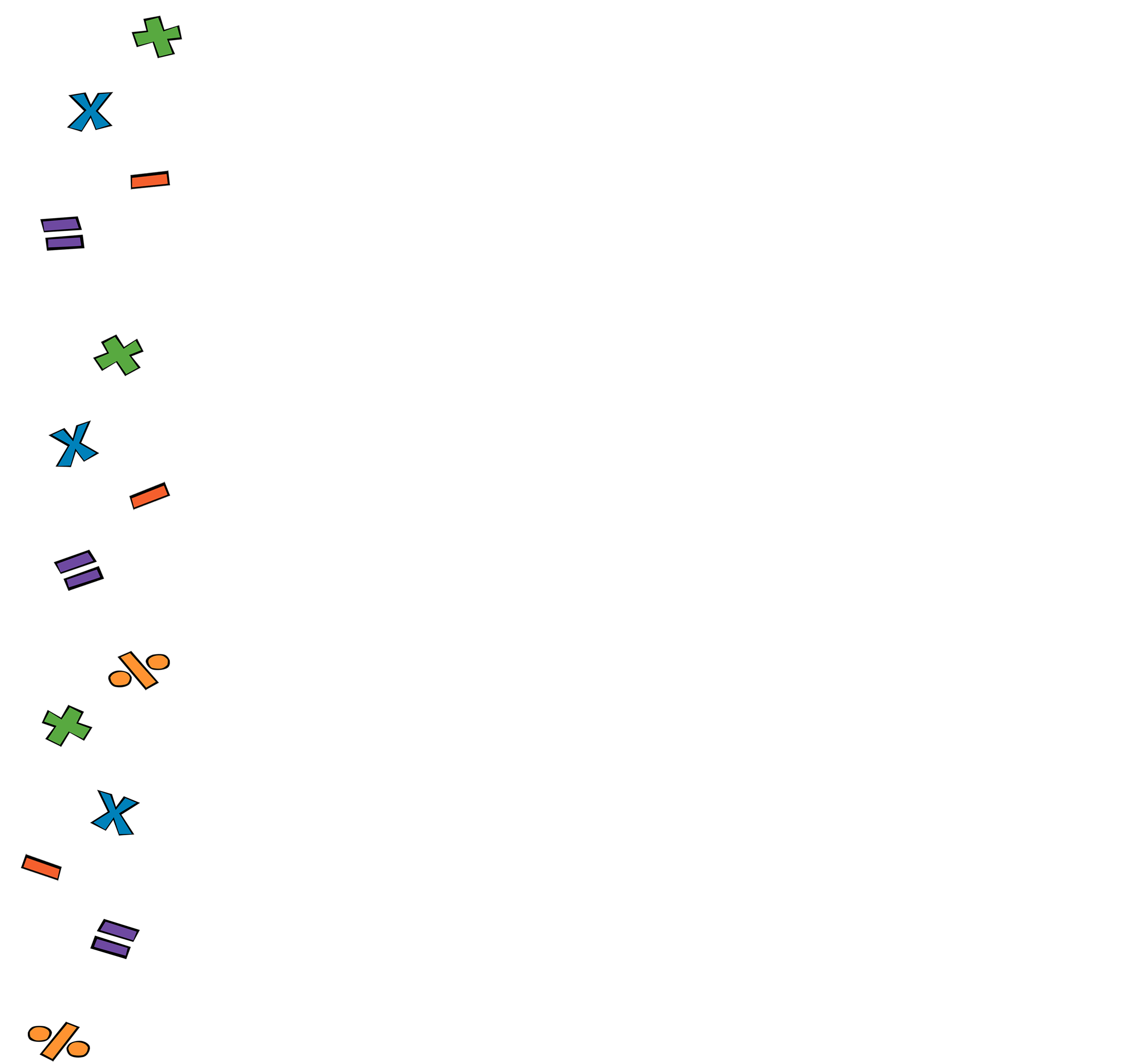 QUADRATICS
Video 7: The Quadratic Formula
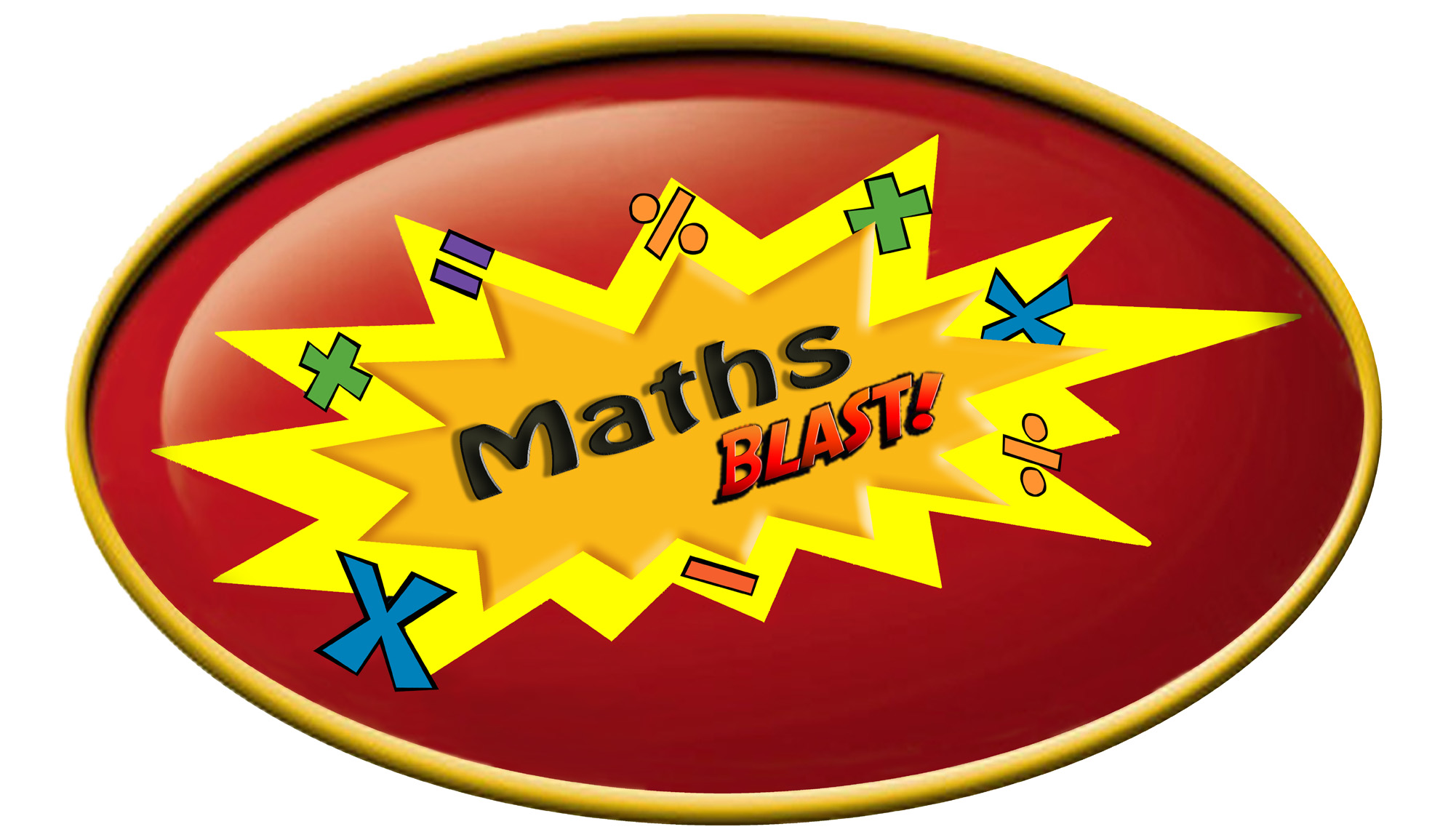 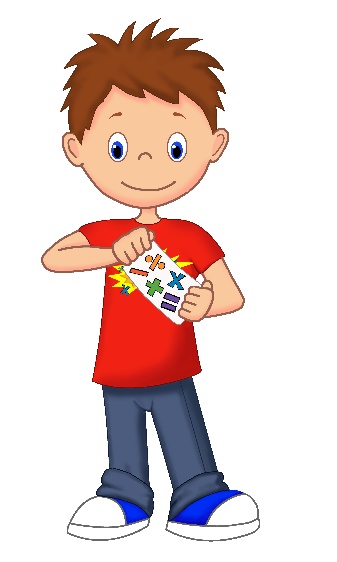 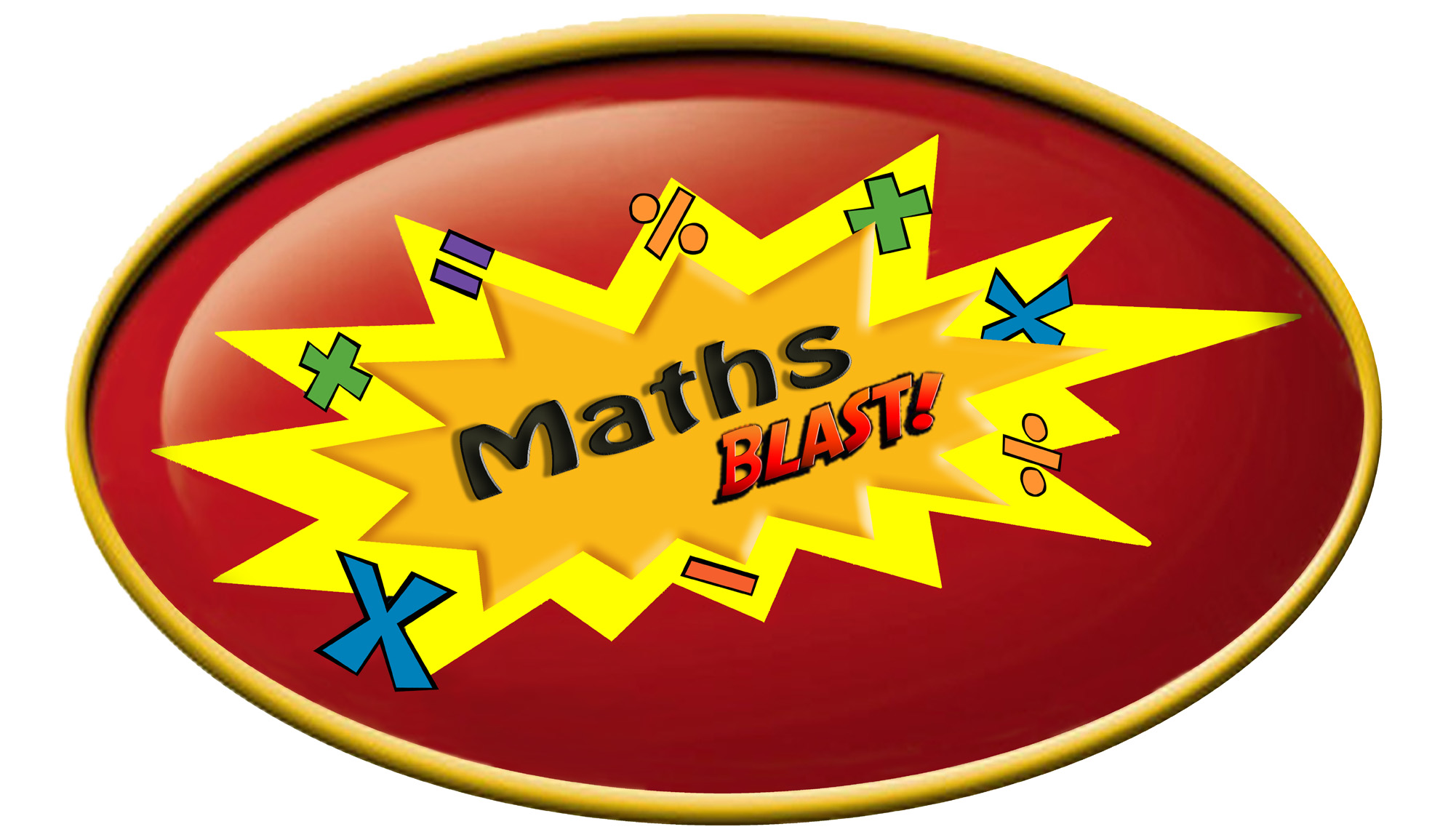 Video 7: The Quadratic Formula
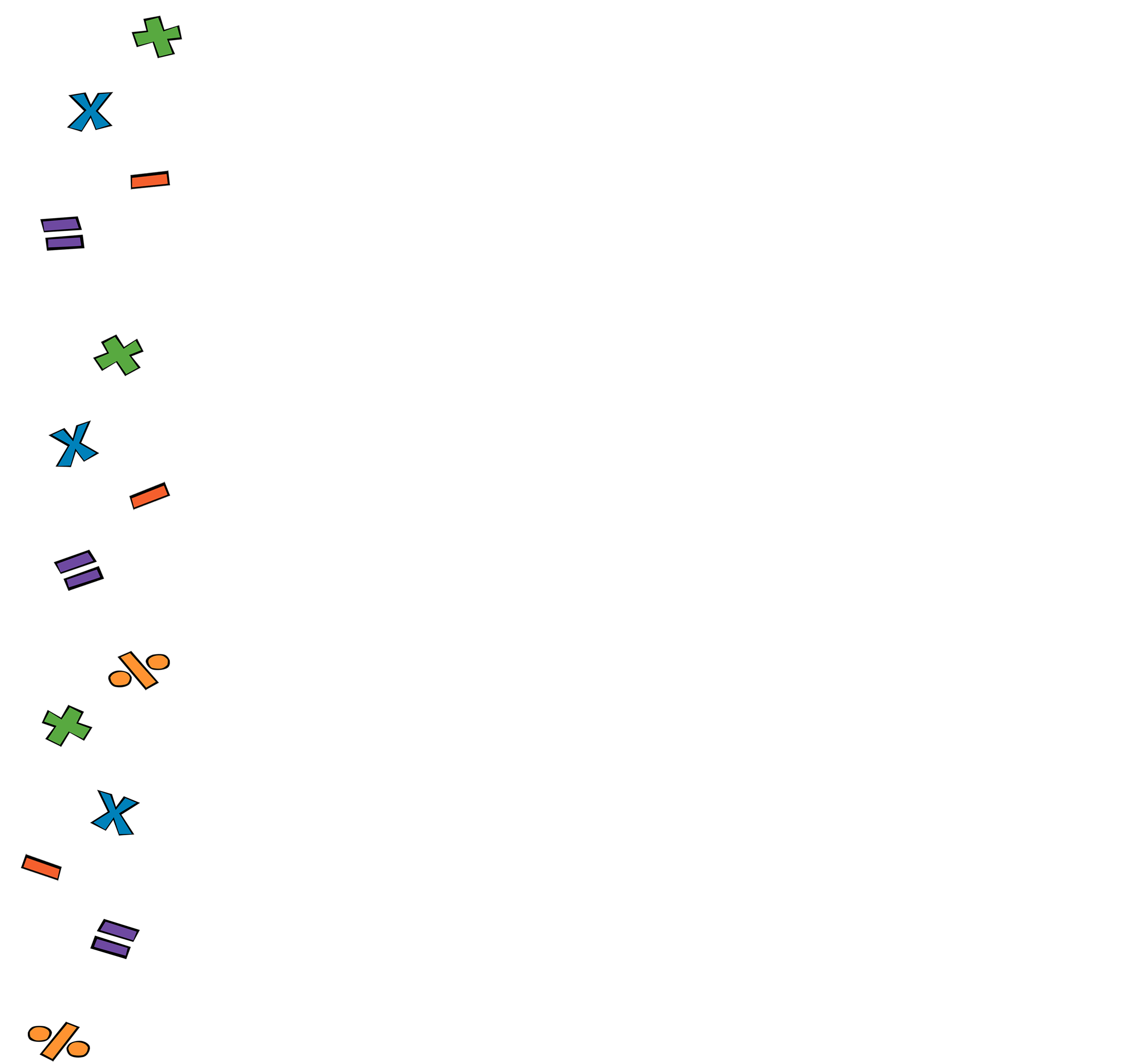 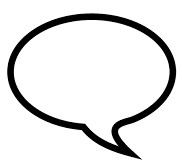 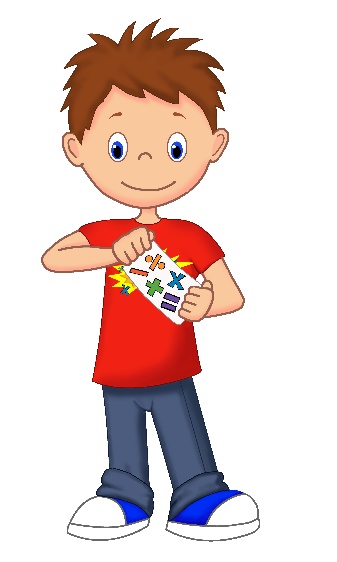 If you’re up for a challenge, try to derive the quadratic formula by yourself!
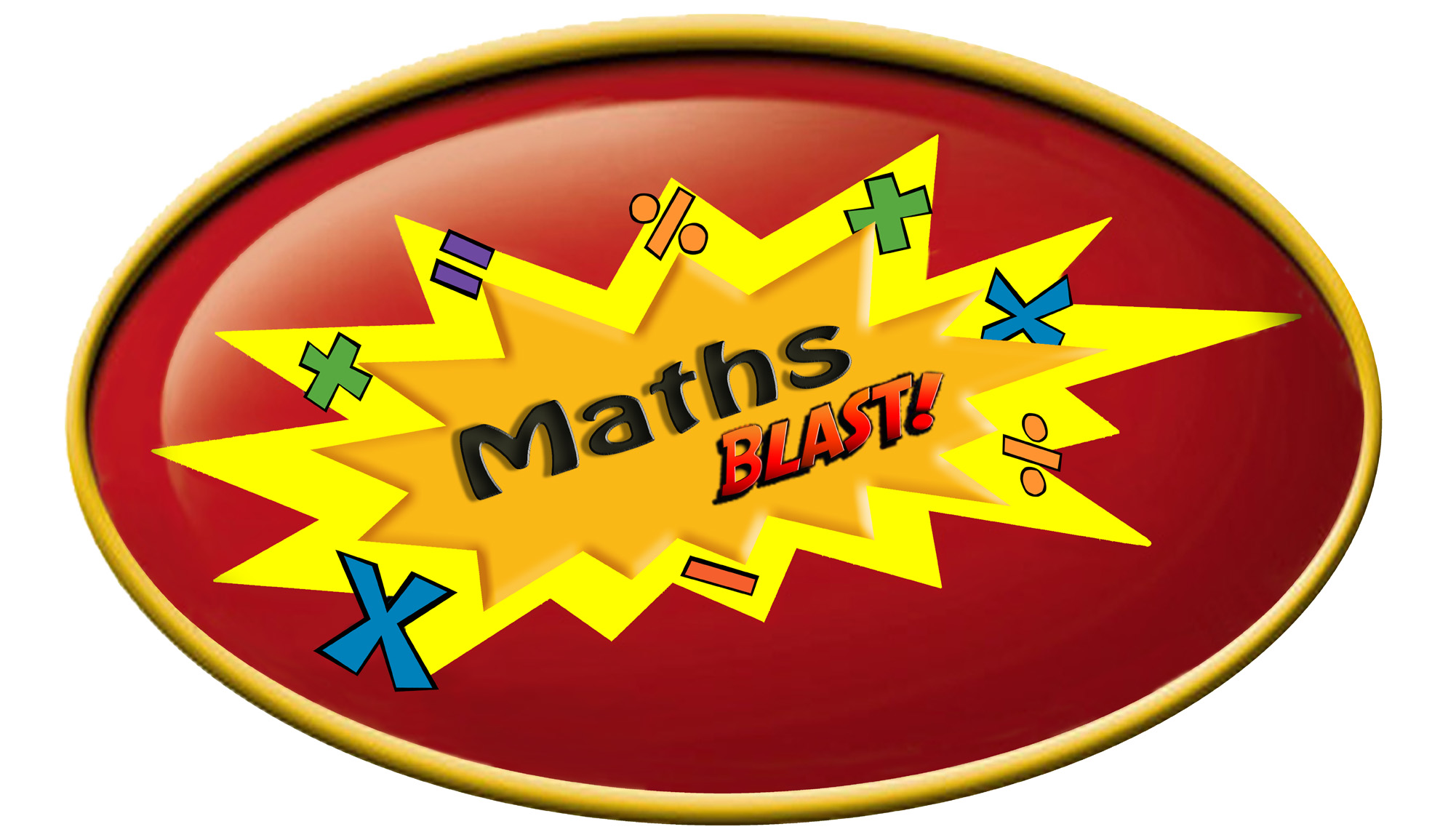 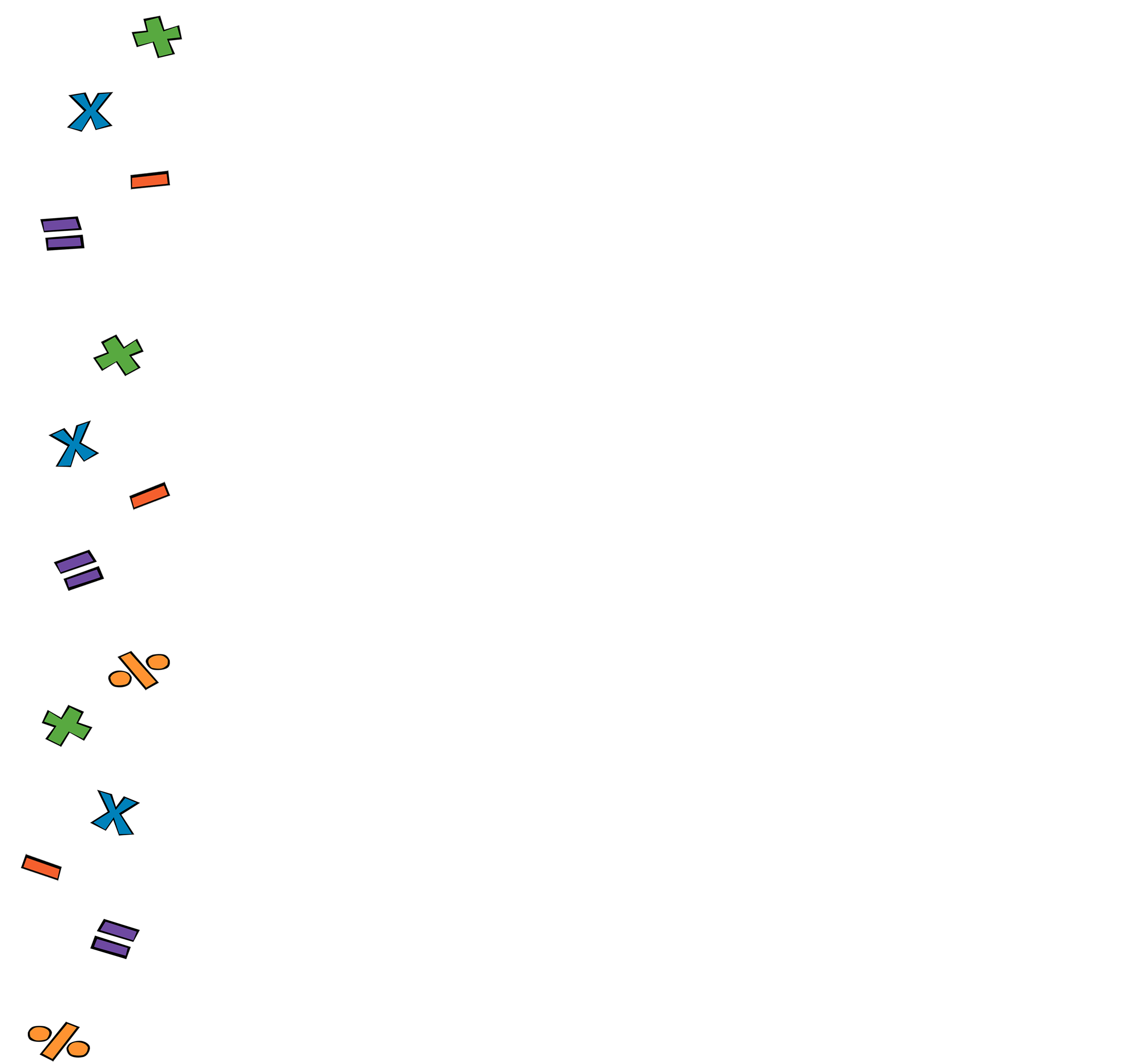 Deriving the Quadratic Formula
Completing the square
Taking the square root of both sides
Adding the fractions
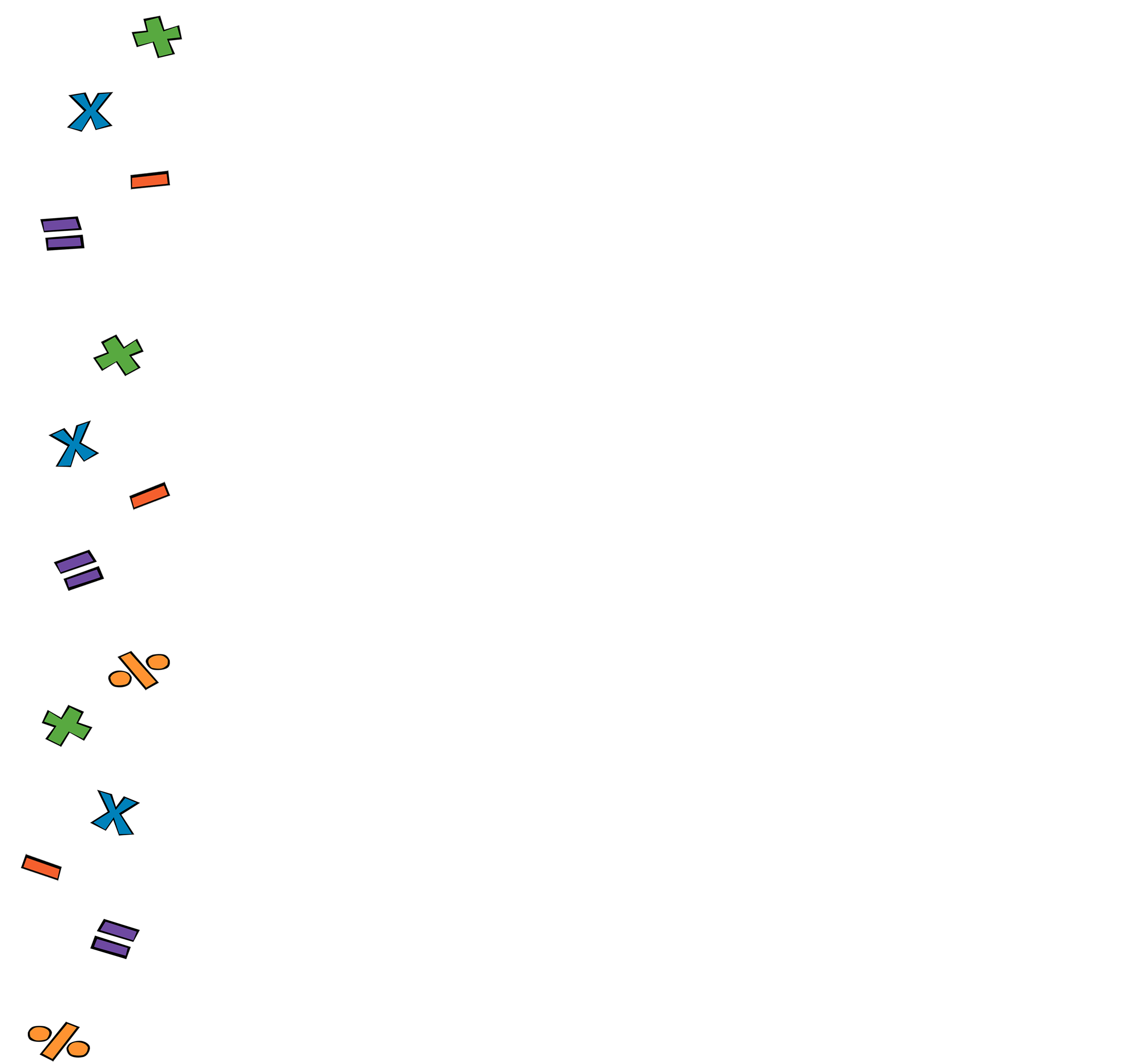 QUADRATICS
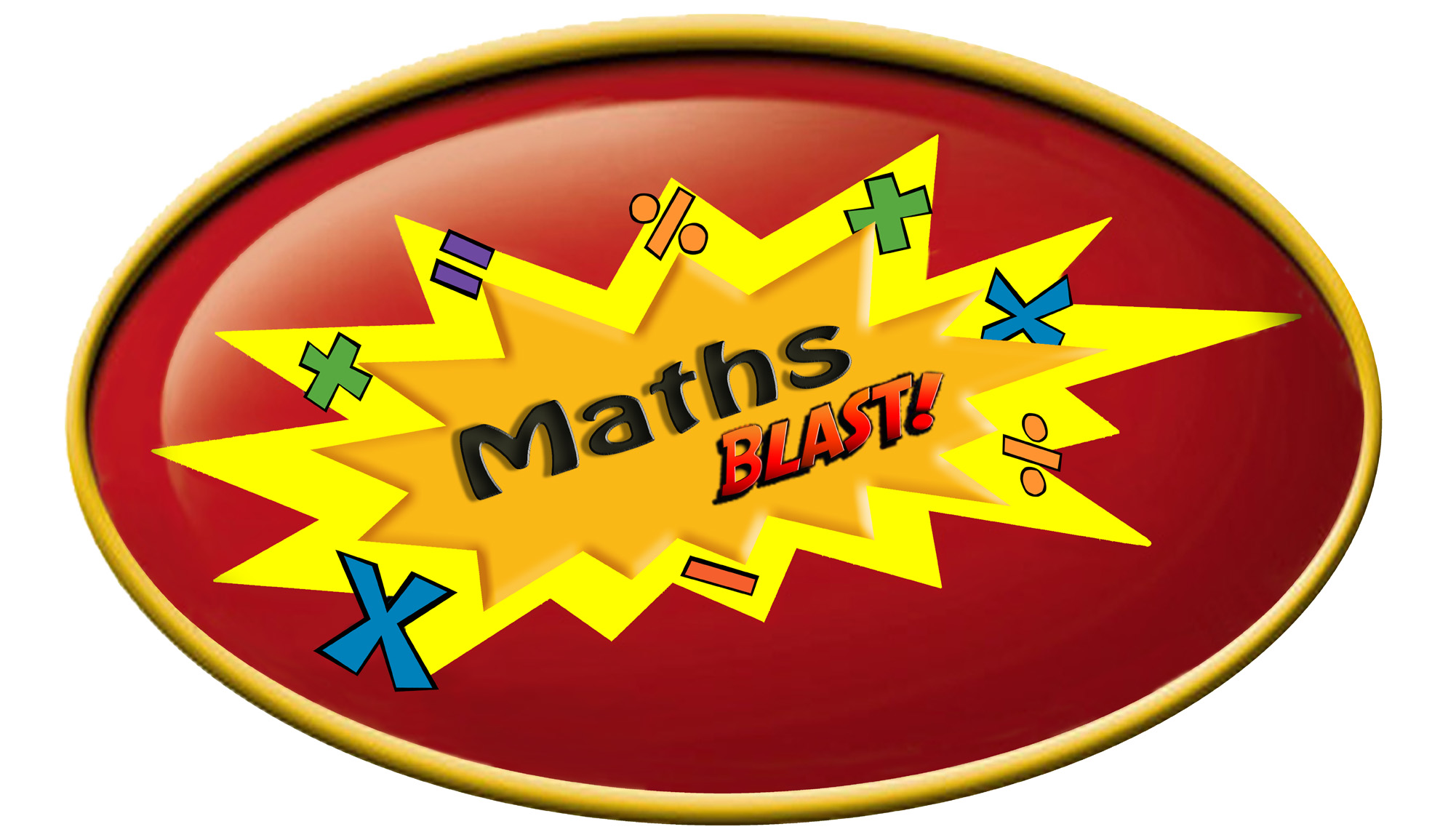 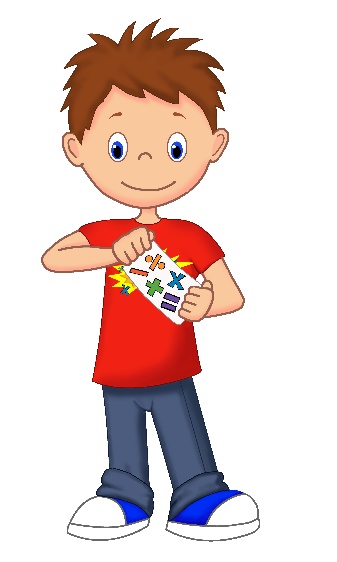 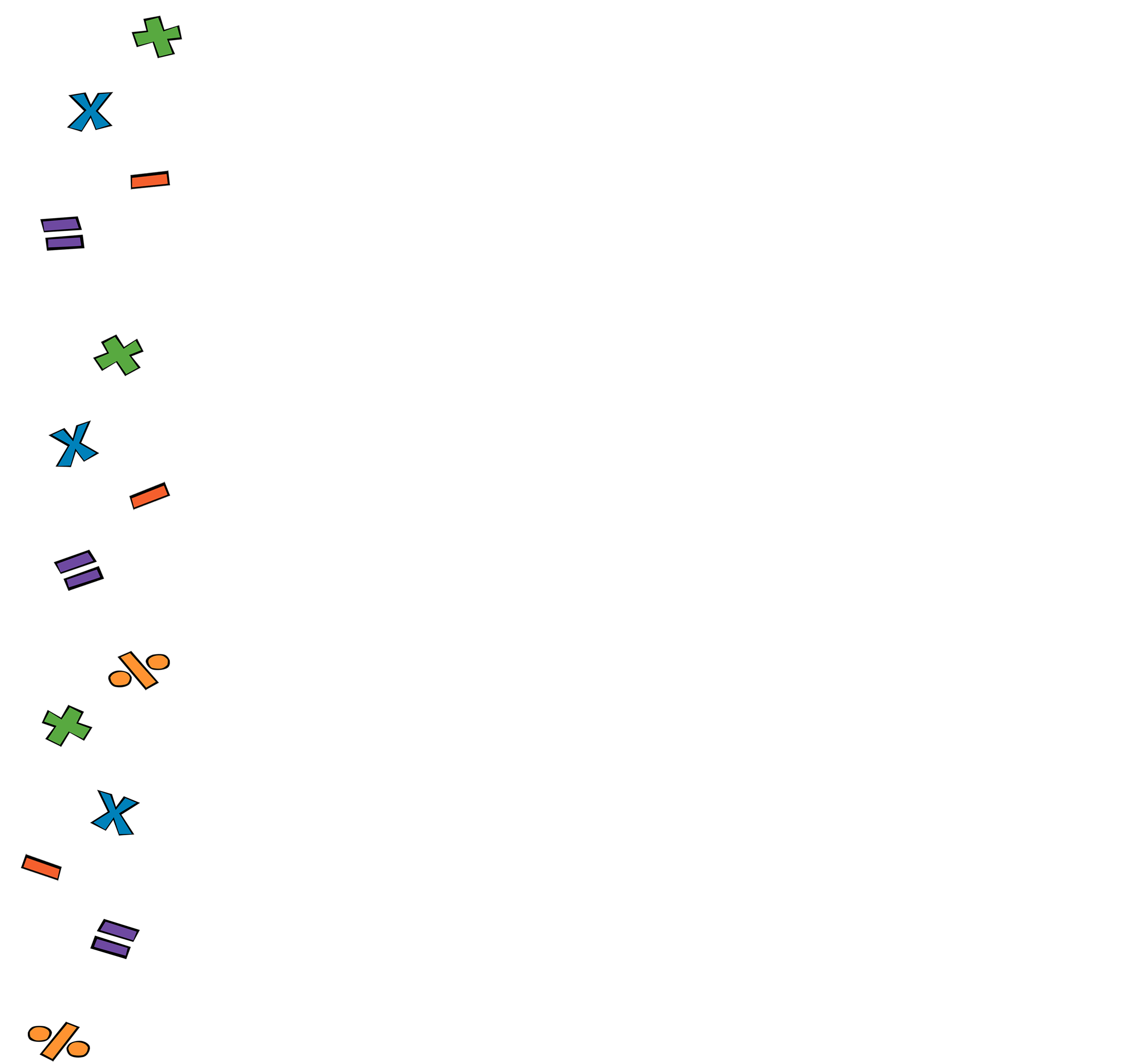 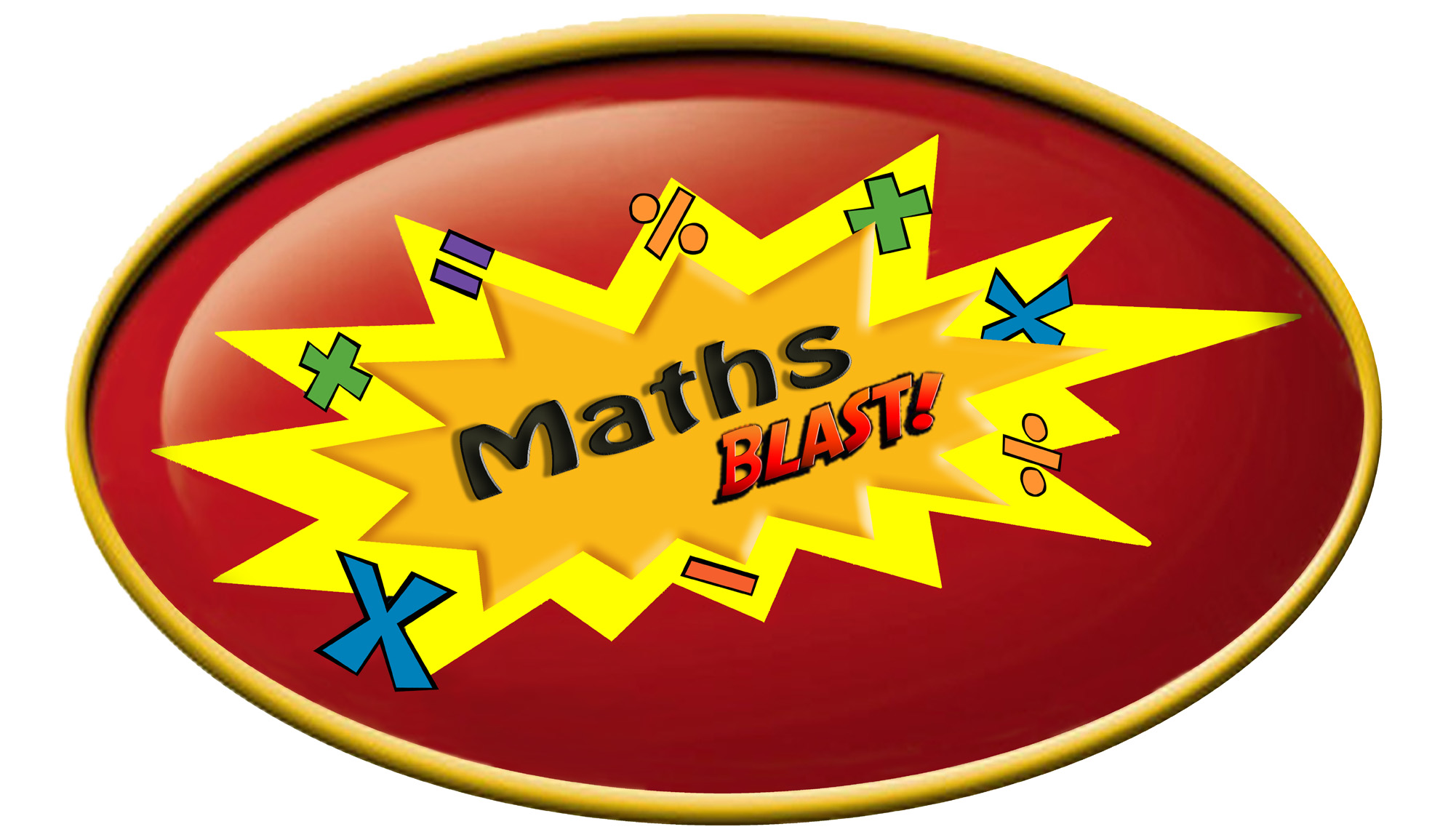 Prerequisites
Before watching this series, we recommend you’re familiar with: 

Basic Algebraic Notation
Indices
Expanding Brackets
Factorsing by Taking out Common Factors
Solving Linear Equations
Plotting Coordinates
Sketching Linear Graphs
Algebraic Fractions
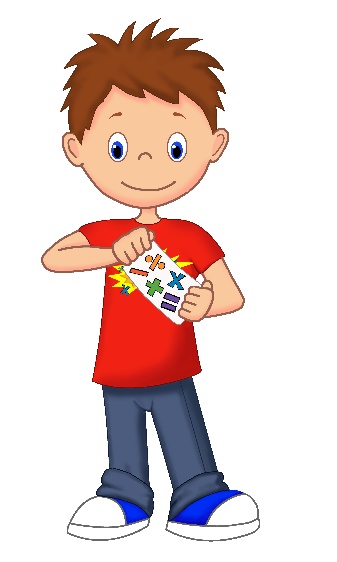 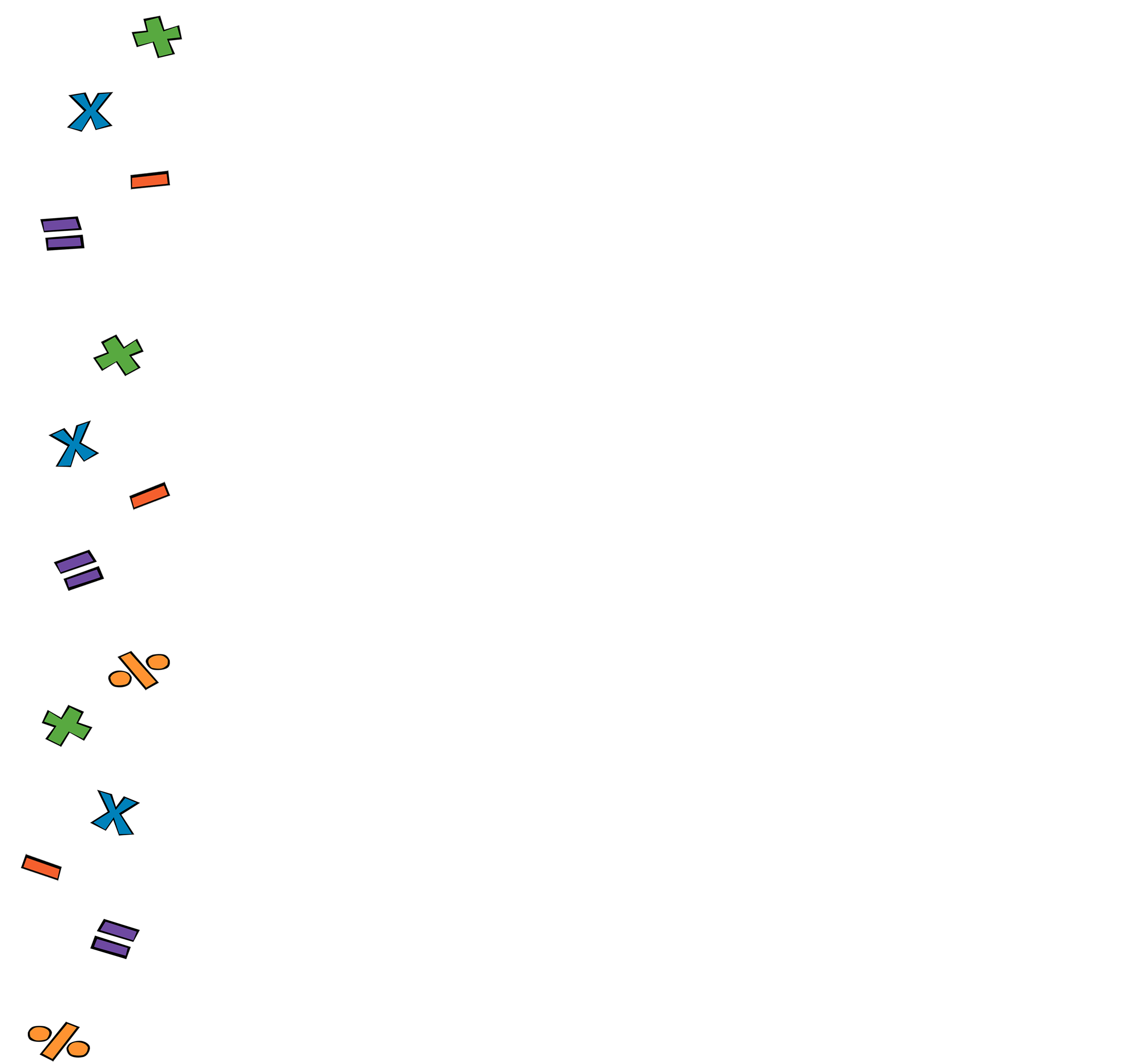 QUADRATICS
Video 8: Using The Quadratic Formula
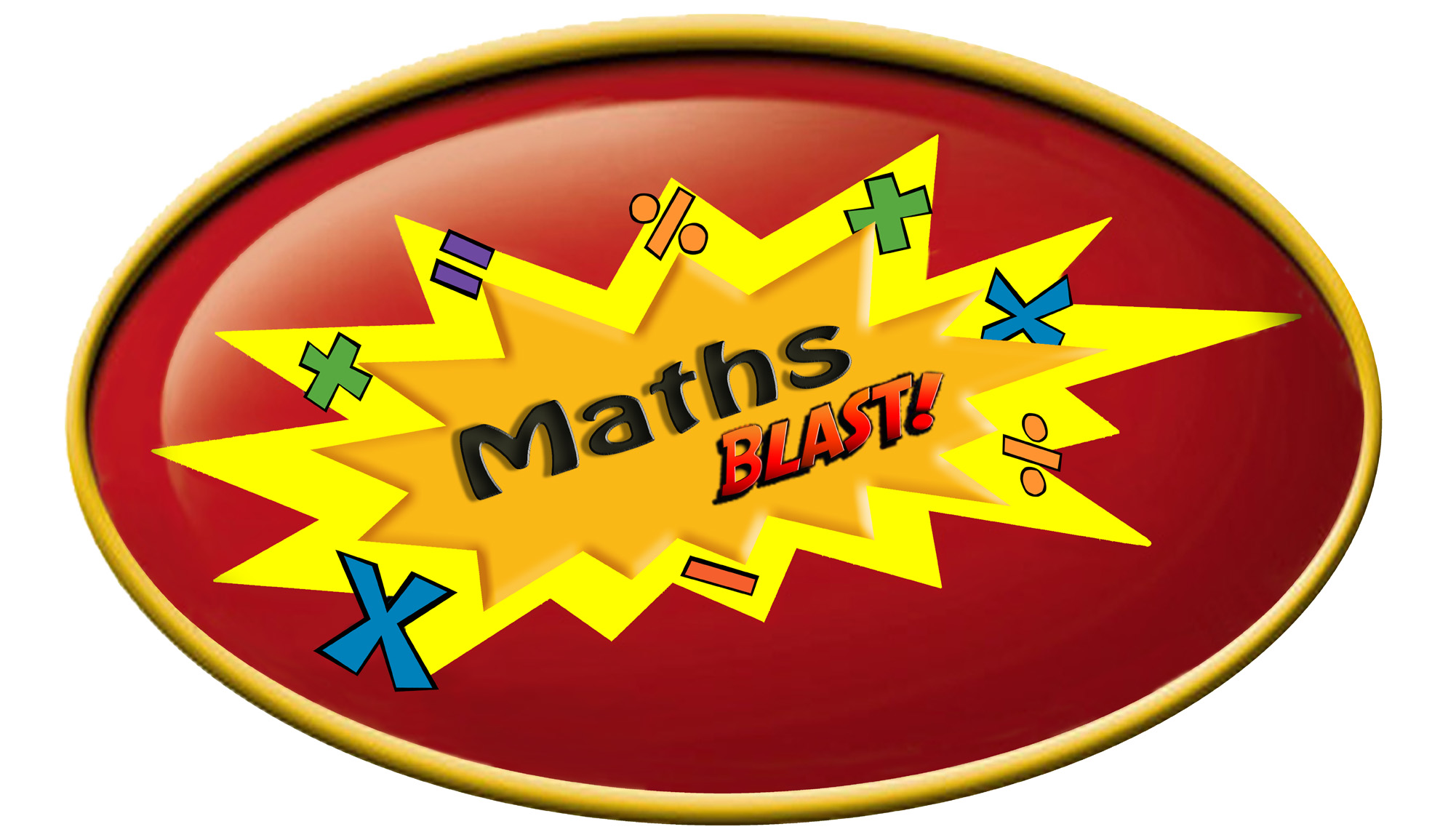 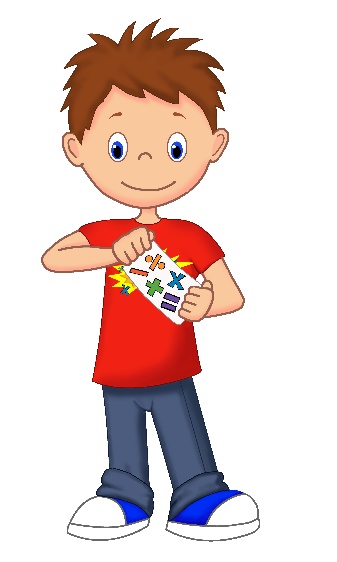 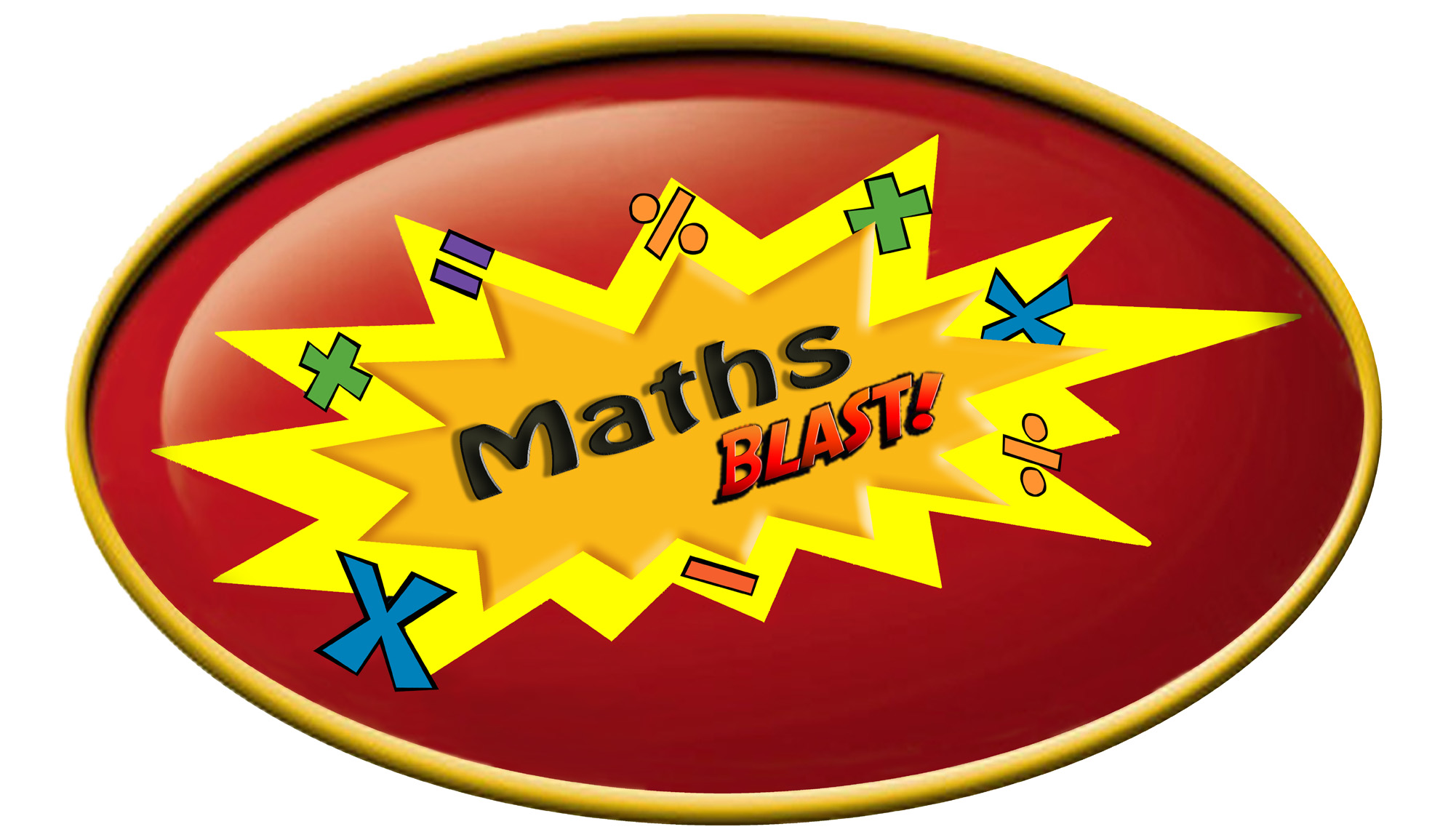 Video 8: Using The Quadratic Formula
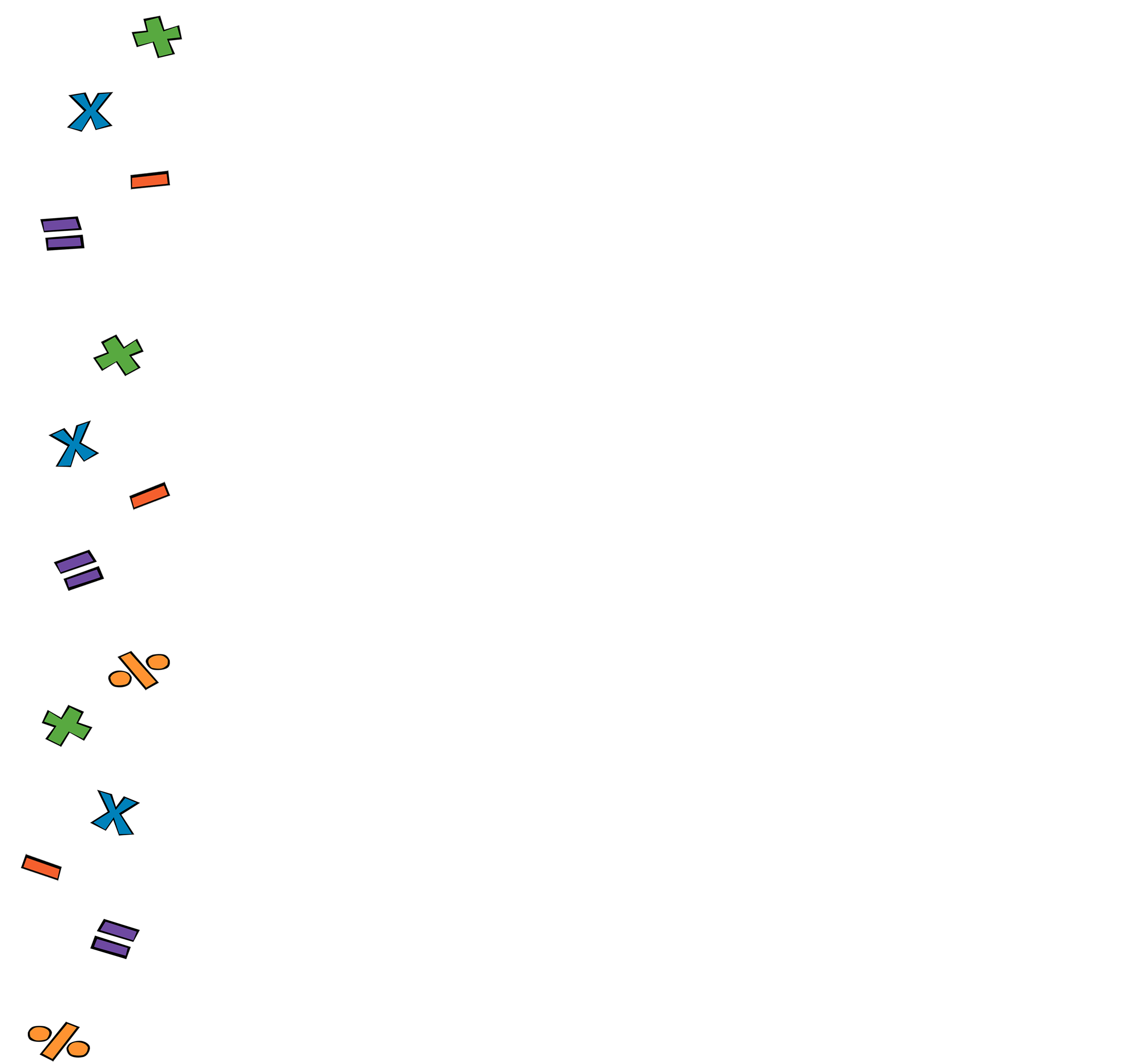 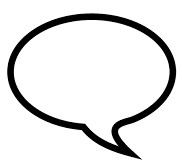 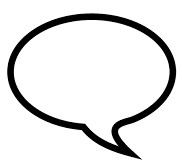 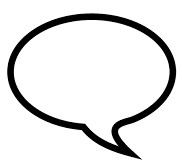 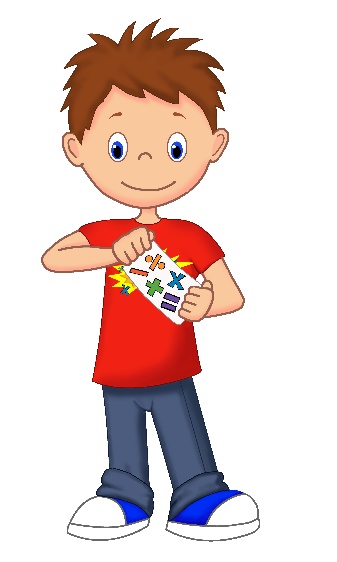 Substitute them into the formula
Let’s try this out
Read off a, b and c
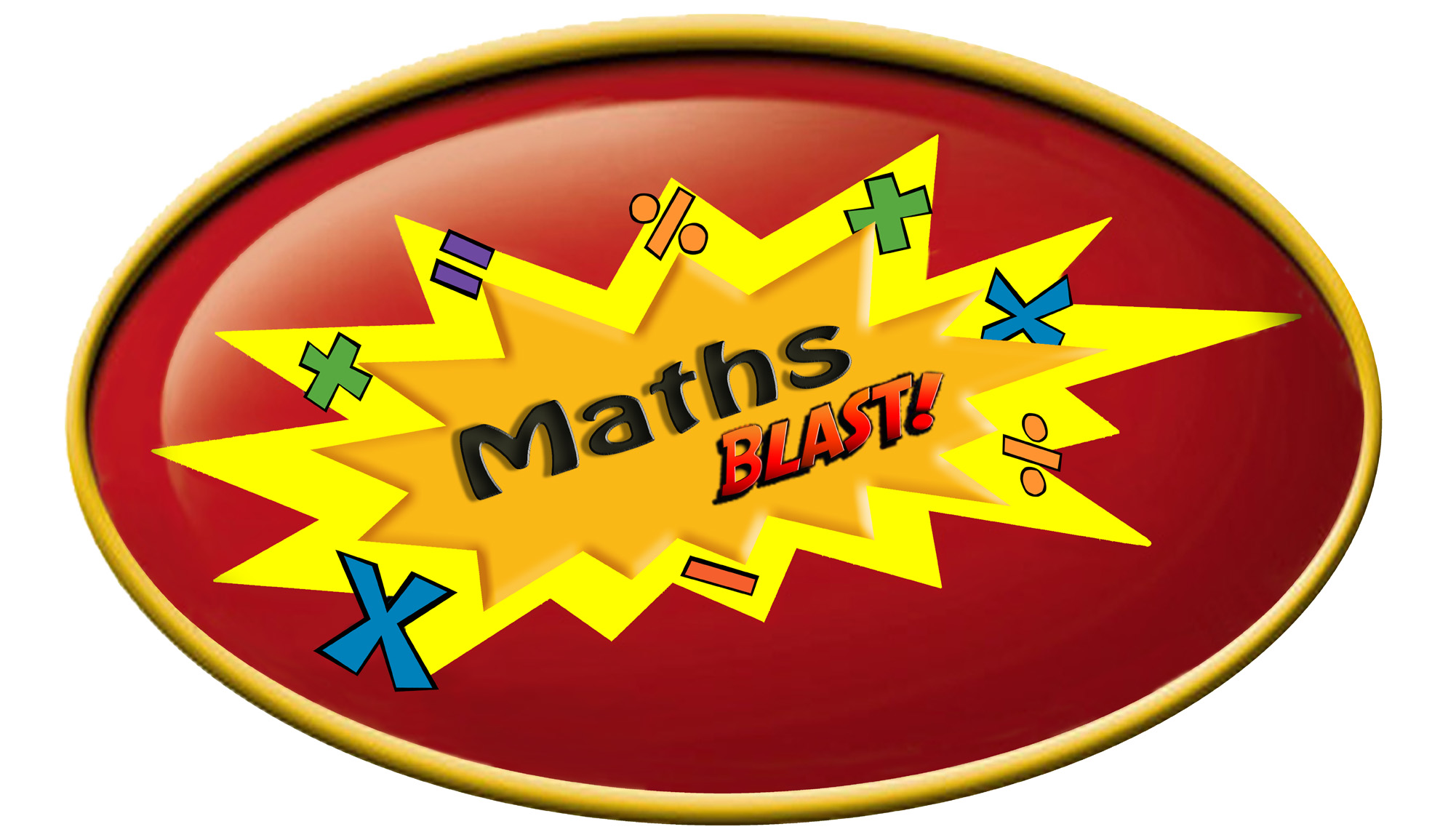 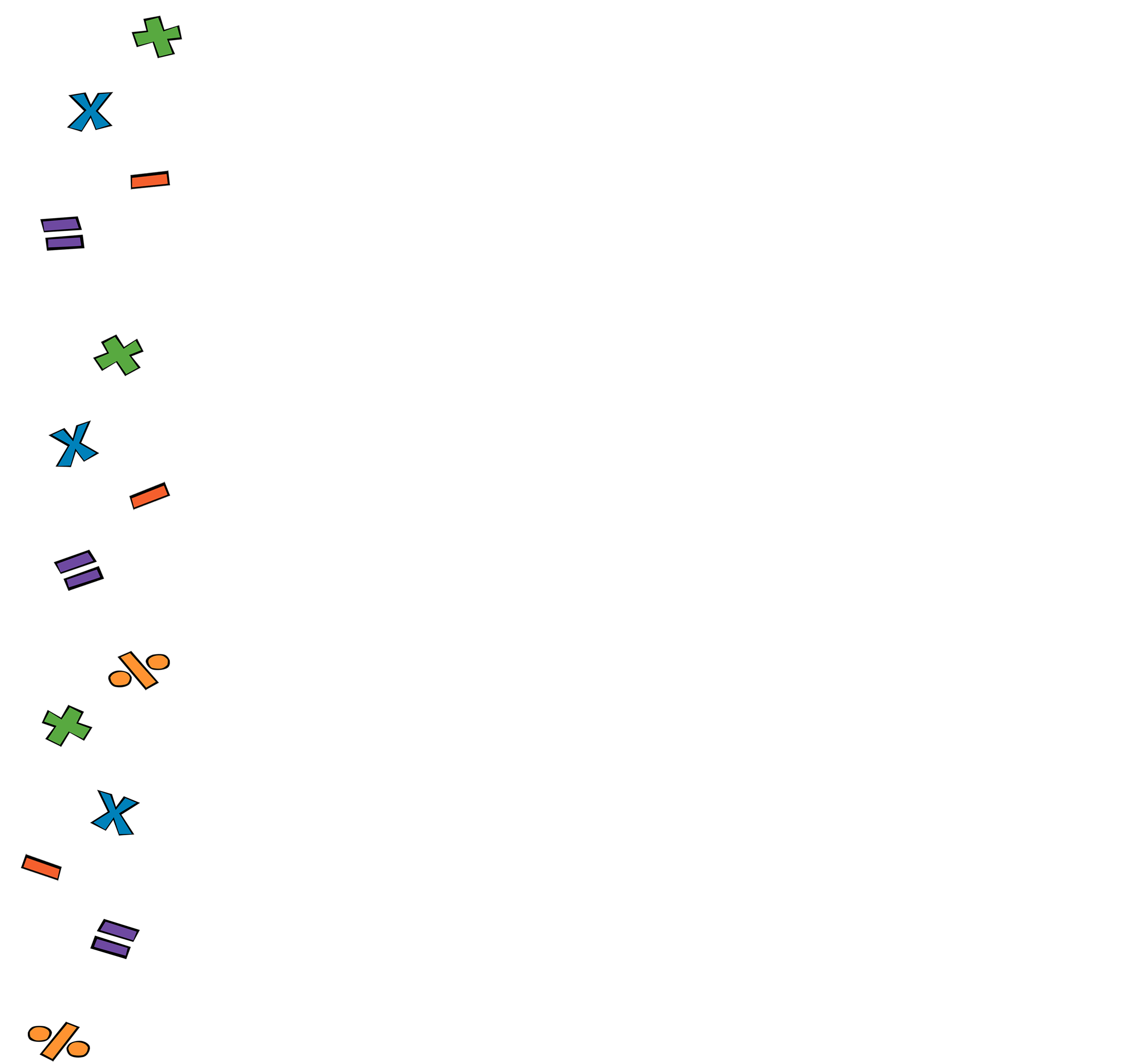 Video 8: Using the Quadratic Formula
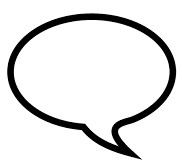 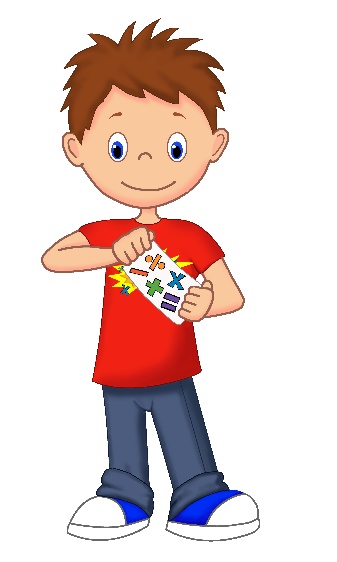 You try!
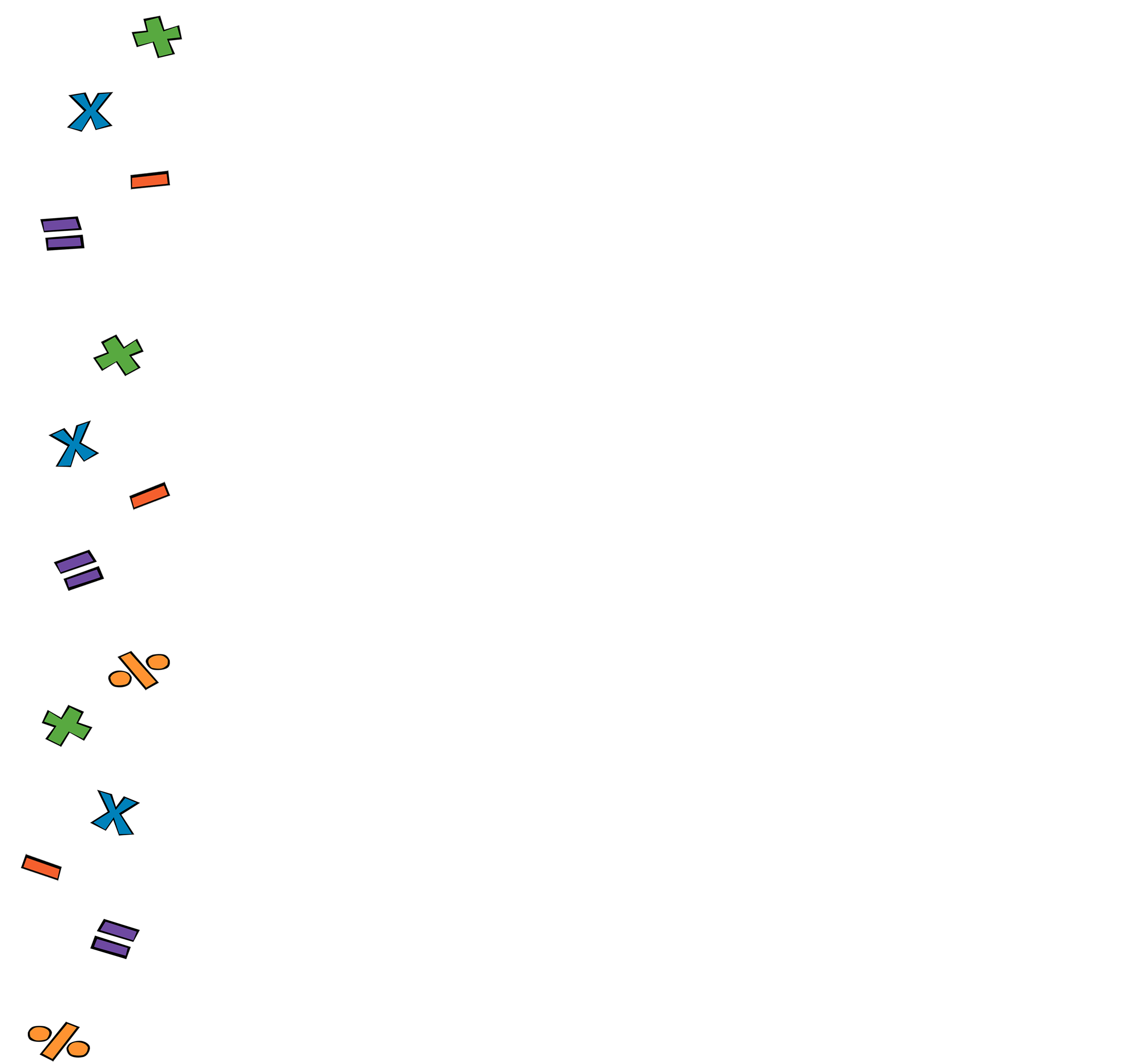 QUADRATICS
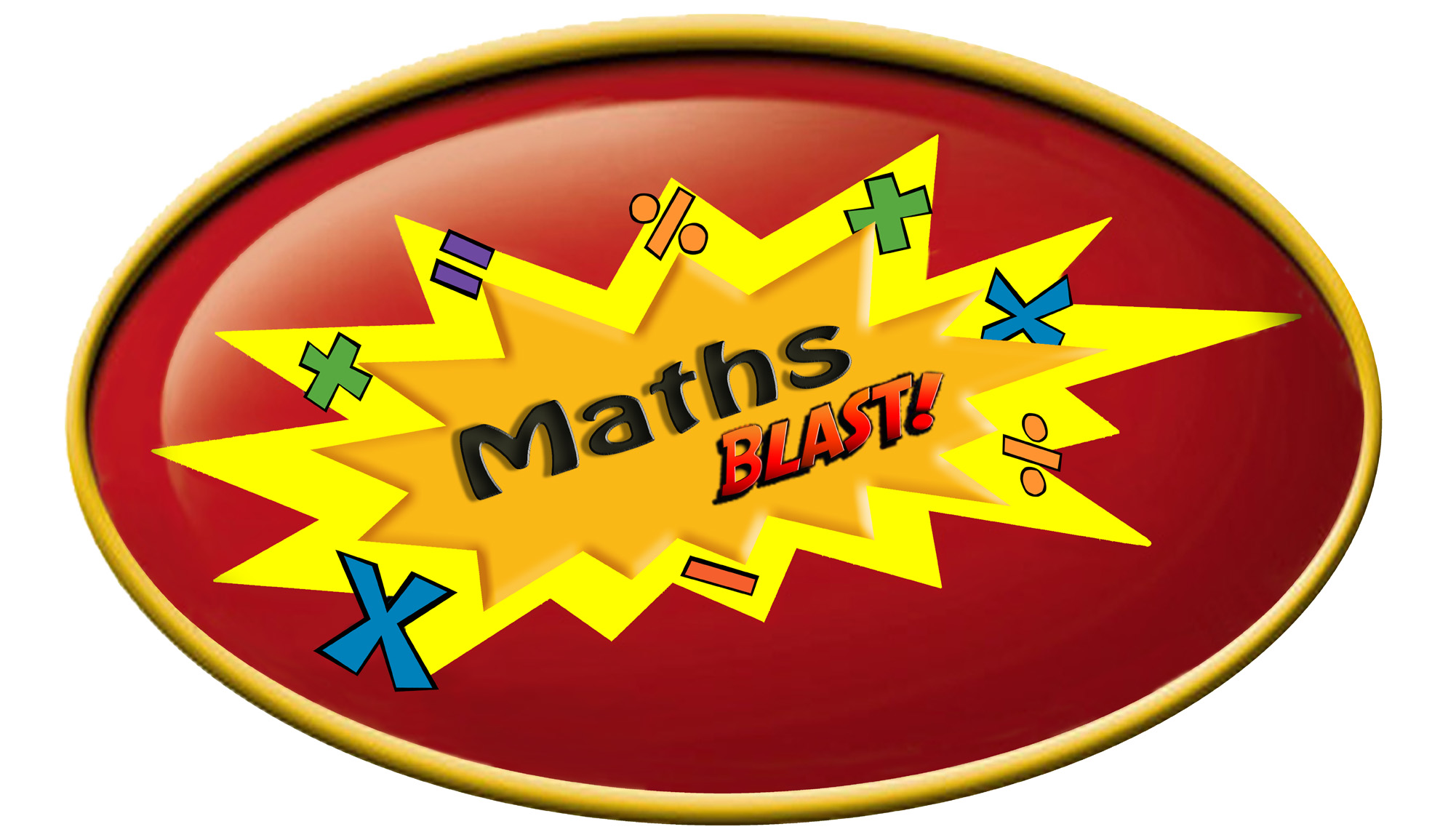 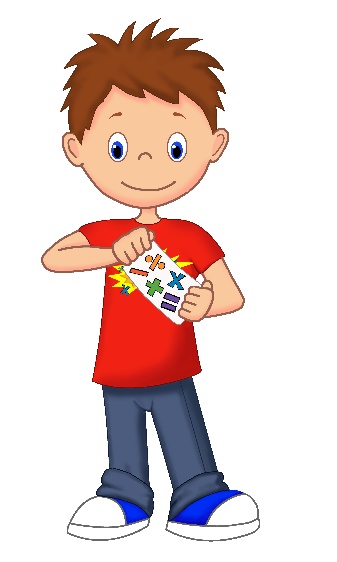 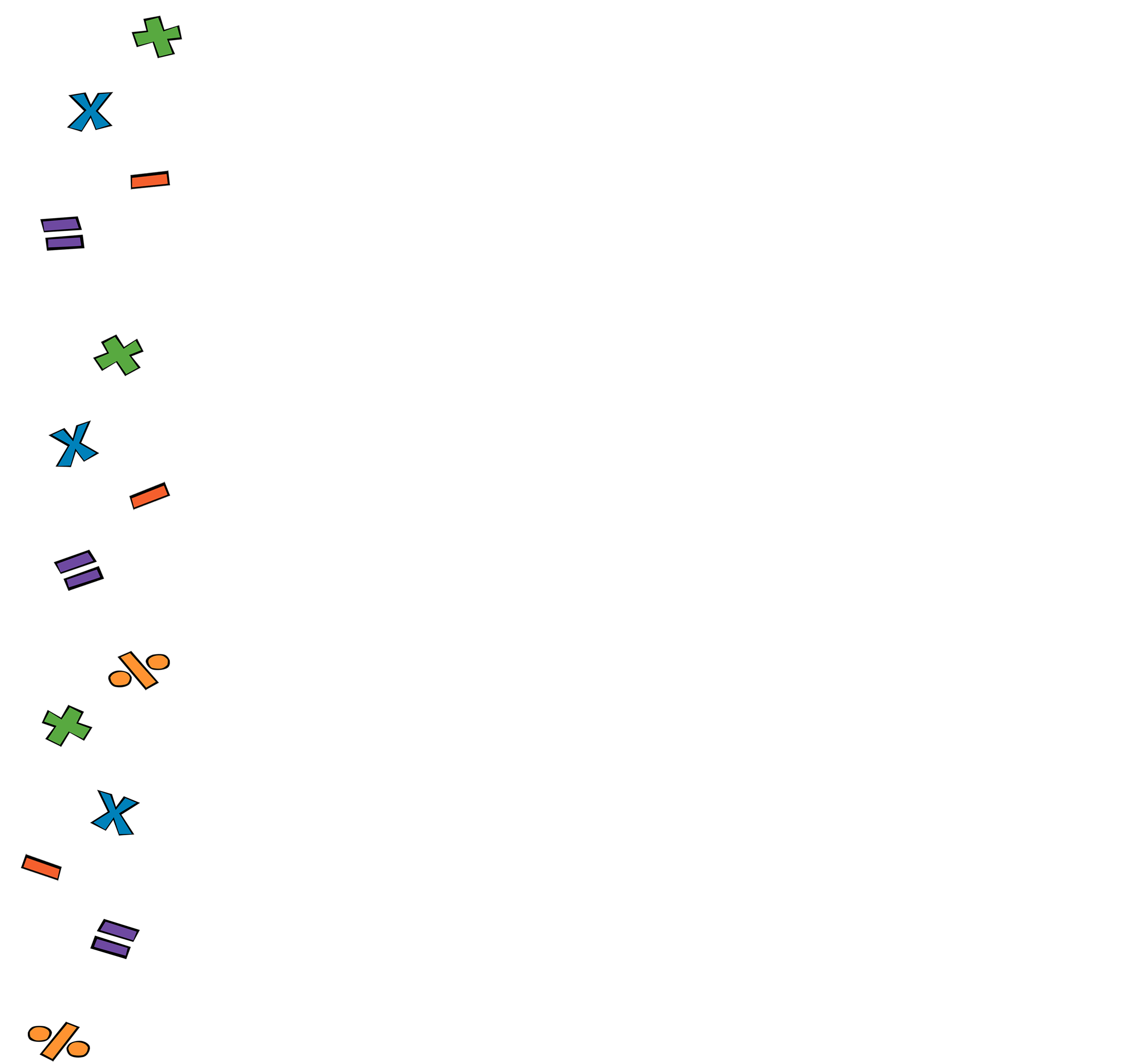 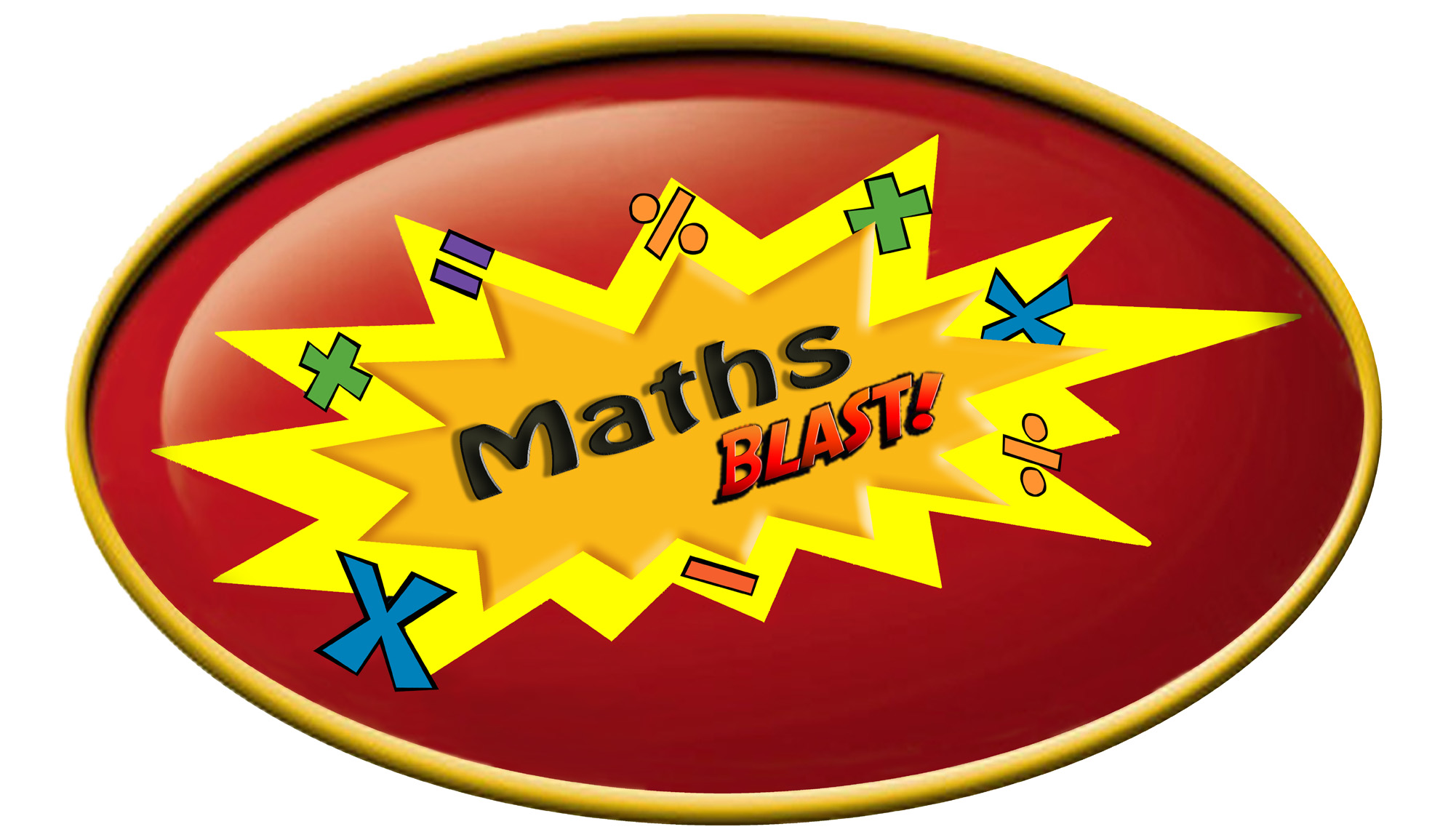 Prerequisites
Before watching this series, we recommend you’re familiar with: 

Basic Algebraic Notation
Indices
Expanding Brackets
Factorsing by Taking out Common Factors
Solving Linear Equations
Plotting Coordinates
Sketching Linear Graphs
Algebraic Fractions
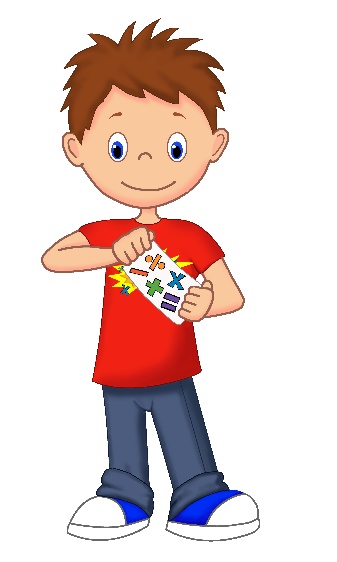 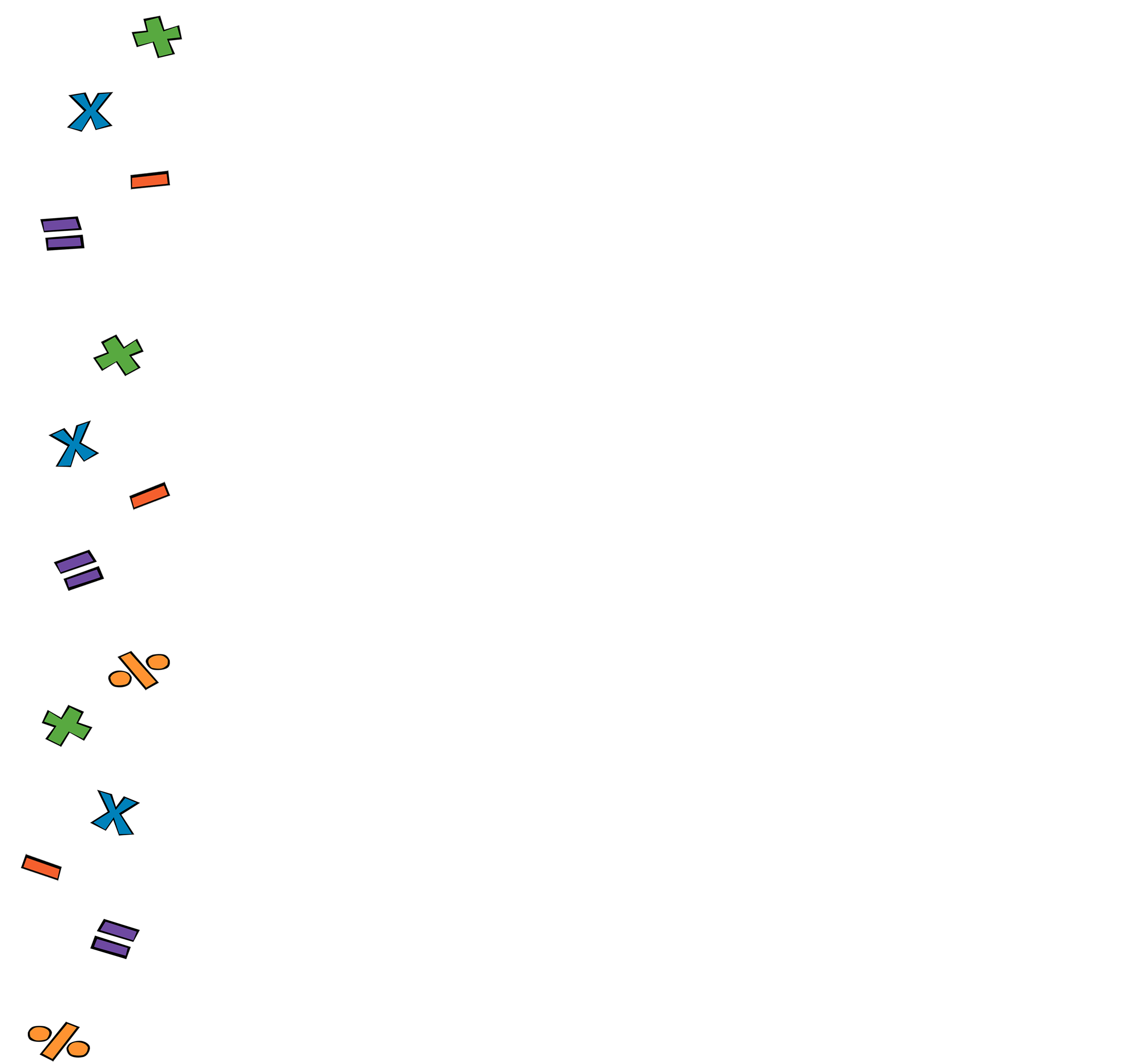 QUADRATICS
Video 9: Quadratic Functions
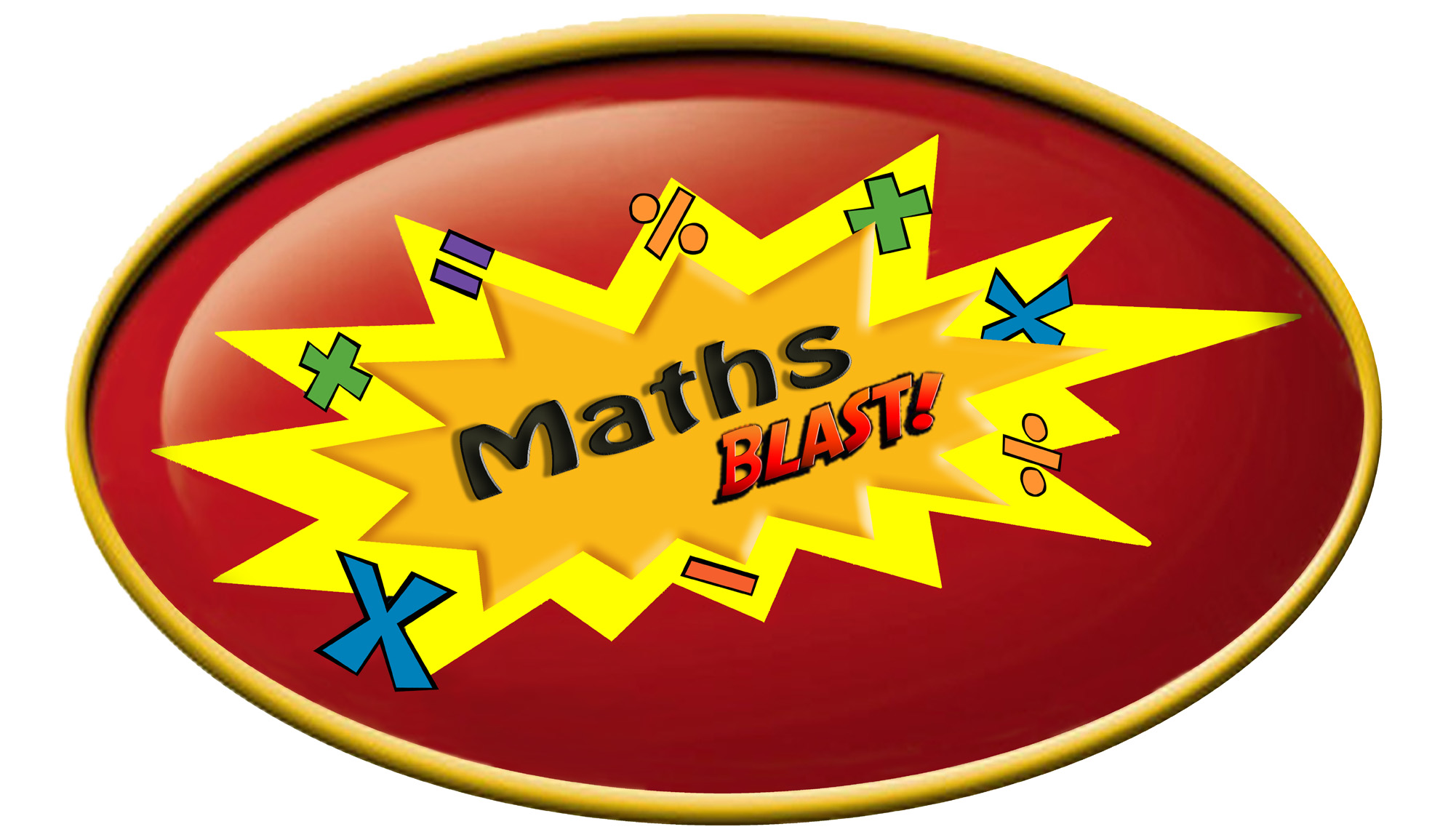 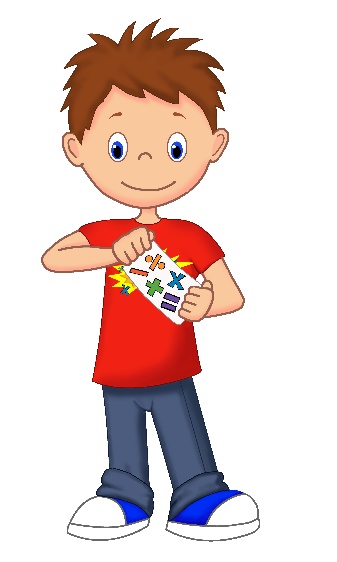 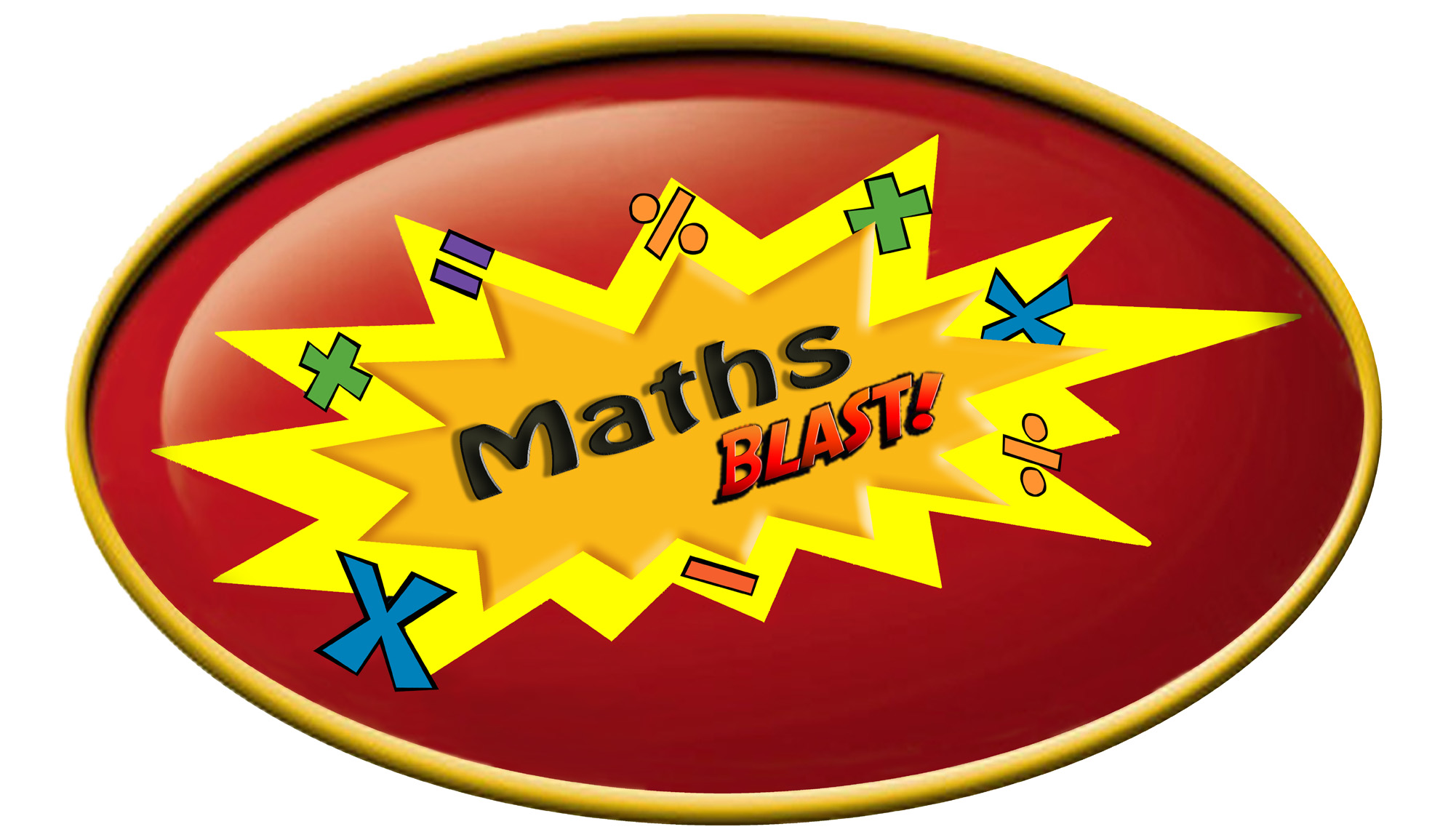 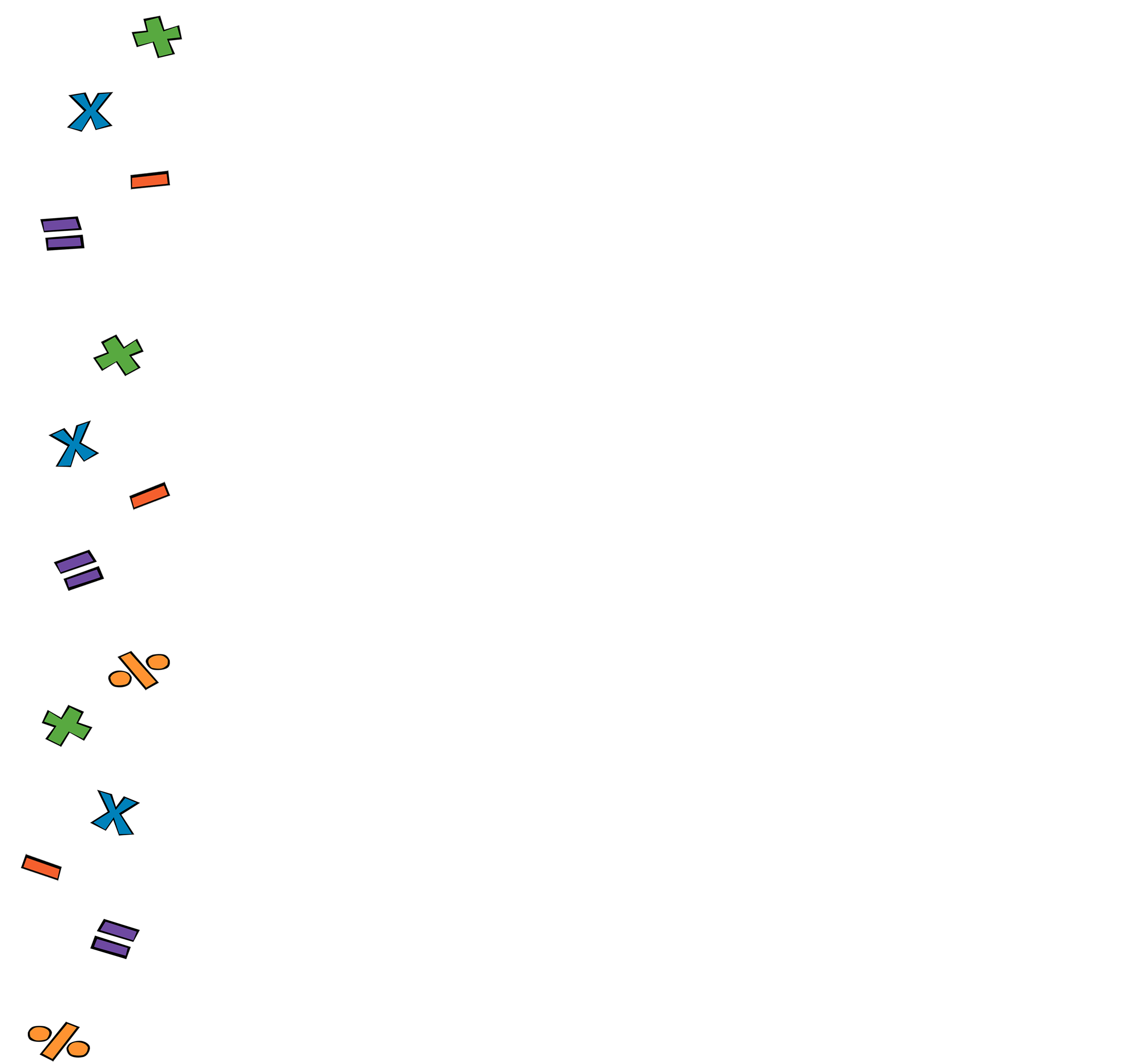 Video 9: Quadratic Functions
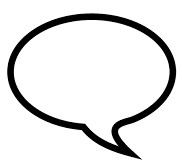 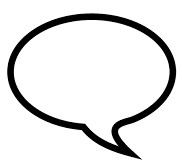 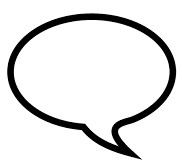 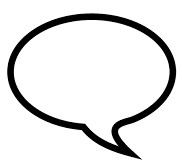 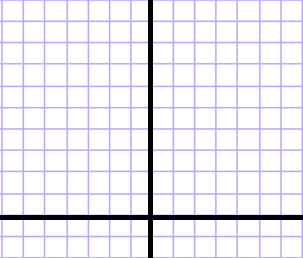 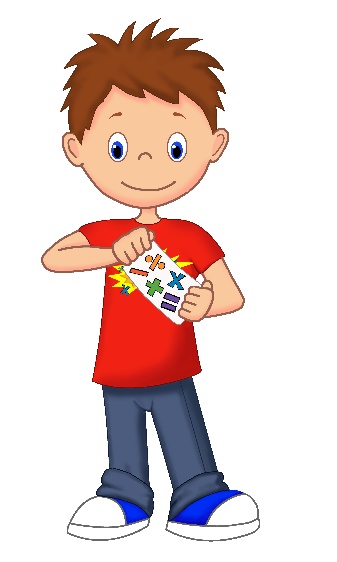 Let’s use the simplest quadratic to figure it out
The shape is called PARABOLA
How does y vary as x varies?
And create a table of points
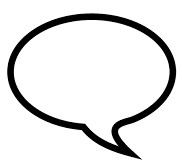 Take a=1, b=0, c=0
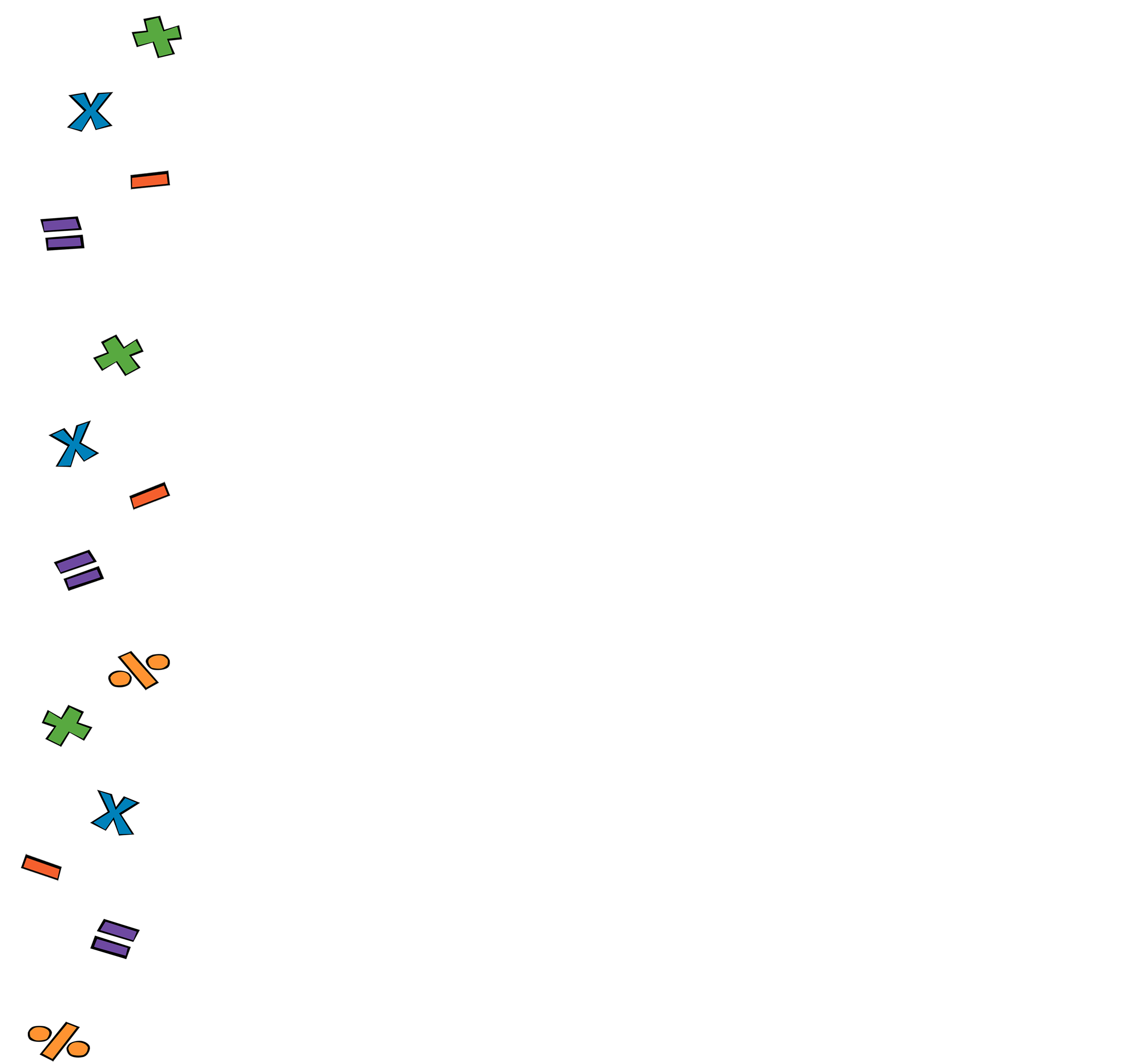 QUADRATICS
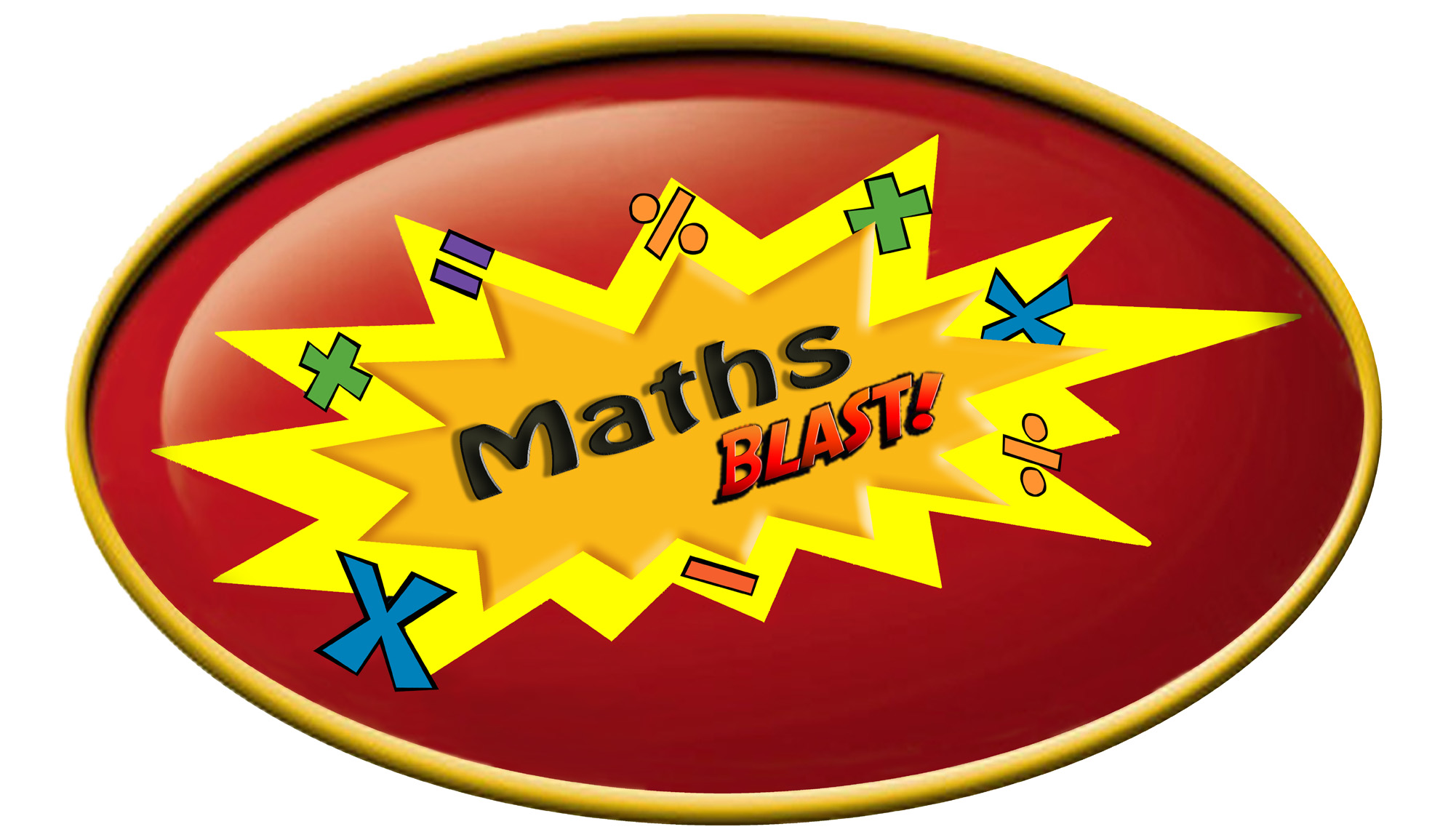 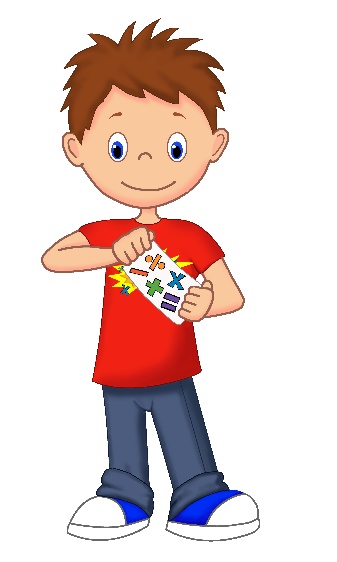 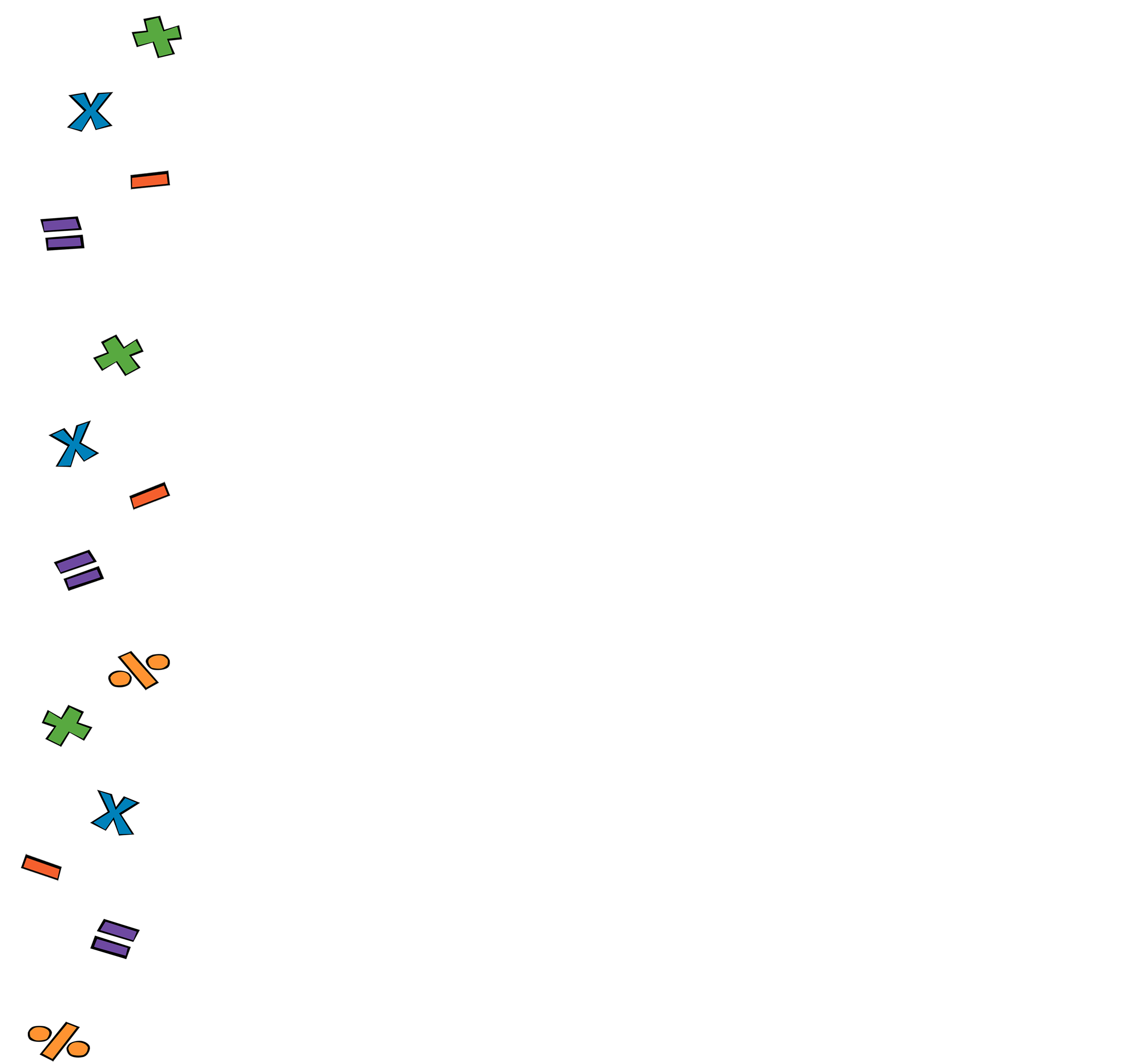 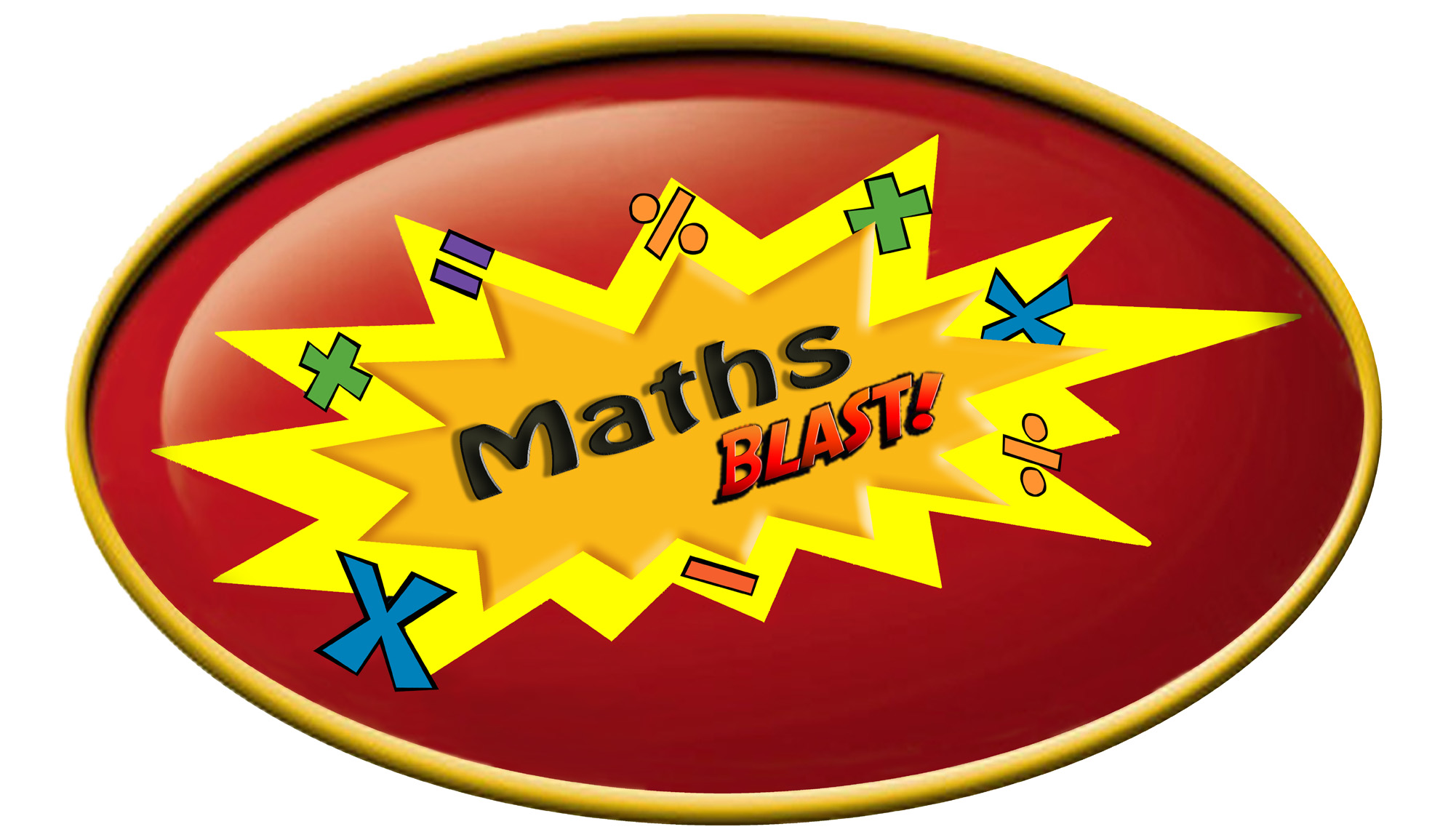 Prerequisites
Before watching this series, we recommend you’re familiar with: 

Basic Algebraic Notation
Indices
Expanding Brackets
Factorsing by Taking out Common Factors
Solving Linear Equations
Plotting Coordinates
Sketching Linear Graphs
Algebraic Fractions
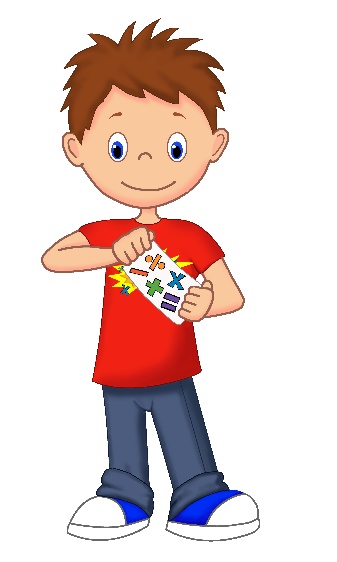 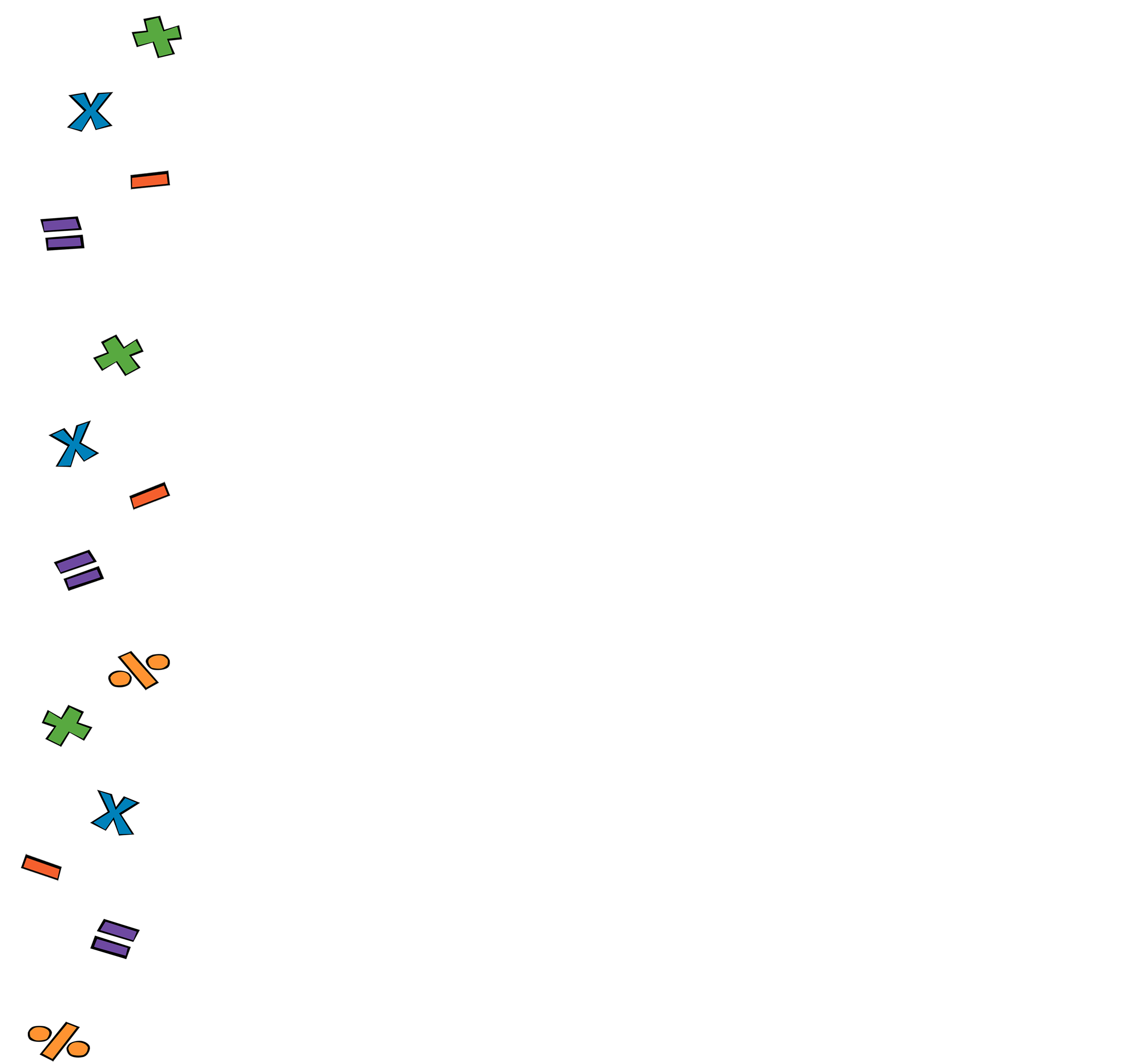 QUADRATICS
Video 10: Sketching Quadratics
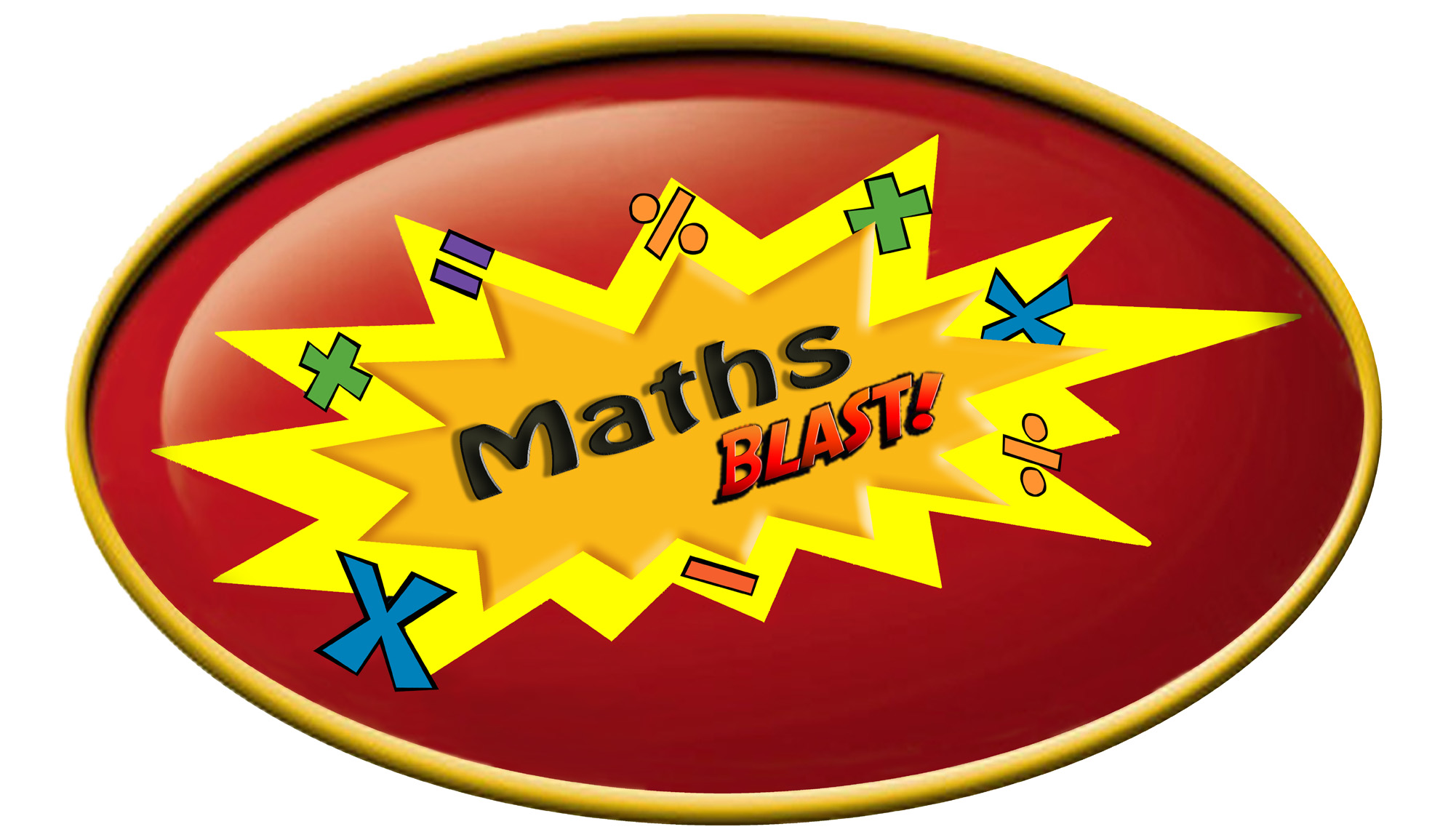 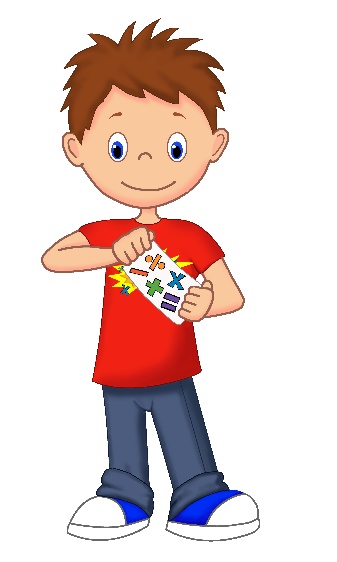 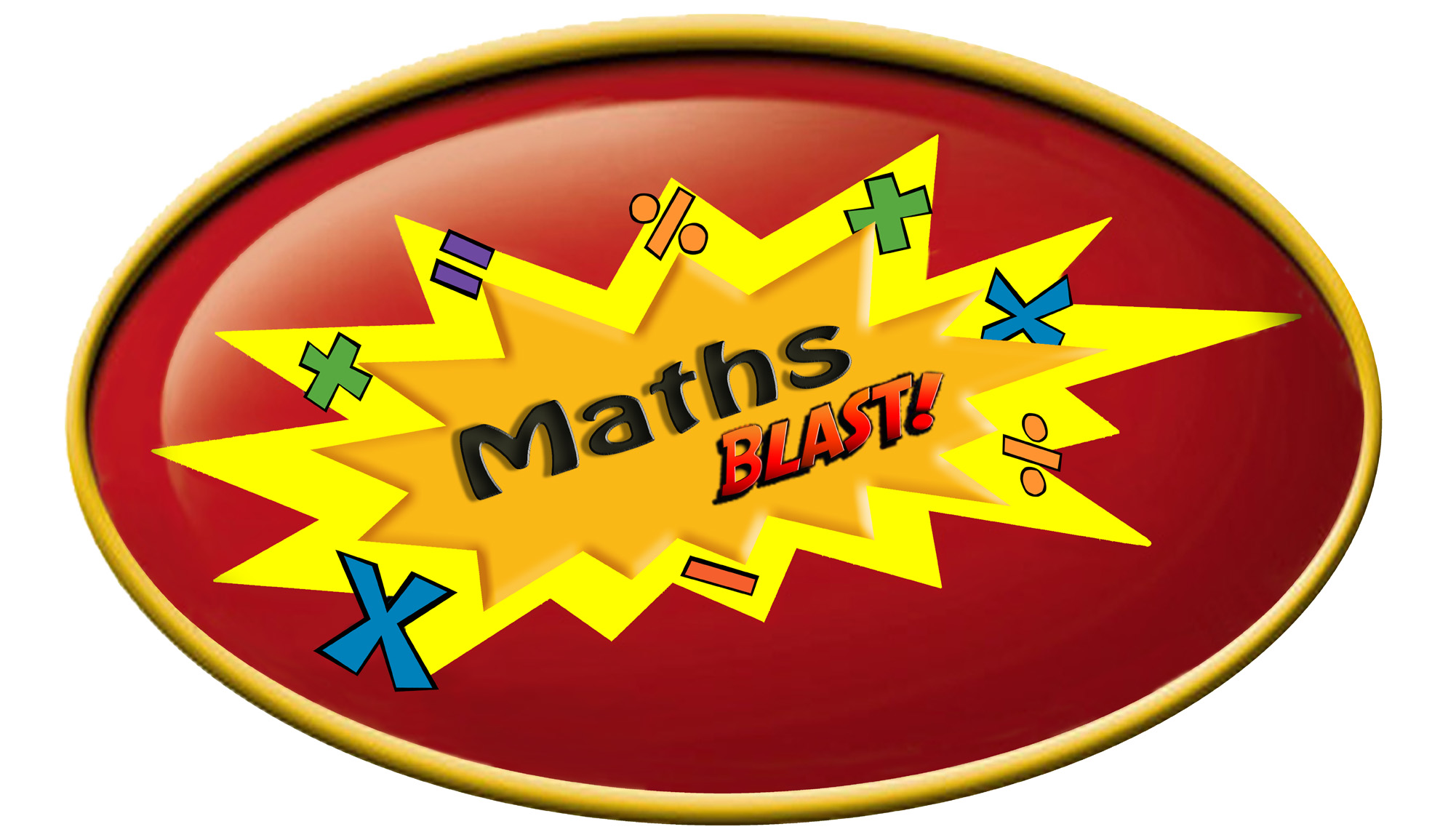 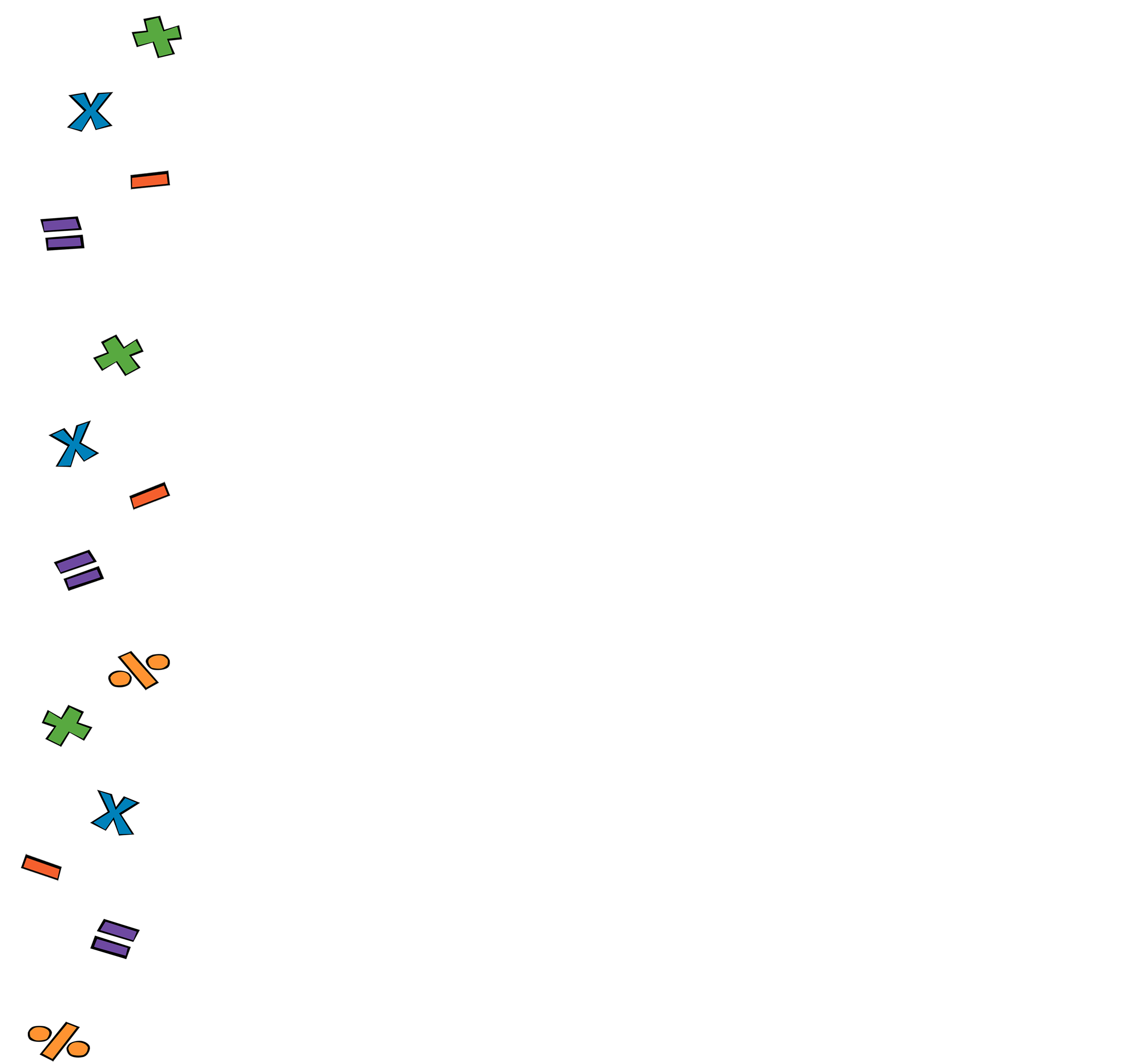 Video 10: Sketching Quadratics
x-intercepts
y-intercept
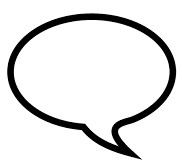 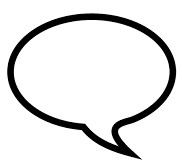 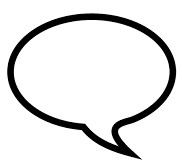 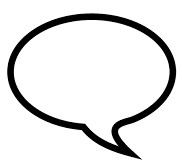 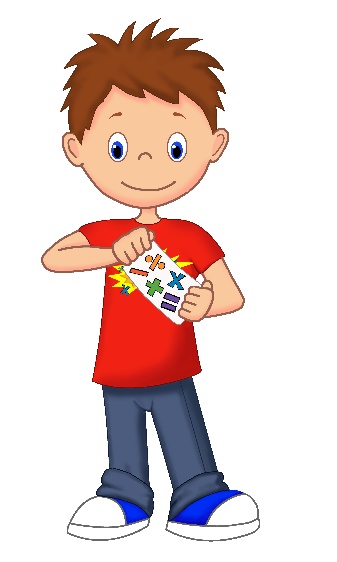 Facing up since positive a
What’s y when x=0
What’s x when y=0
Solve the quadratic equation
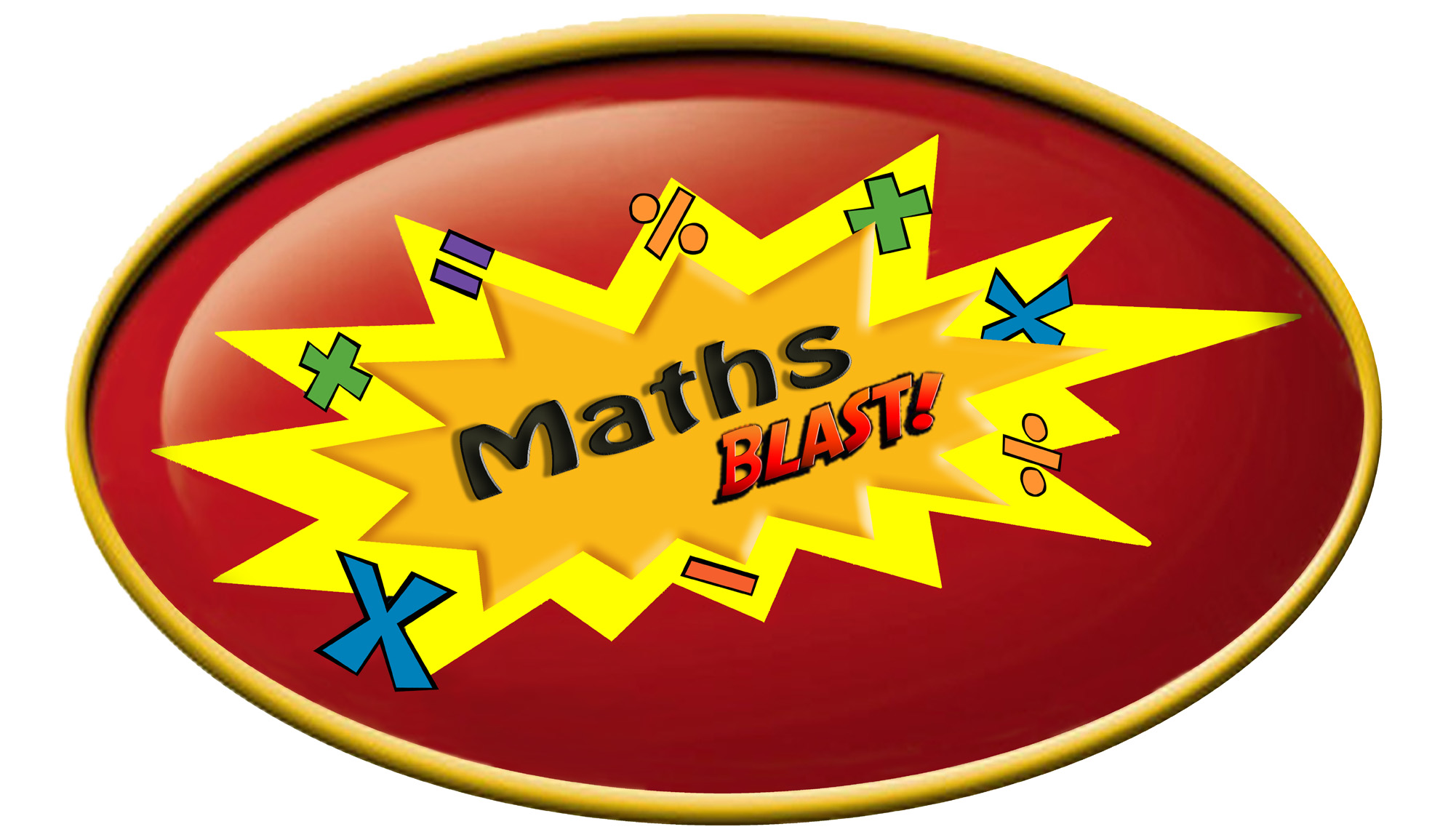 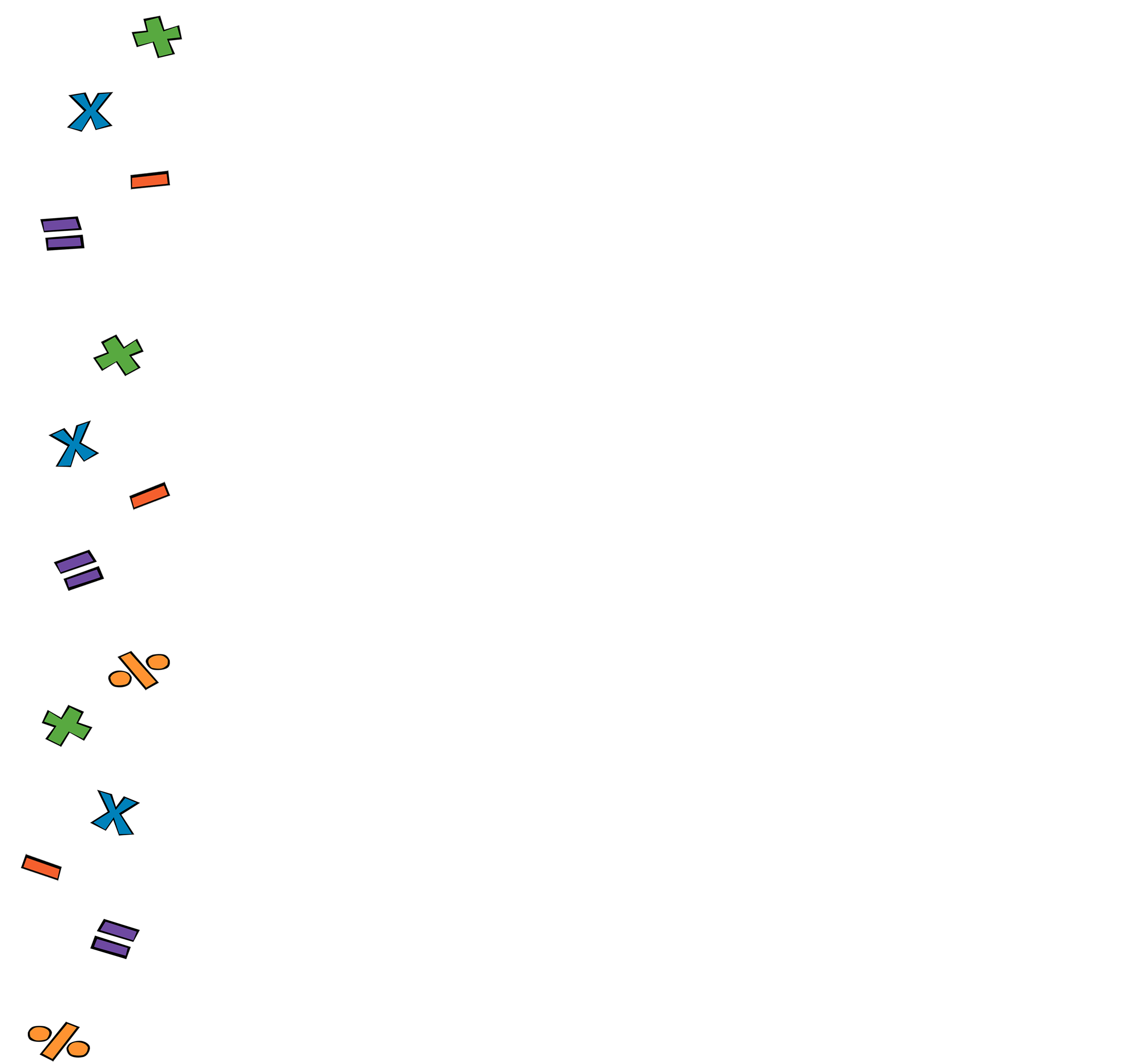 Video 10: Sketching Quadratics
x-intercepts
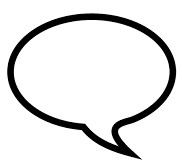 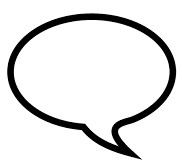 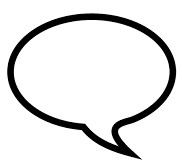 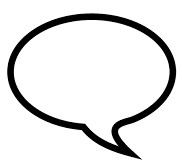 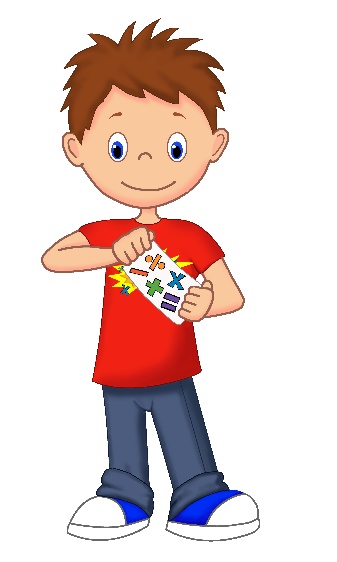 Facing up since positive a
What’s y when x=0
What’s x when y=0
Solve the quadratic equation
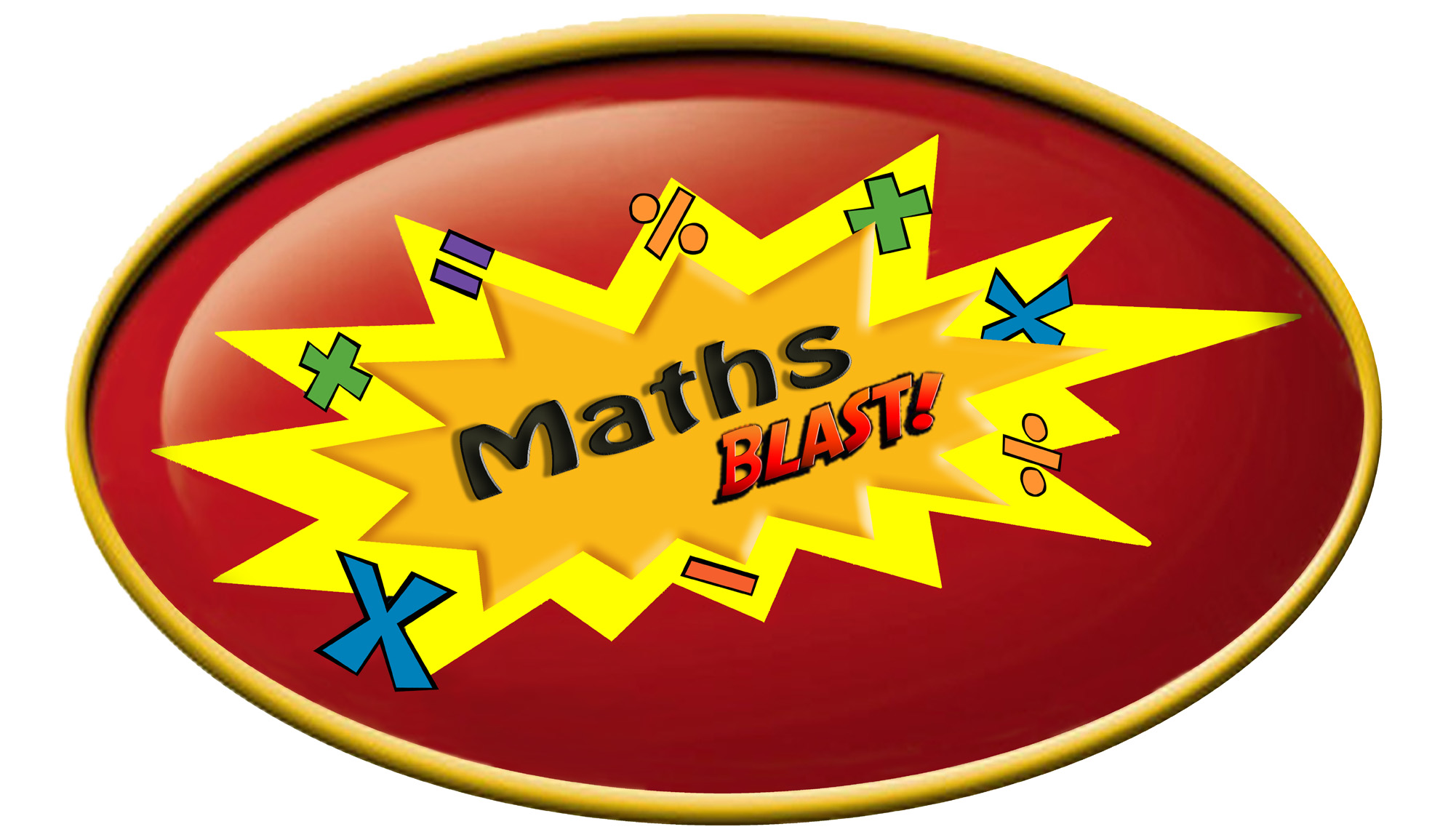 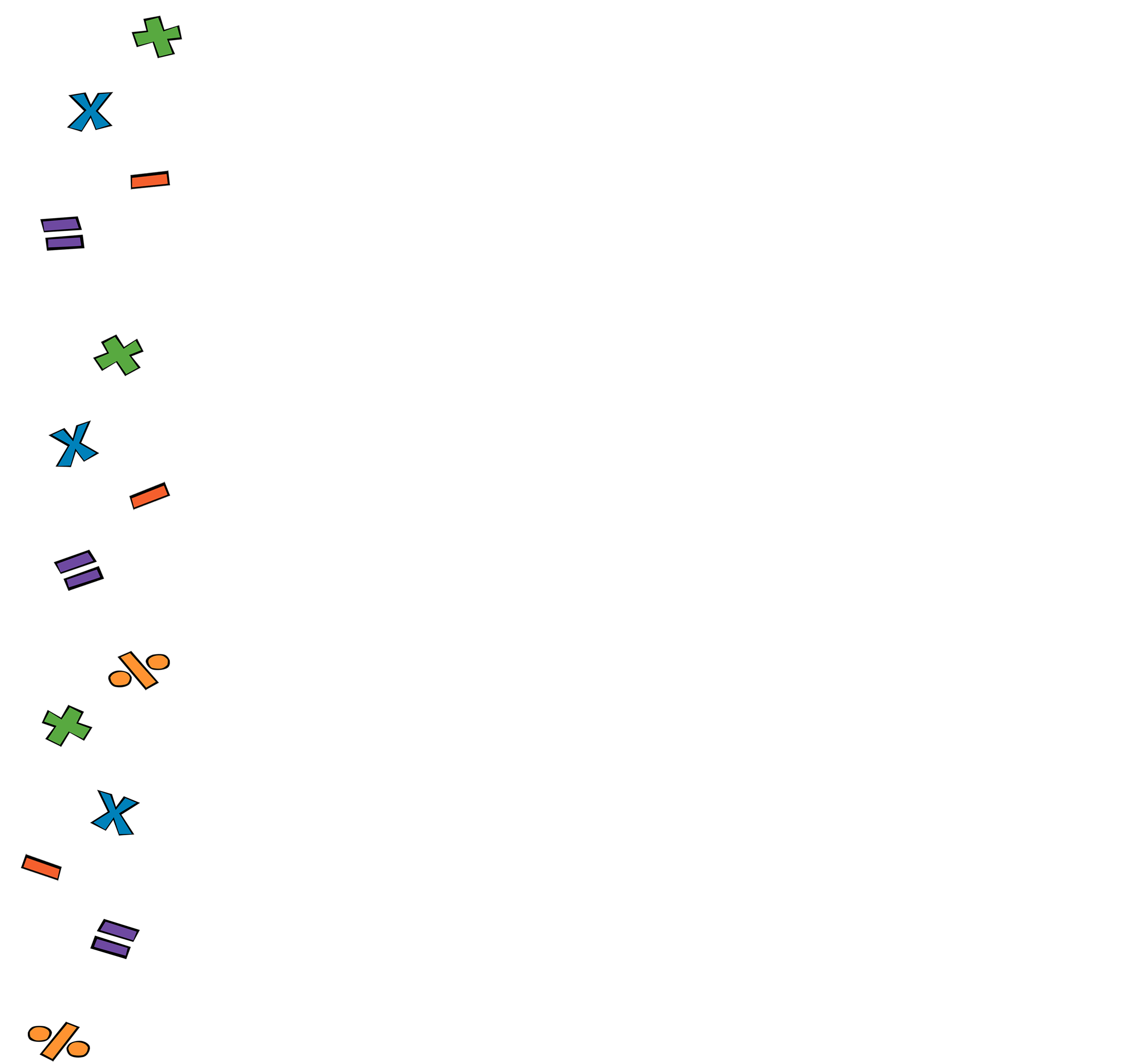 Video 10: Sketching Quadratics
x-intercepts
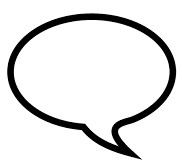 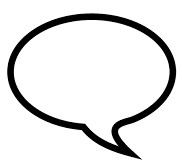 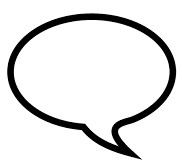 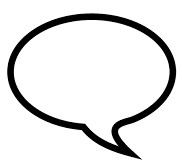 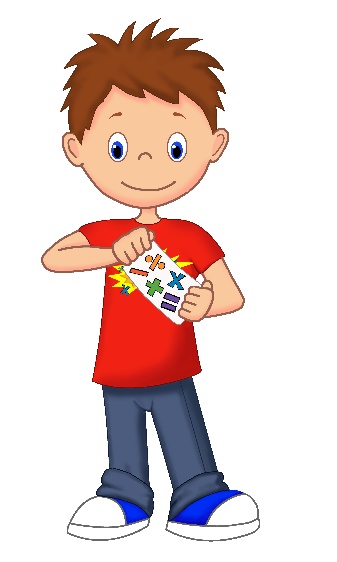 Facing down since negative a
What’s y when x=0
What’s x when y=0
Solve the quadratic equation
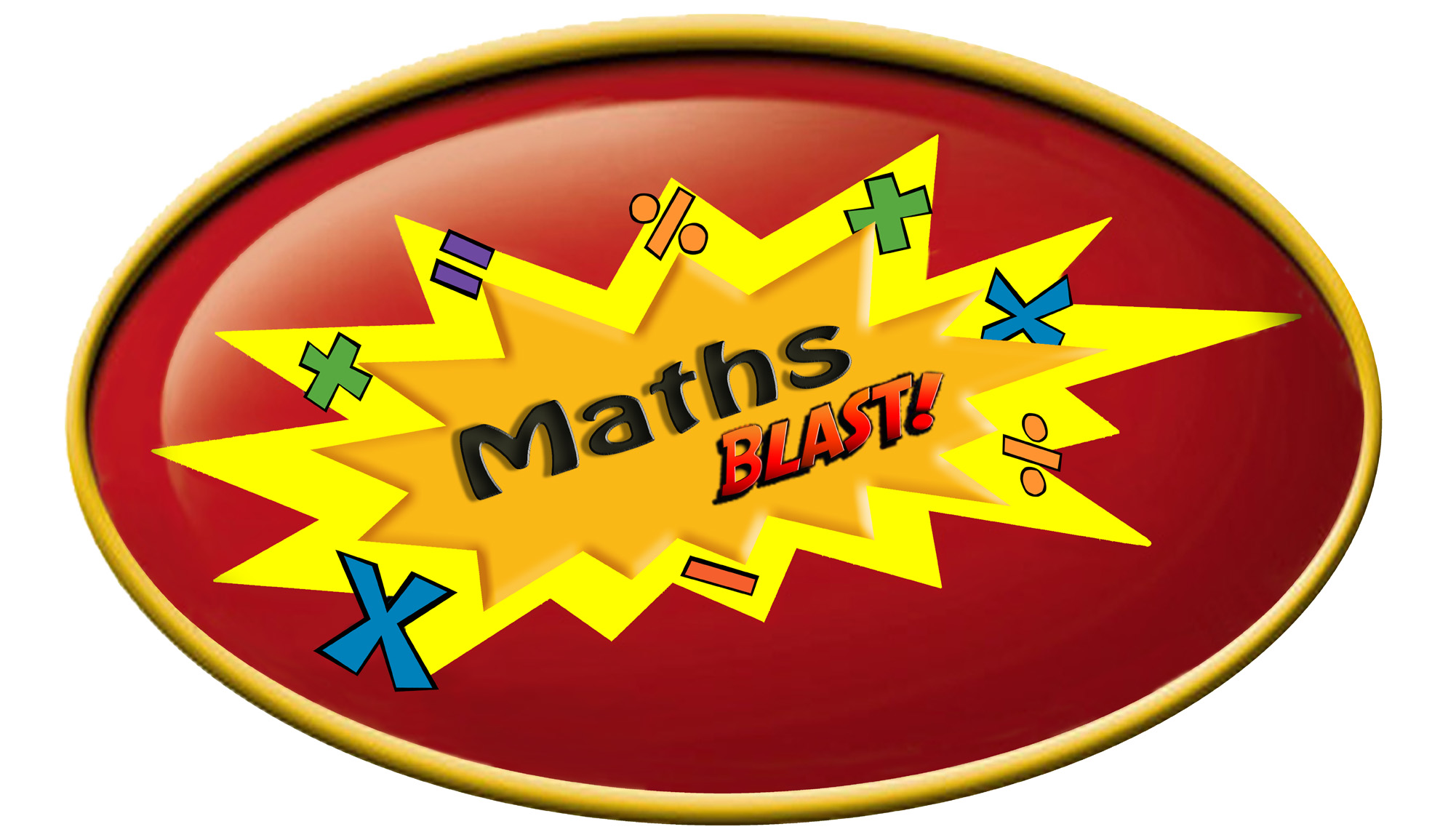 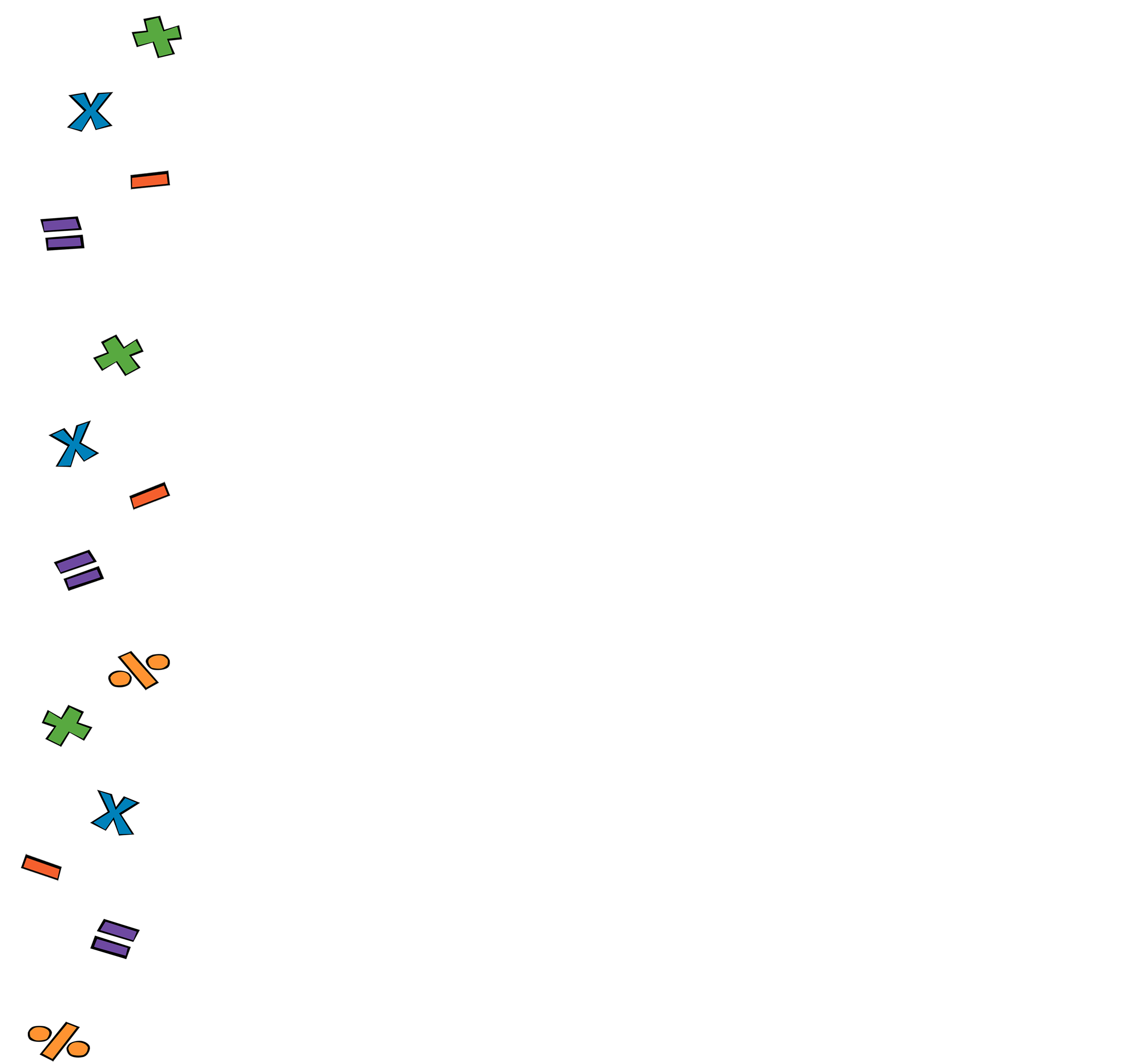 Video 10: Sketching Quadratics
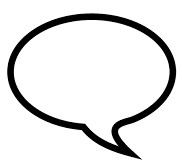 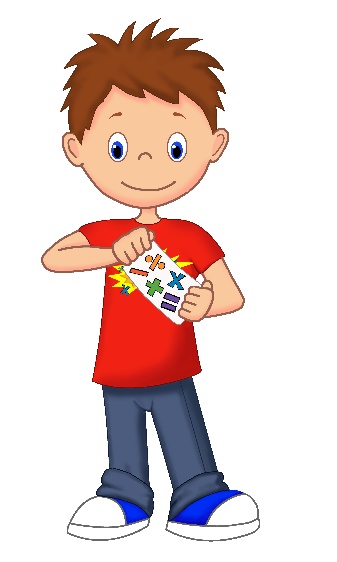 You try!
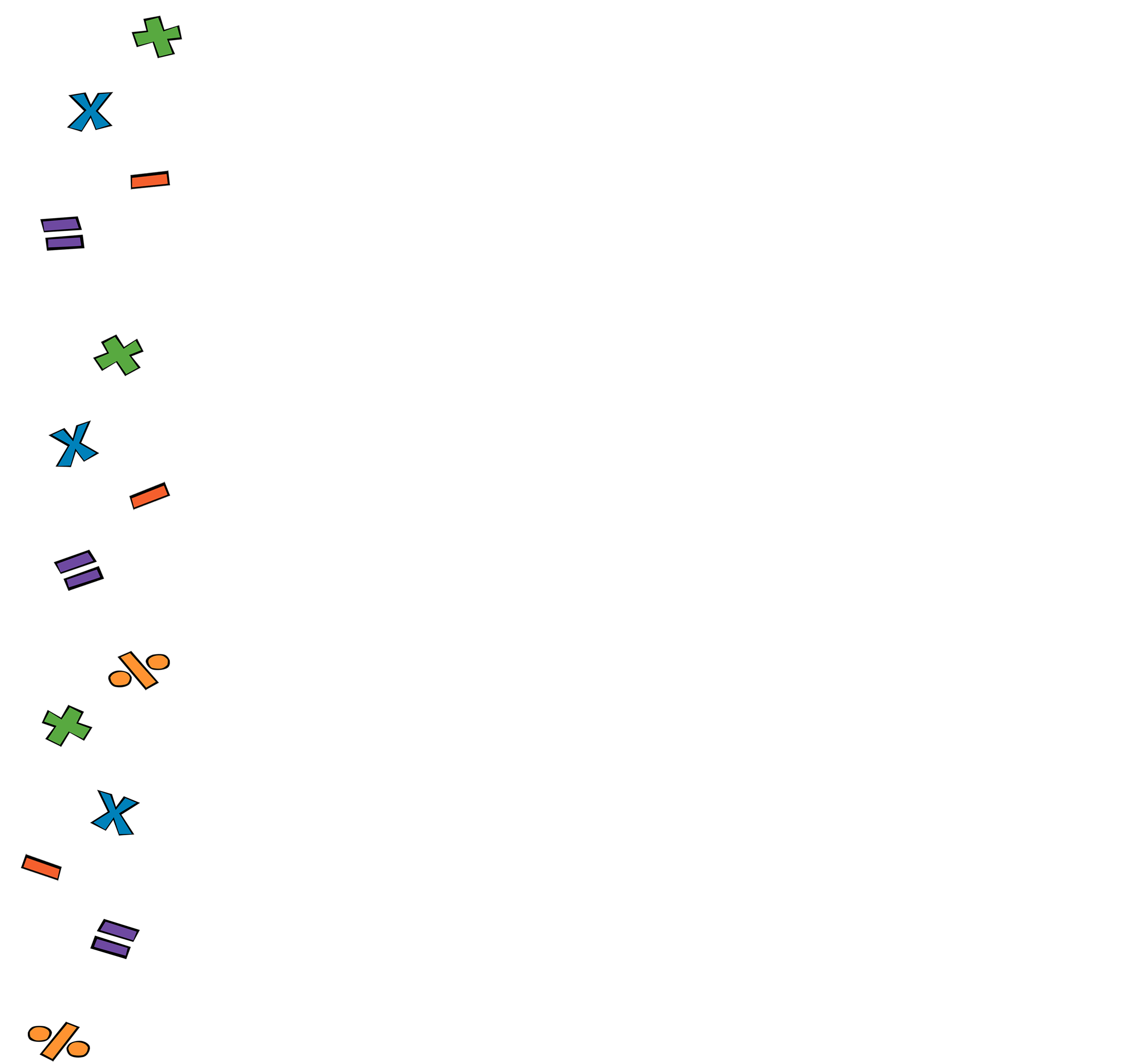 QUADRATICS
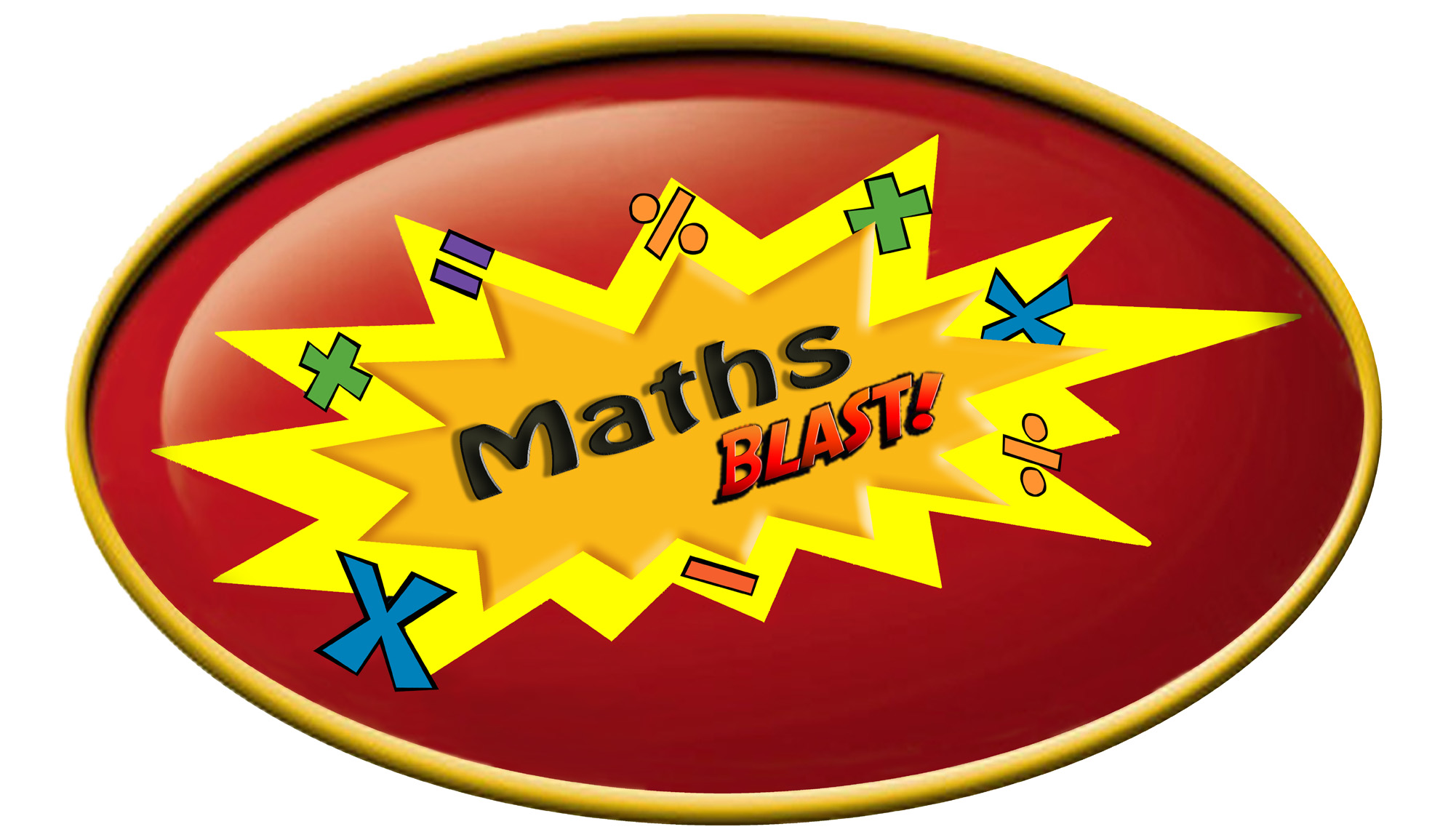 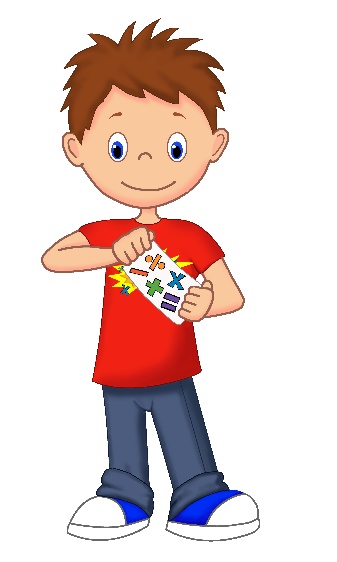 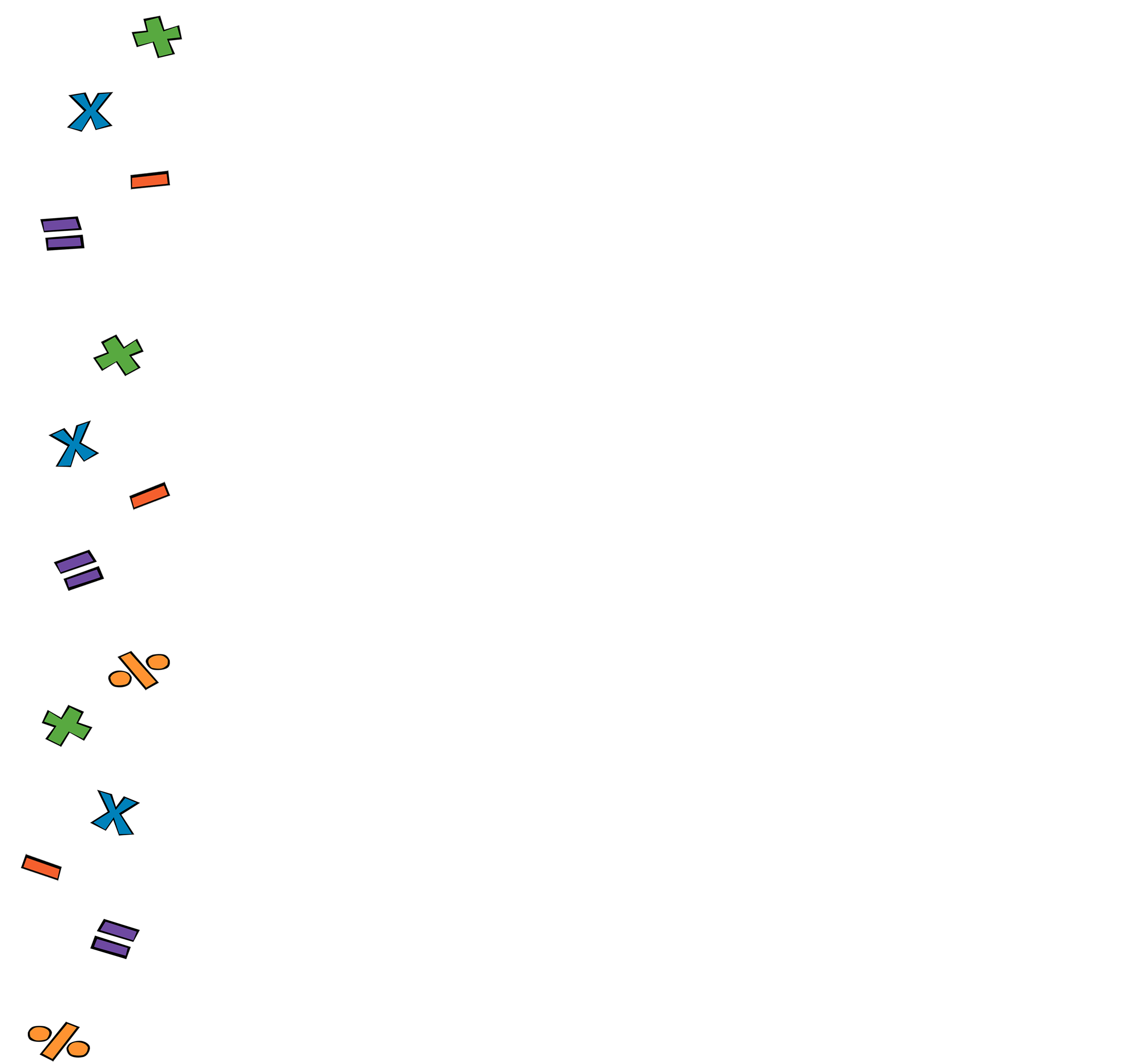 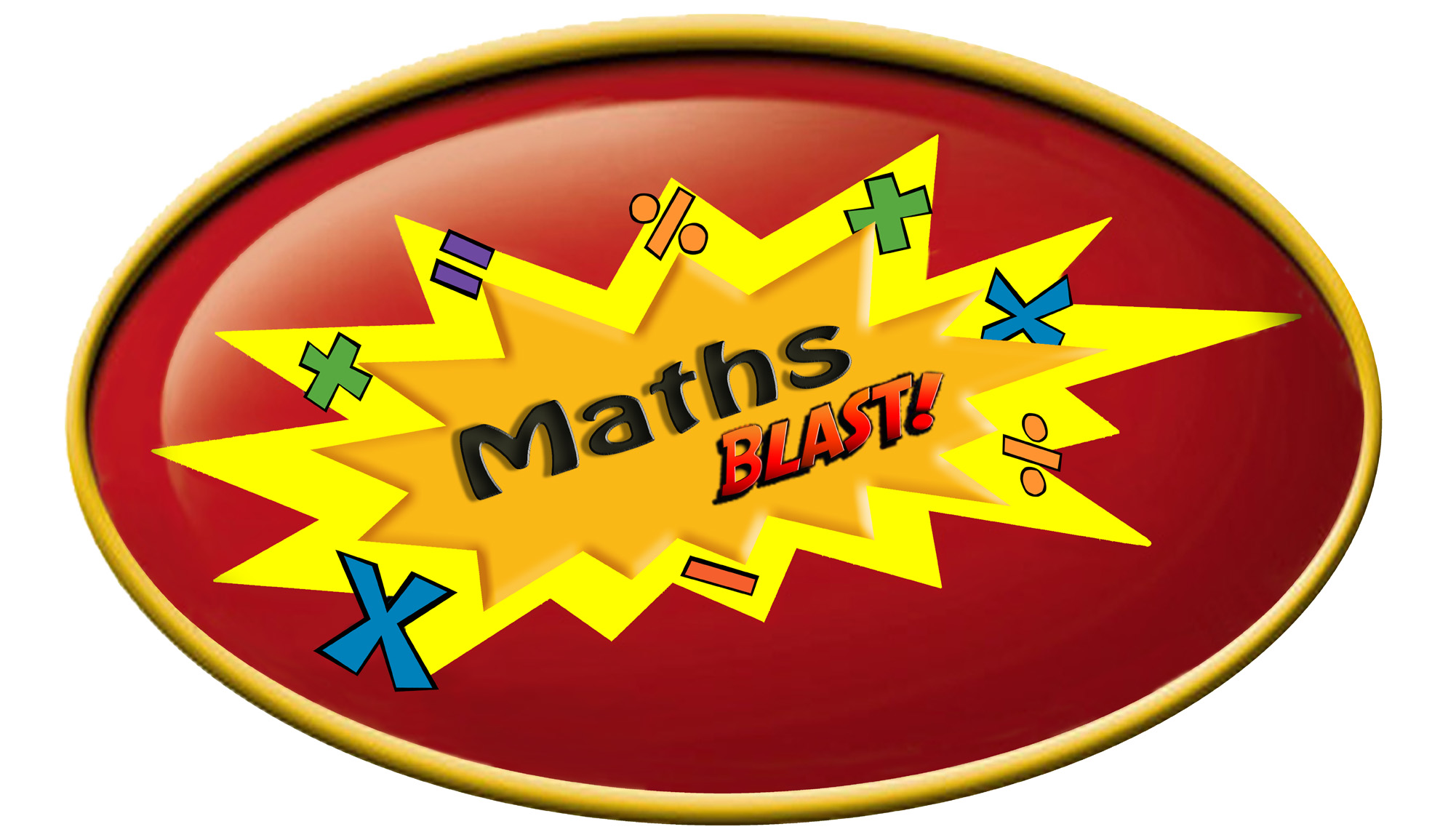 Prerequisites
Before watching this series, we recommend you’re familiar with: 

Basic Algebraic Notation
Indices
Expanding Brackets
Factorsing by Taking out Common Factors
Solving Linear Equations
Plotting Coordinates
Sketching Linear Graphs
Algebraic Fractions
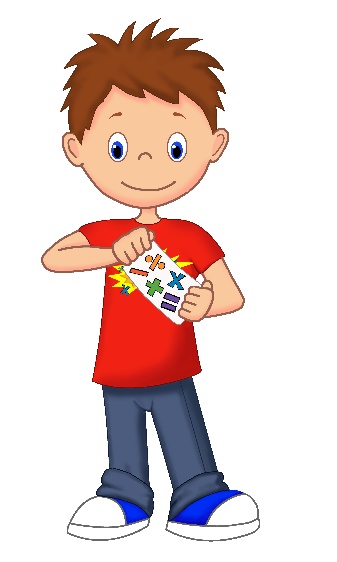 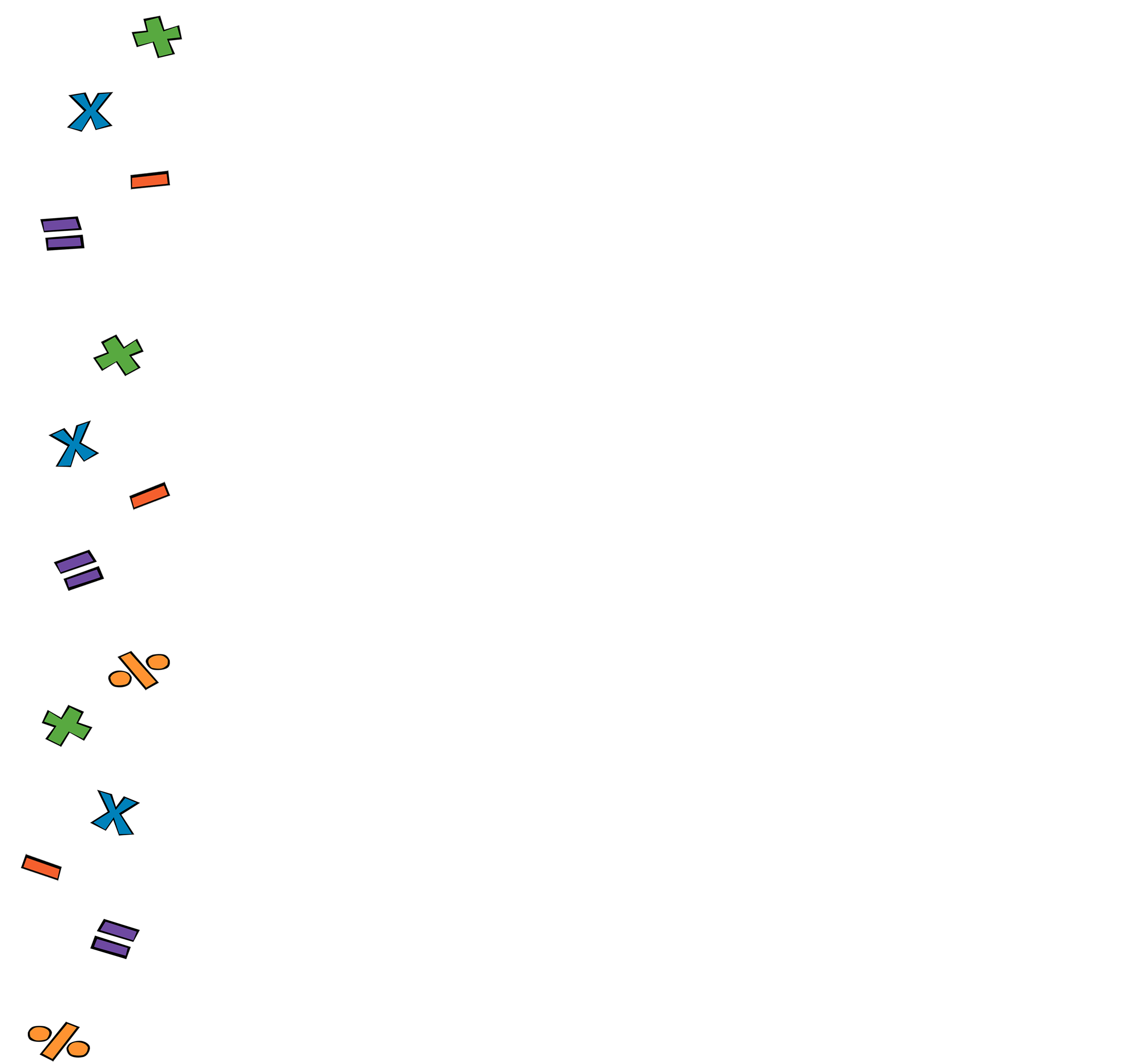 QUADRATICS
Video 11: Quadratics Inequalities
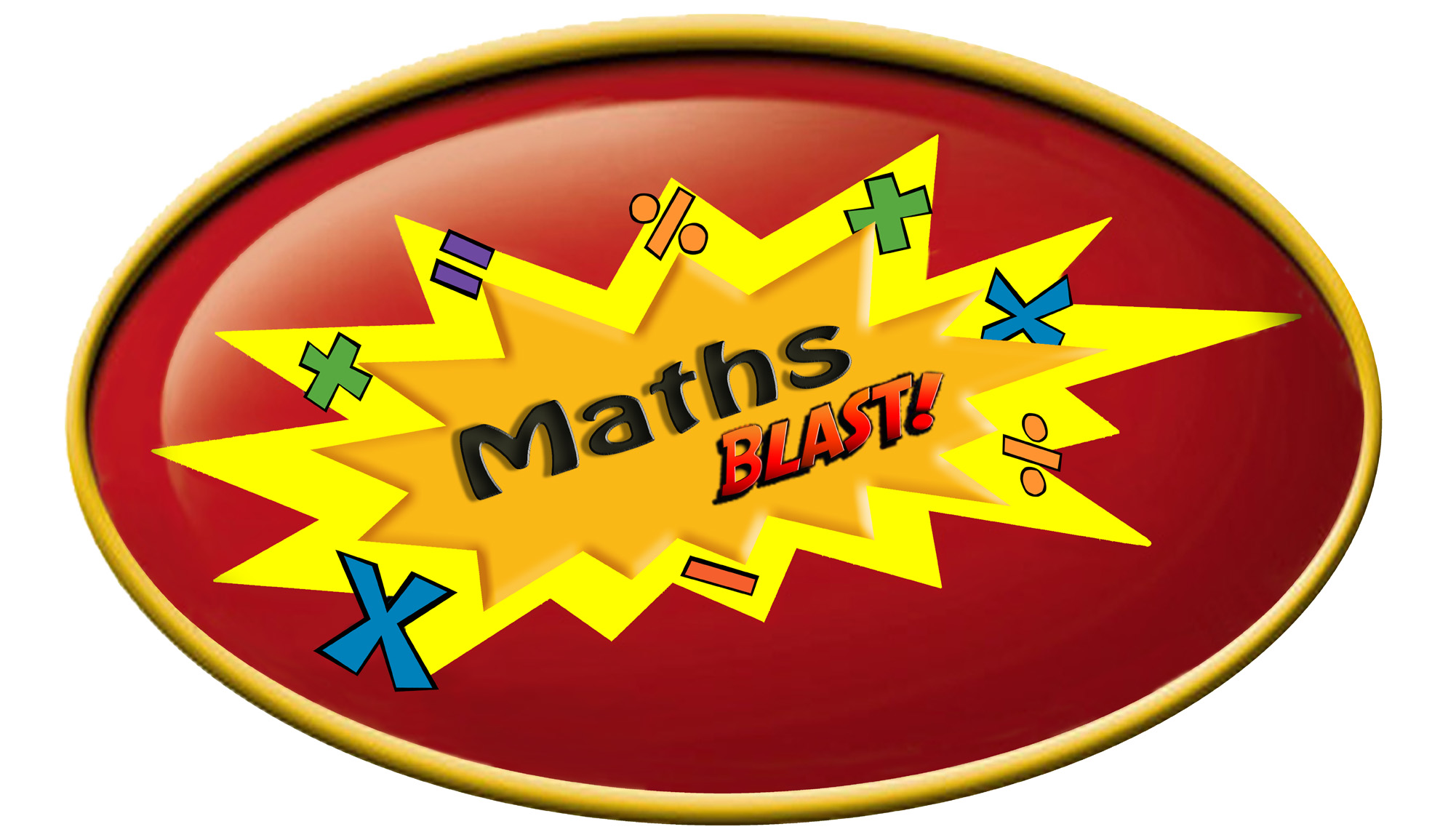 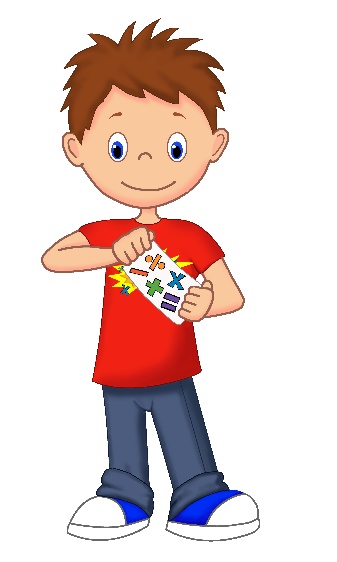 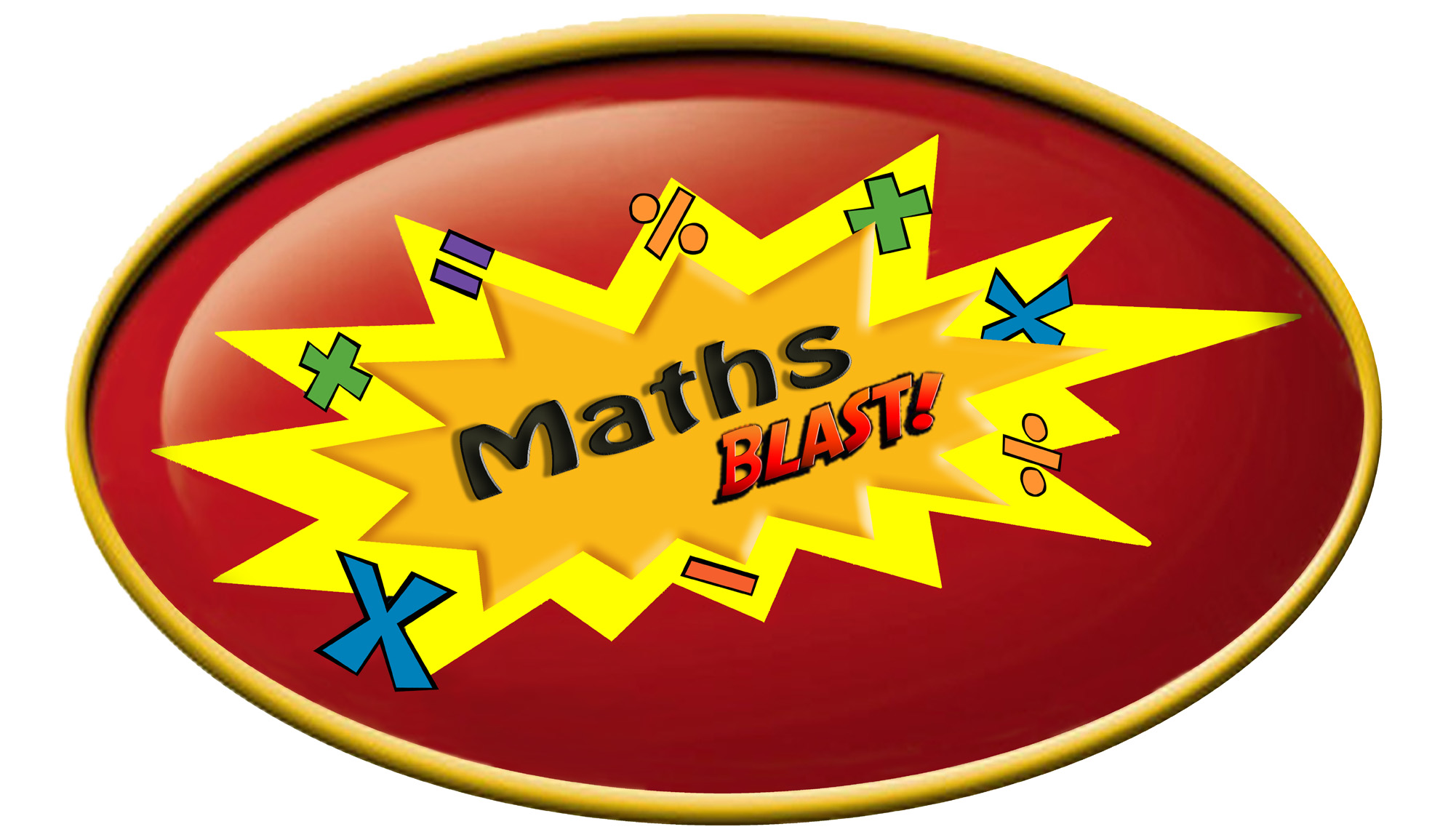 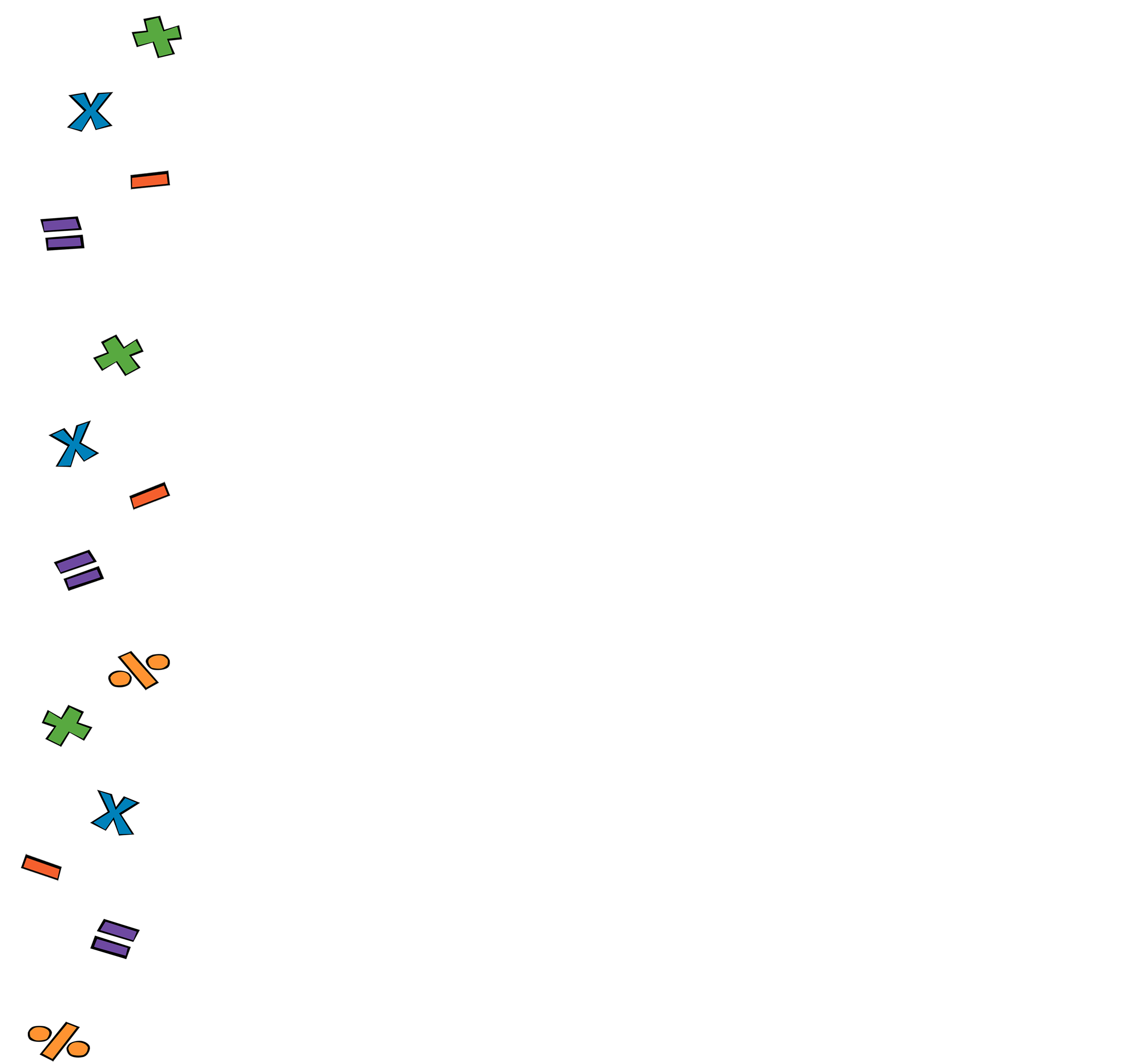 Video 11: Quadratic Inequalities
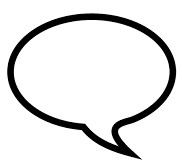 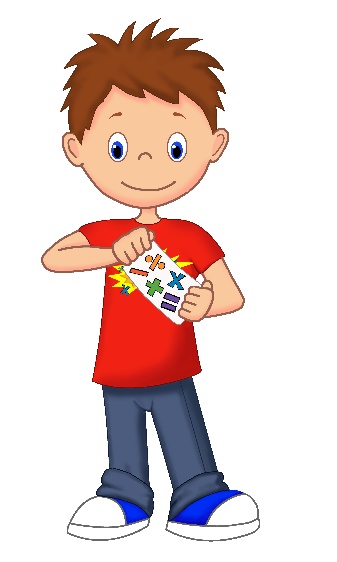 Start by sketching the function
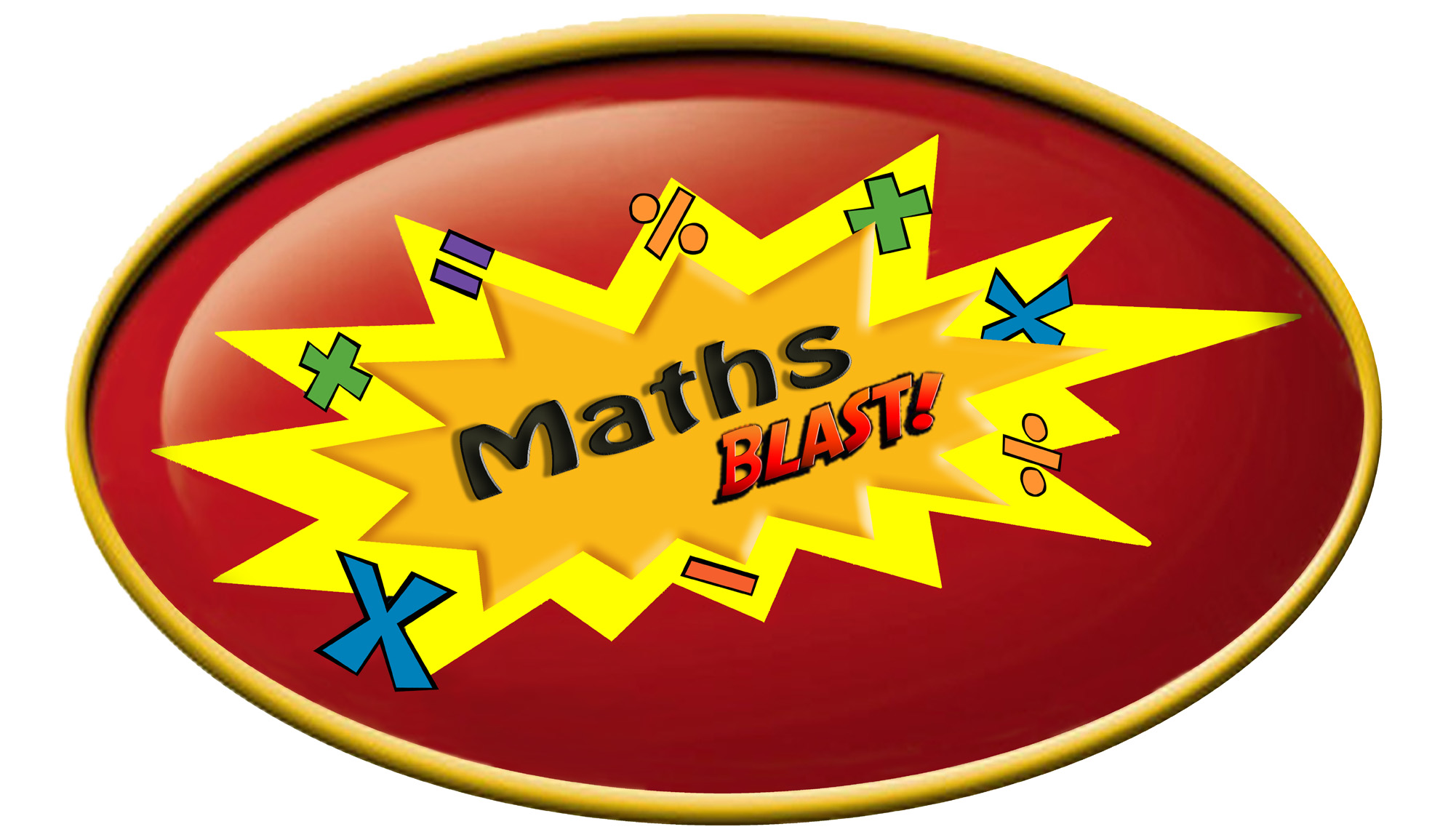 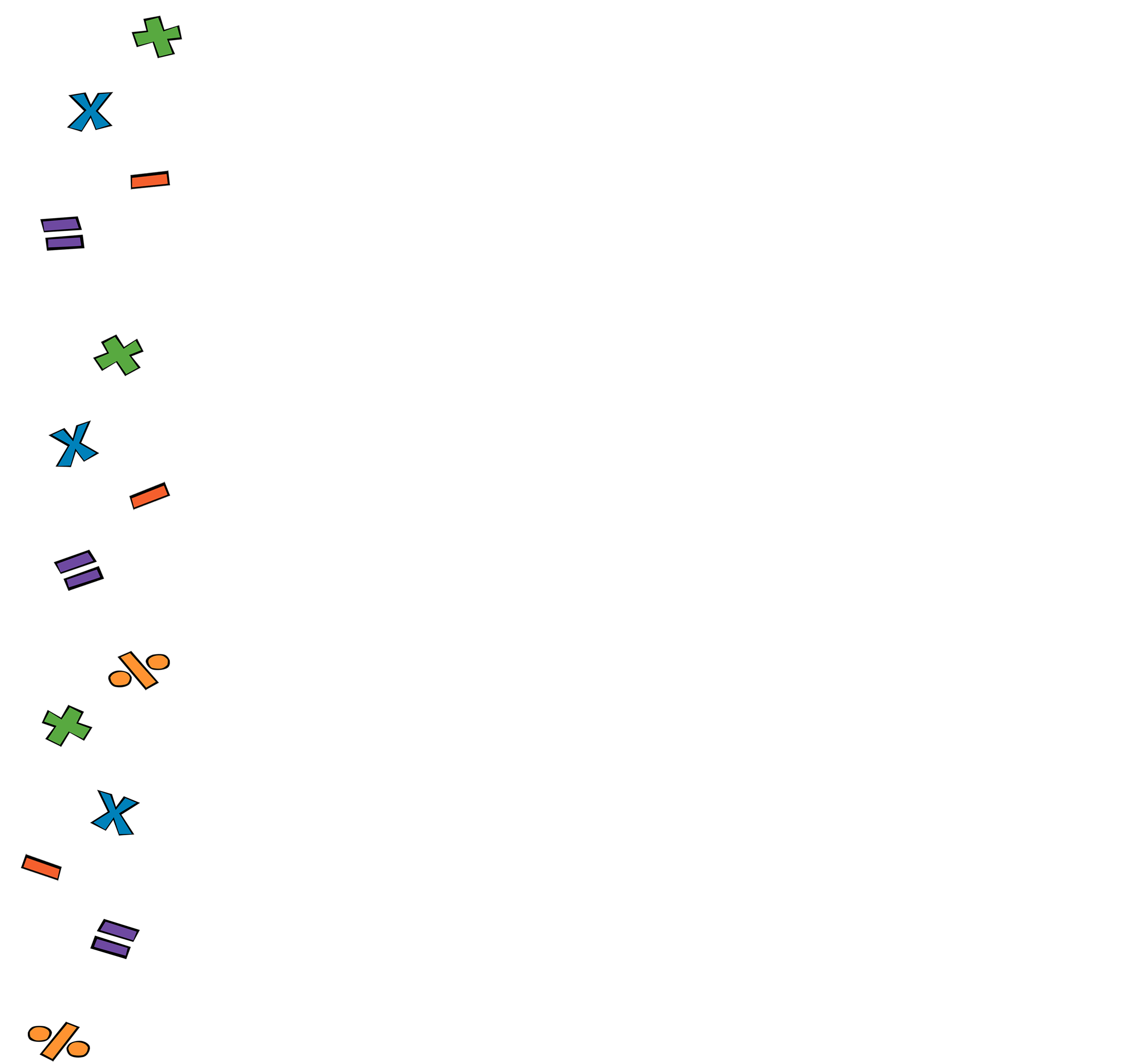 Video 11: Quadratic Inequalities
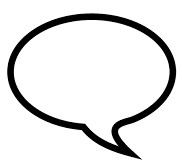 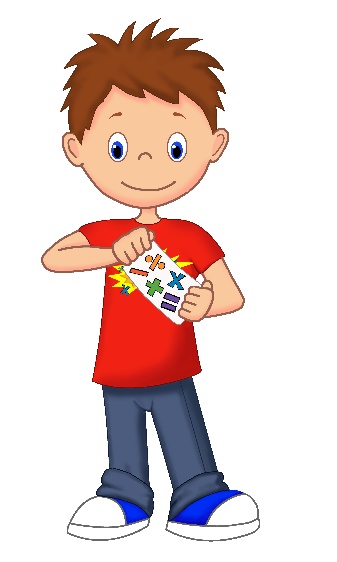 Start by sketching the function
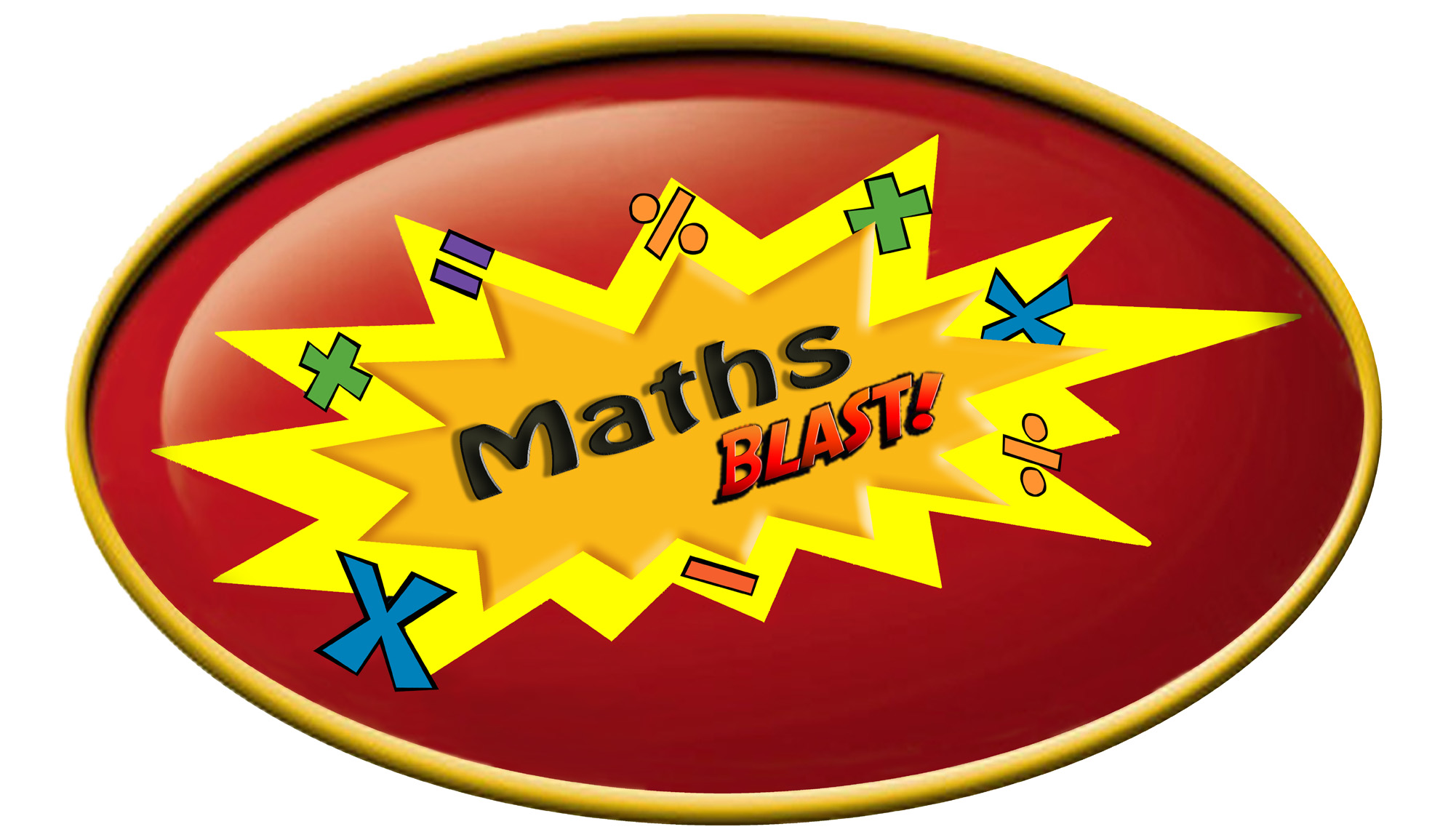 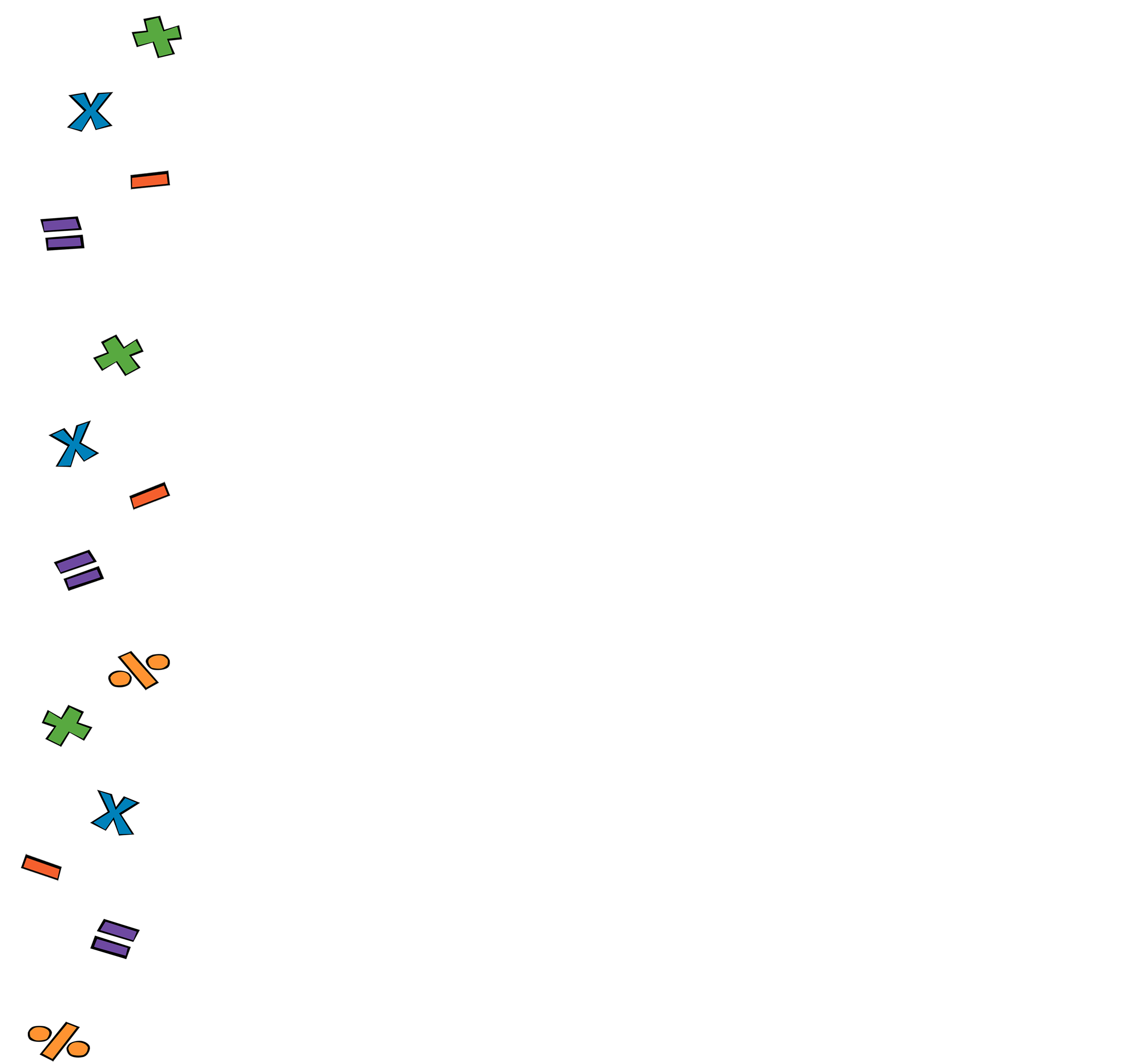 Video 11: Sketching Quadratics
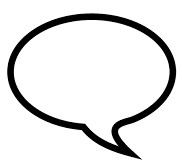 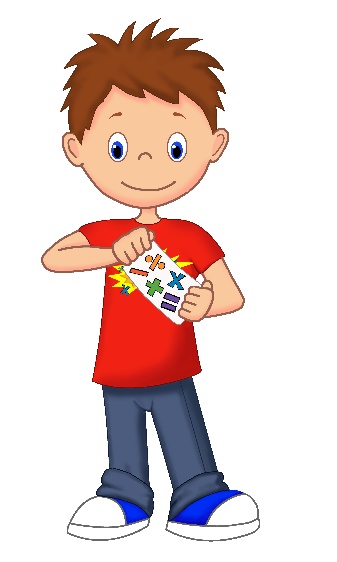 You try!